Pro Loco di Minori
42 anni
1966 - 2008
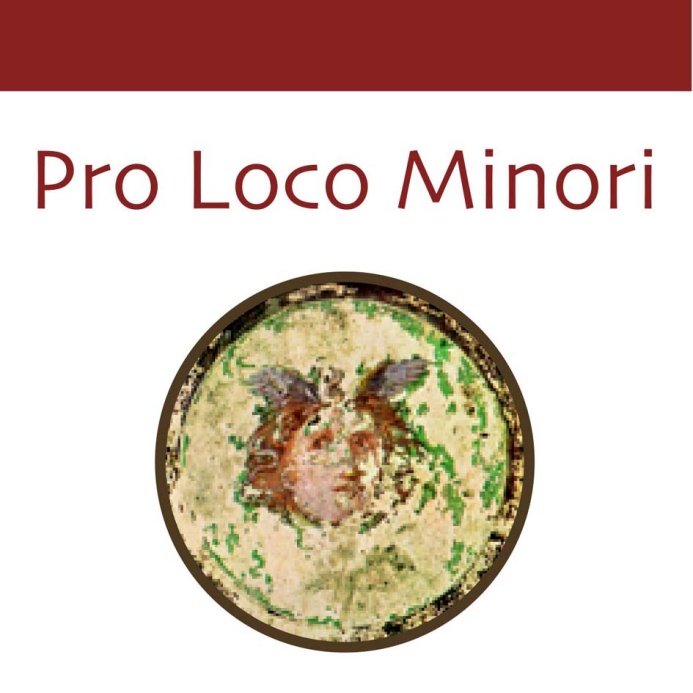 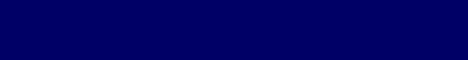 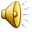 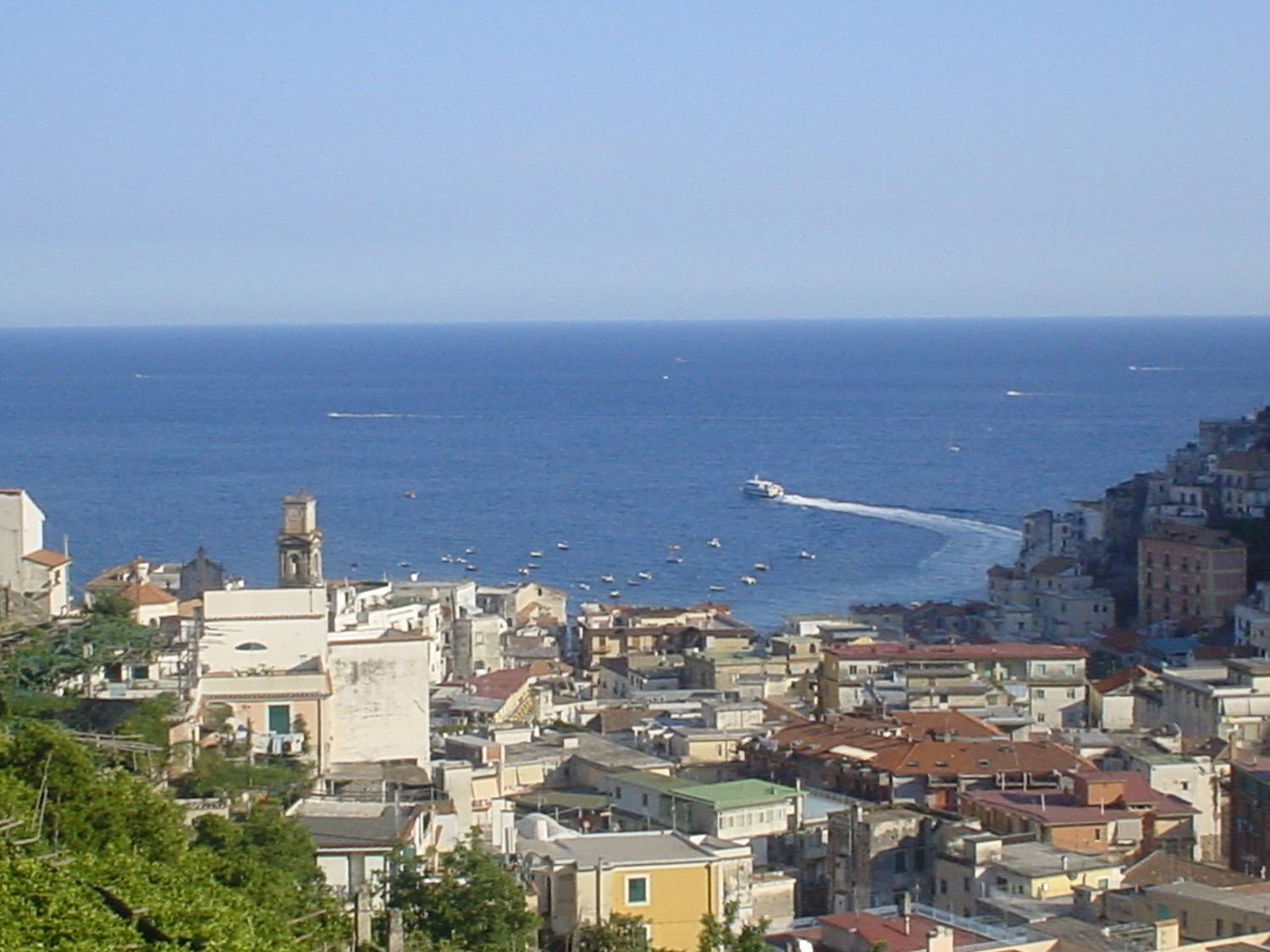 Minori antica Rheginna Minor 
costa d'Amalfi
Minori antica Rheginna Minor 
costa d'Amalfi
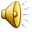 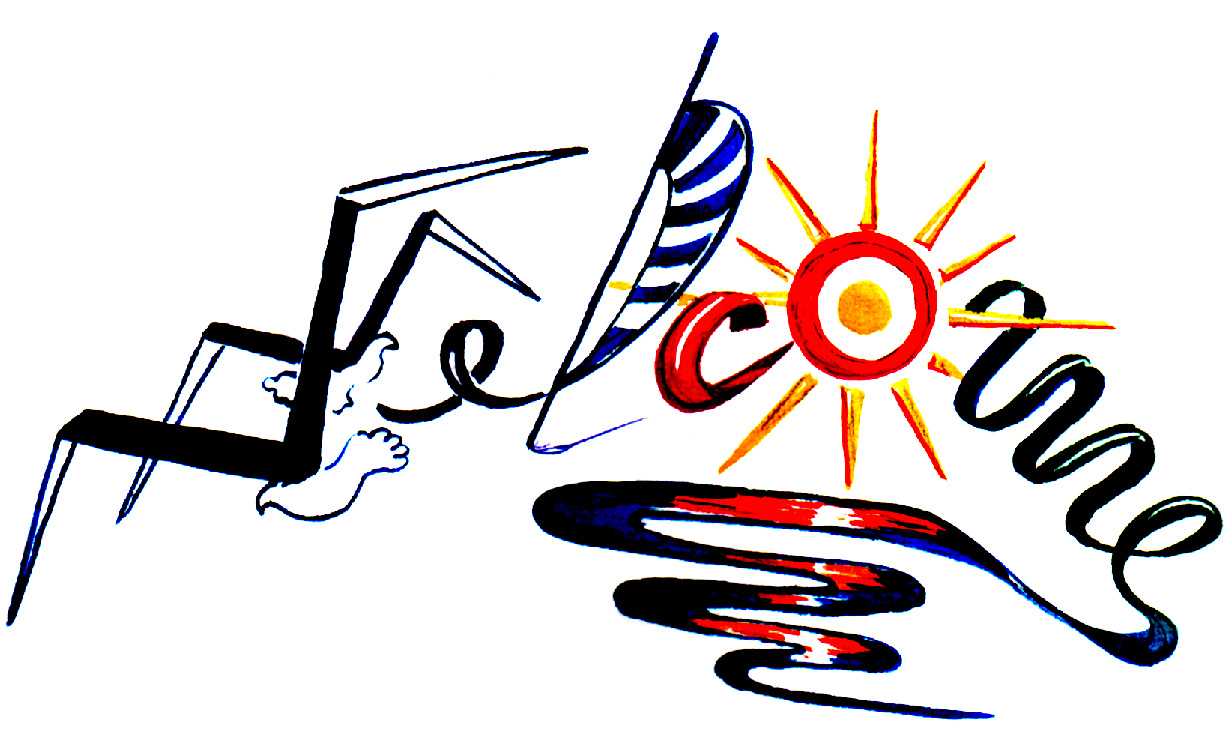 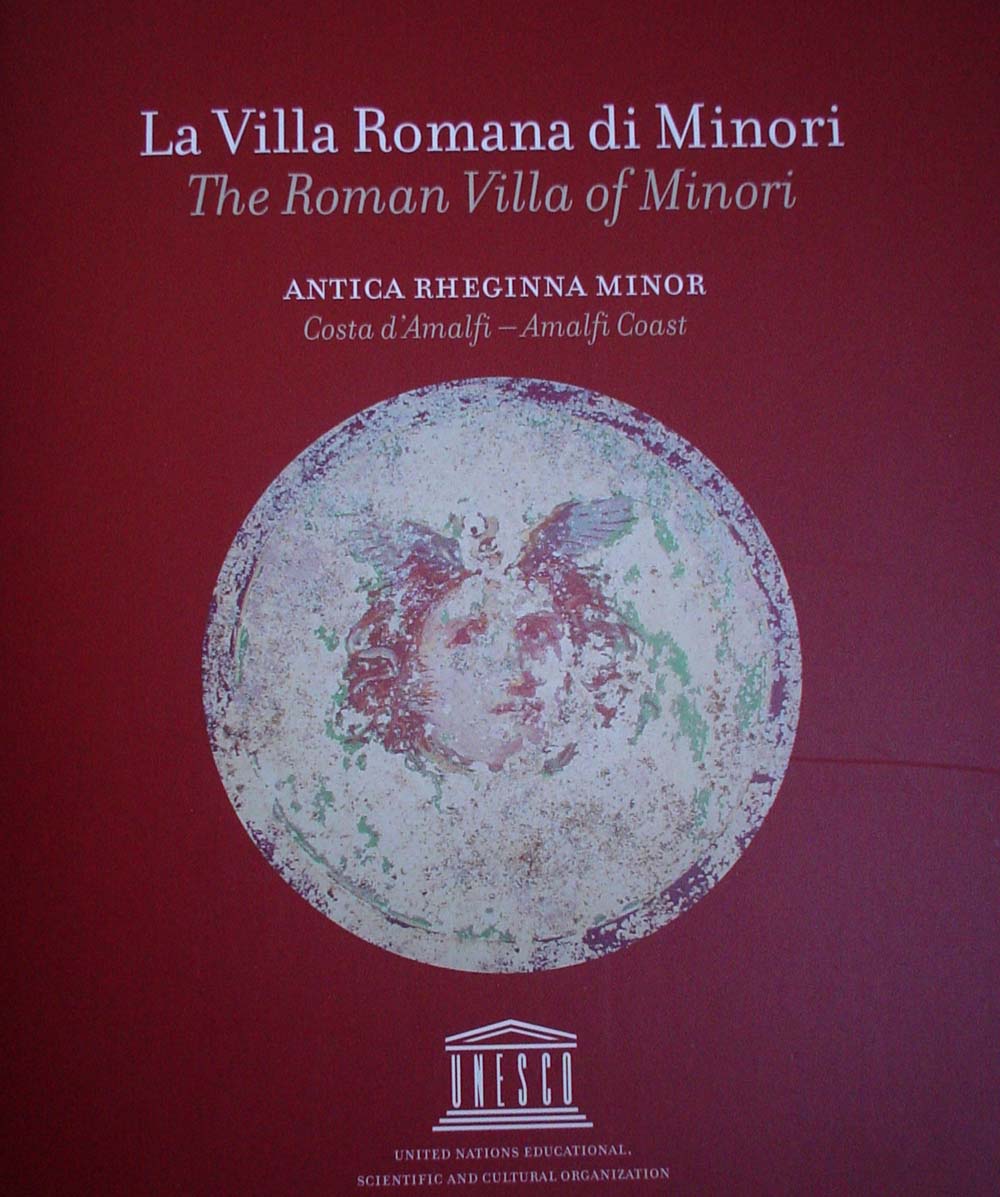 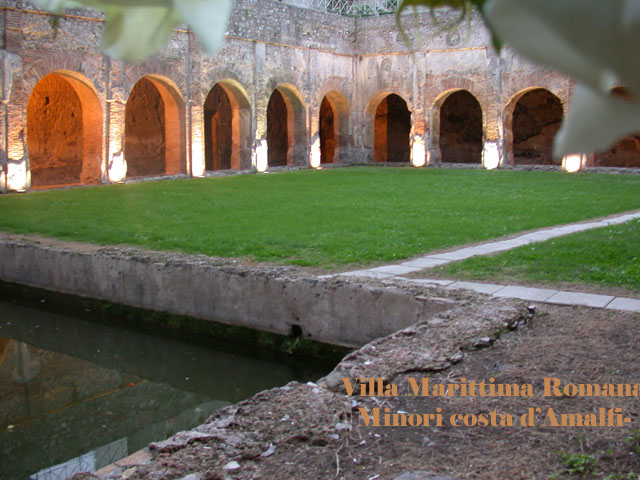 la Villa Marittima Archeologica Romana del 1° sec. d.C.
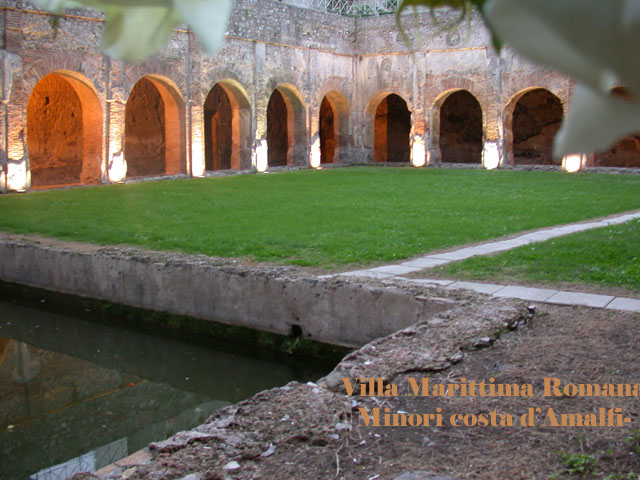 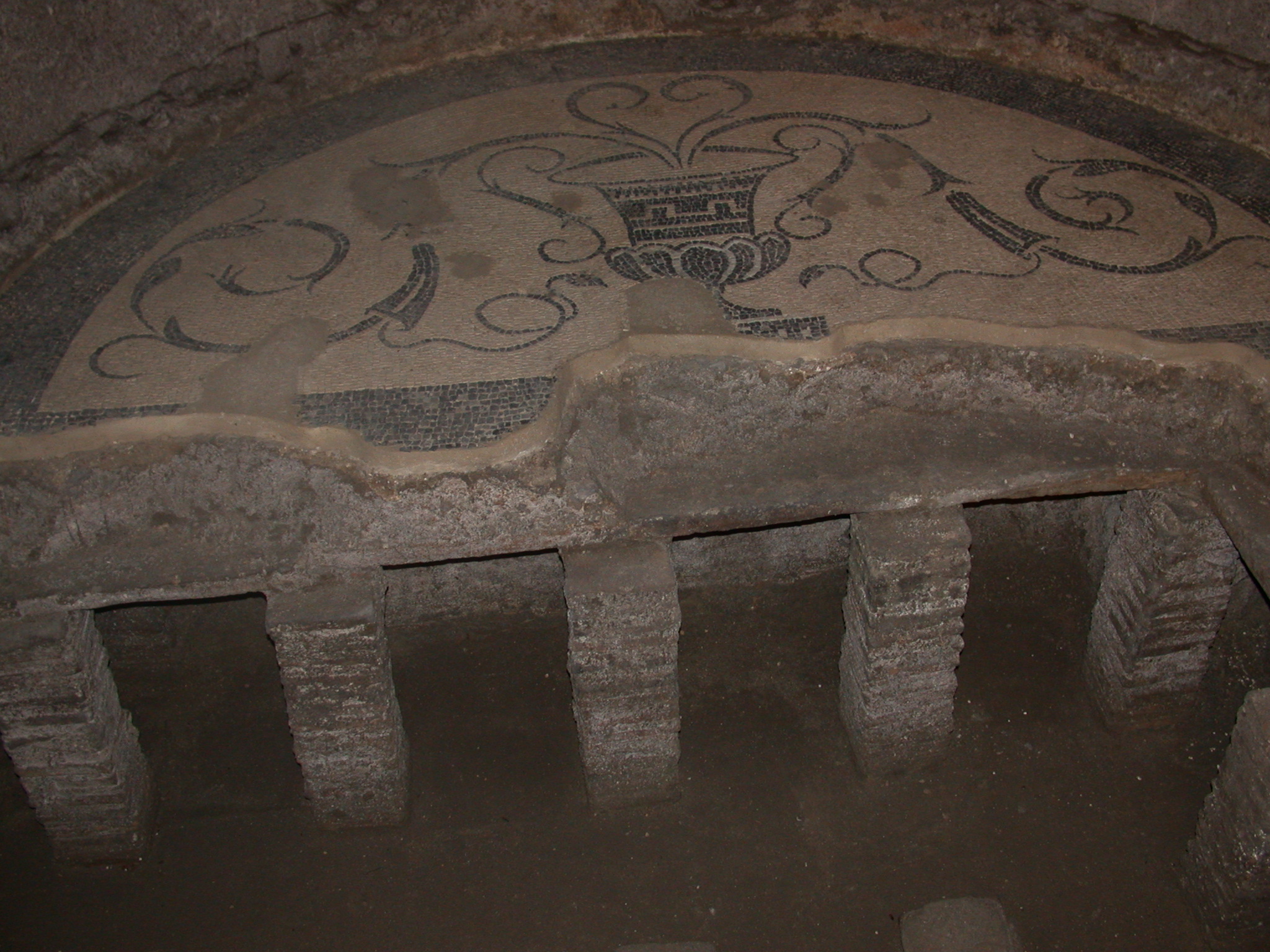 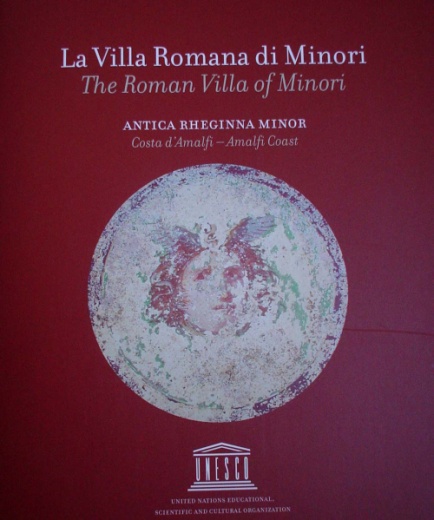 Le insenature della costa di Amalfi, protette dai
venti settentrionali, profonde e riparate, furono
evidentemente considerate ideali per costruirvi
delle ville, dove soggiornare  periodicamente
Come Positano, Li Galli, Vietri e, forse, Cetara,
anche la stretta valle del Reginna Minor ospitò
una imponente  villa per il riposo del proprietario.
Il nome del gentiluomo che  scelse la località per
farvi edificare la sua villa non è purtroppo
conosciuto.
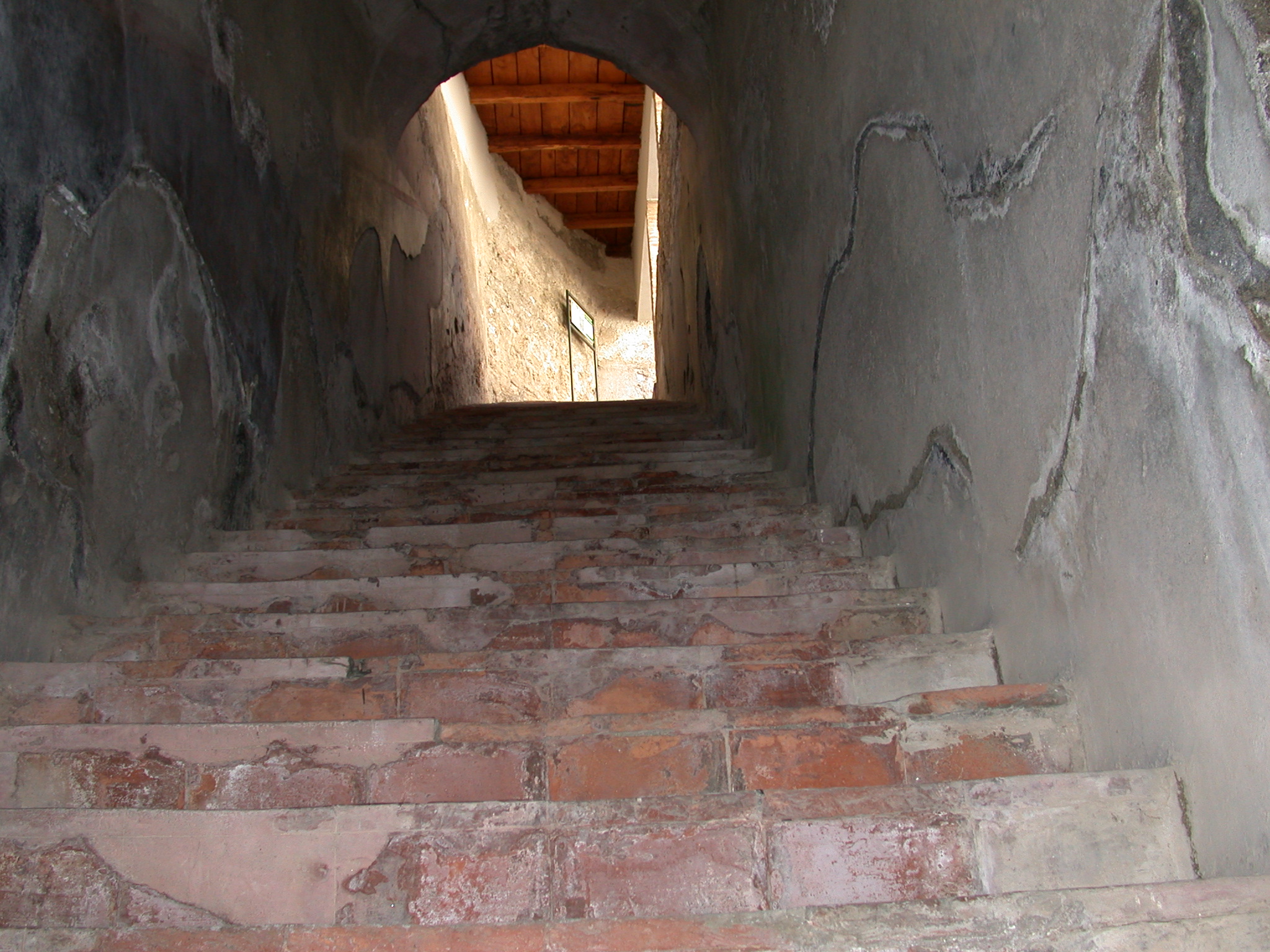 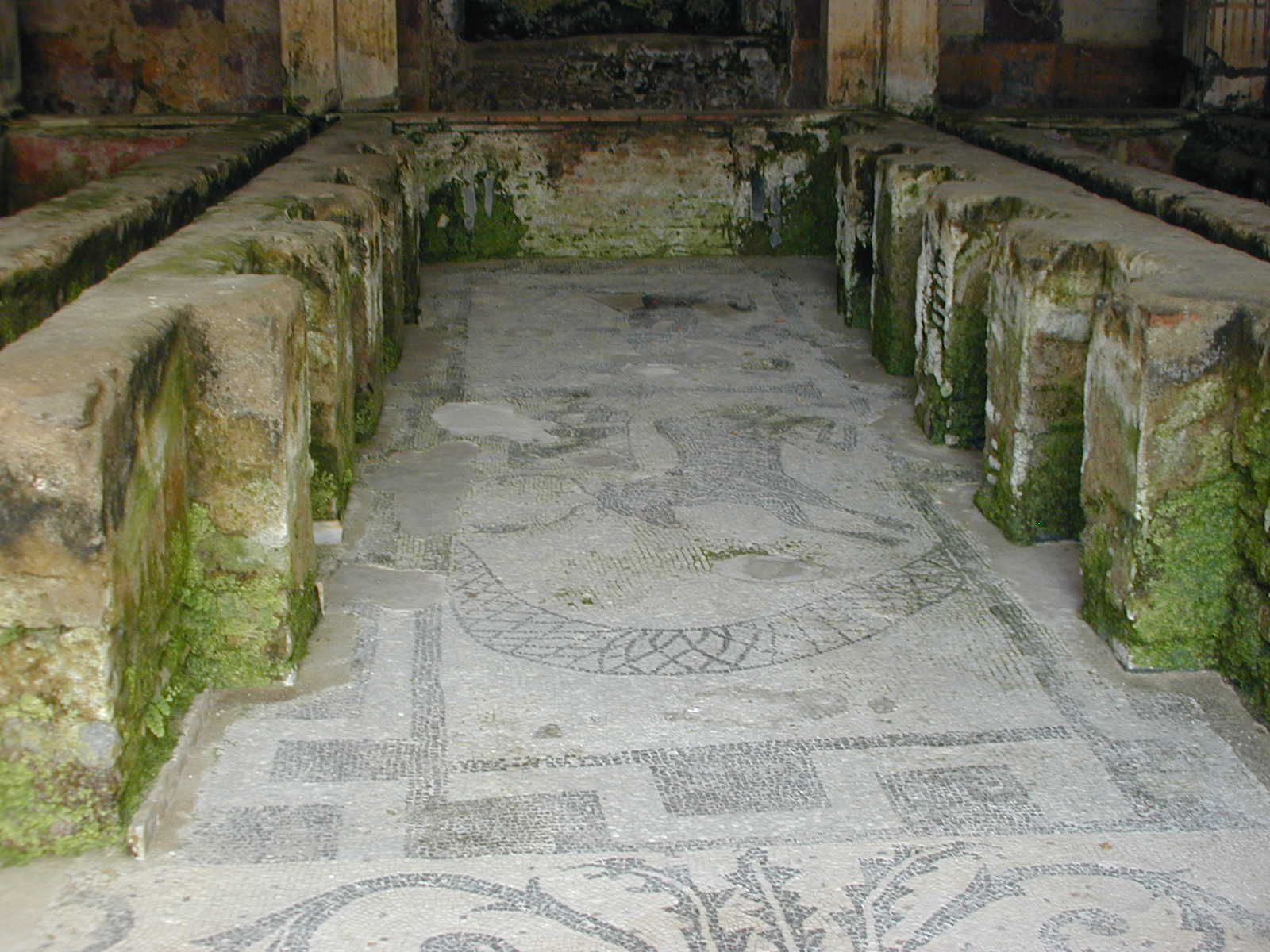 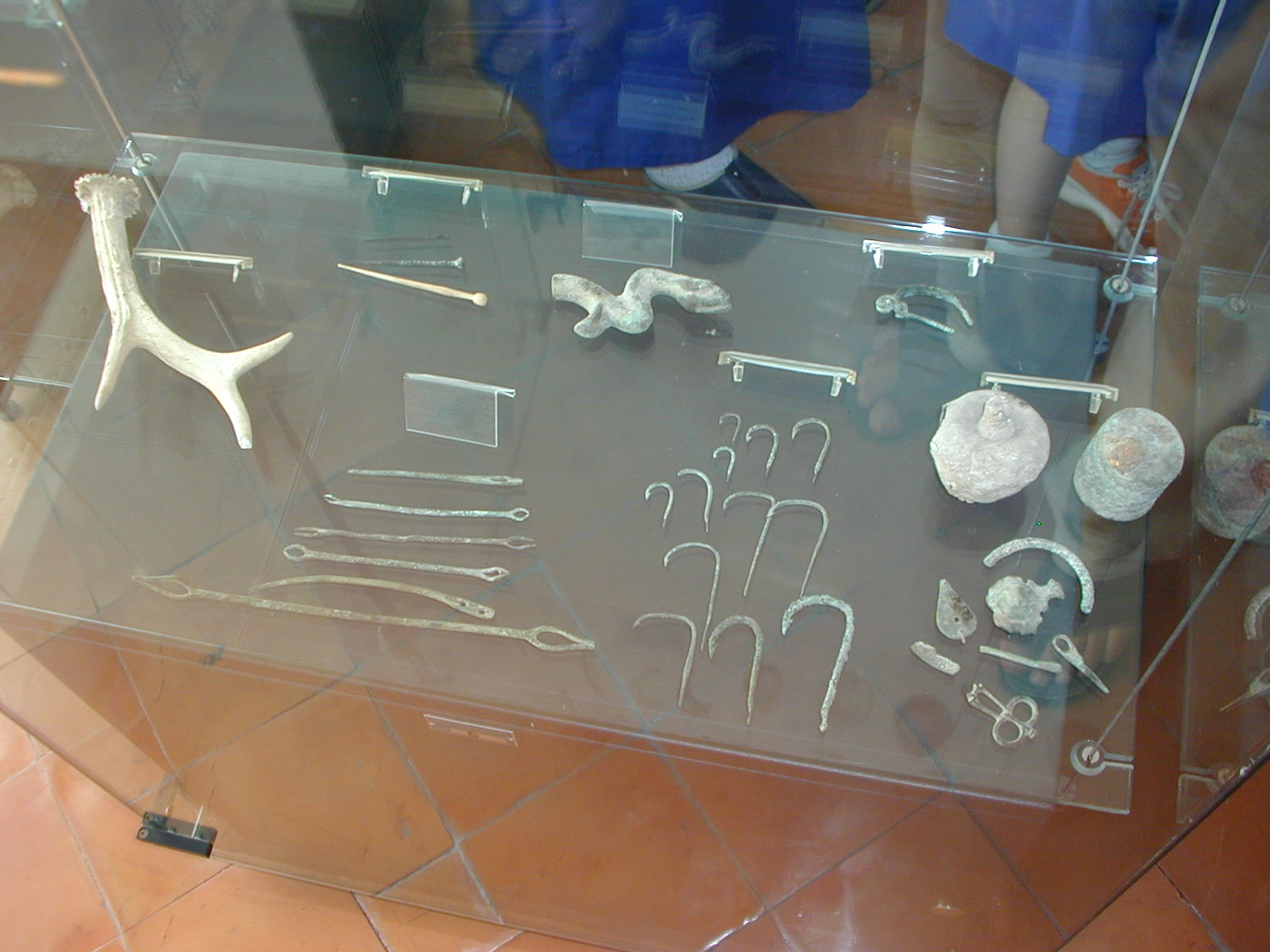 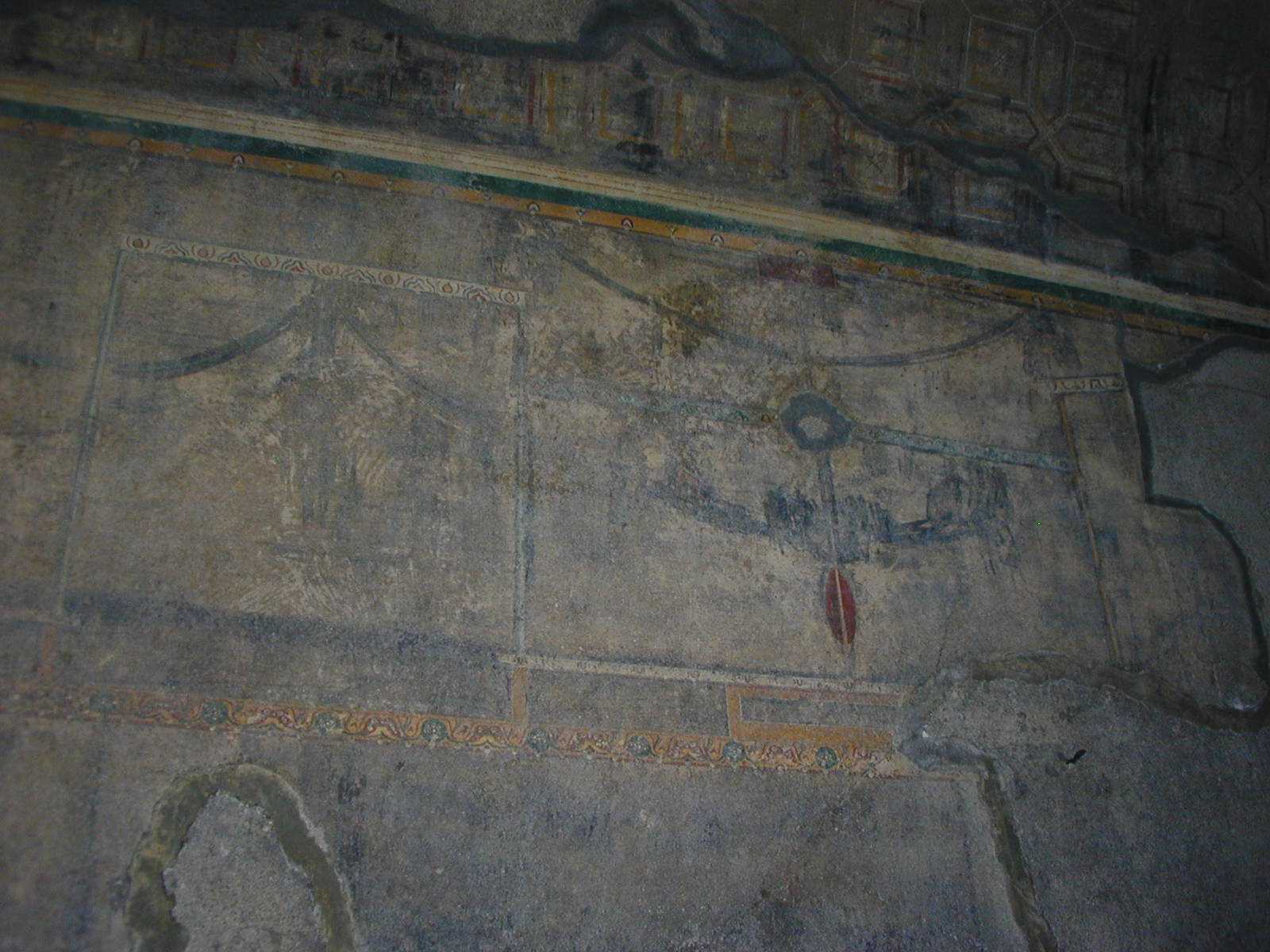 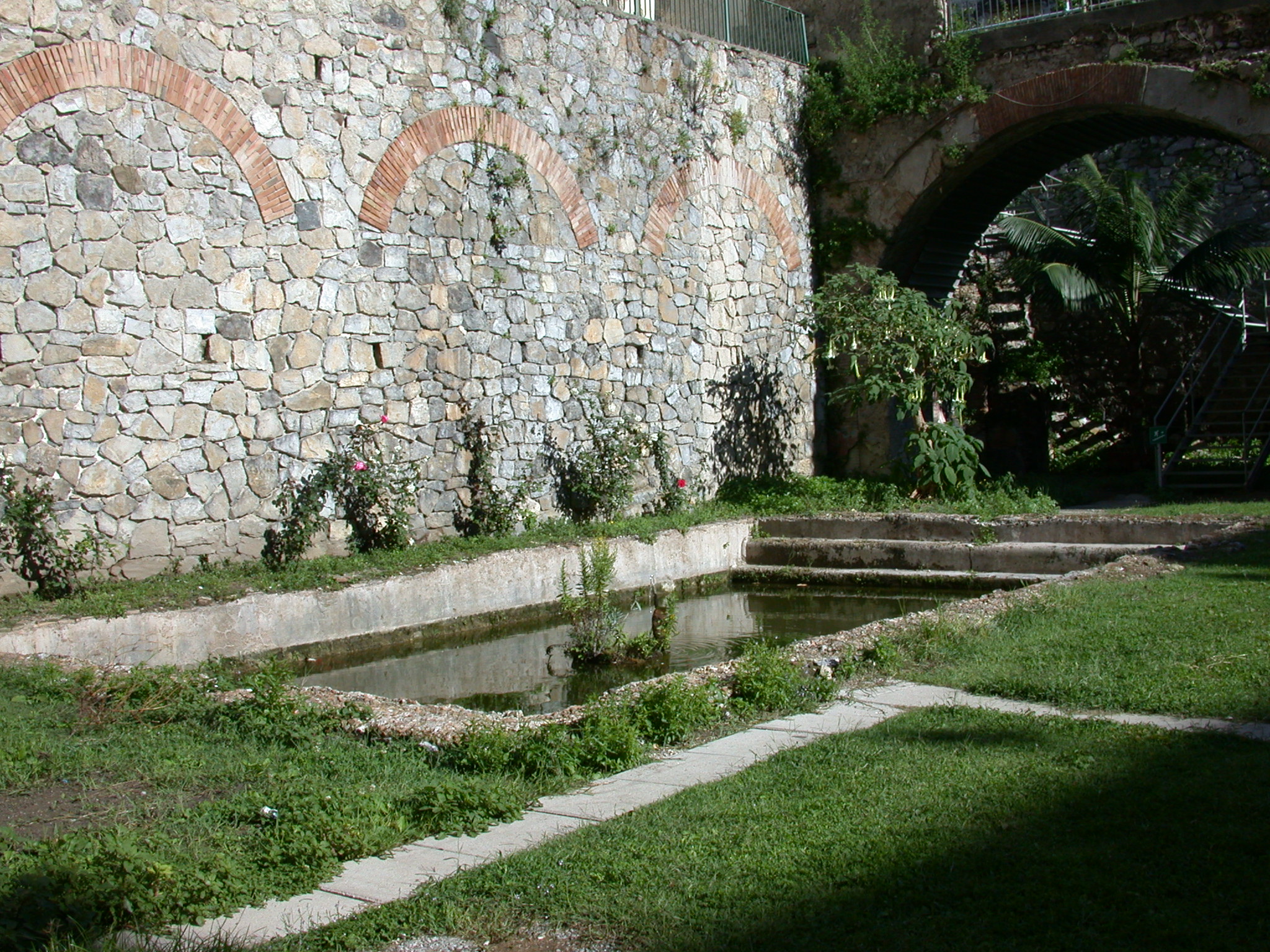 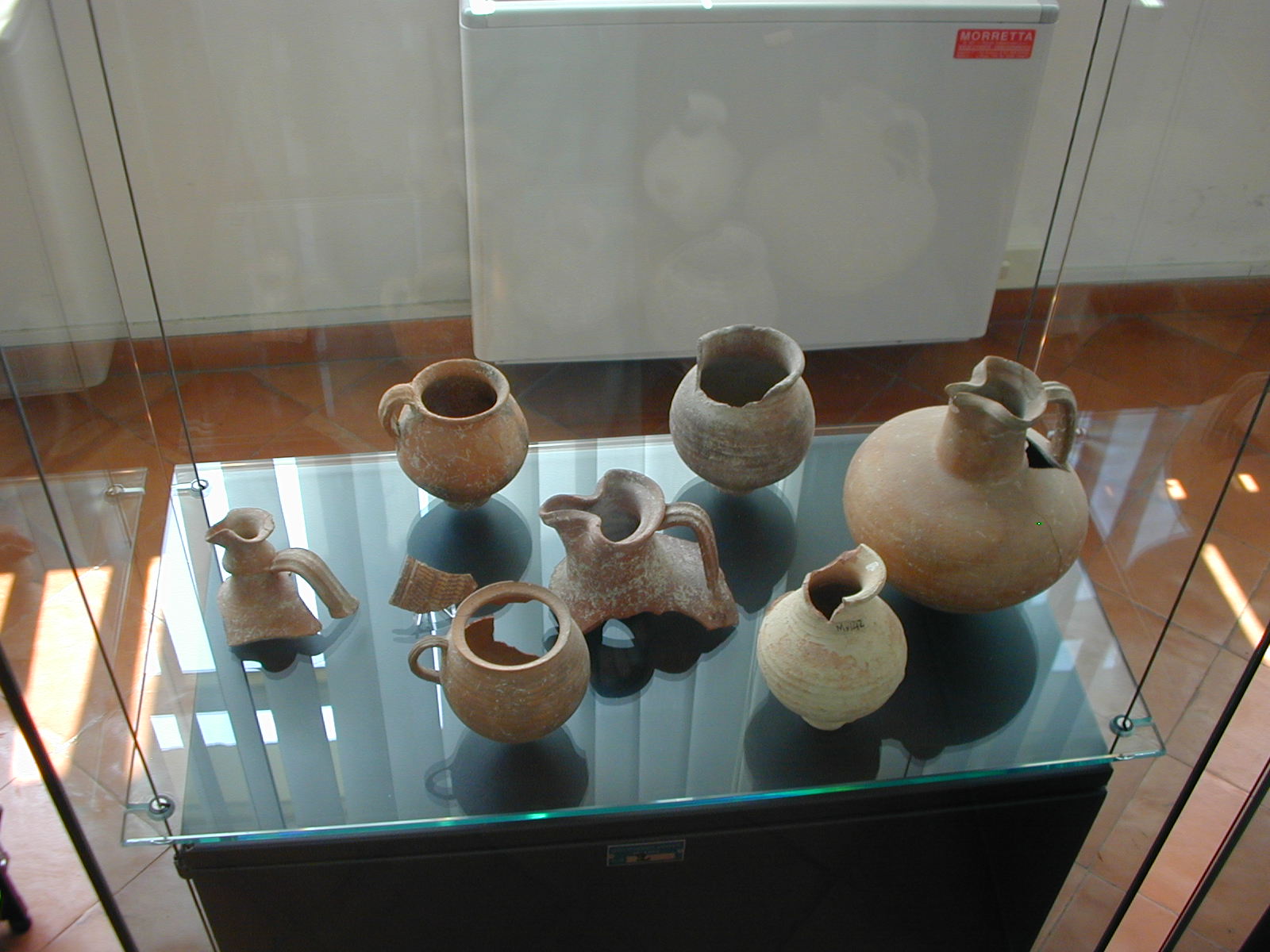 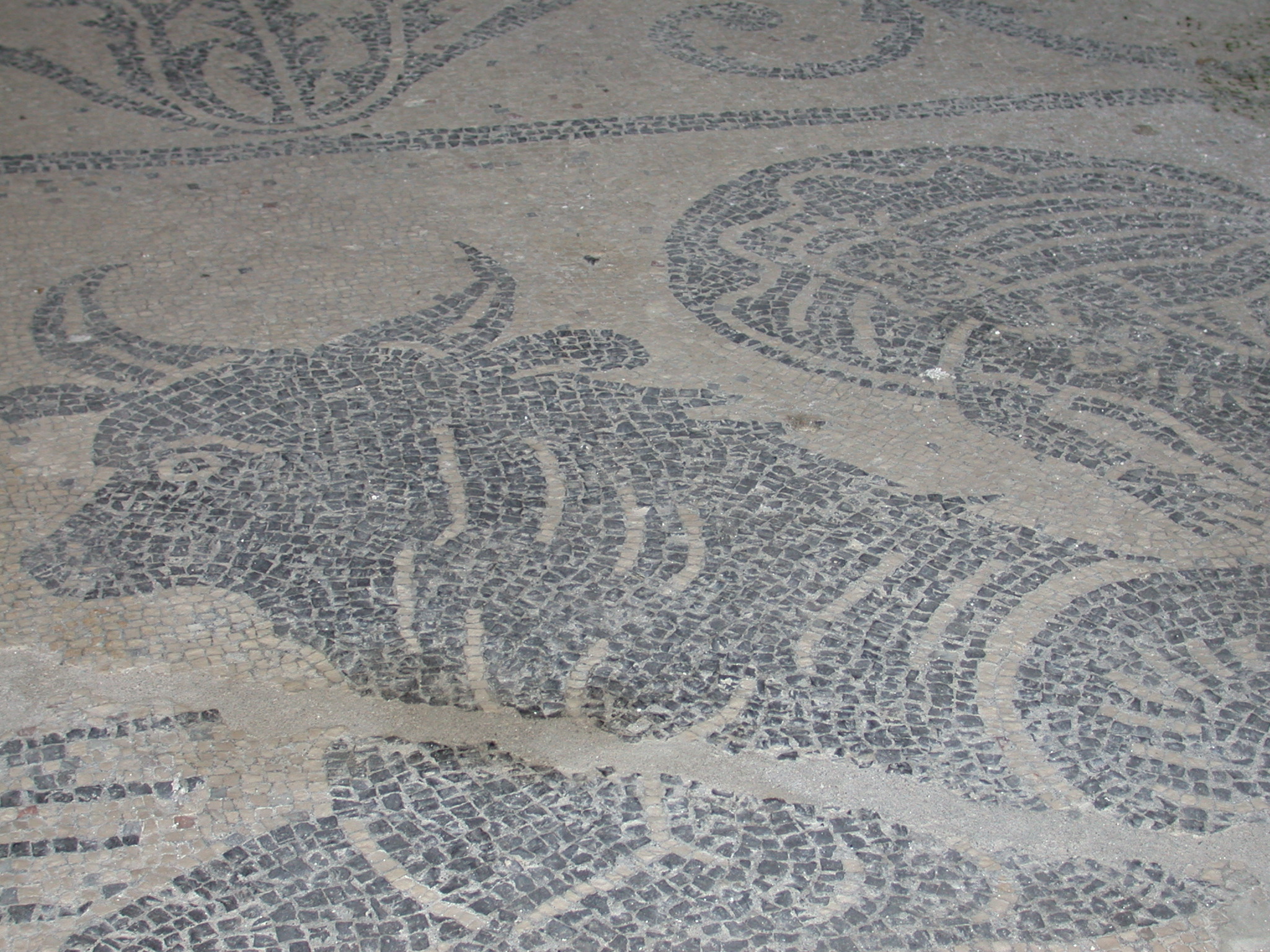 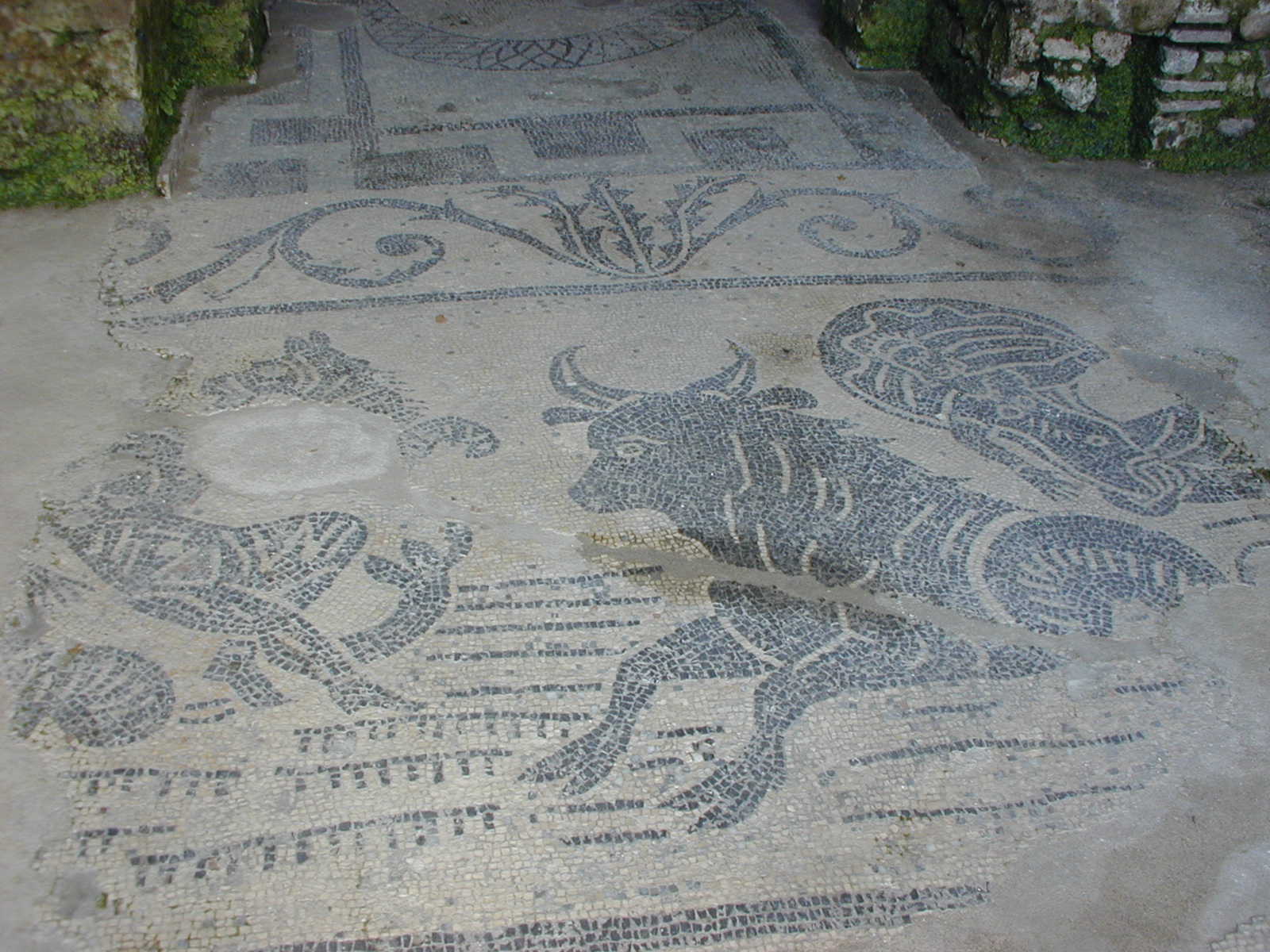 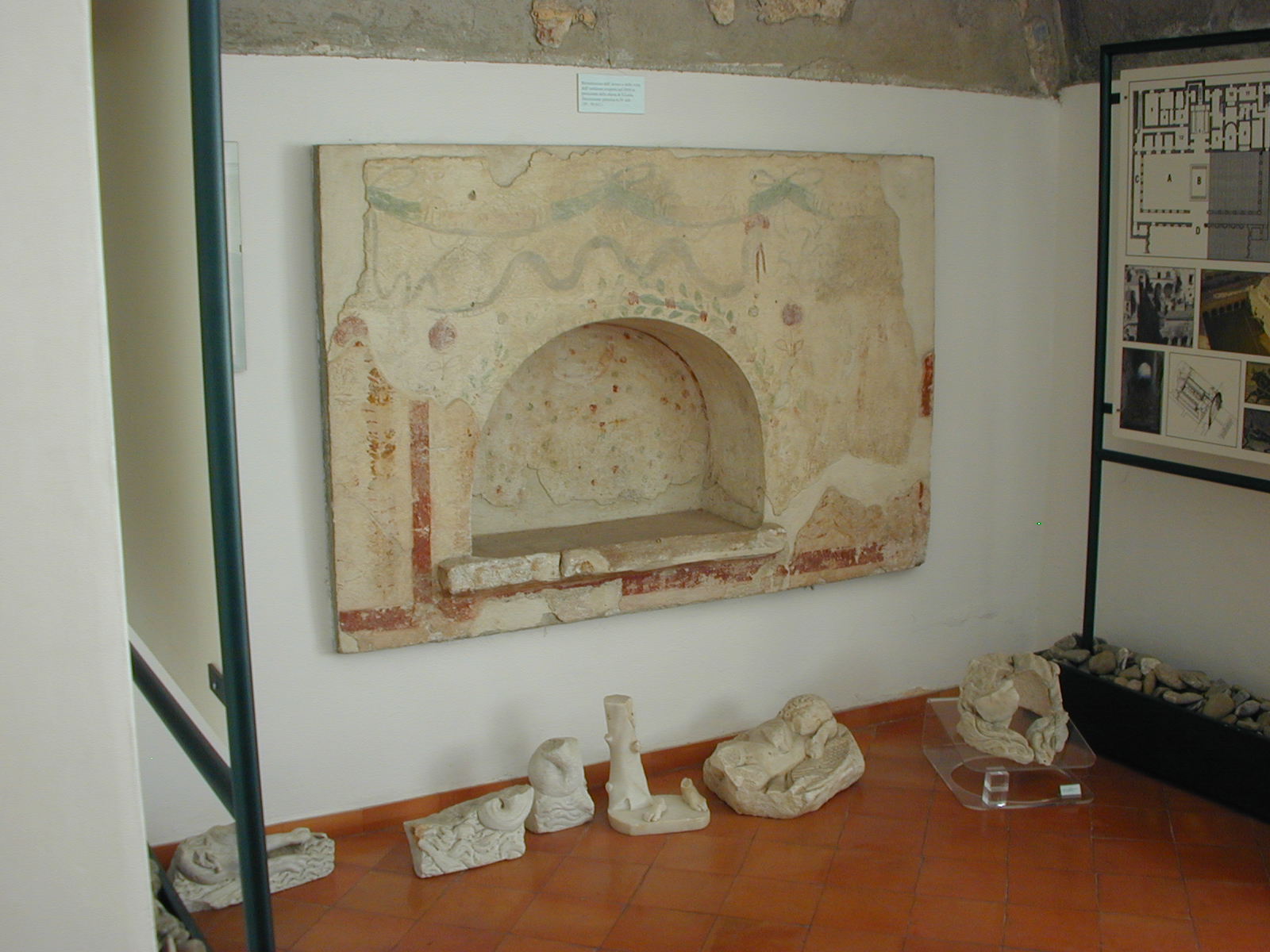 Lararium
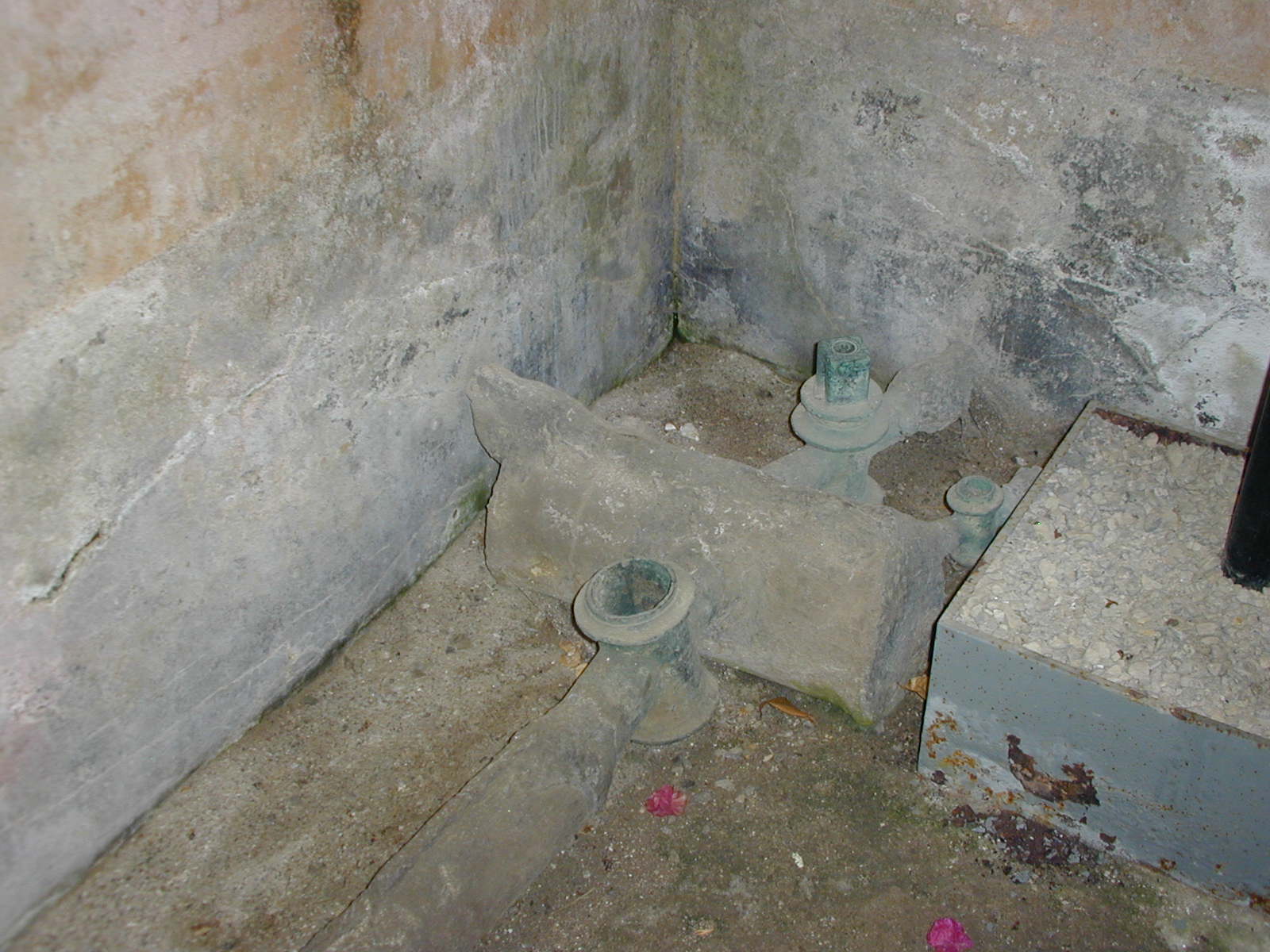 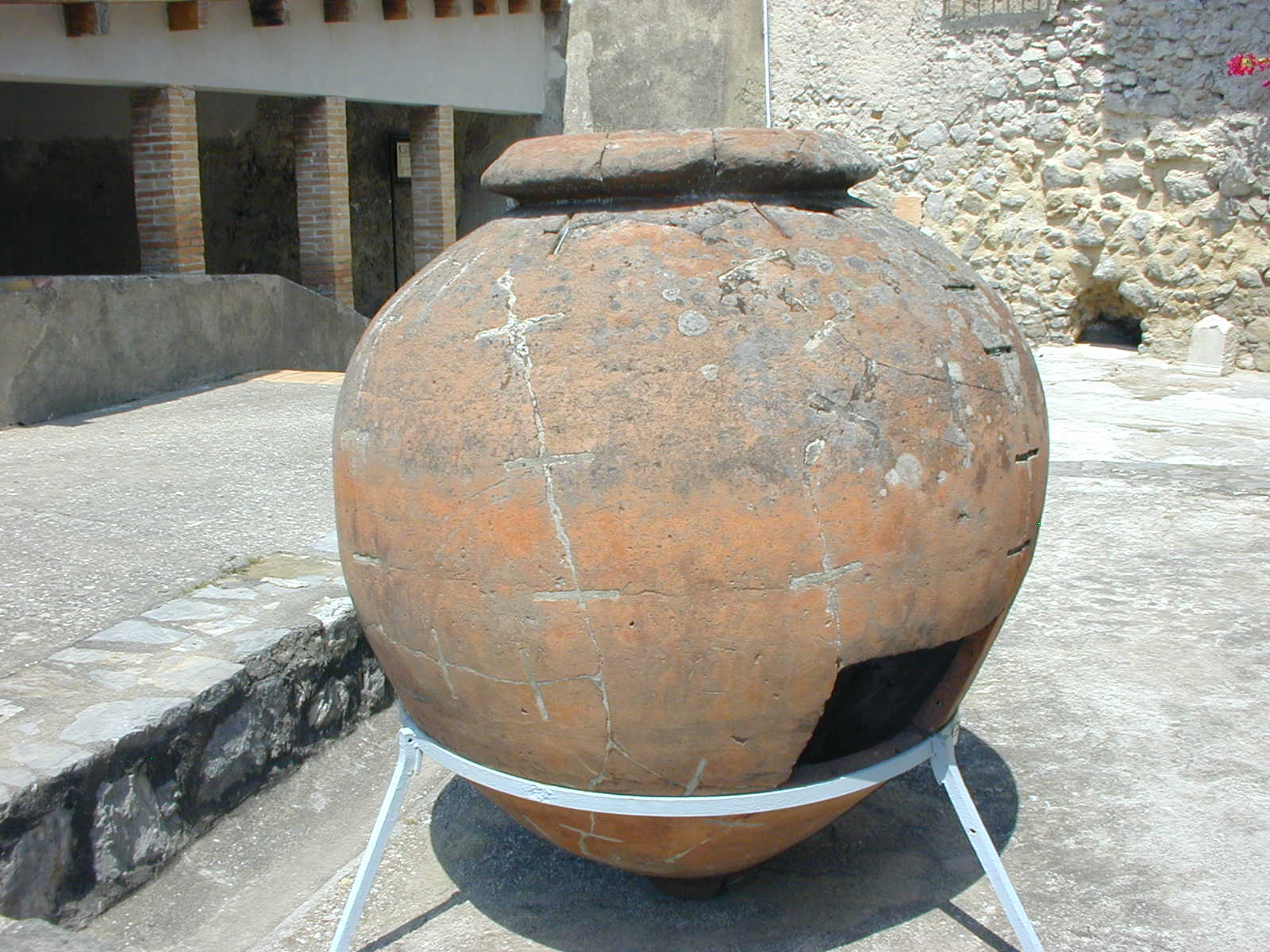 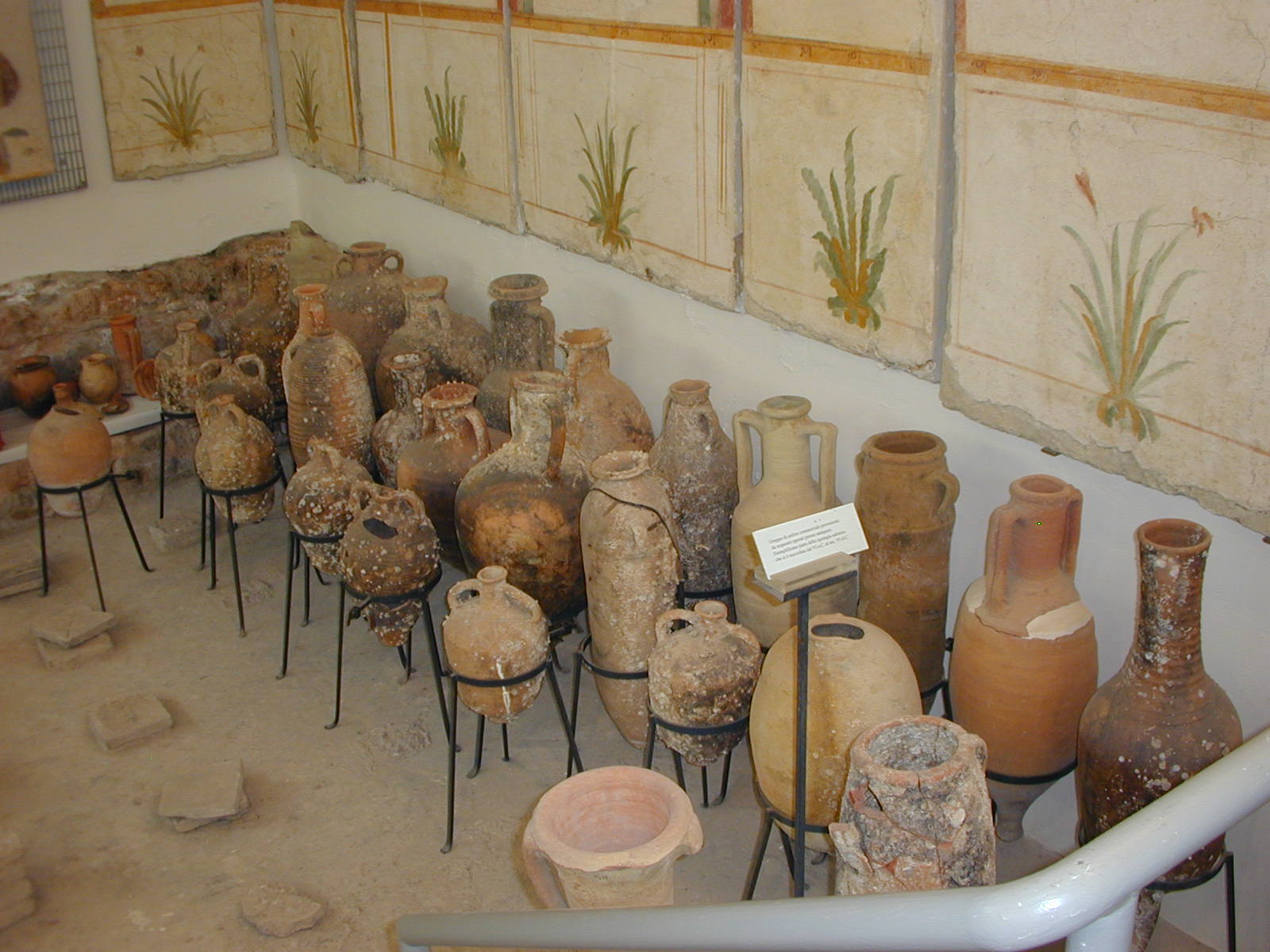 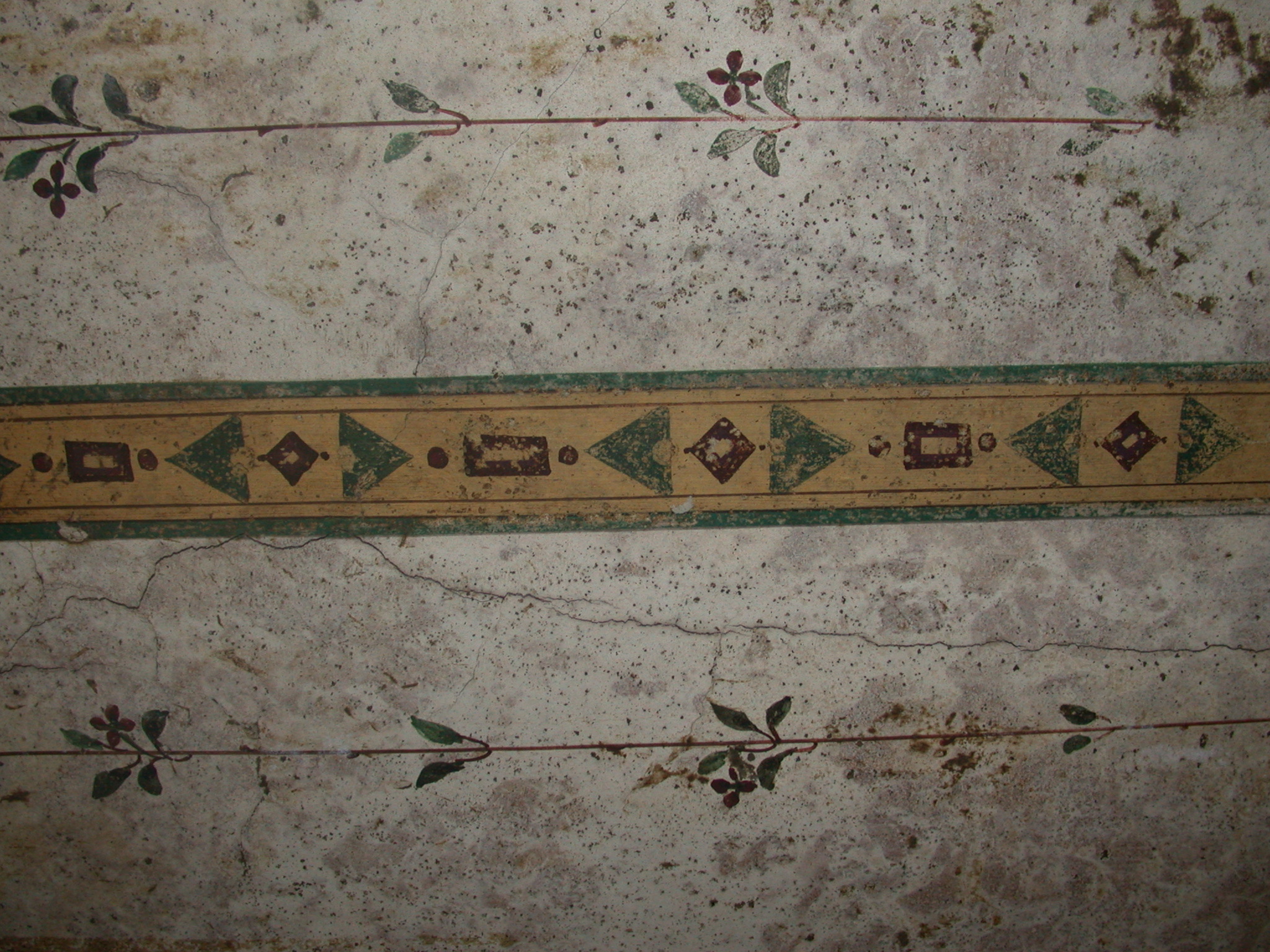 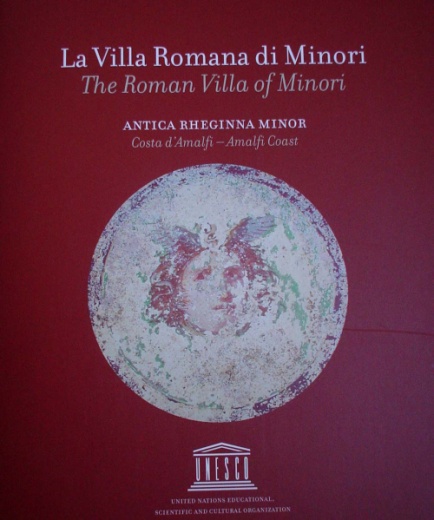 Non sappiamo se era un cittadino della capitale che
veniva a trascorrere qui periodi di riposo o
un abitante di città più vicine,
Neapolis, Nuceria, Salernum, il quale si spostava
quaggiù per i suoi otia.
Di sicuro era persona di notevoli possibilità finanziarie e di un alto
livello-culturale e di gusto, vista la scelta progettuale del complesso
e del suo apparato decorativo.
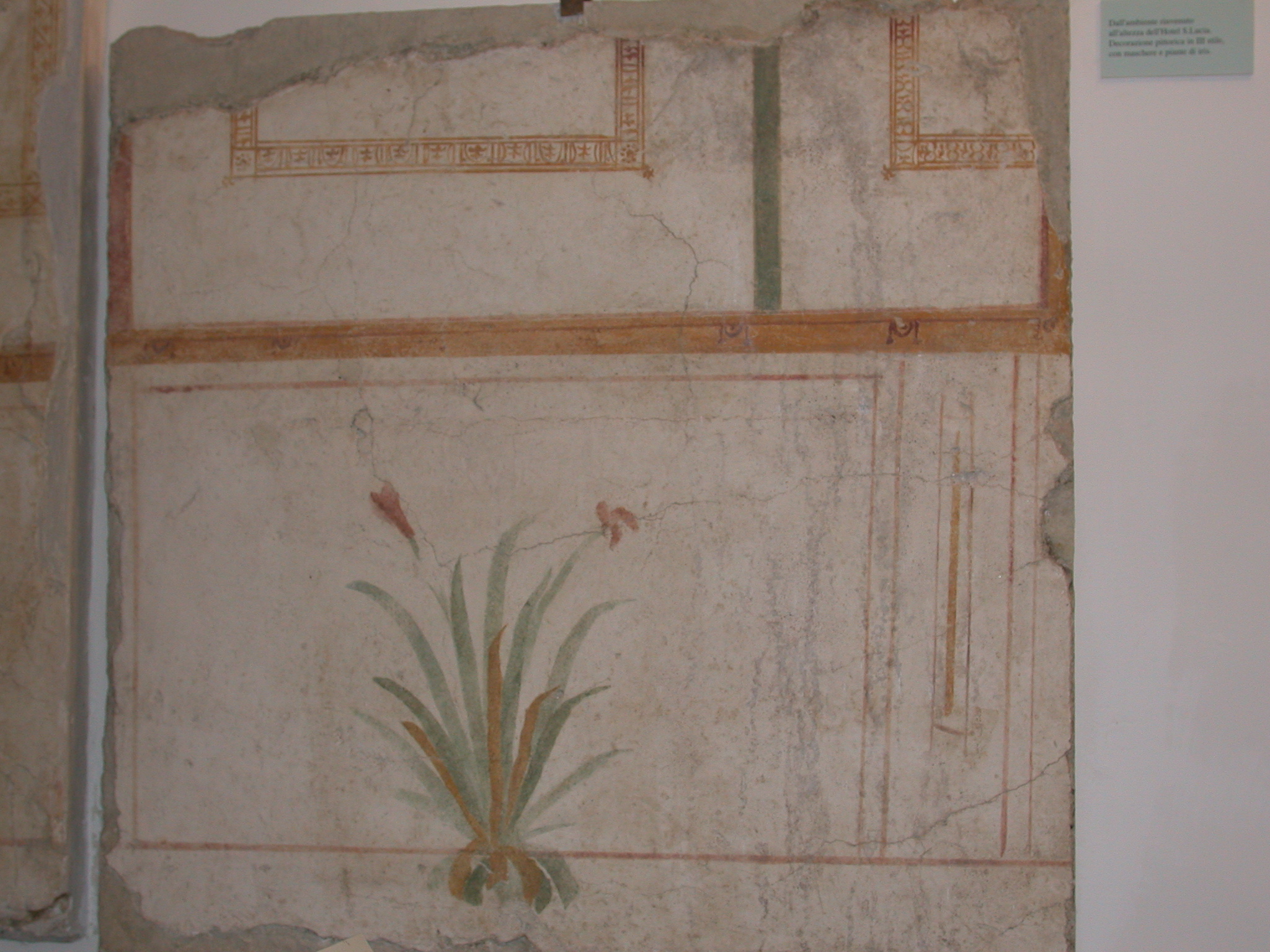 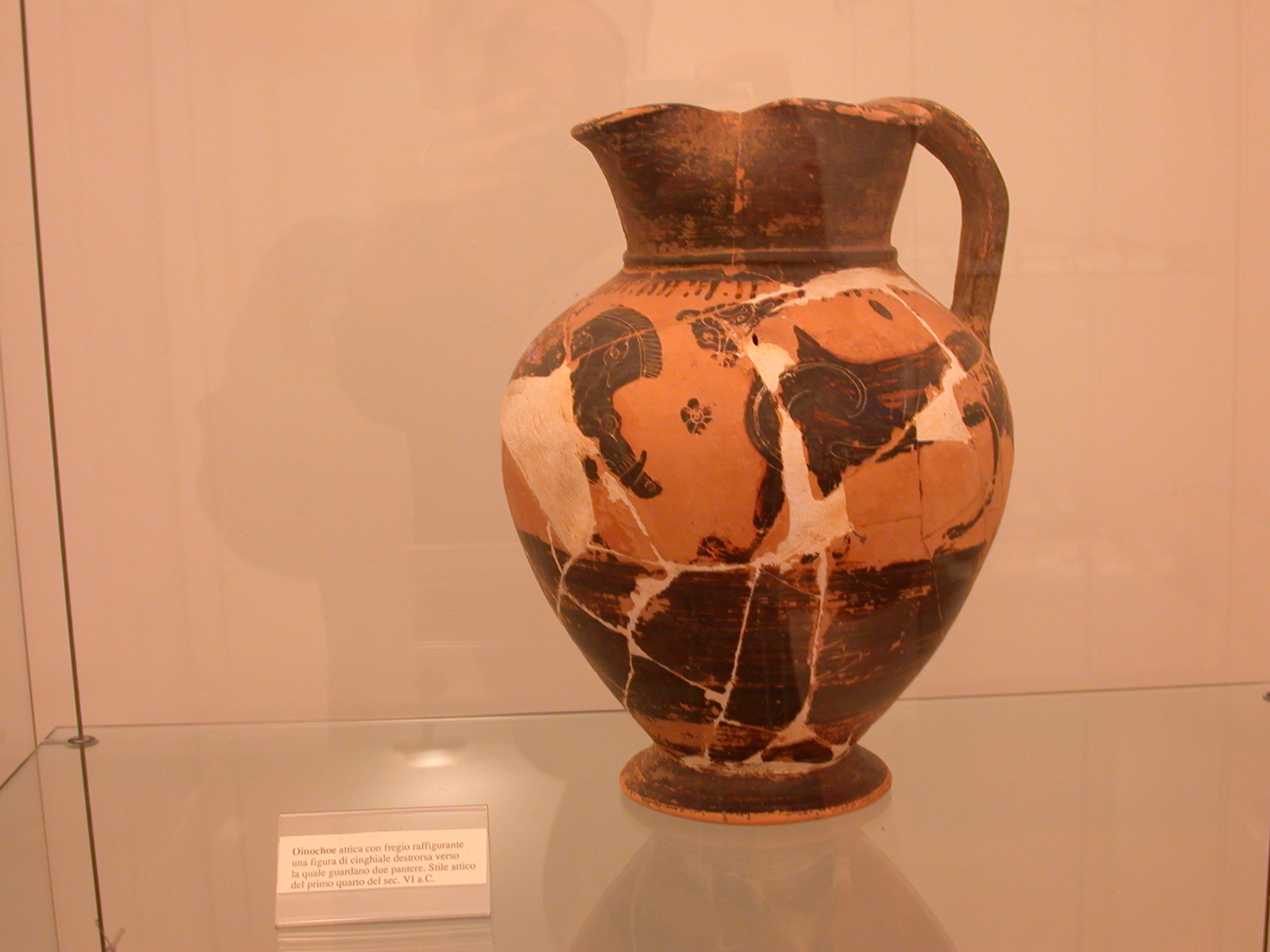 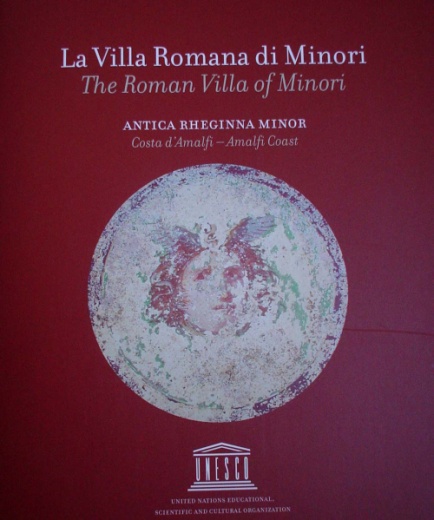 Costruita al livello del mare, nel suo piano inferiore
la villa racchiude tra le ali del portico un viridarium,
al cui centro è una vasca, in asse con la grande,
monumentale, apertura verso mare e con l'ambiente
più importante del piano.
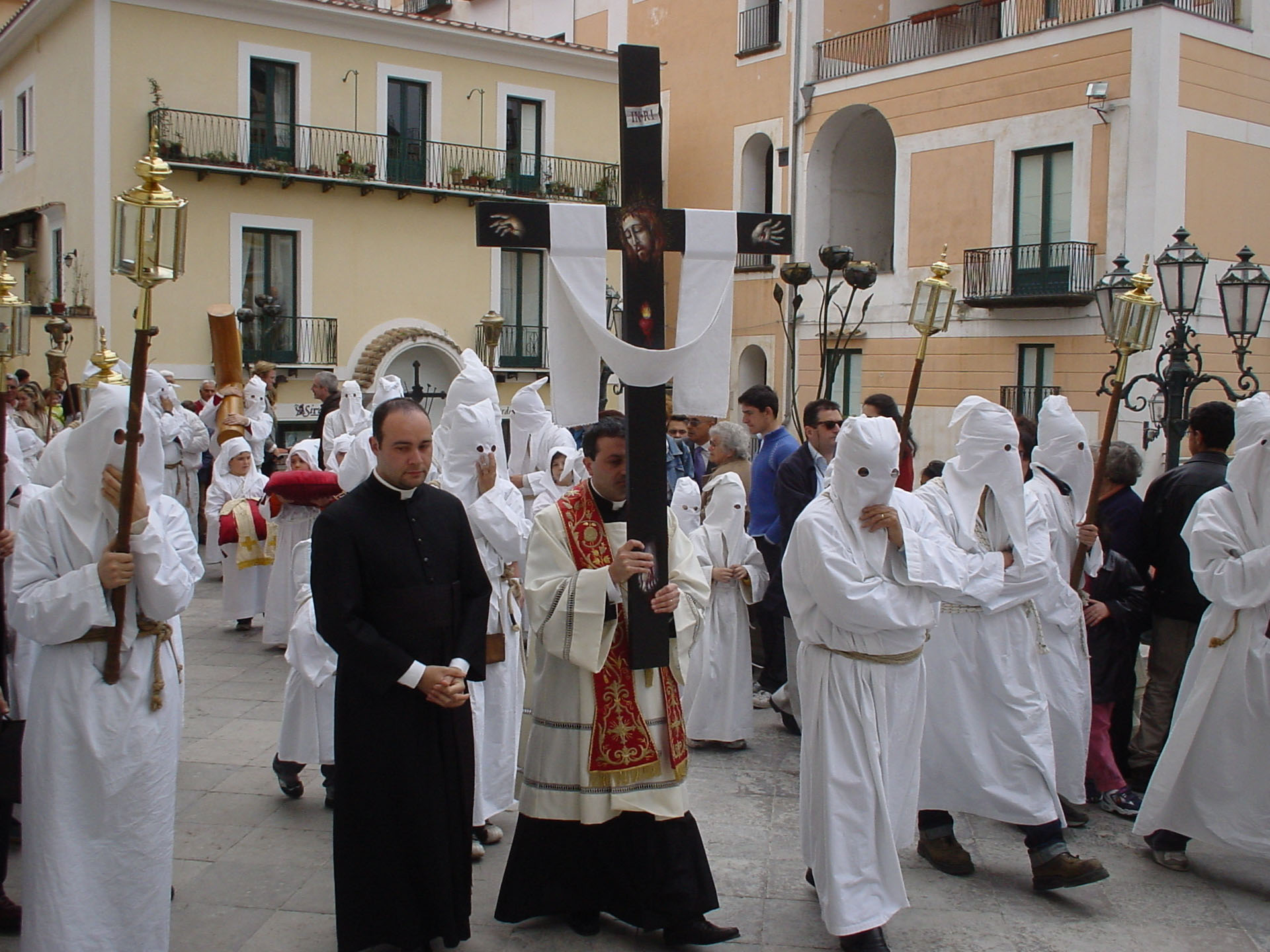 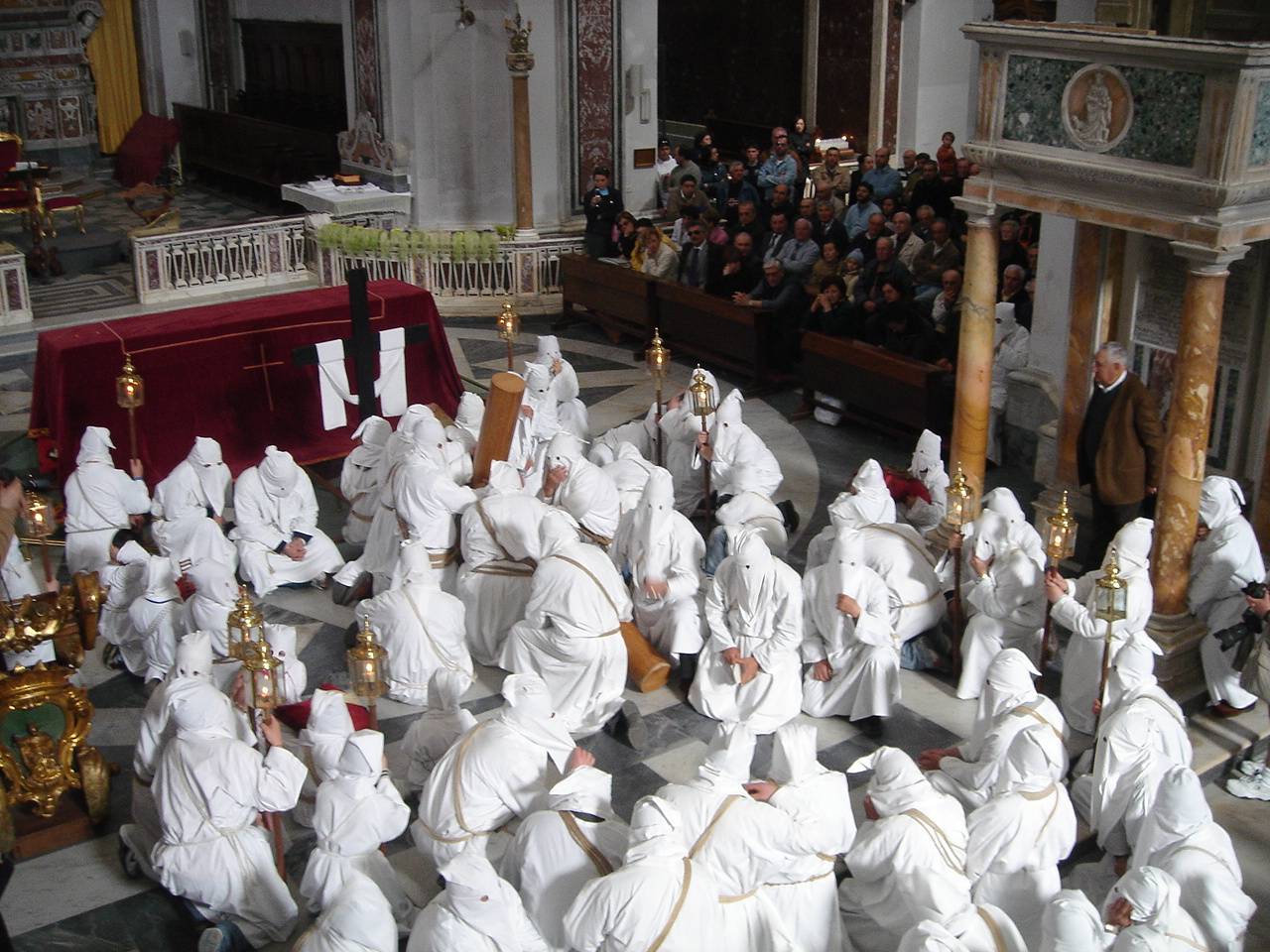 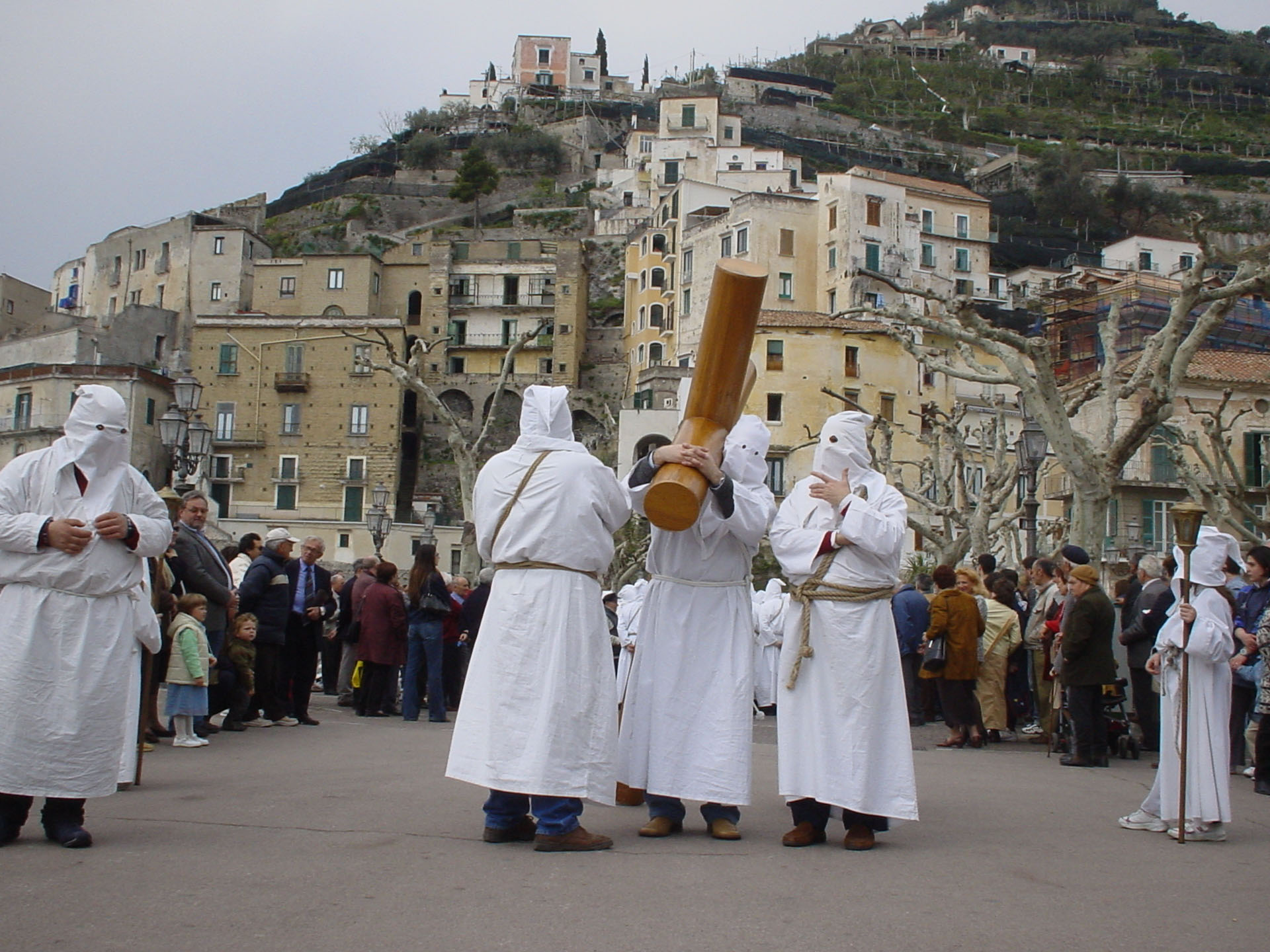 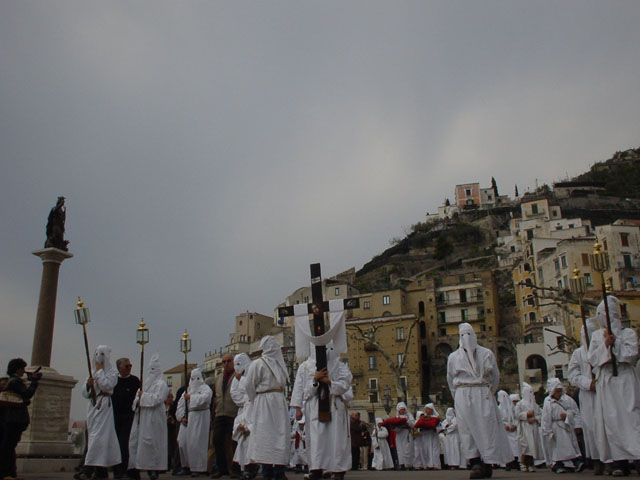 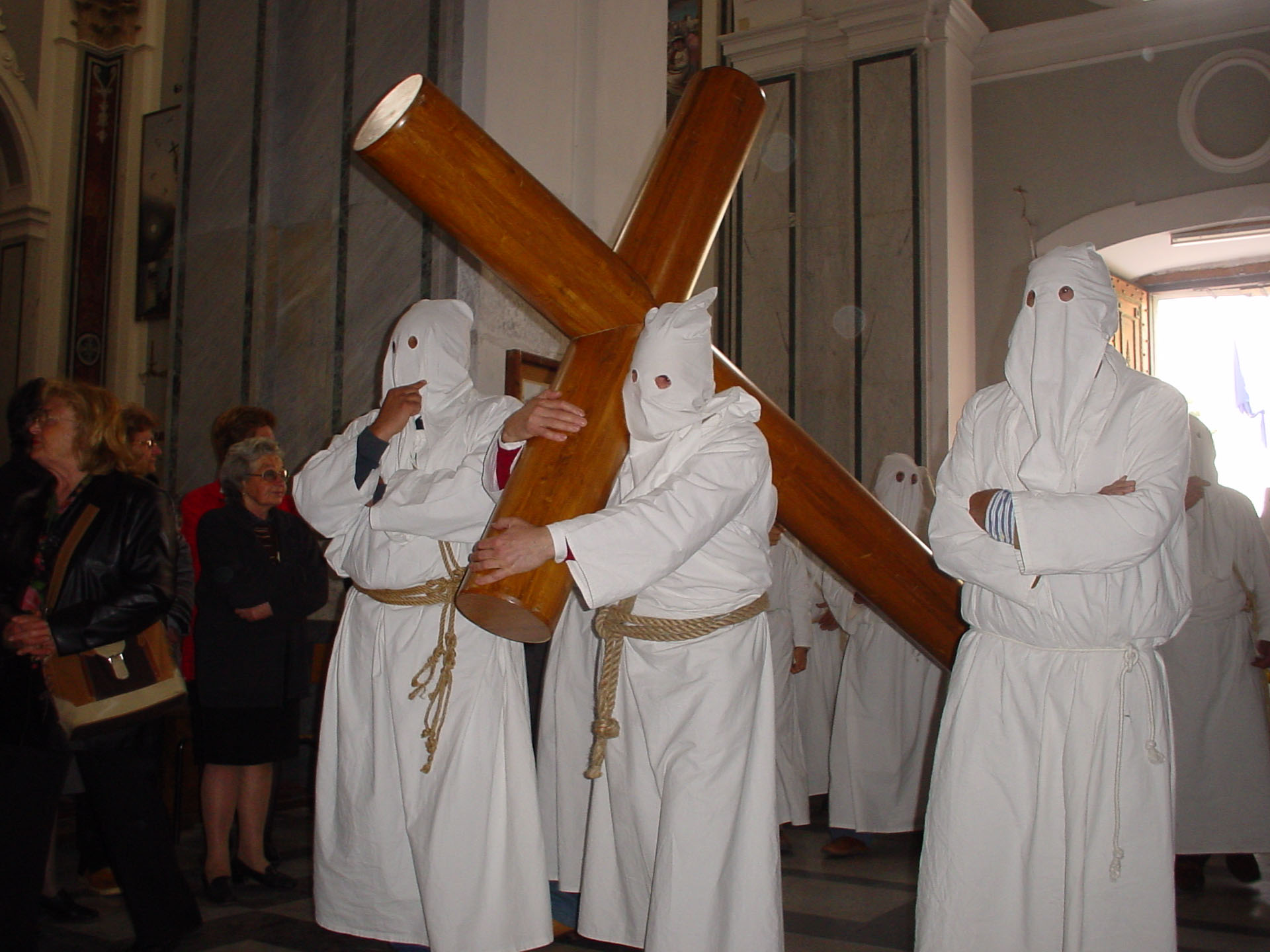 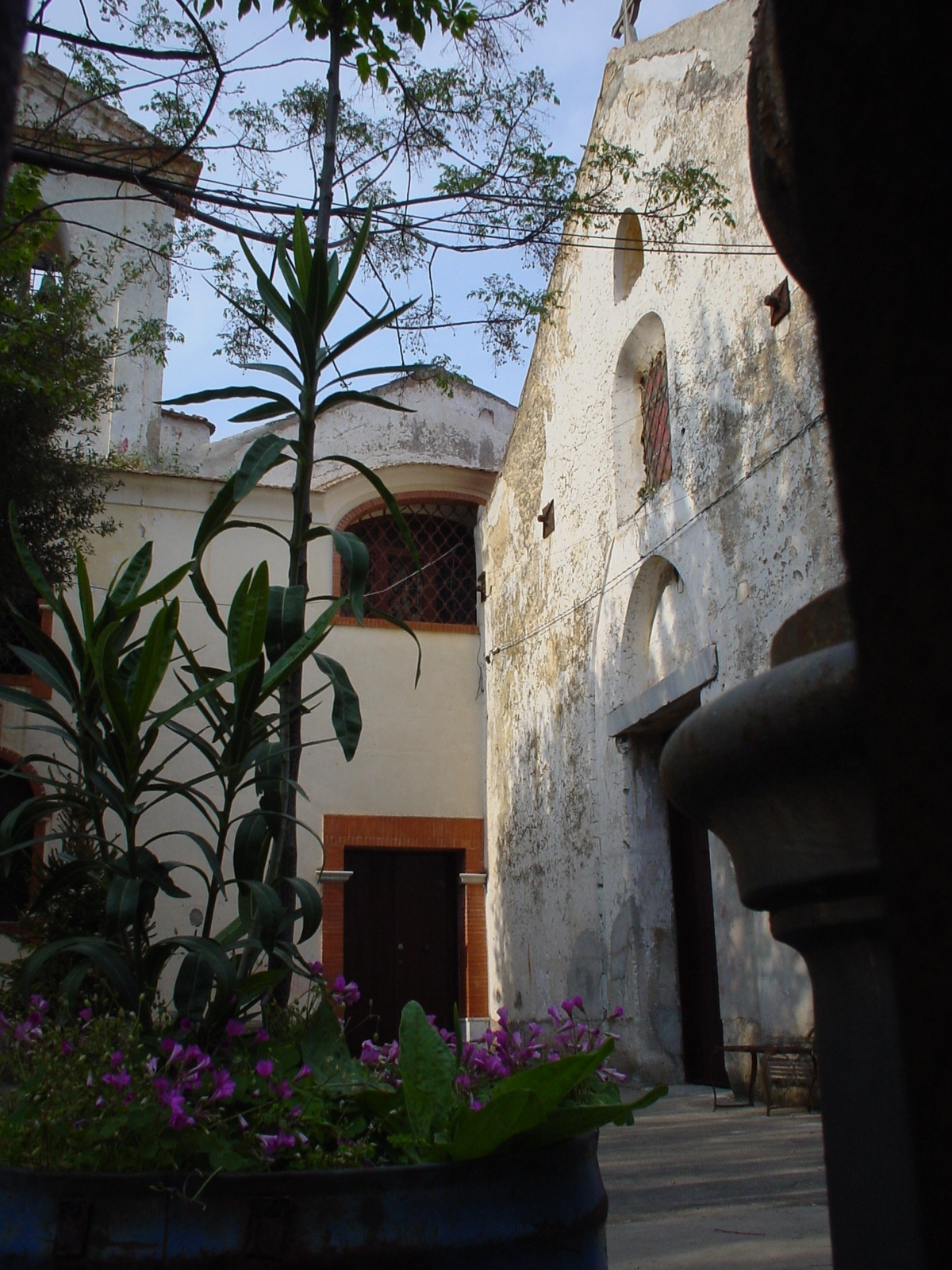 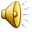 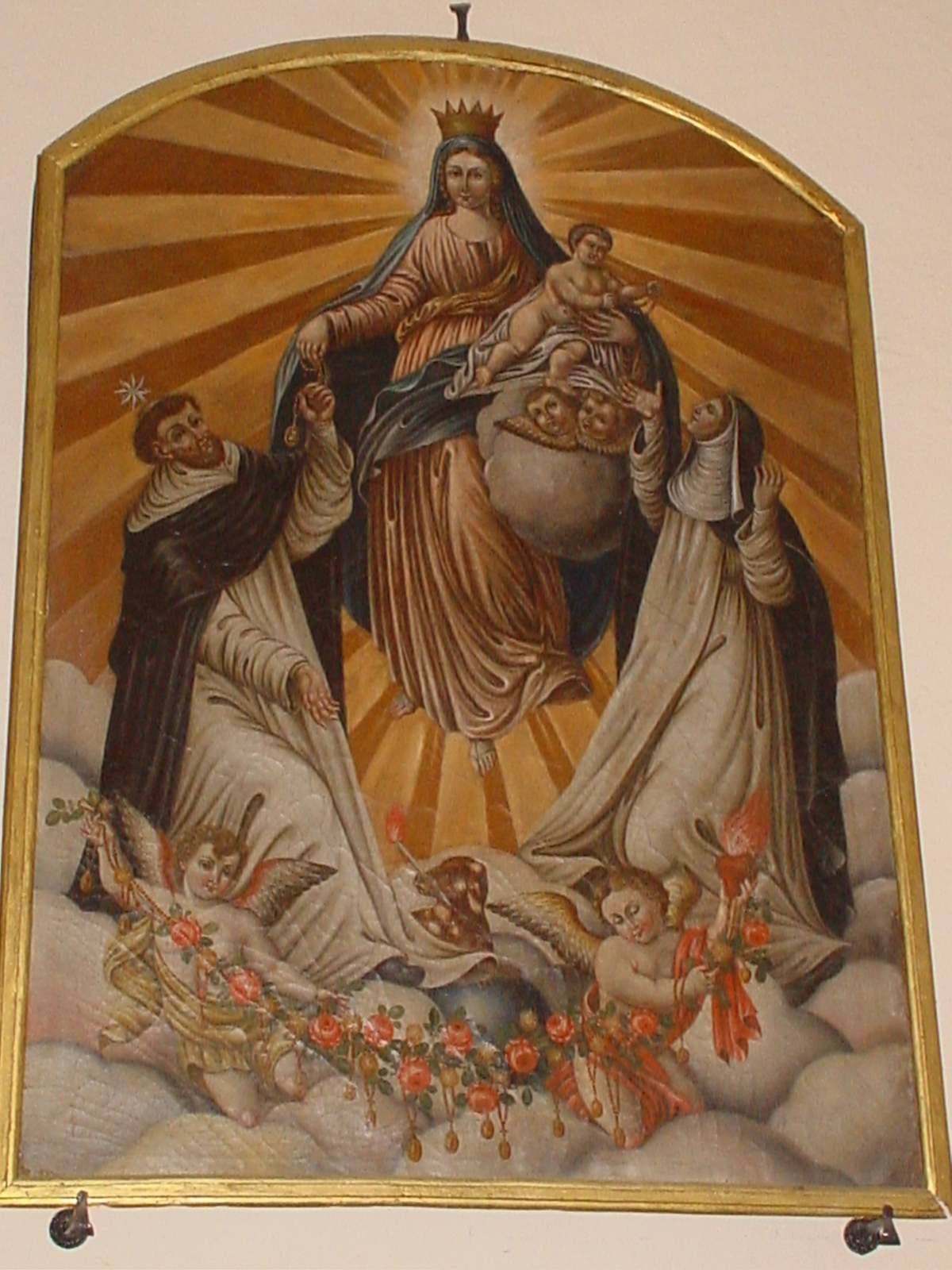 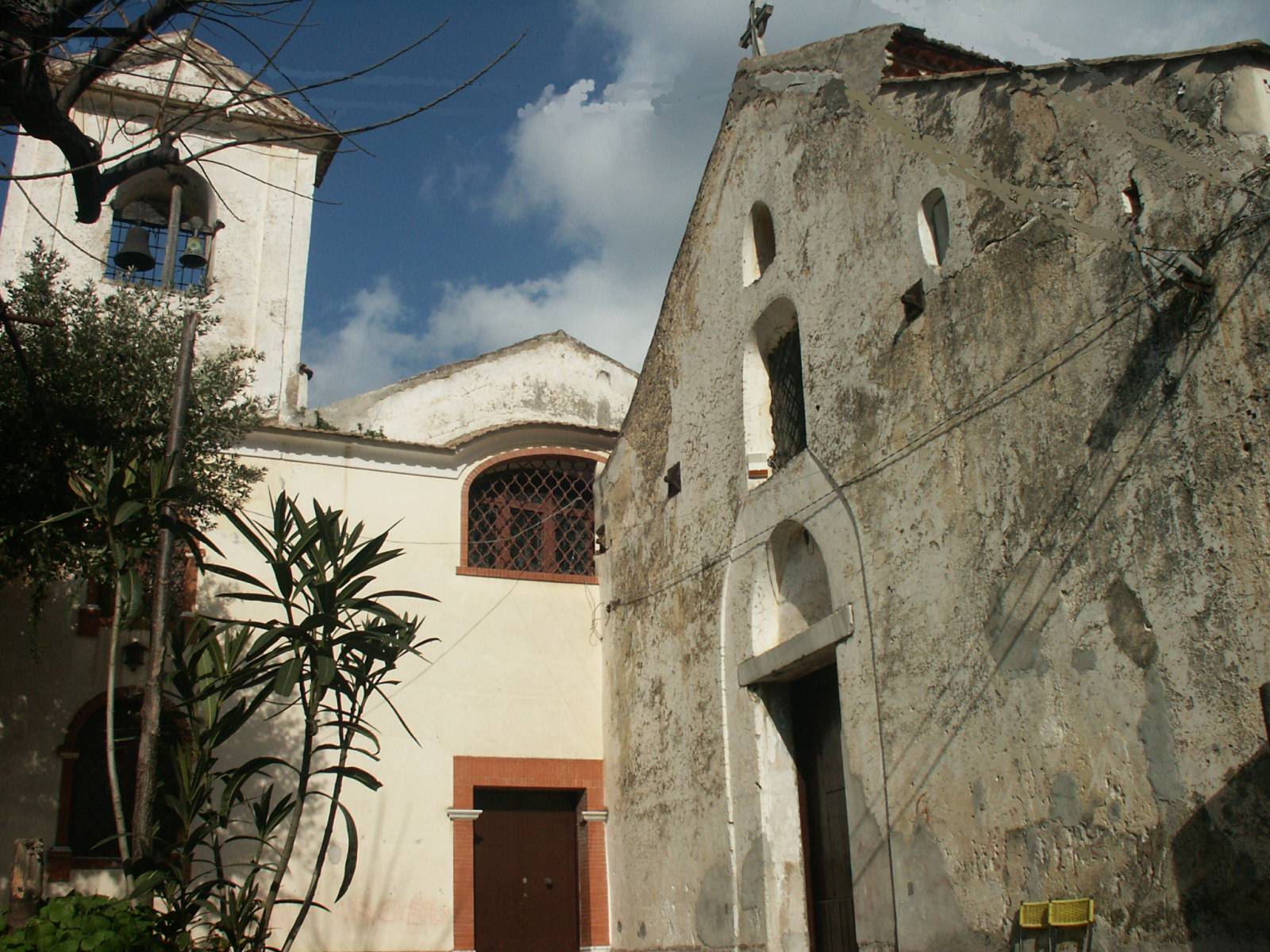 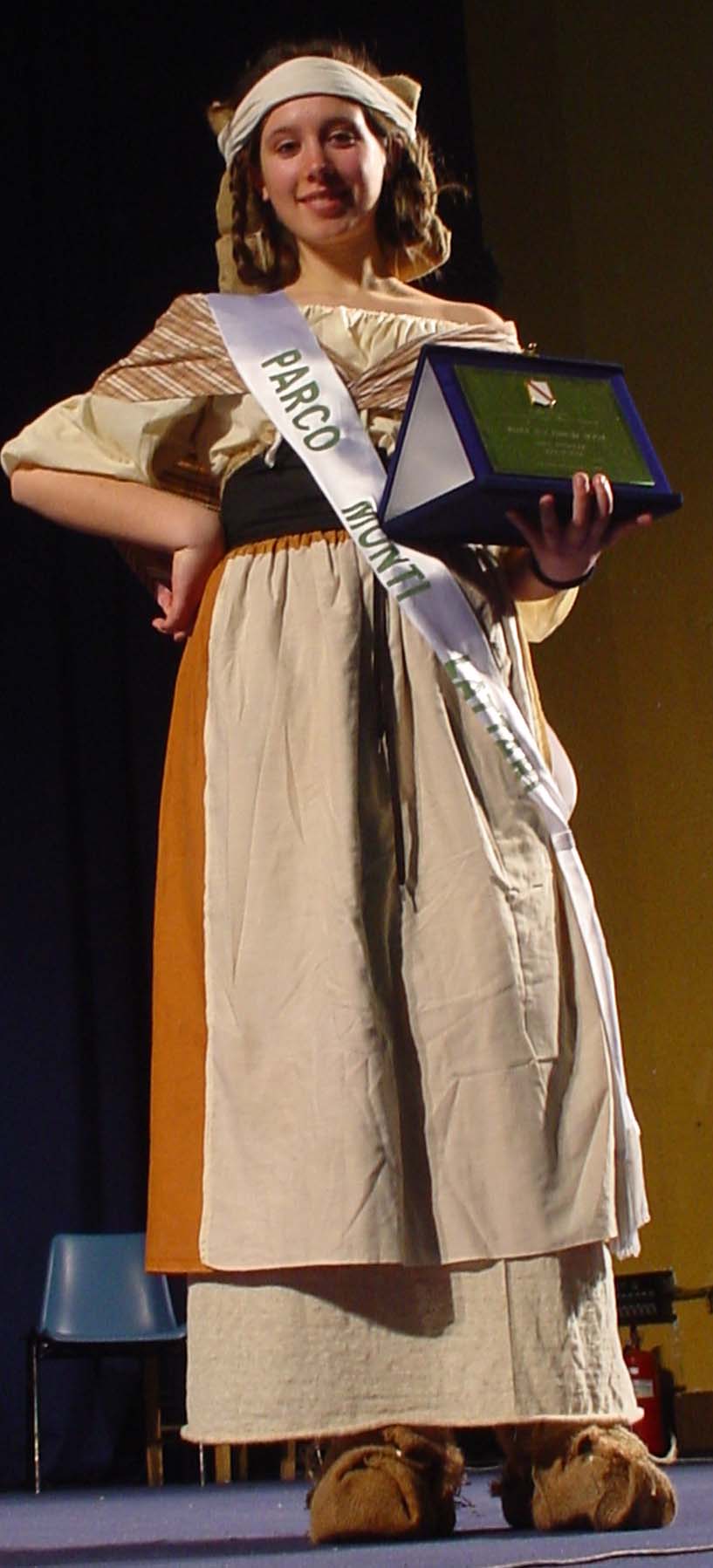 la ninfa del Parco Monti Lattari
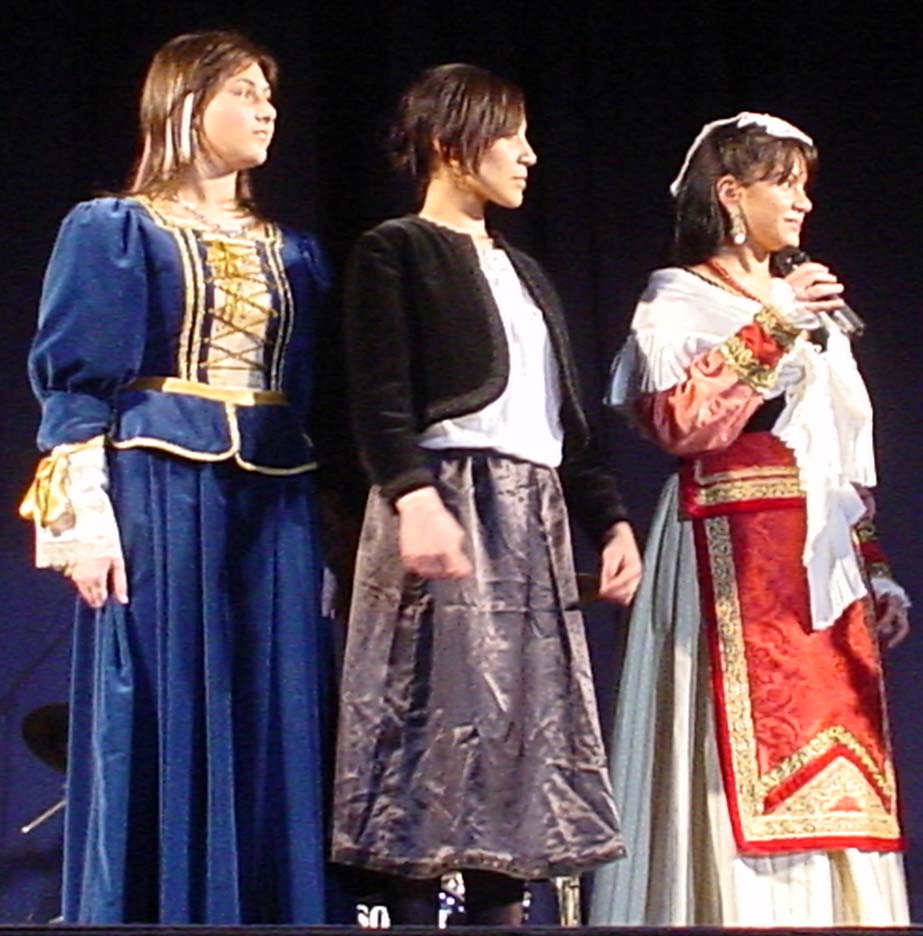 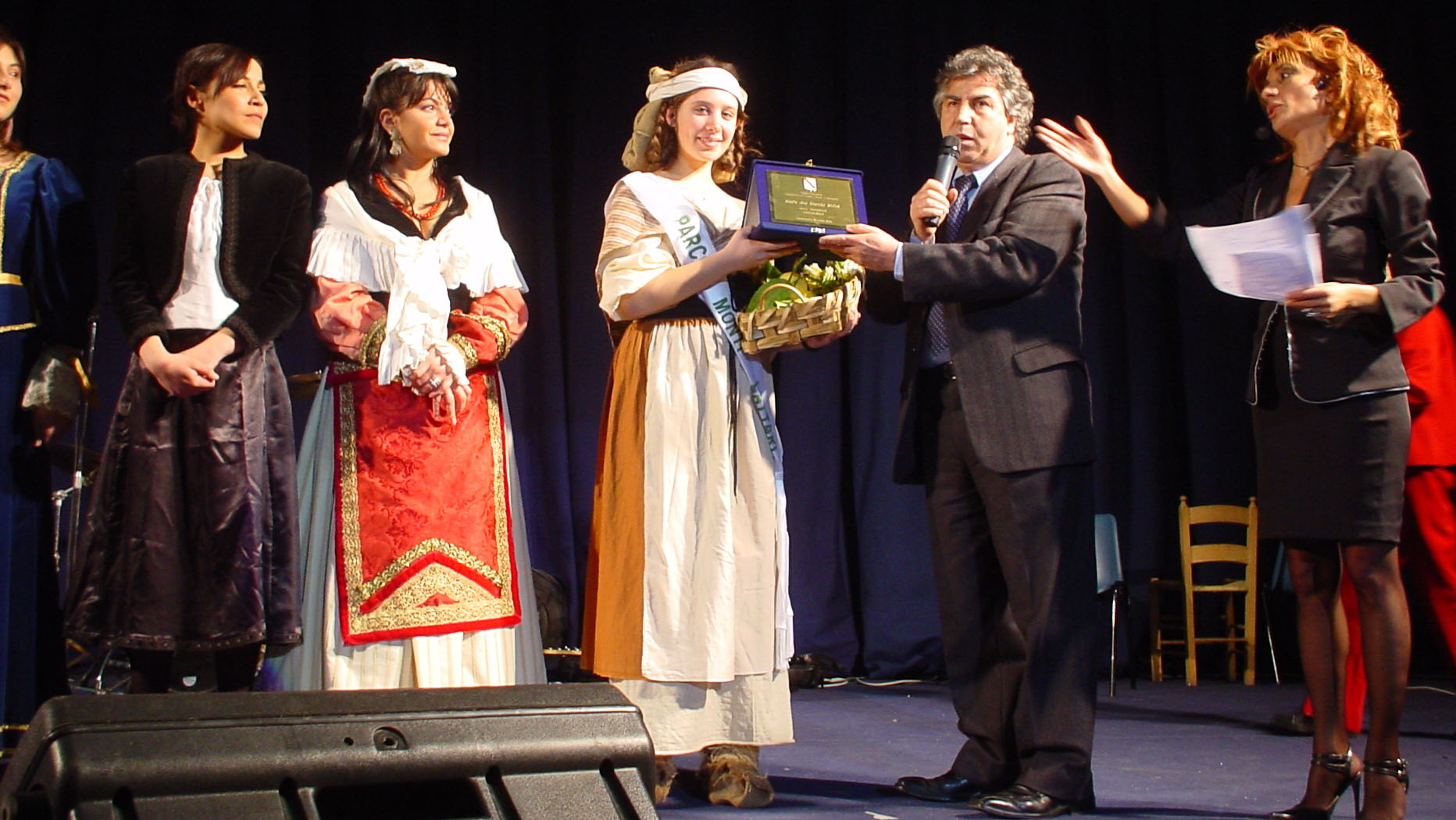 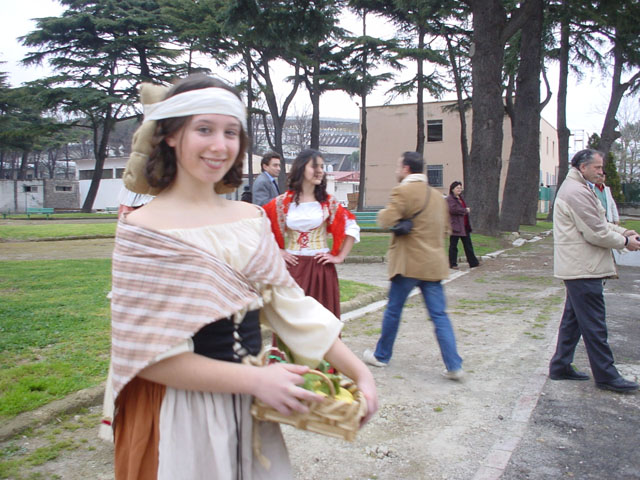 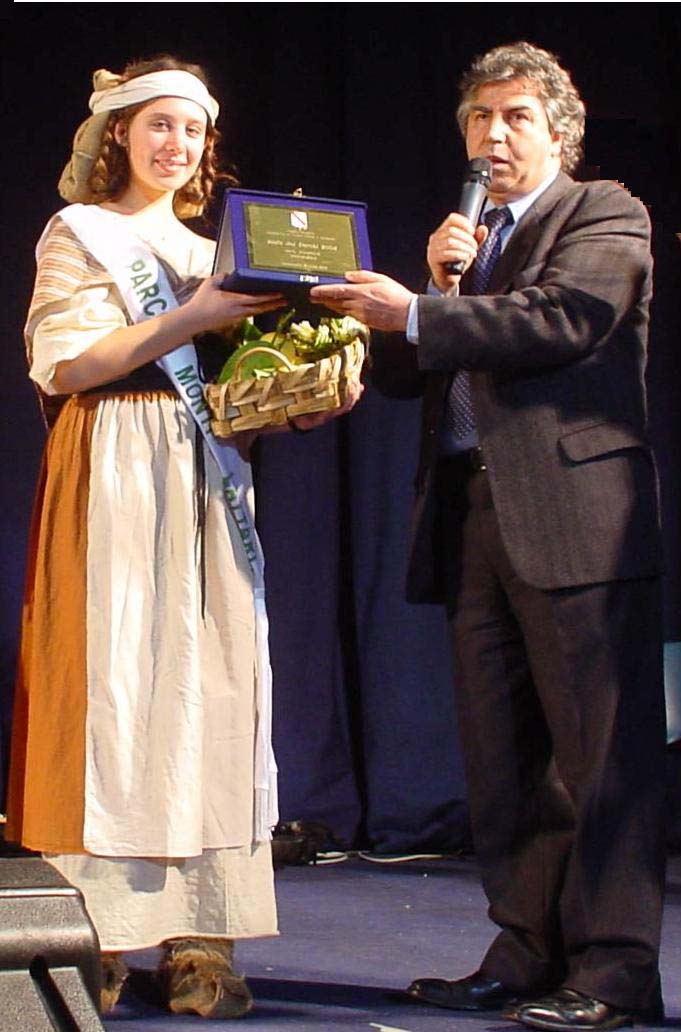 Valentina Criscuolo eletta
 ninfa dei parchi della Campania
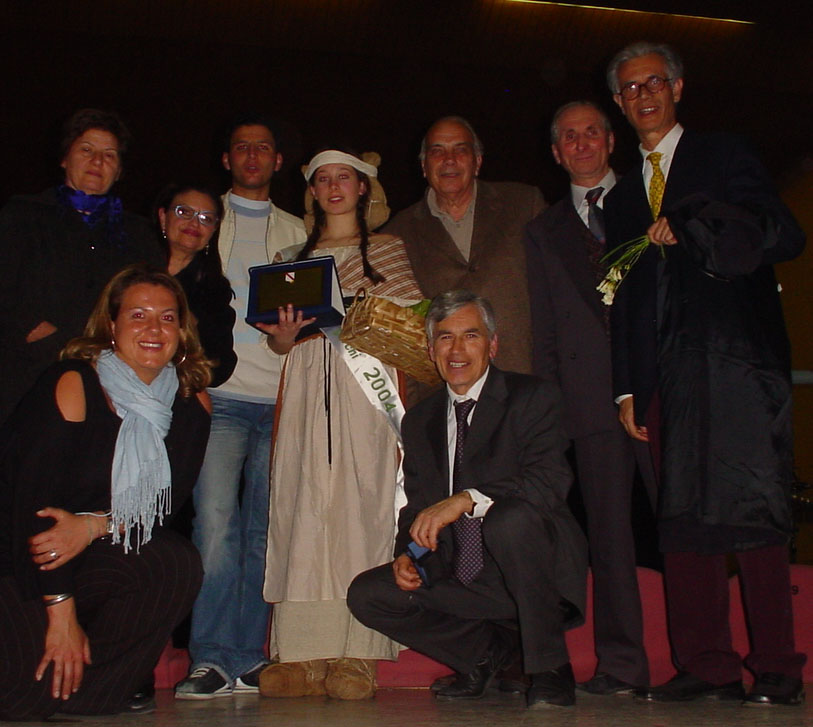 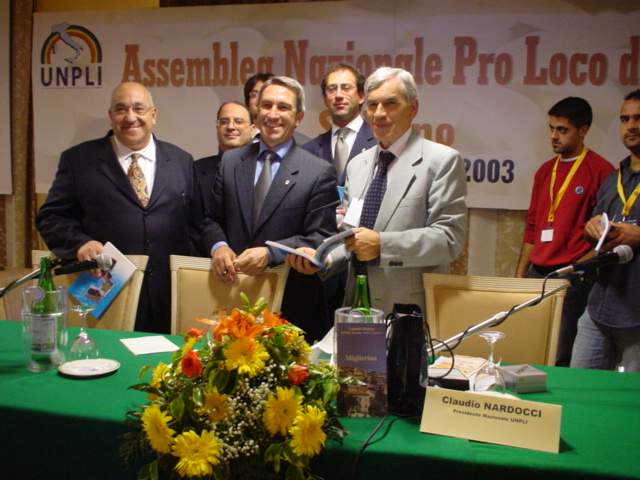 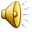 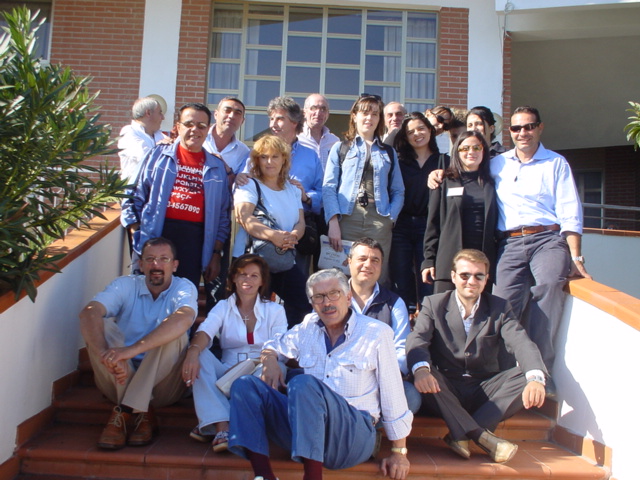 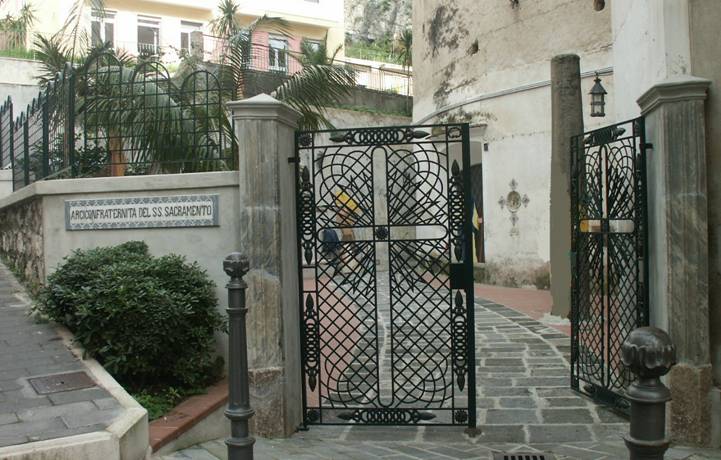 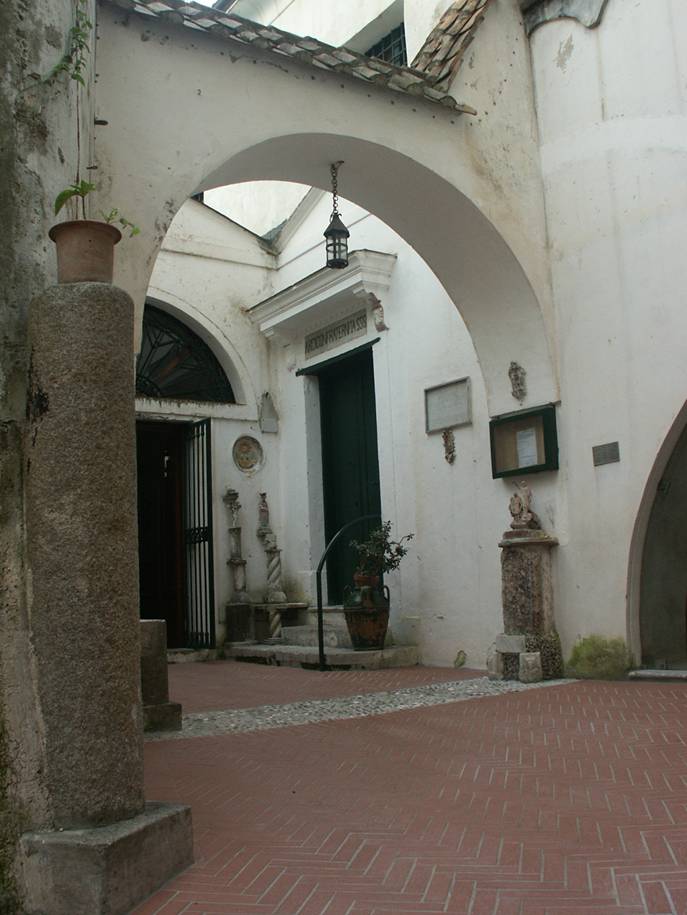 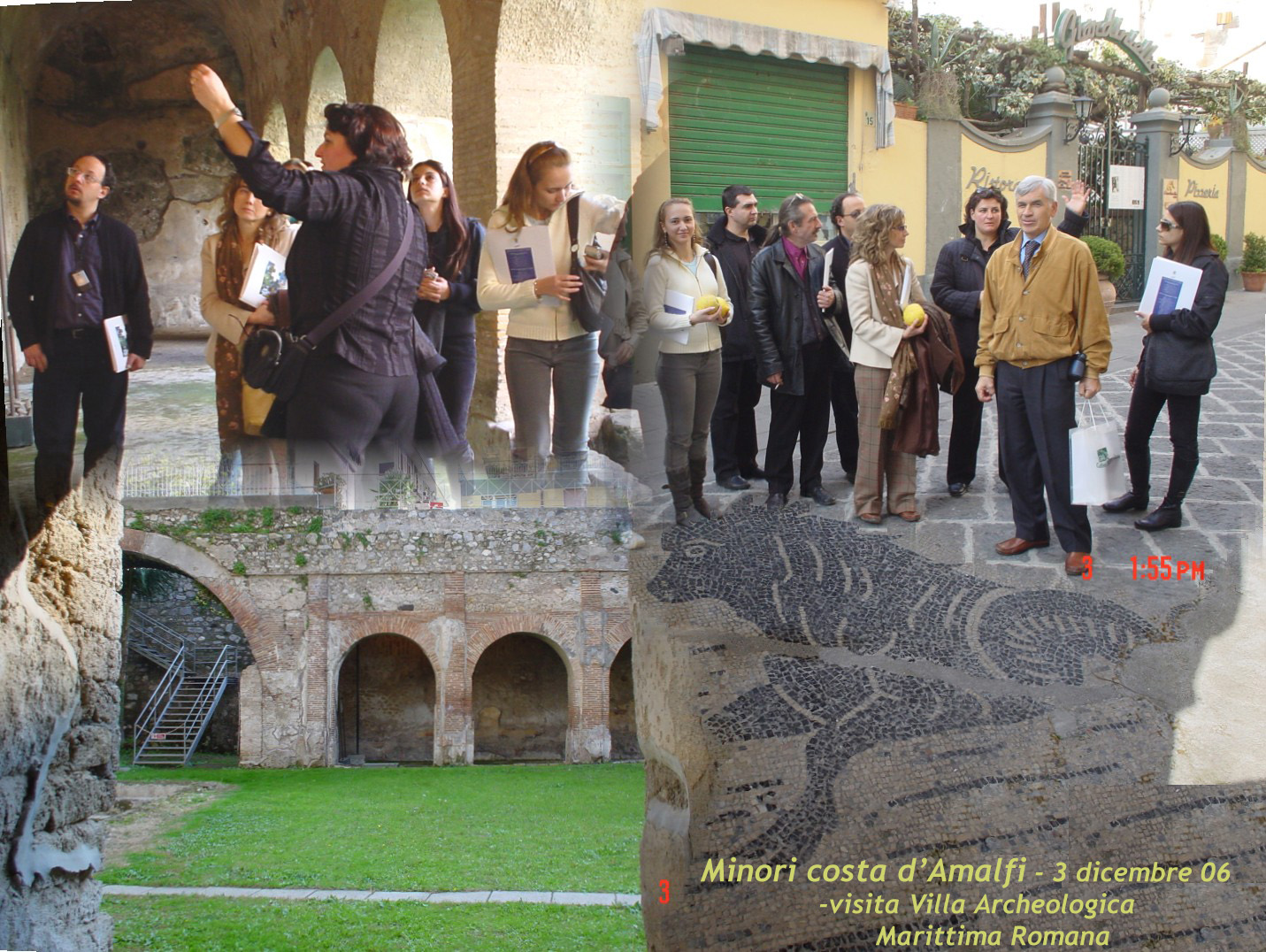 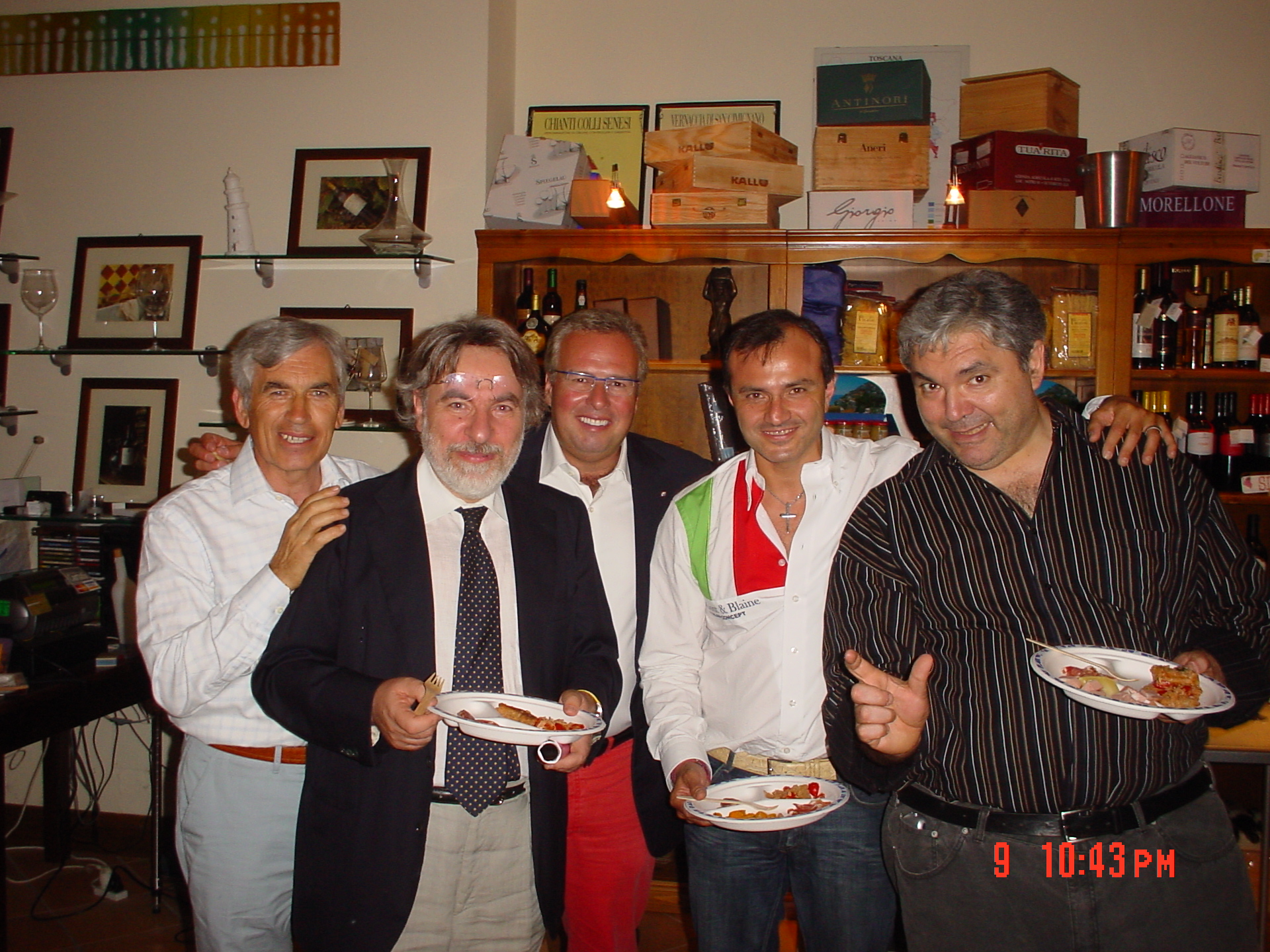 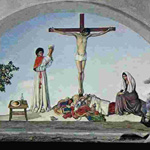 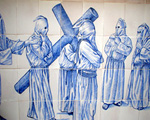 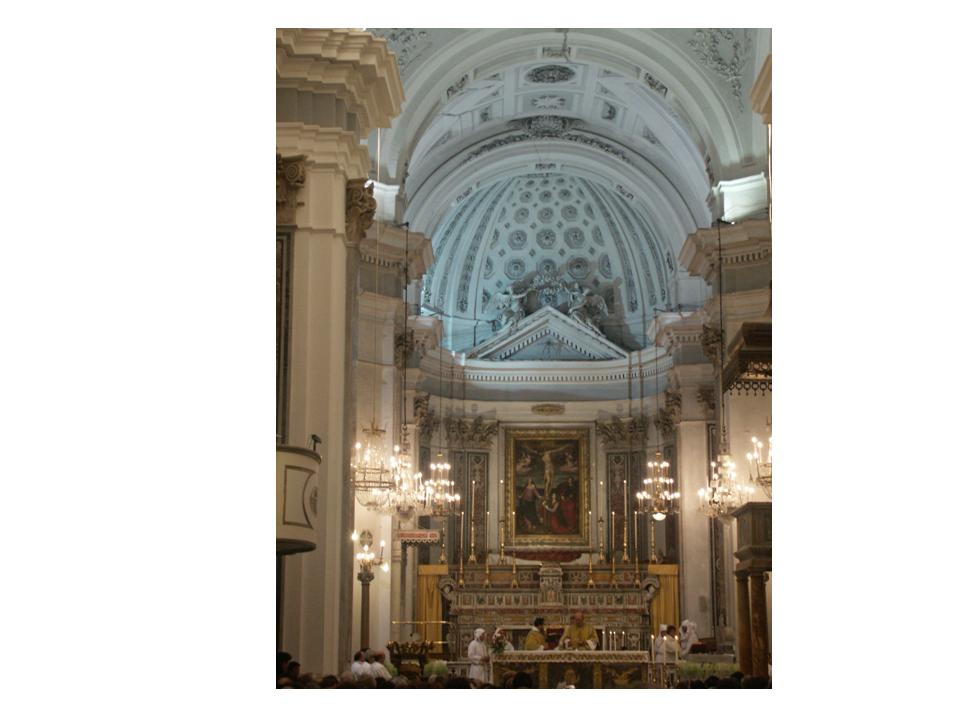 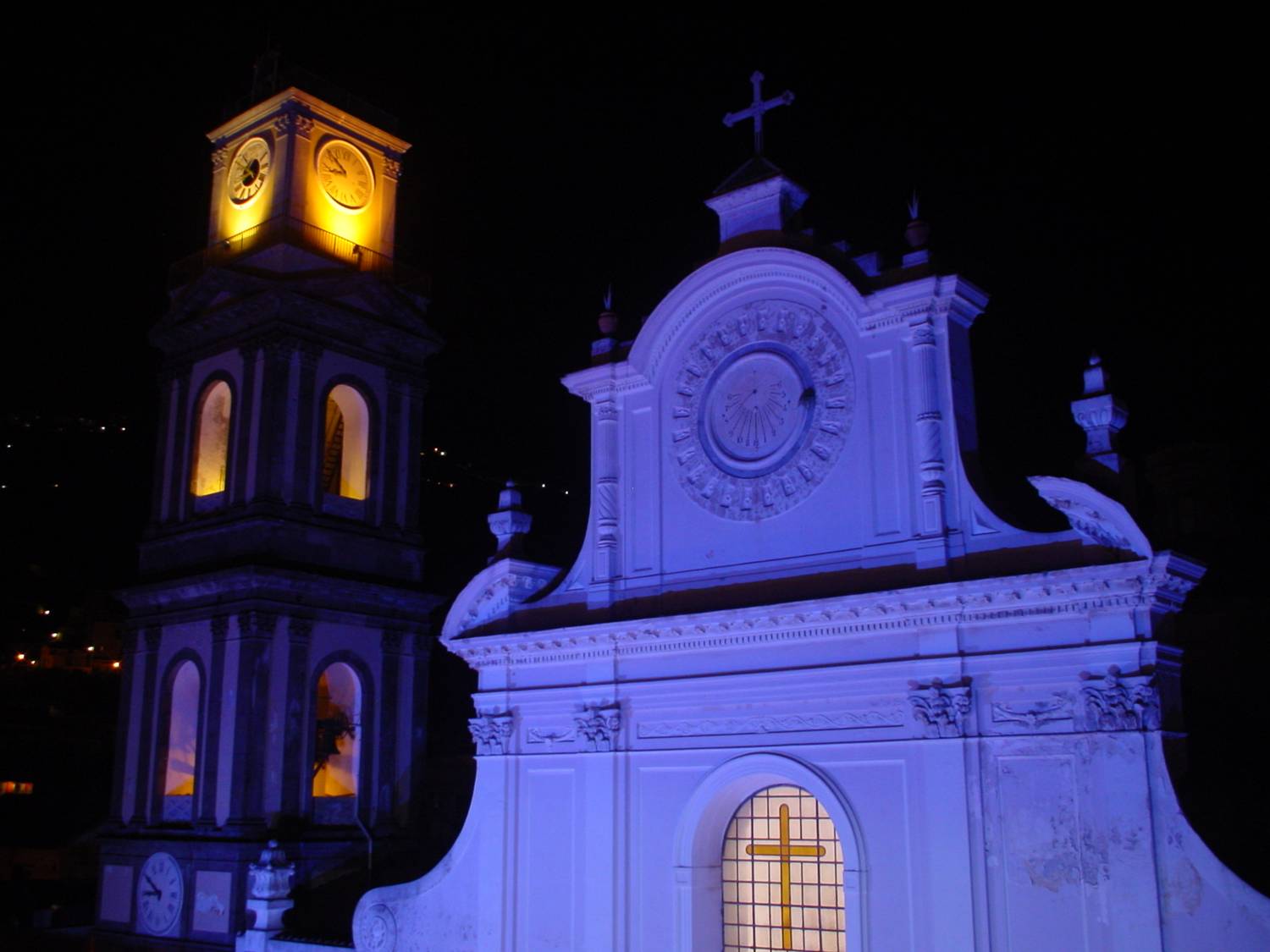 Basilica di santa Trofimena ex cattedrale -fine settecento-
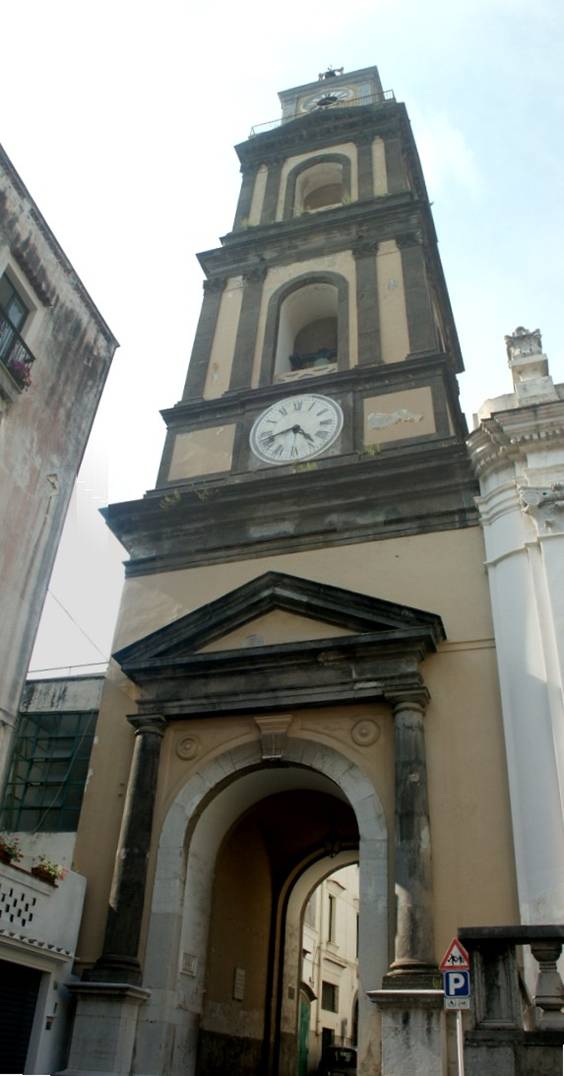 campanile della Basilica di santa Trofimena
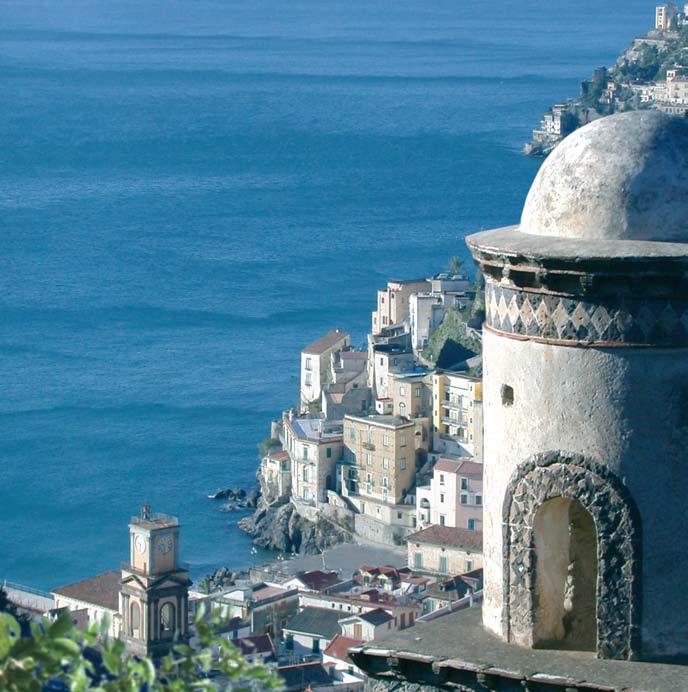 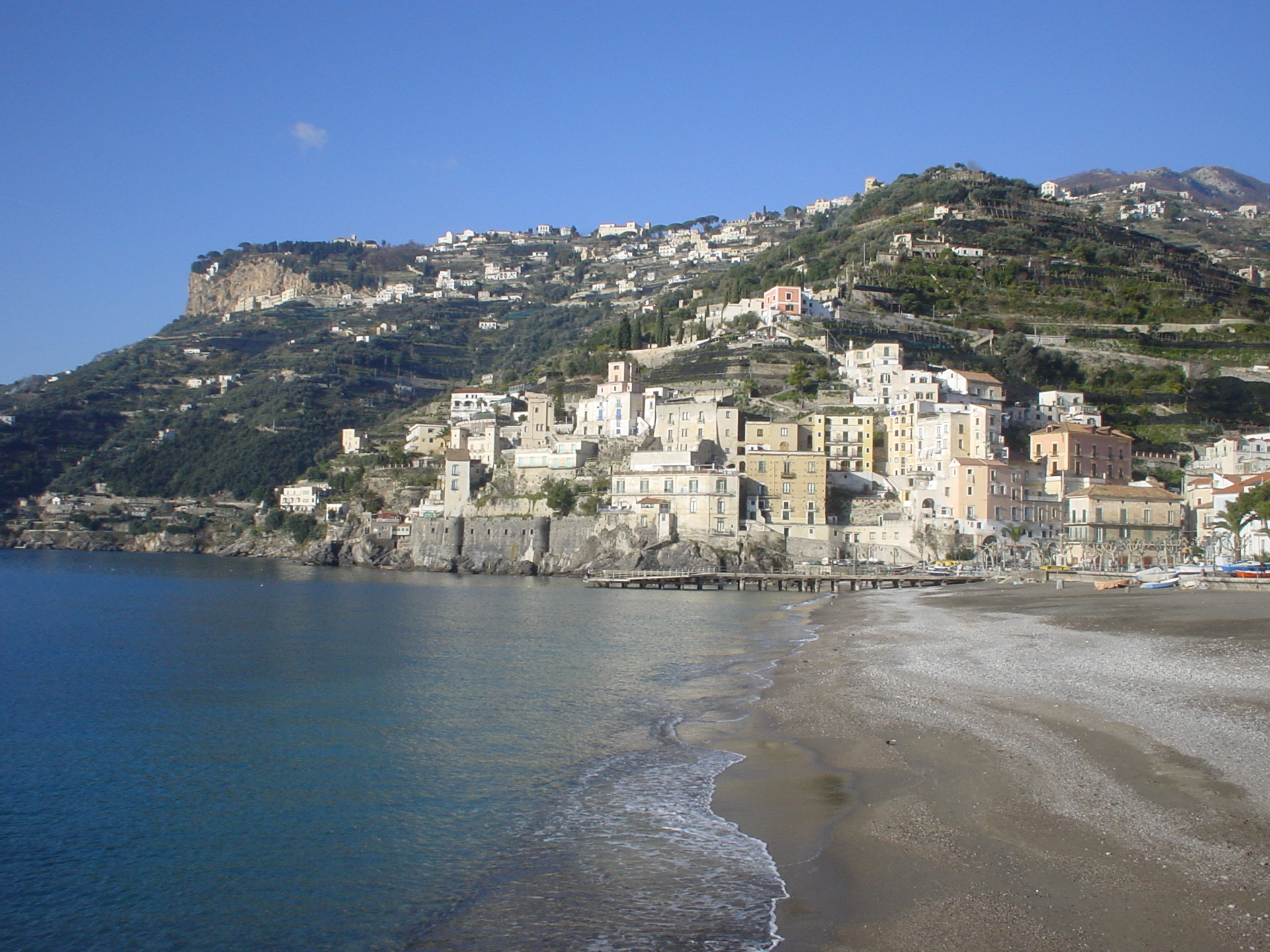 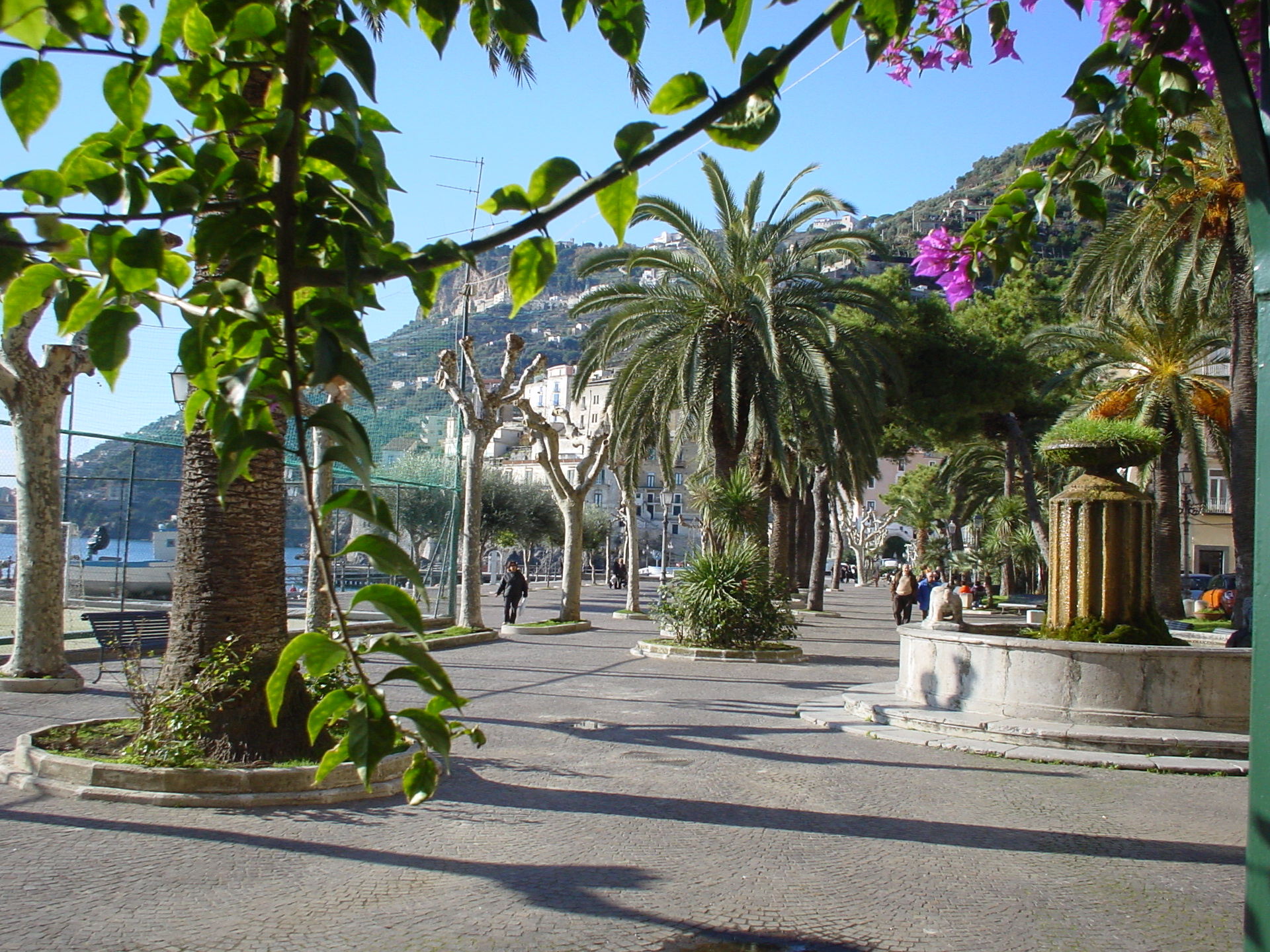 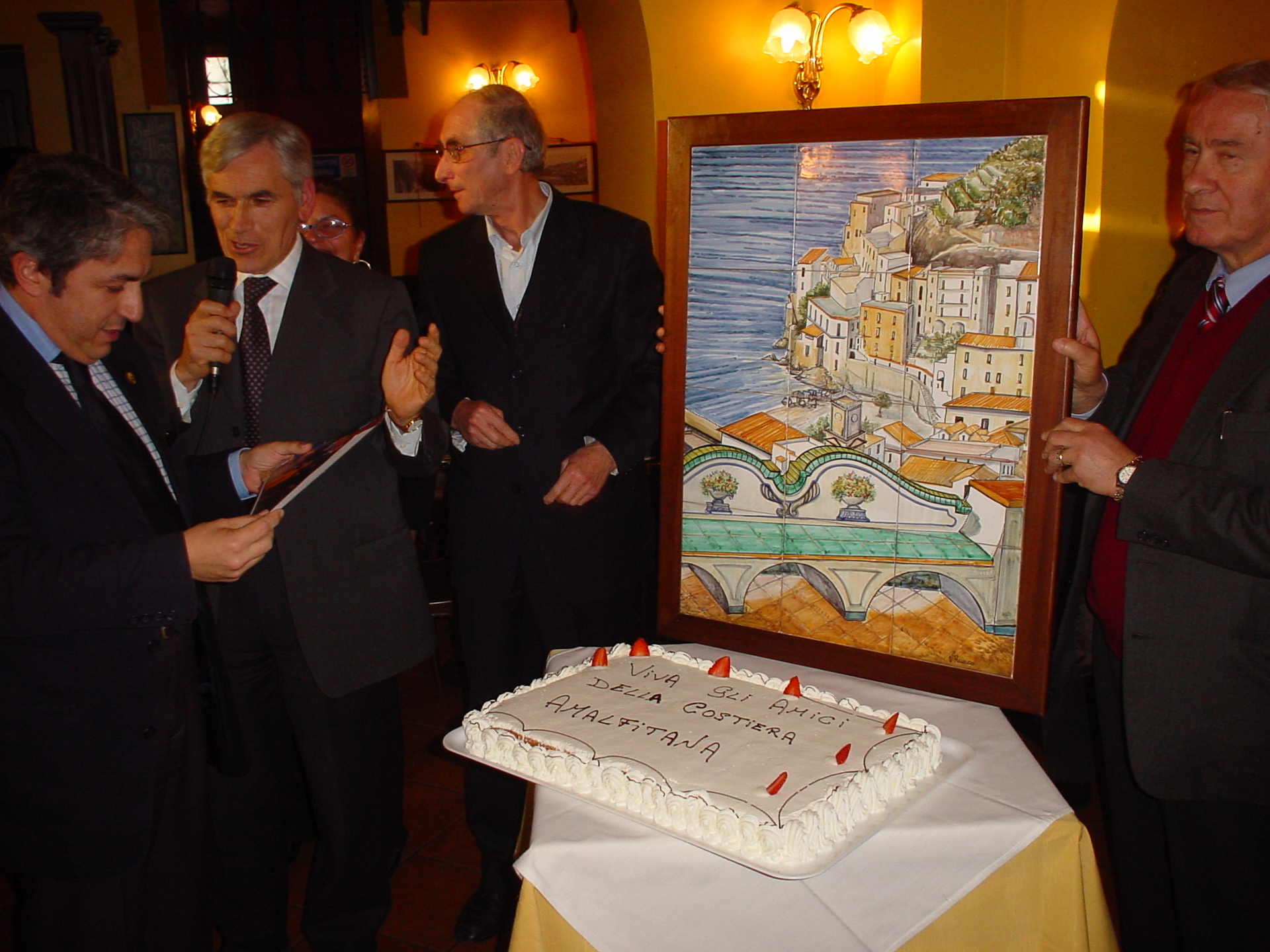 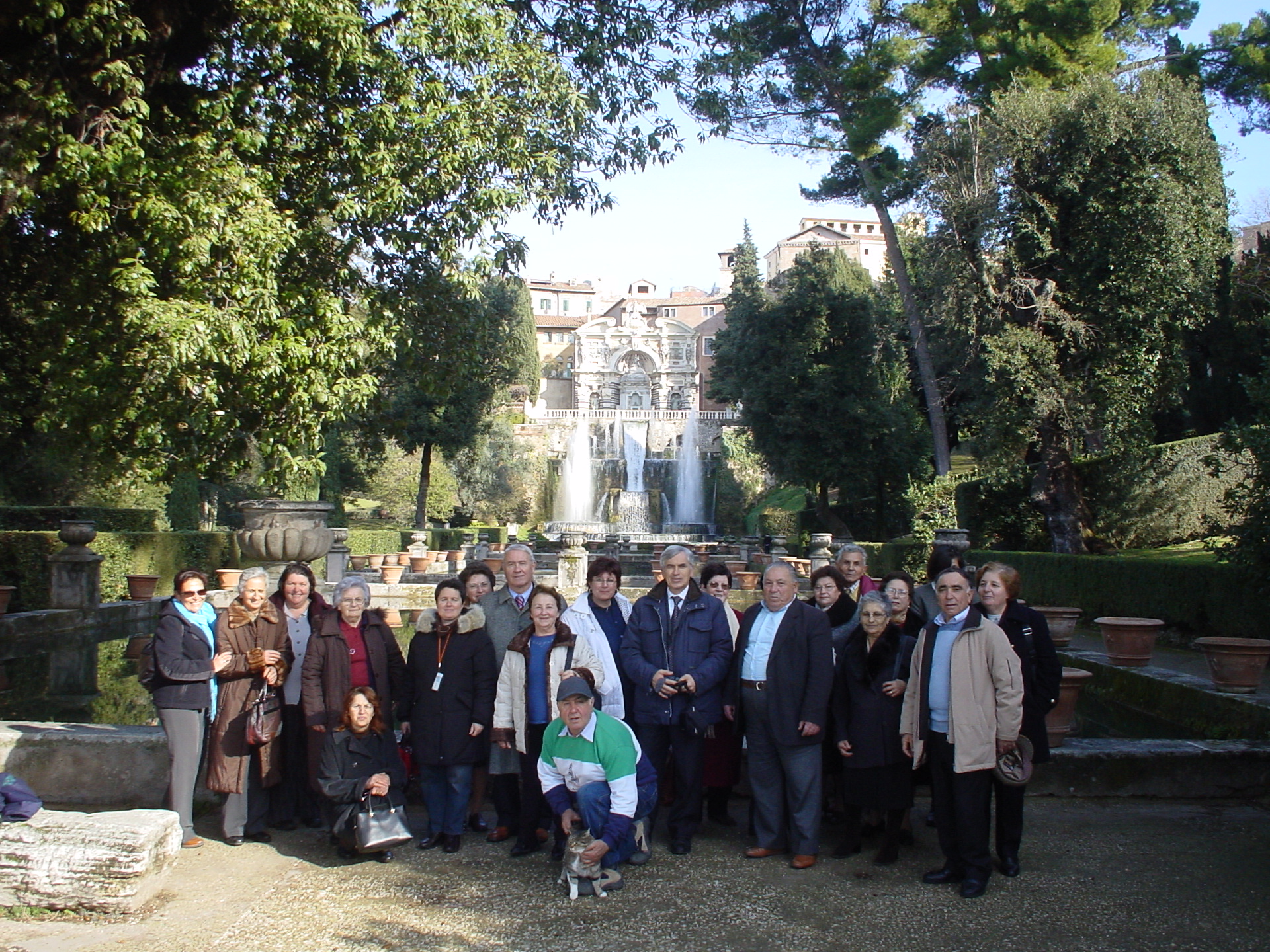 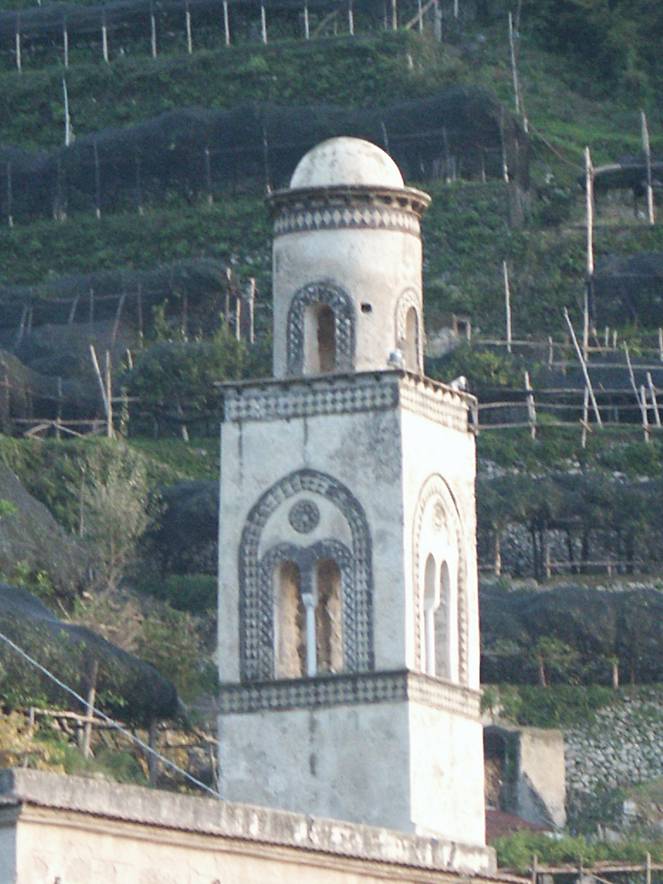 campanile dell'Annunziata
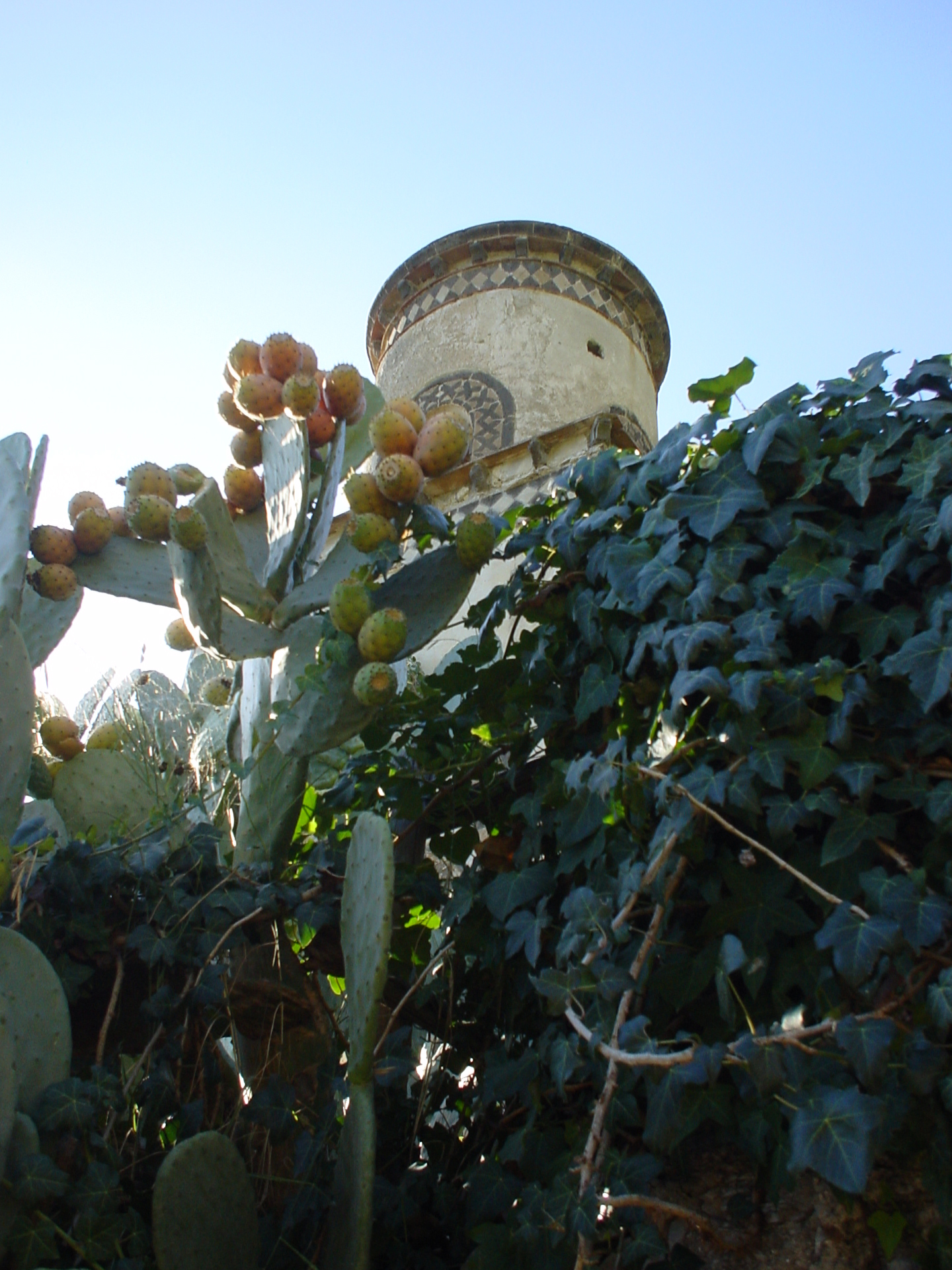 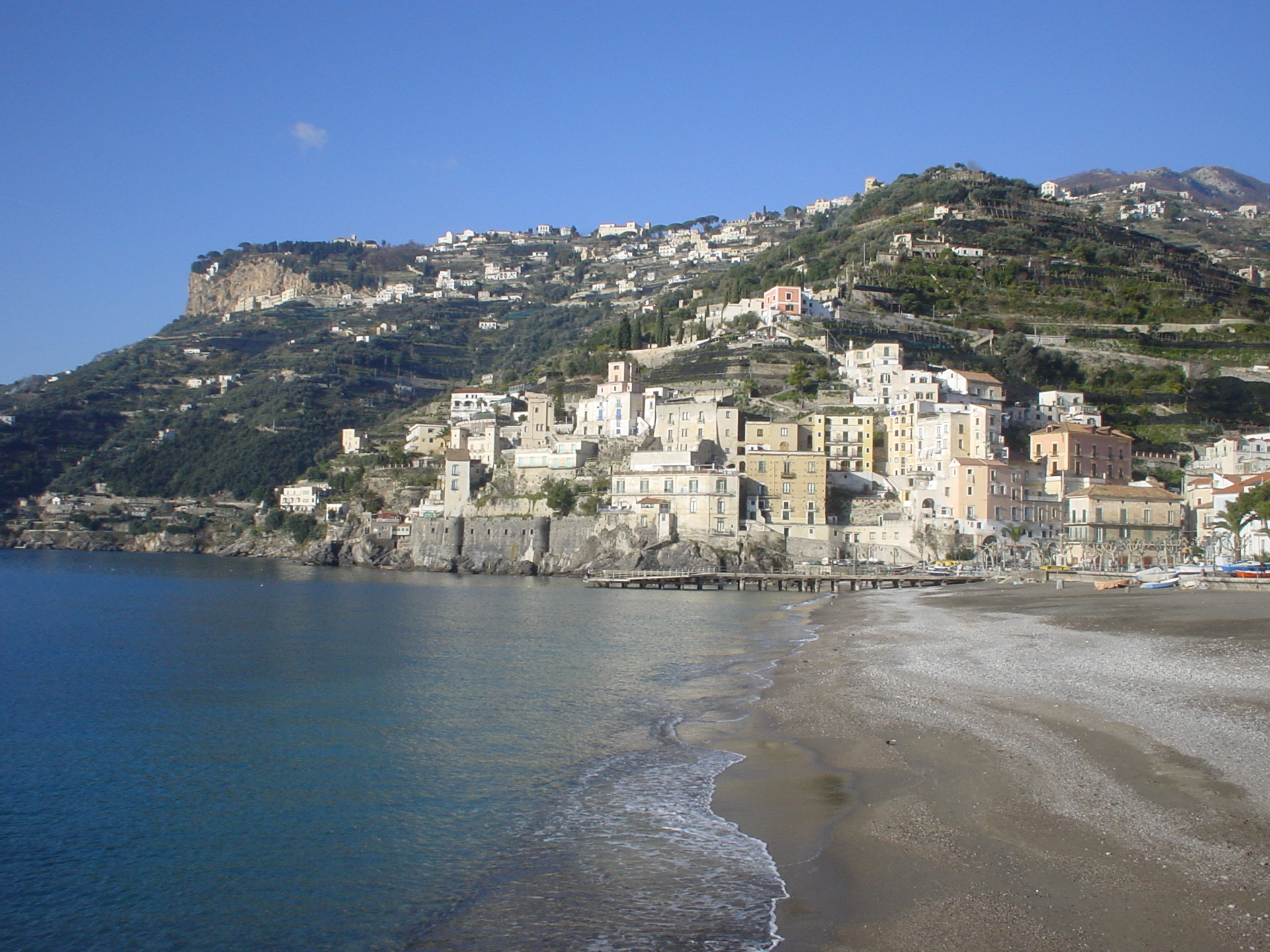 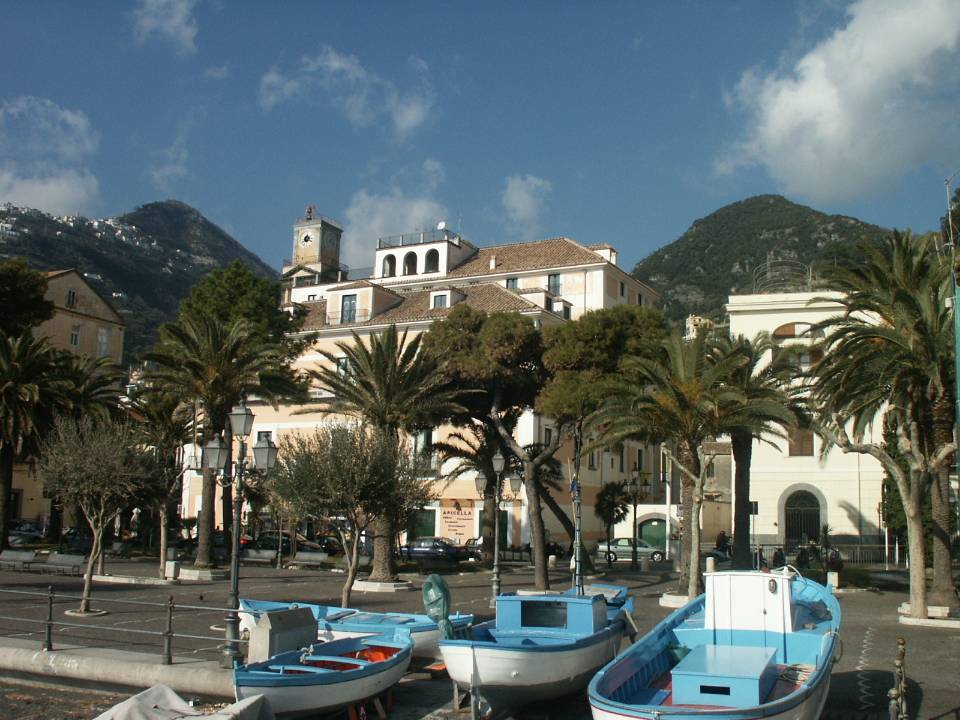 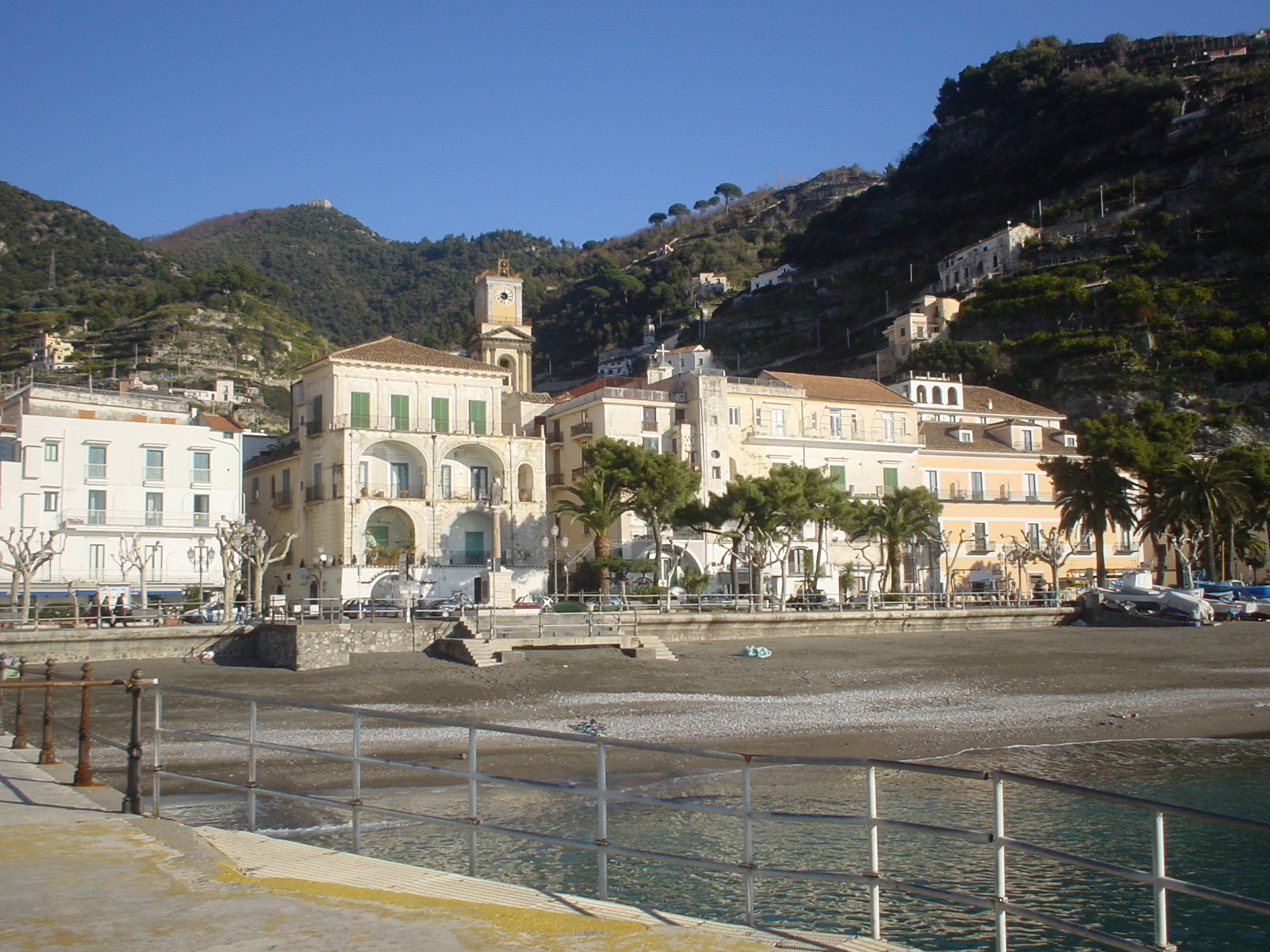 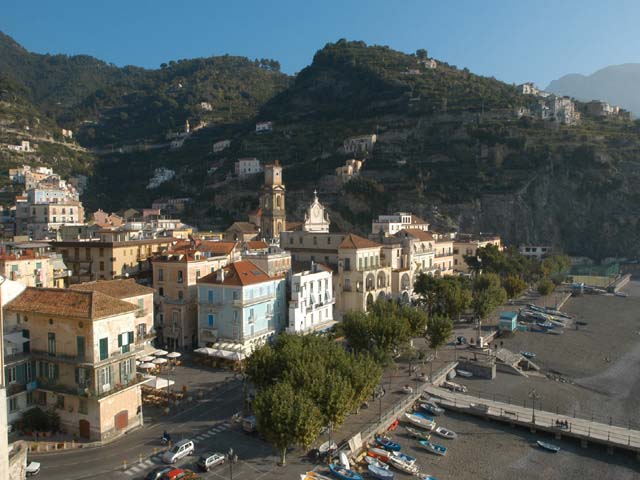 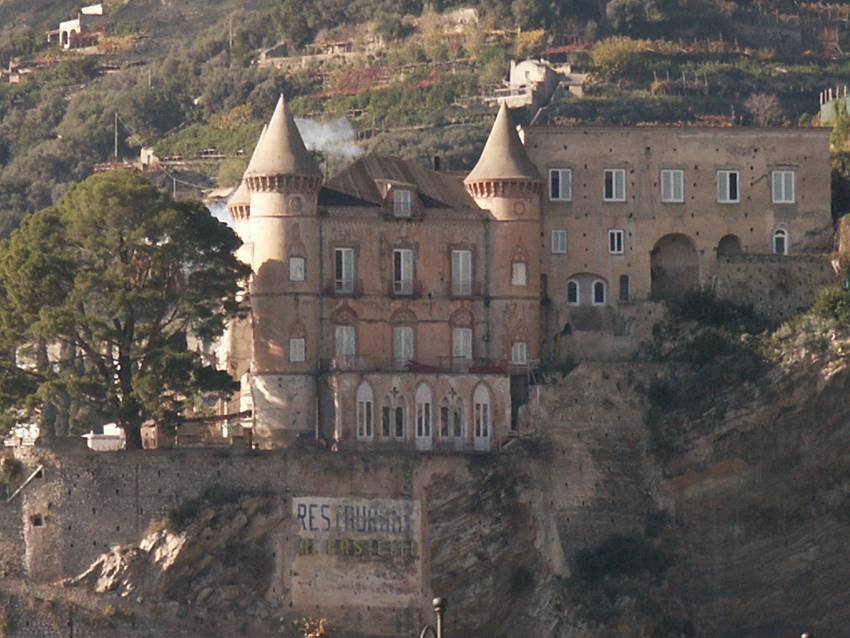 il Castello
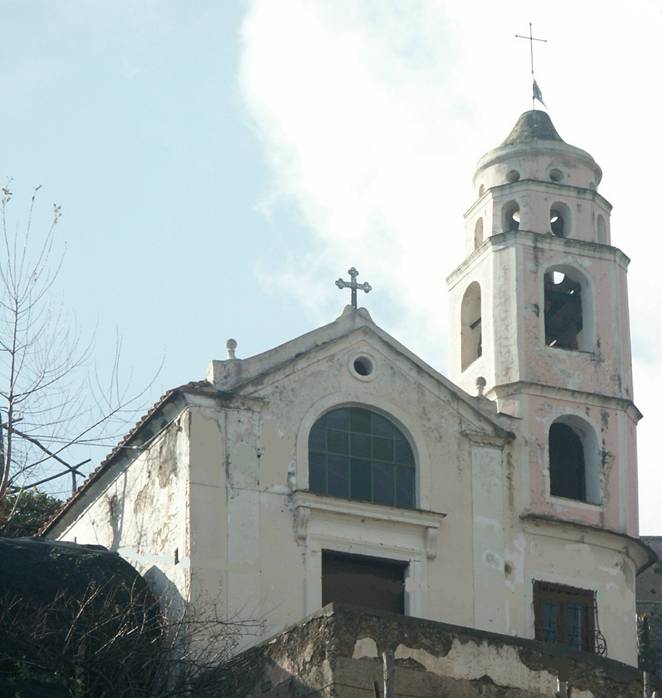 Chiesa dell'Angelo Custode XIII sec.
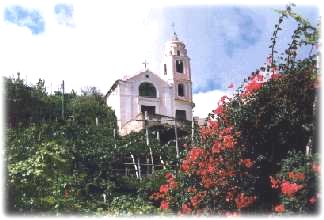 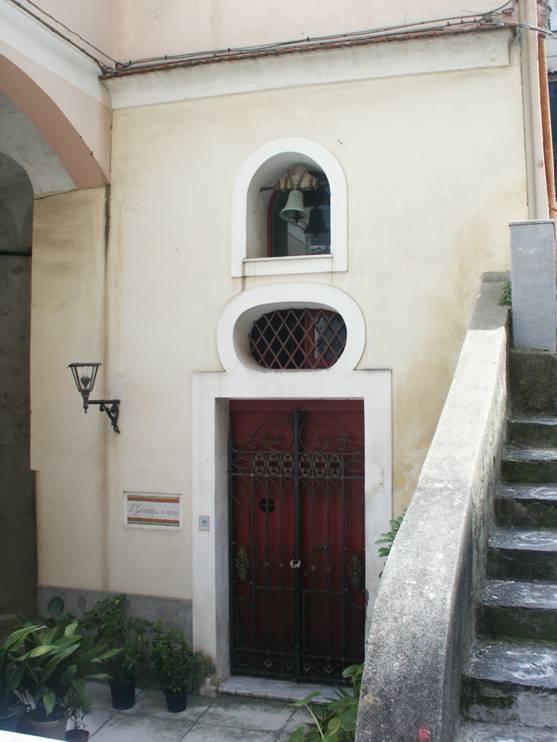 Chiesa di san Giovanni del Piezulo -origine medioevale-
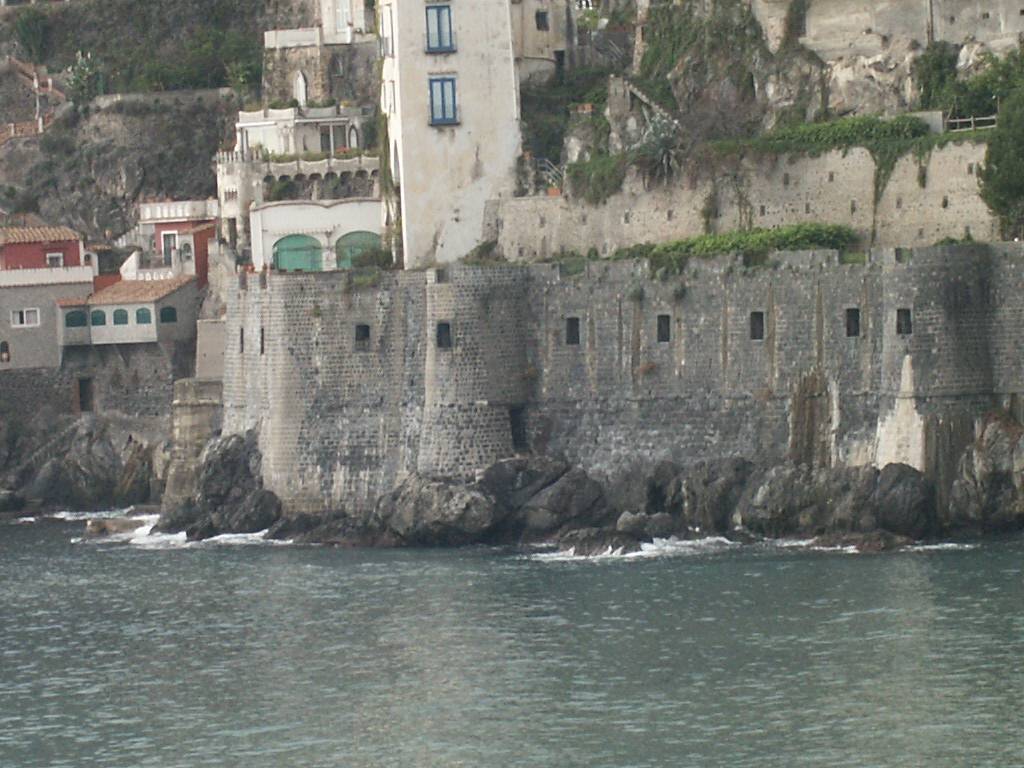 Torri di guardia
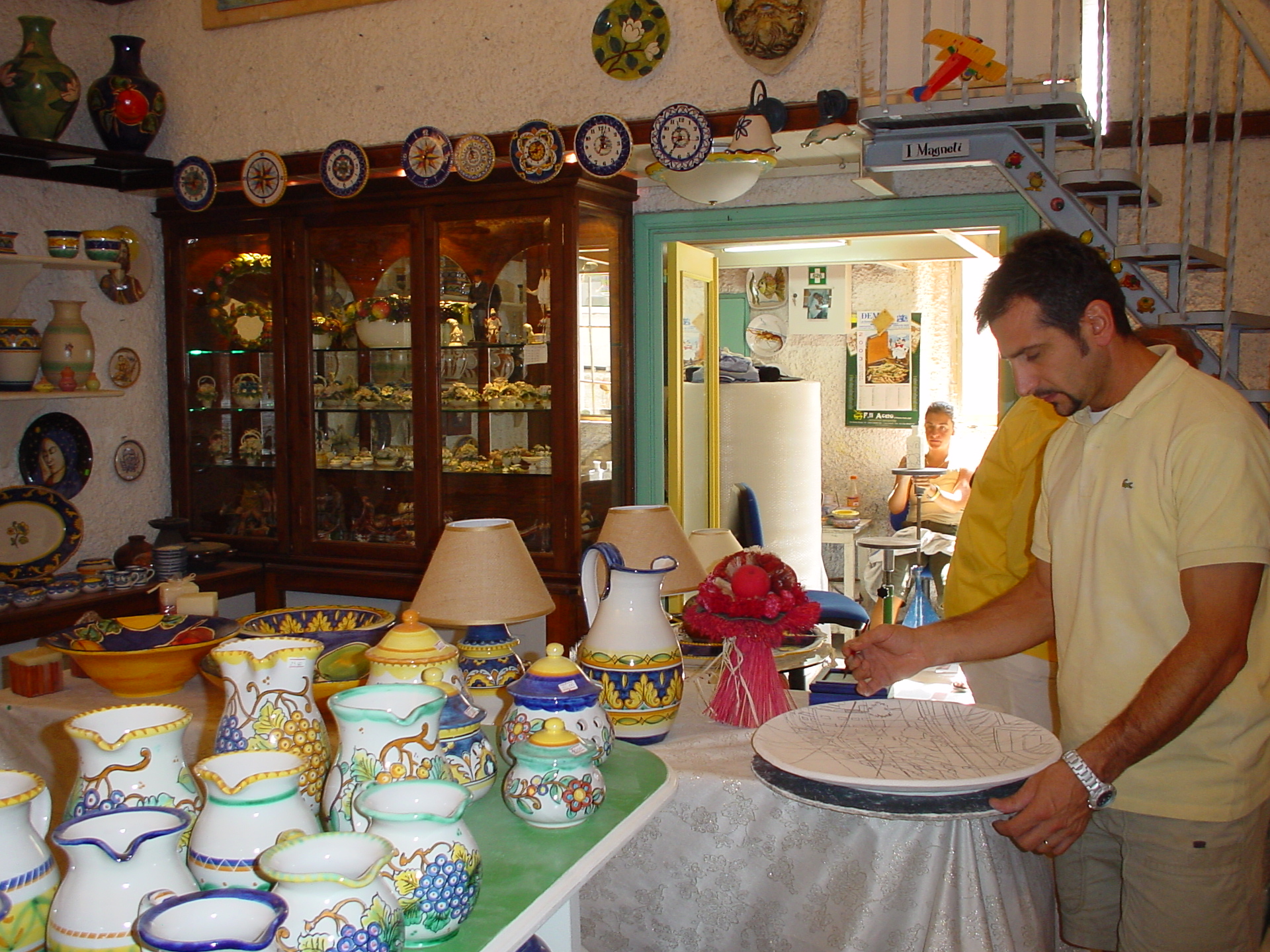 ceramiche Vittorio Ruocco
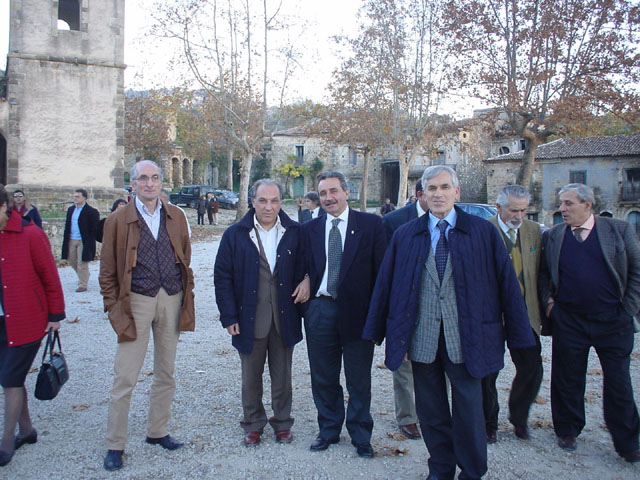 UNPLI a Roscigno Vecchia
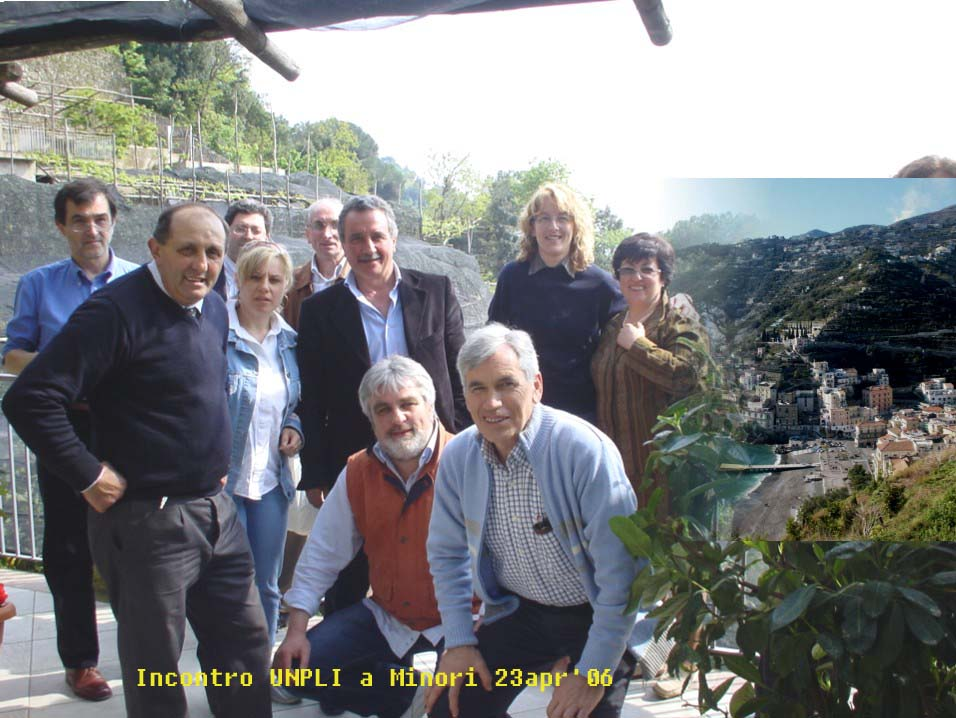 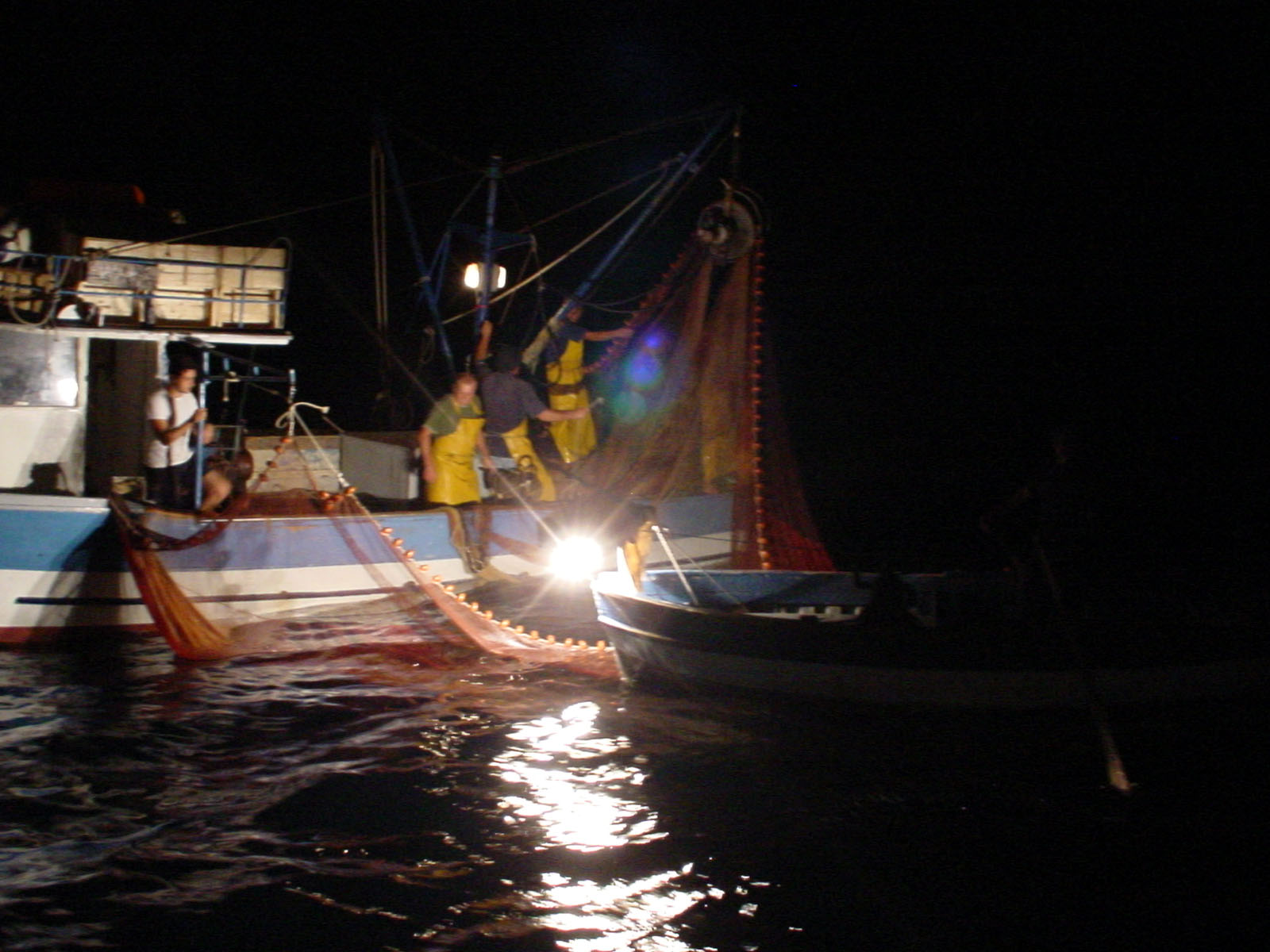 lampare -pesca notturna-
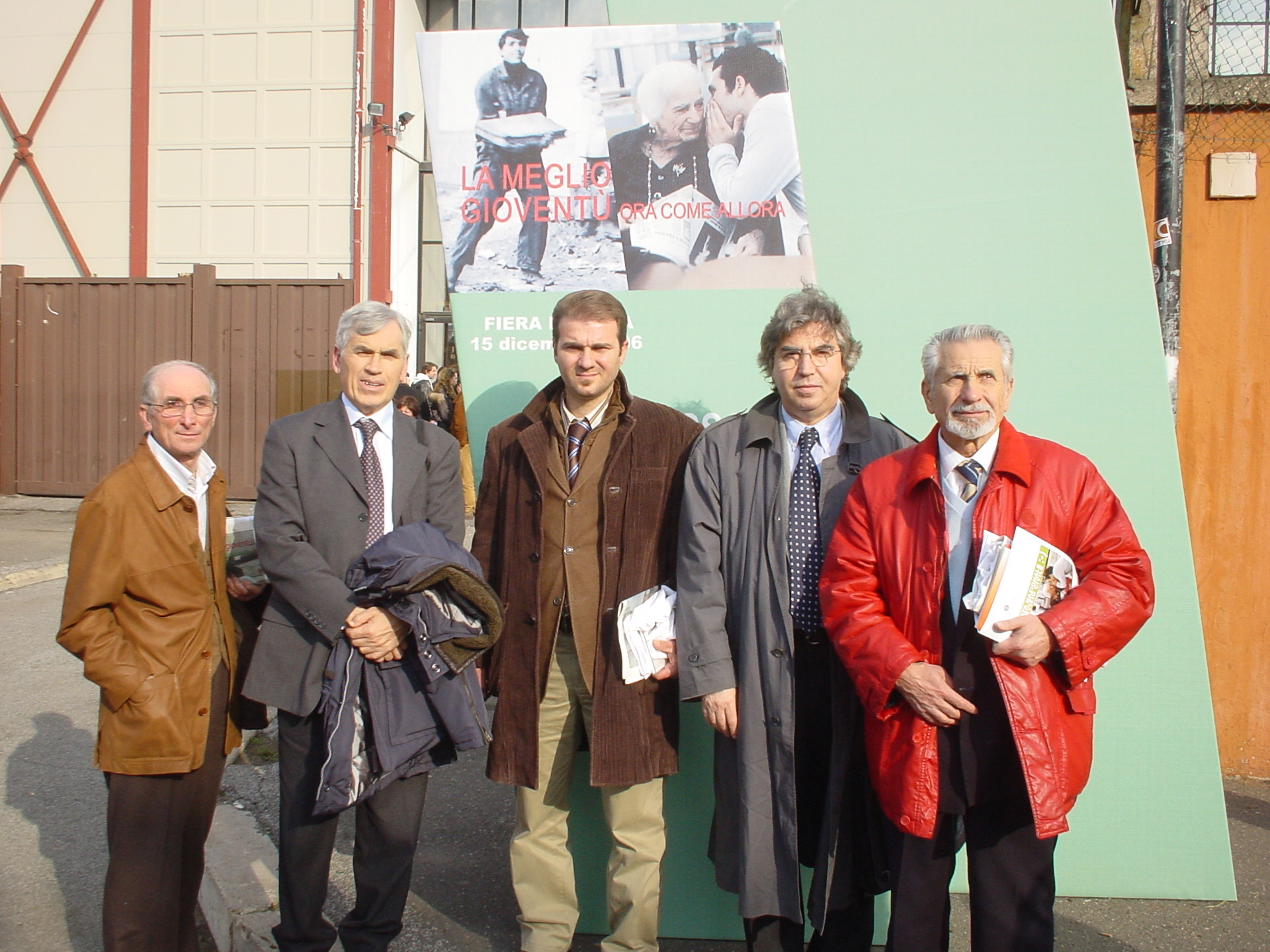 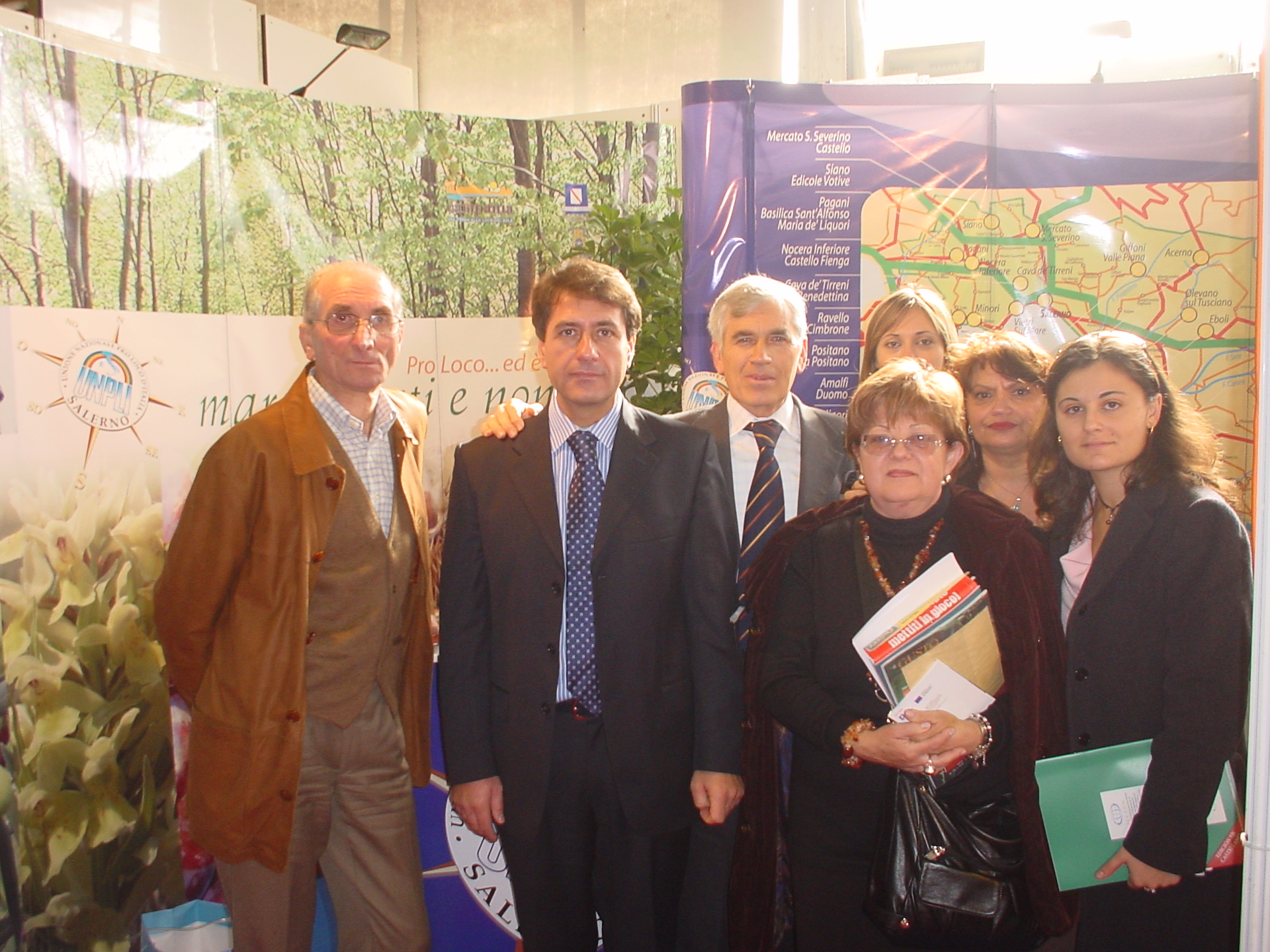 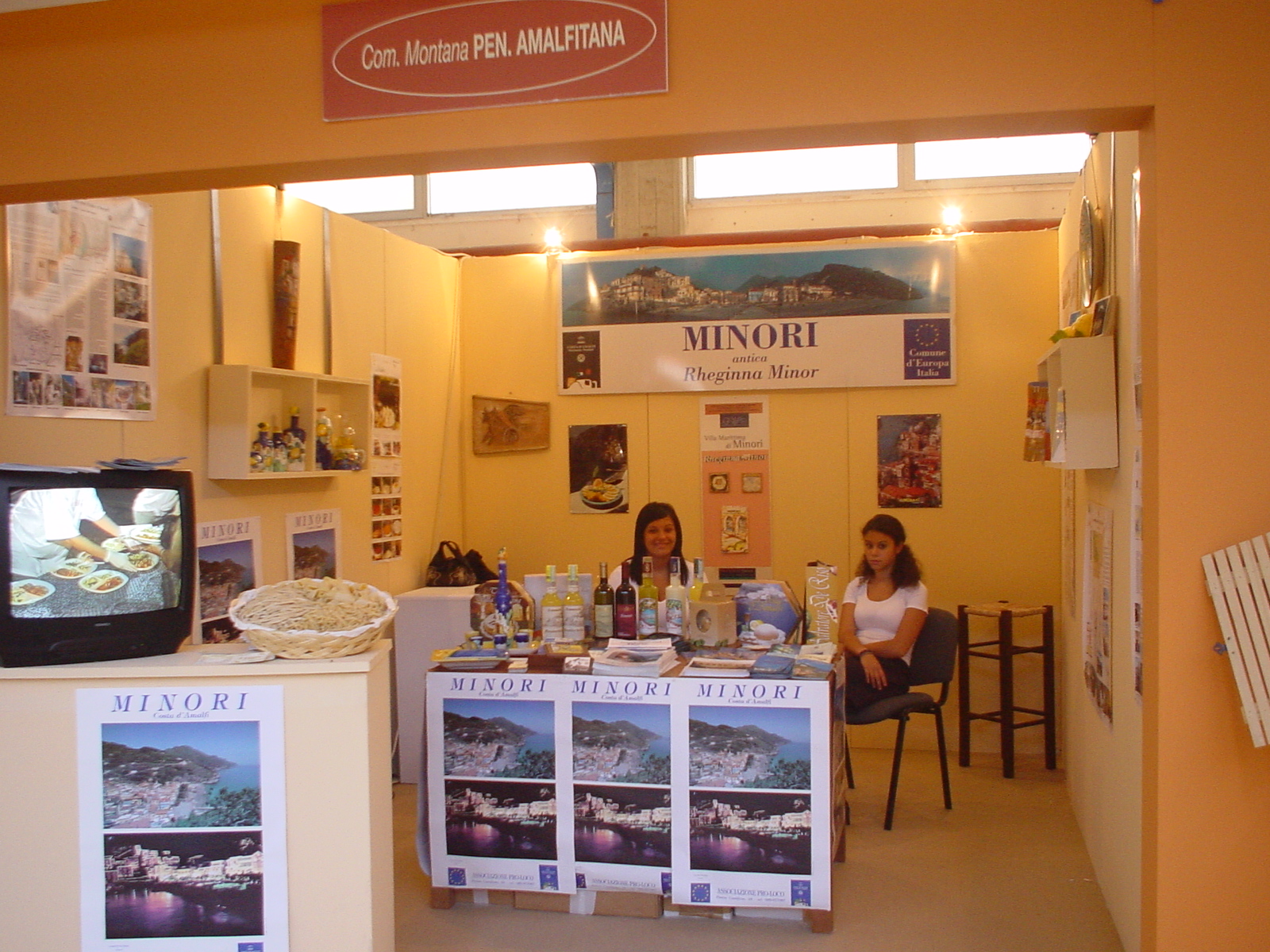 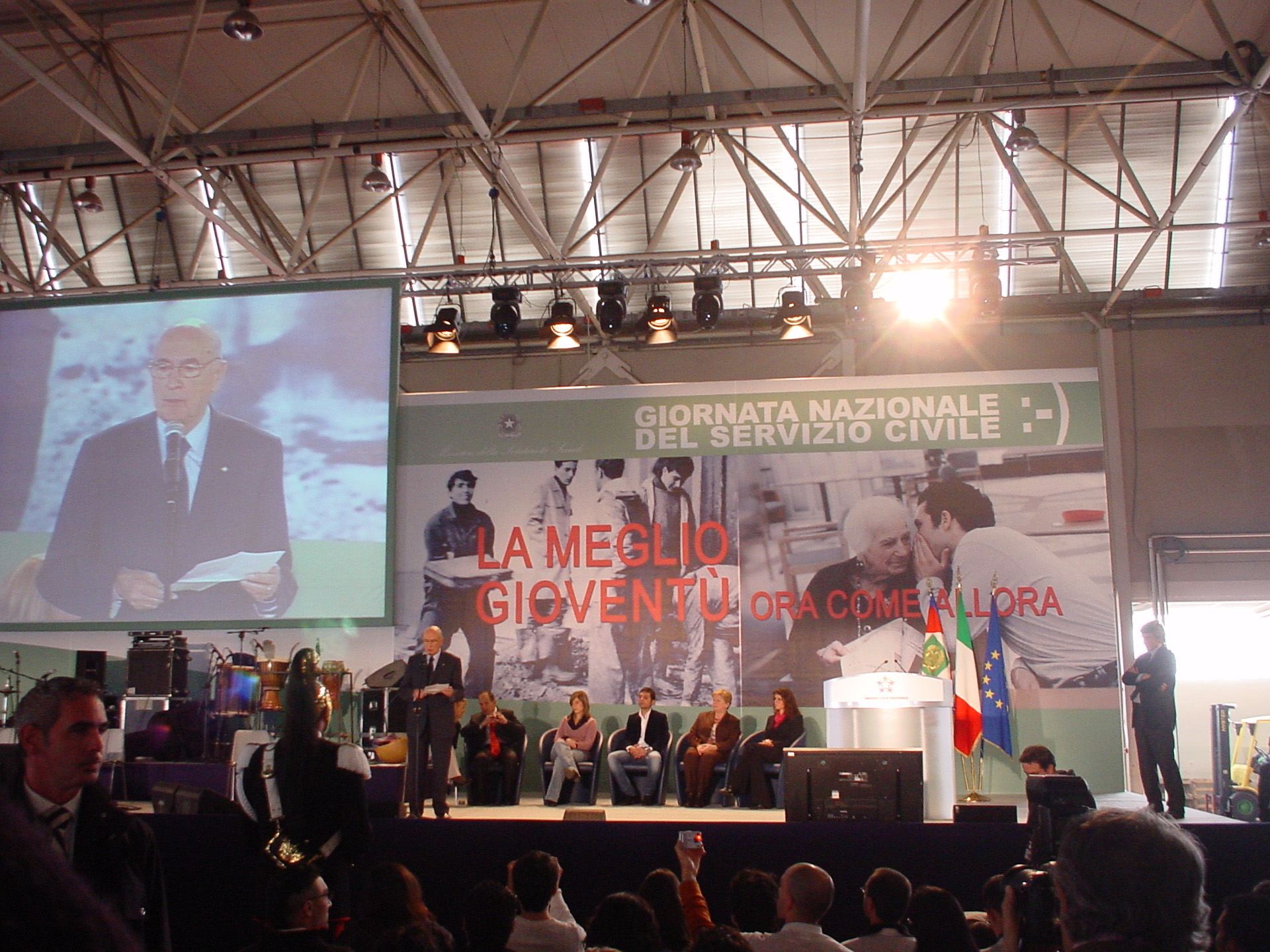 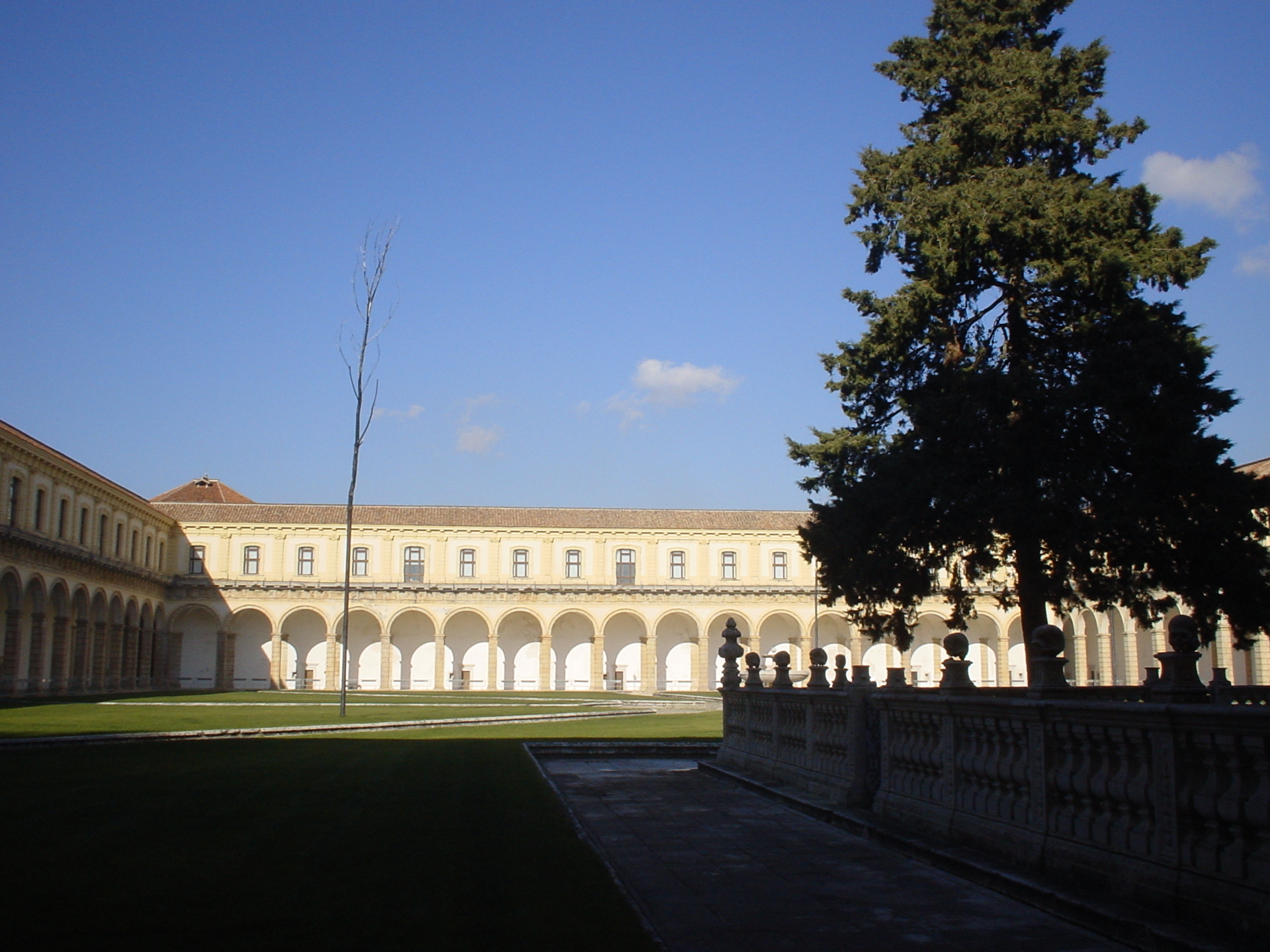 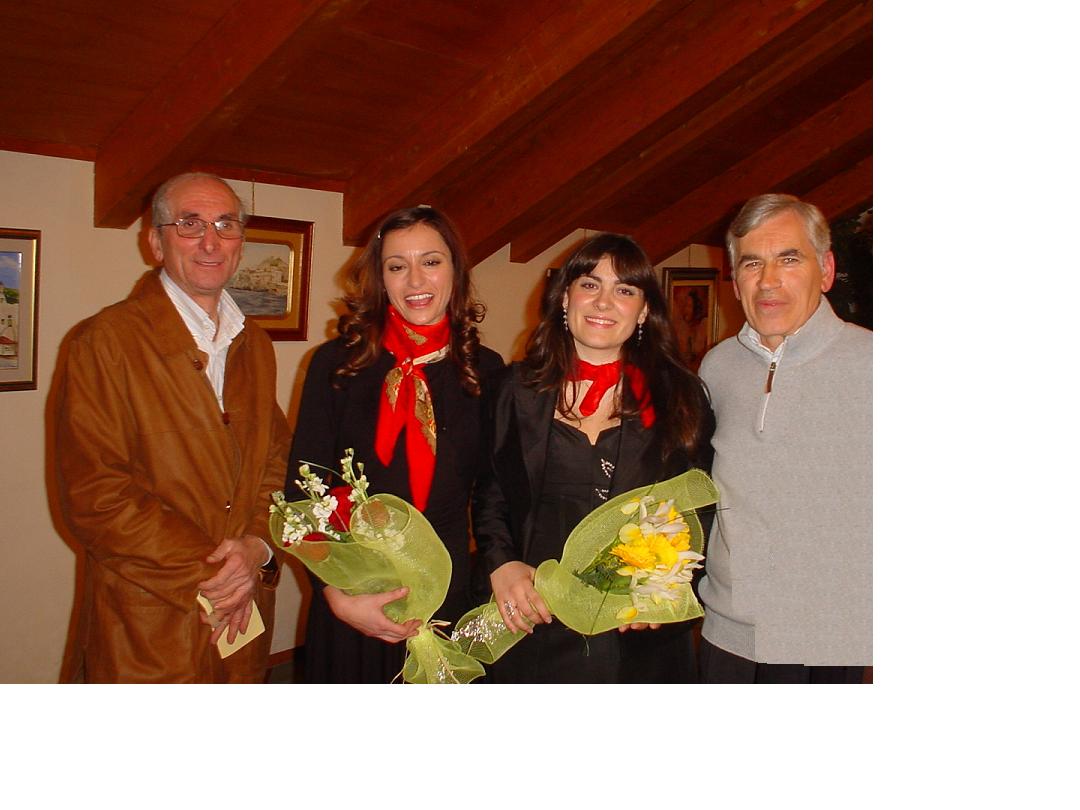 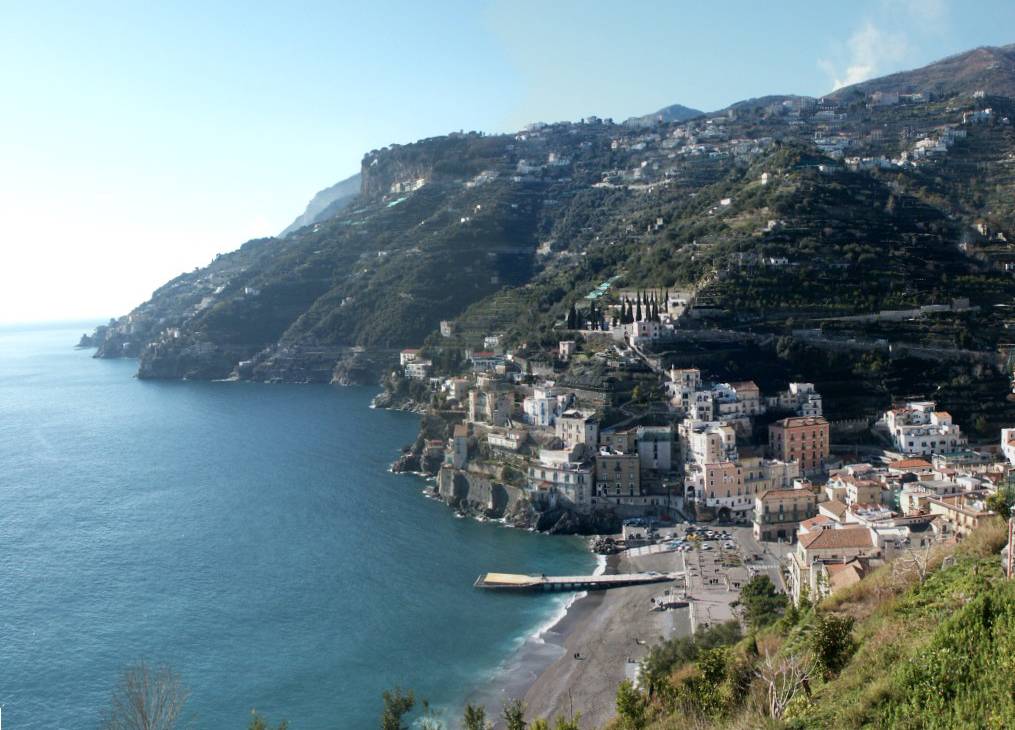 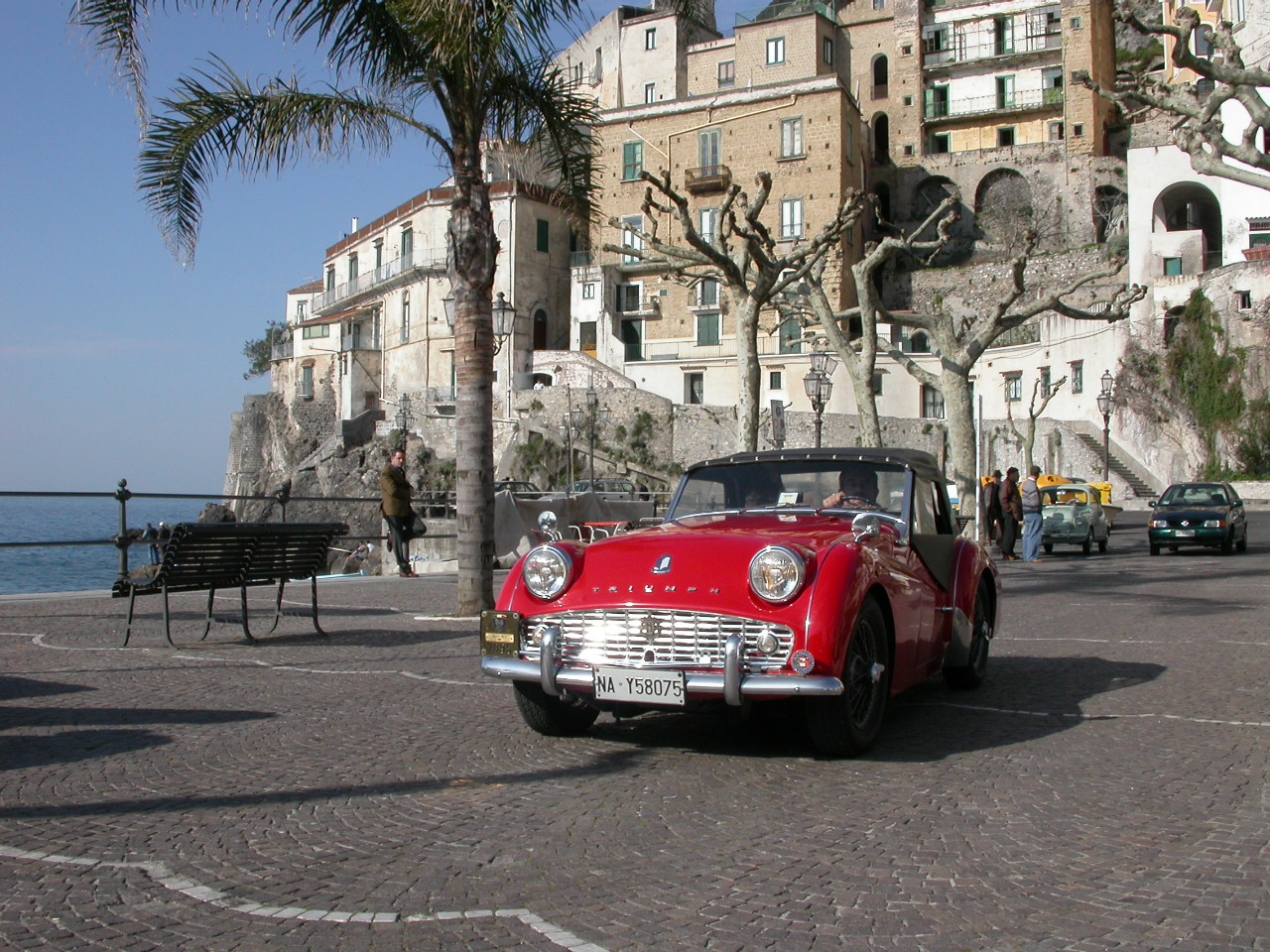 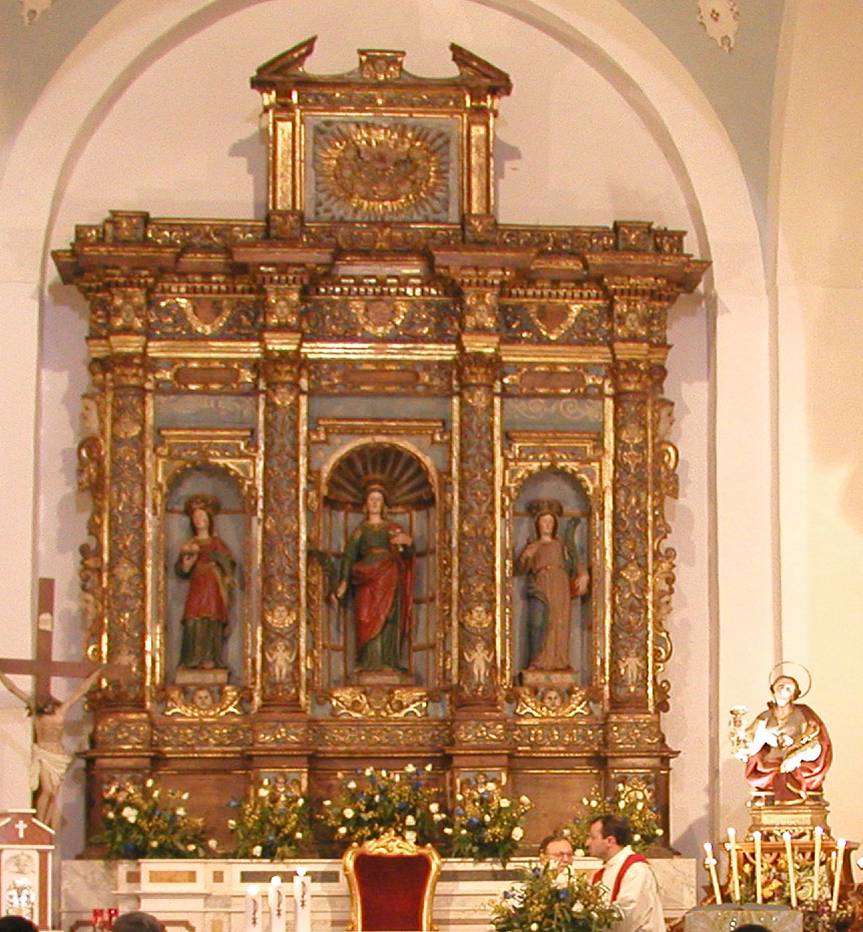 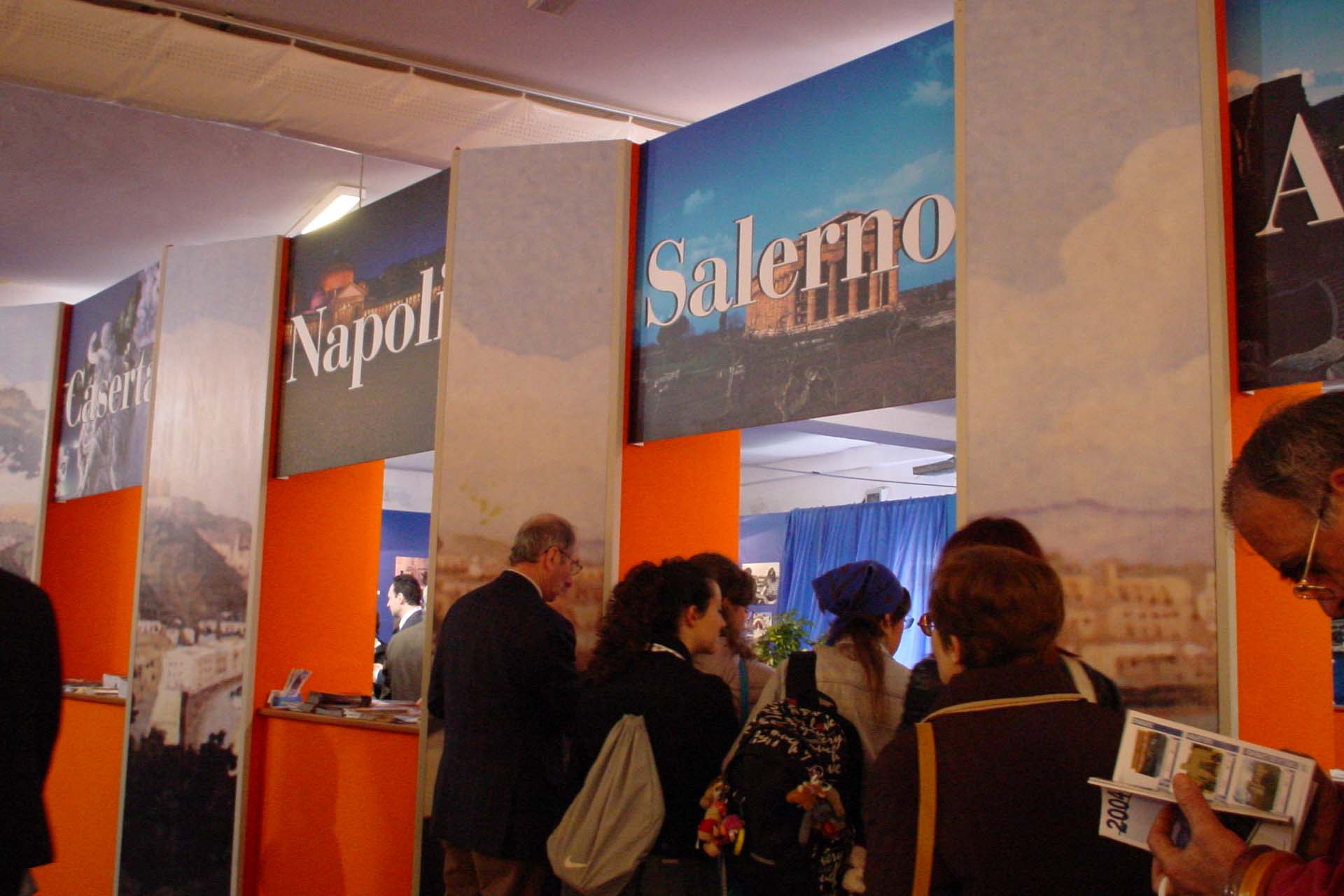 BMT Napoli
BIT MILANO 2005 Galeone di Amalfi
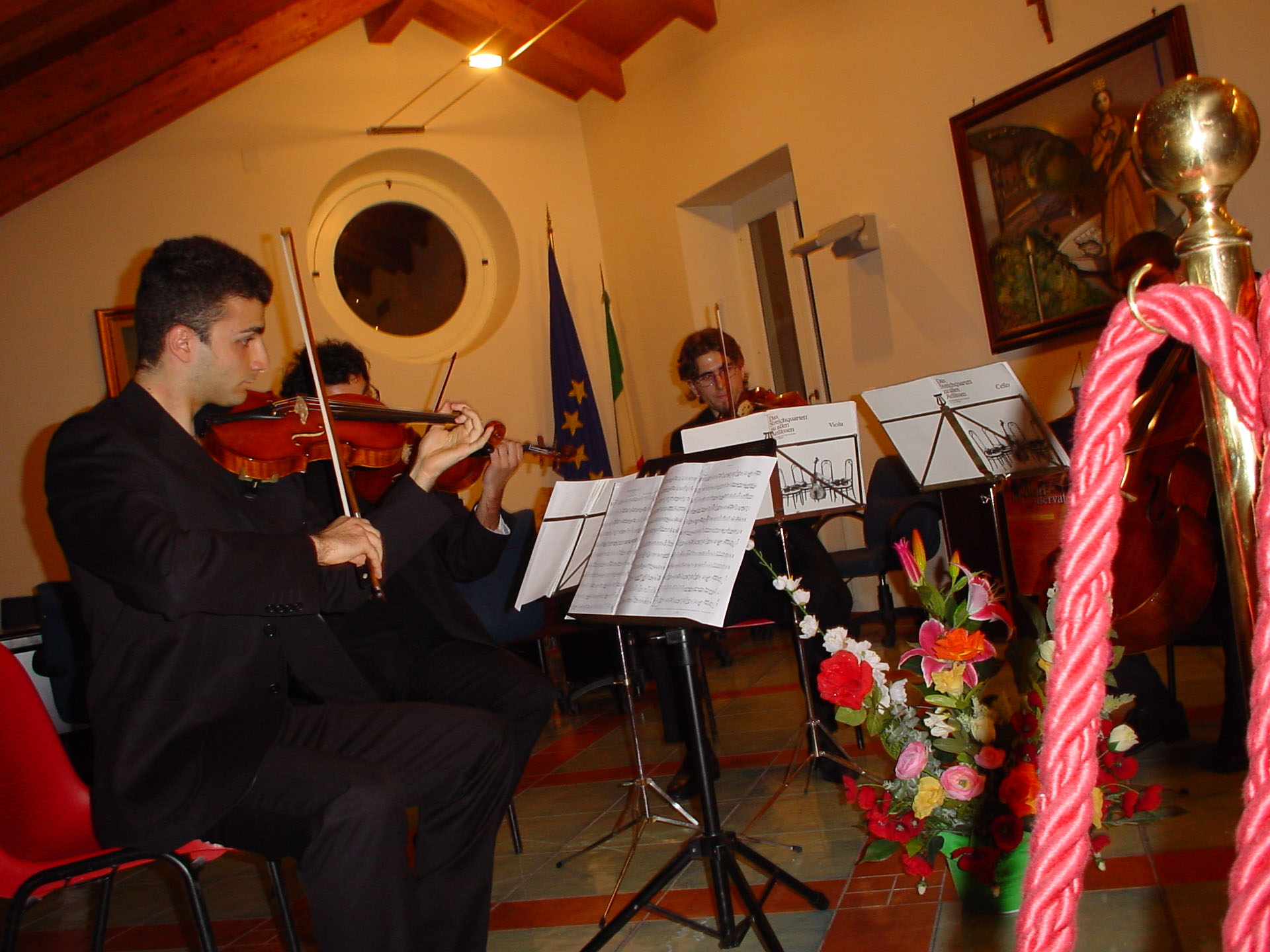 concerto di musica da camera
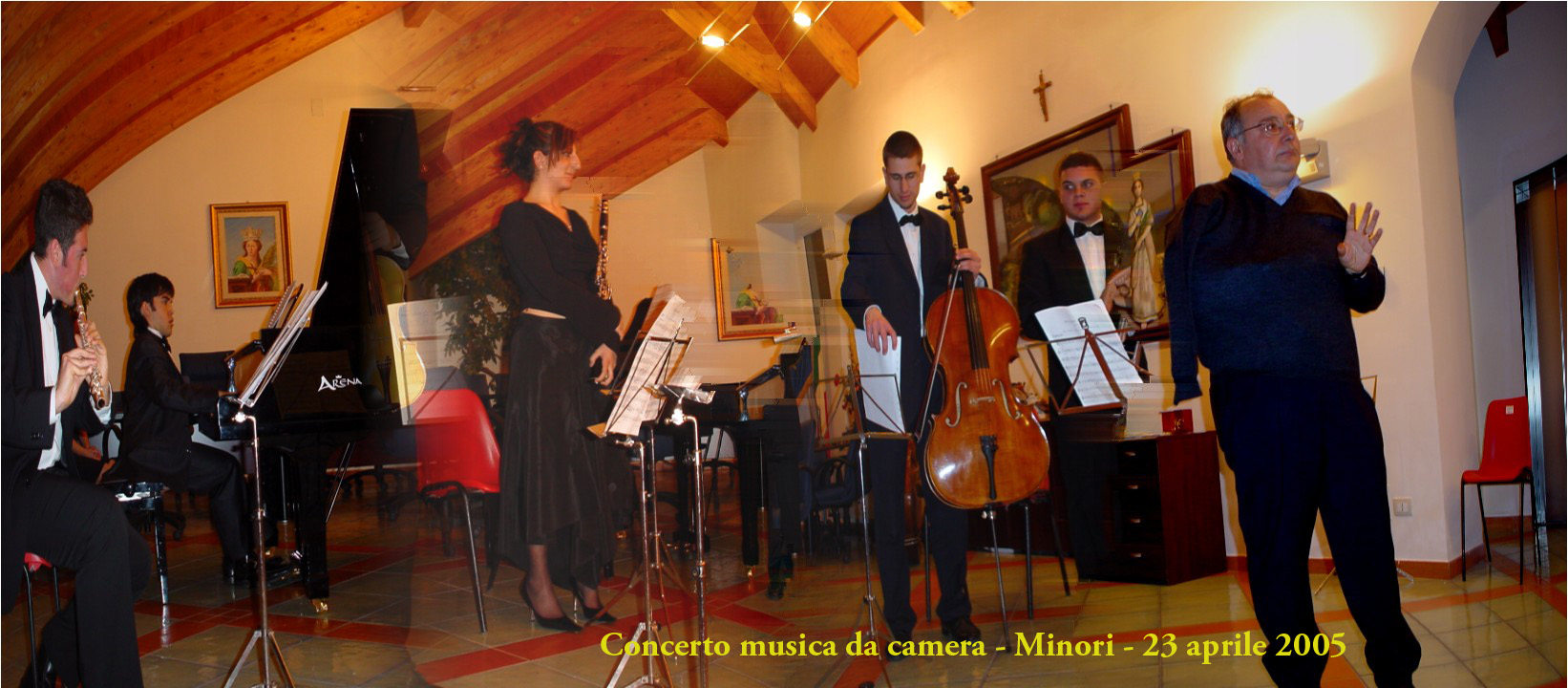 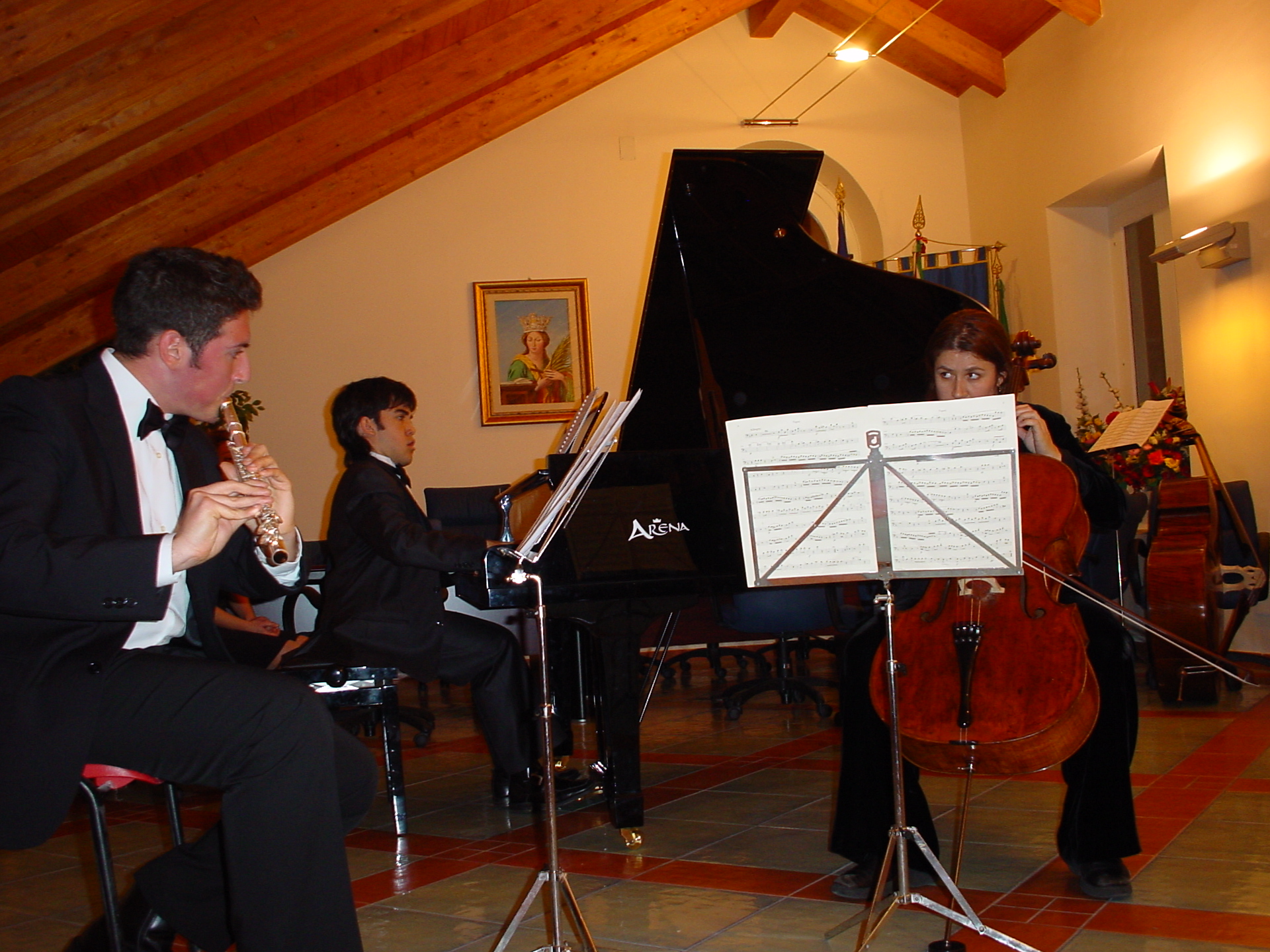 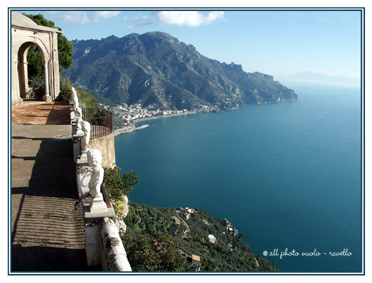 NATALE 2004
Jingle Bells
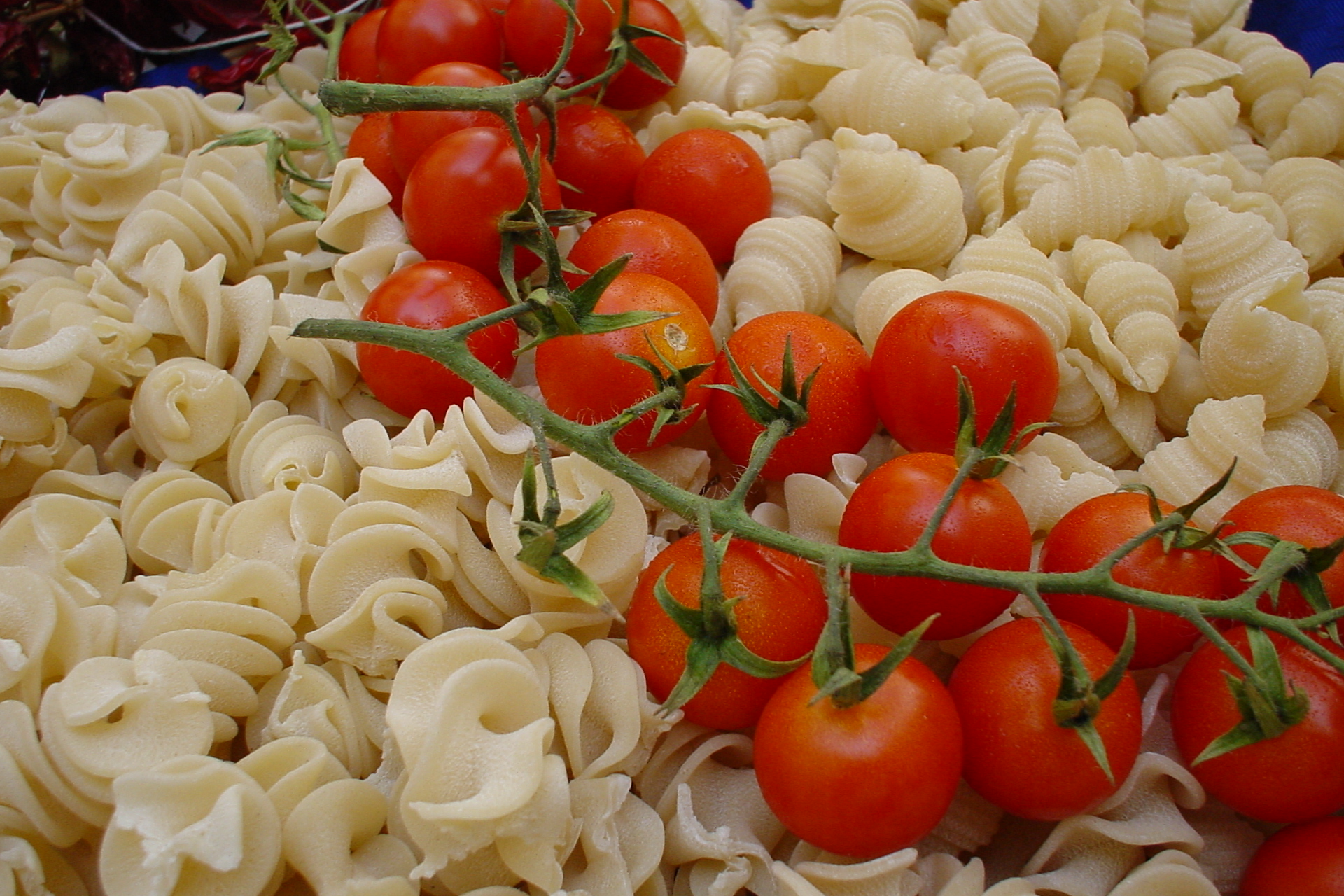 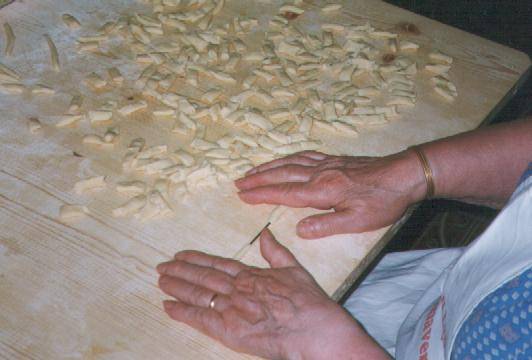 pasta a mano
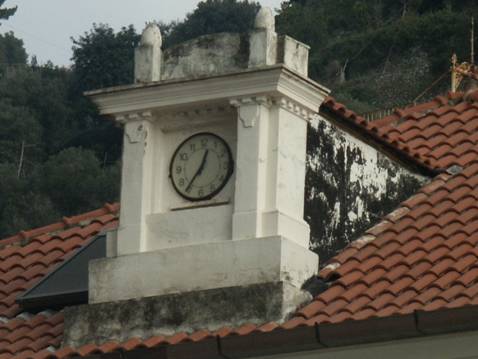 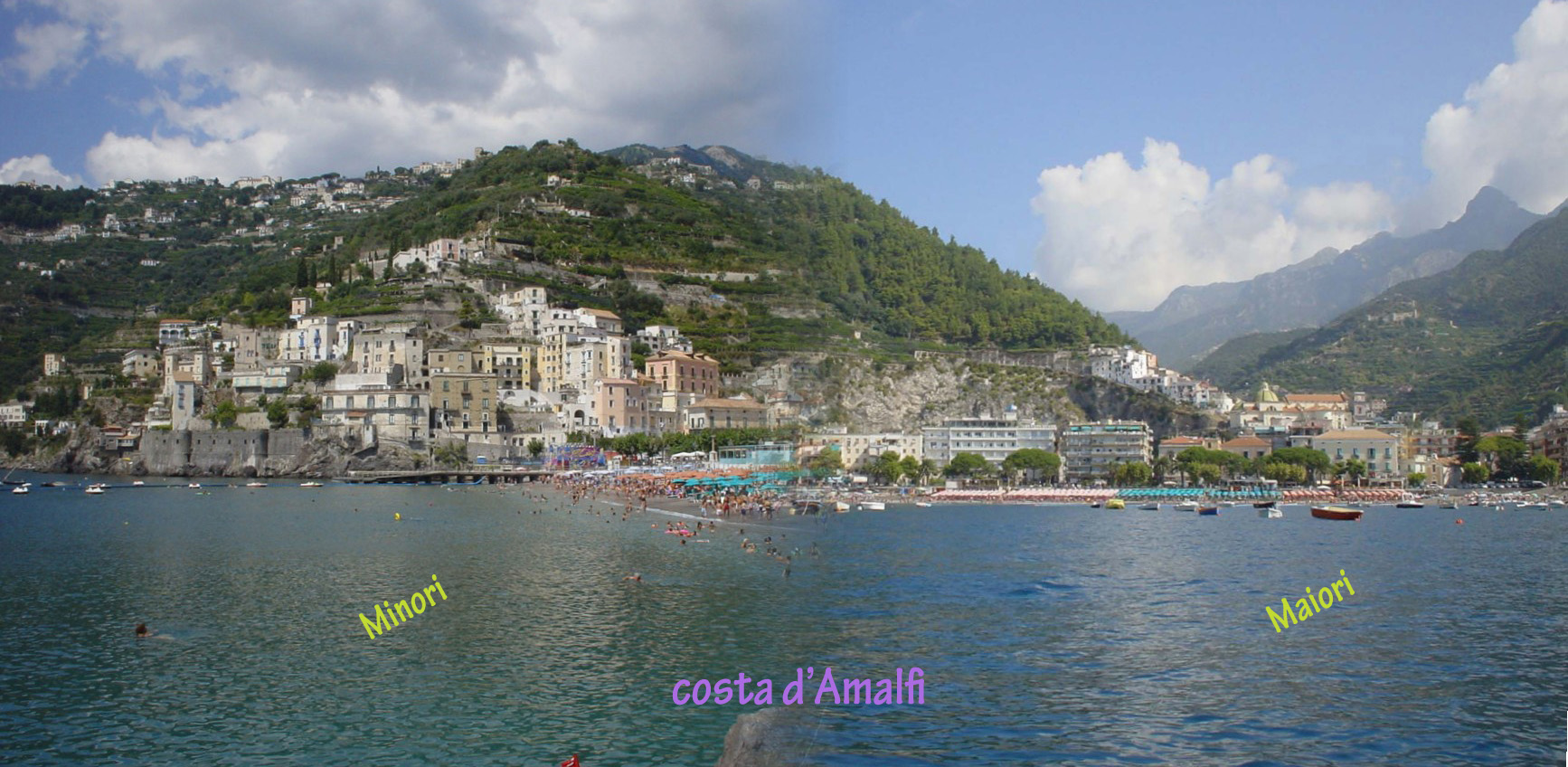 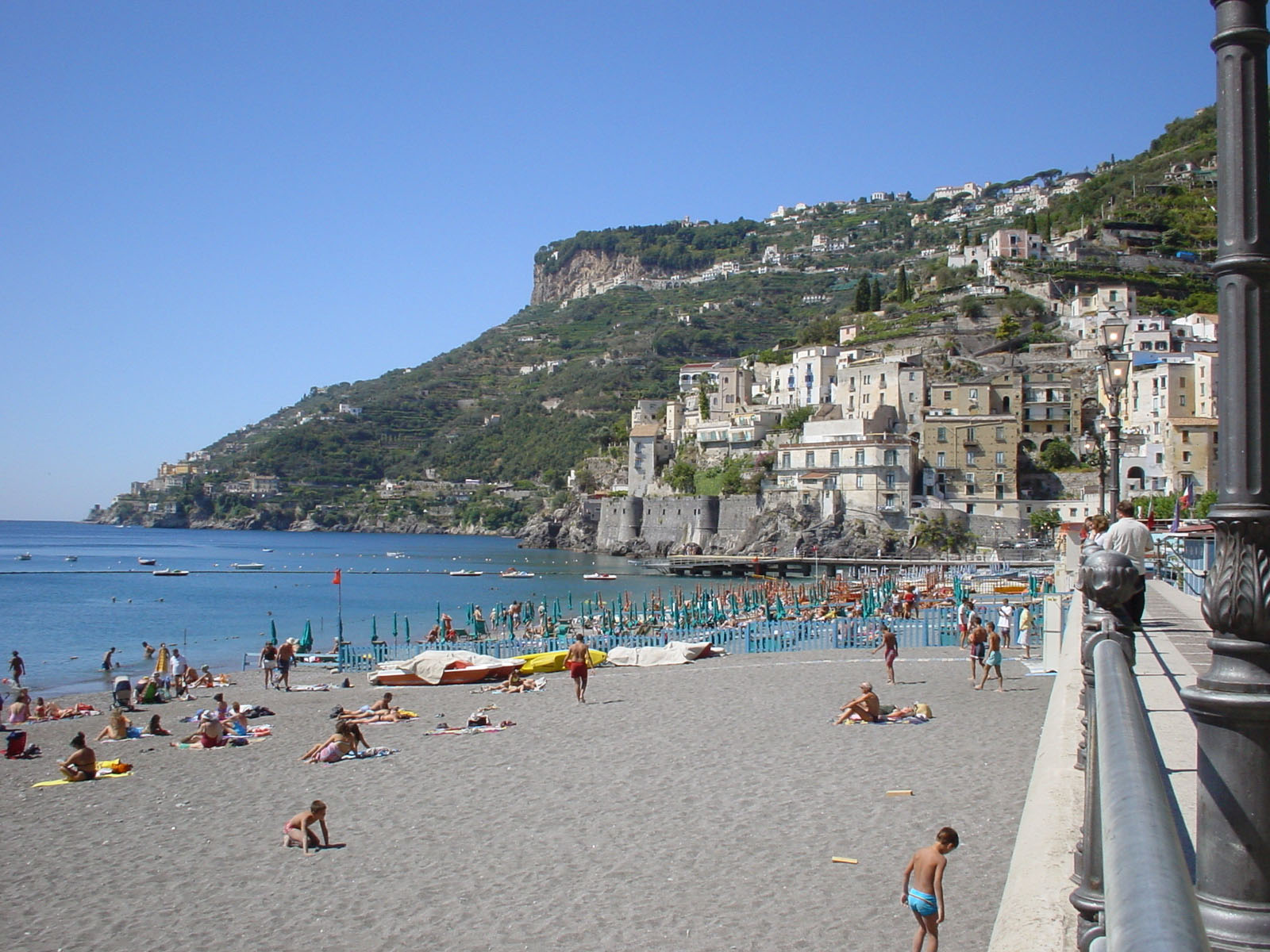 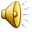 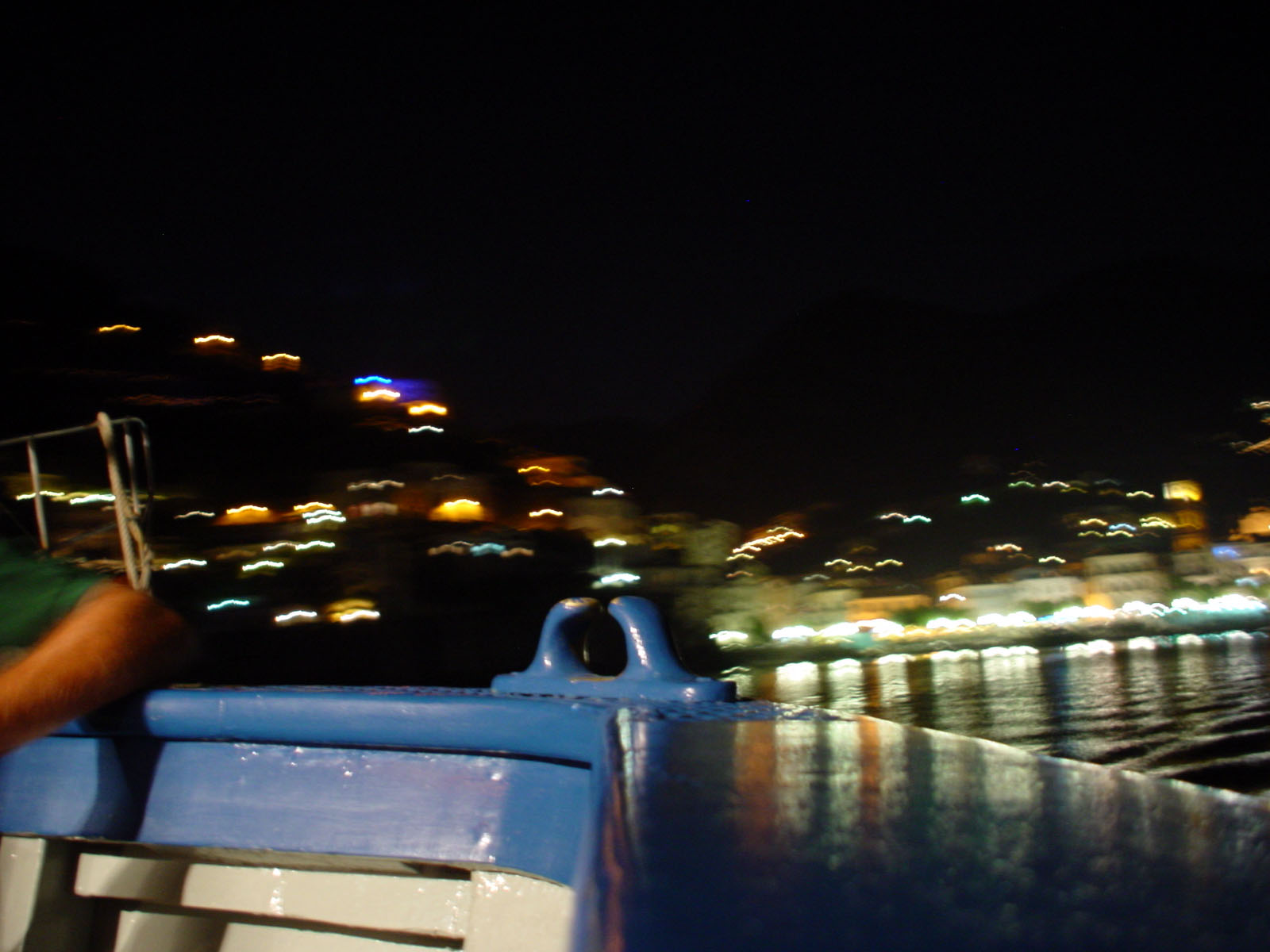 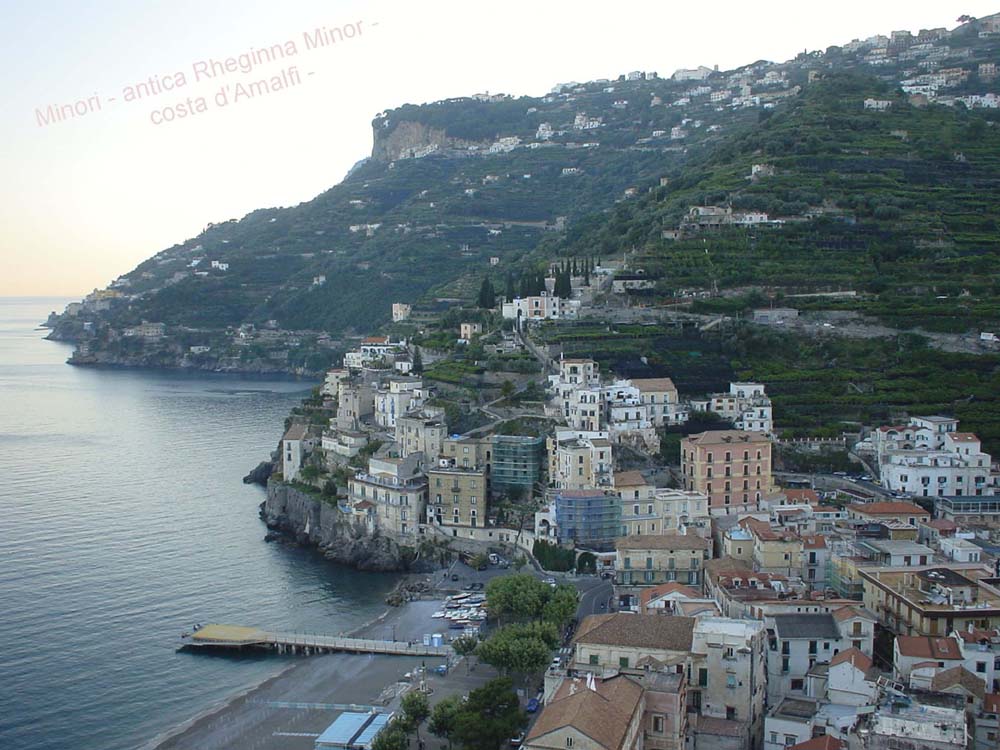 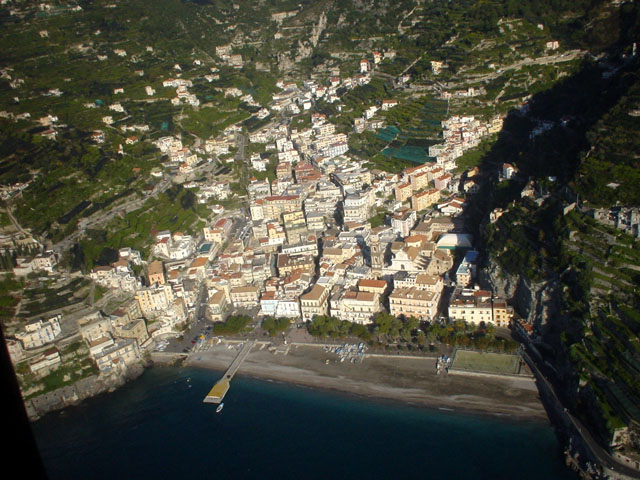 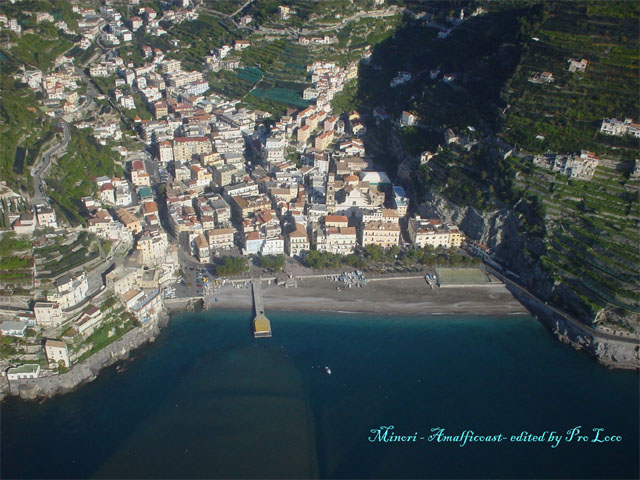 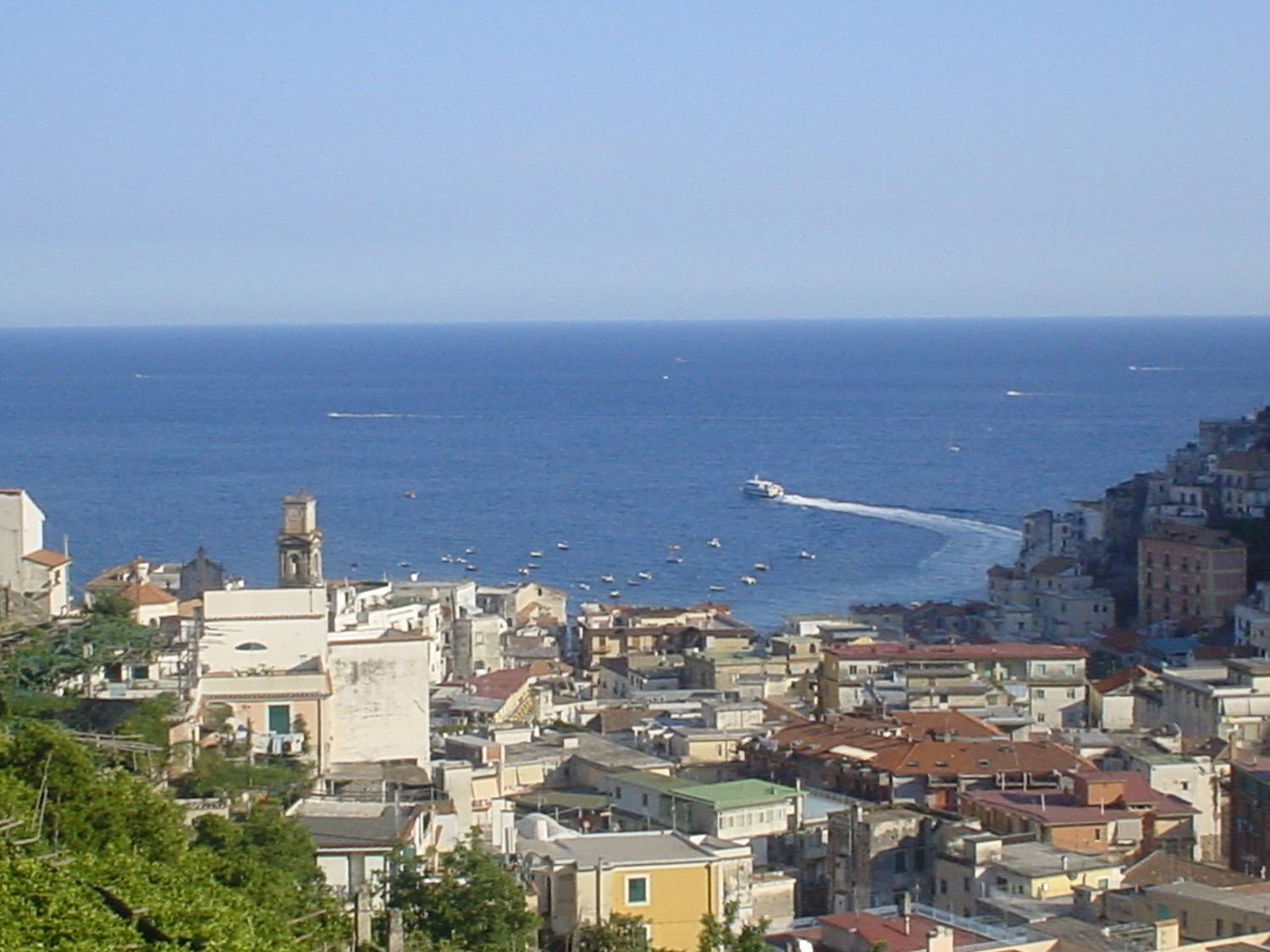 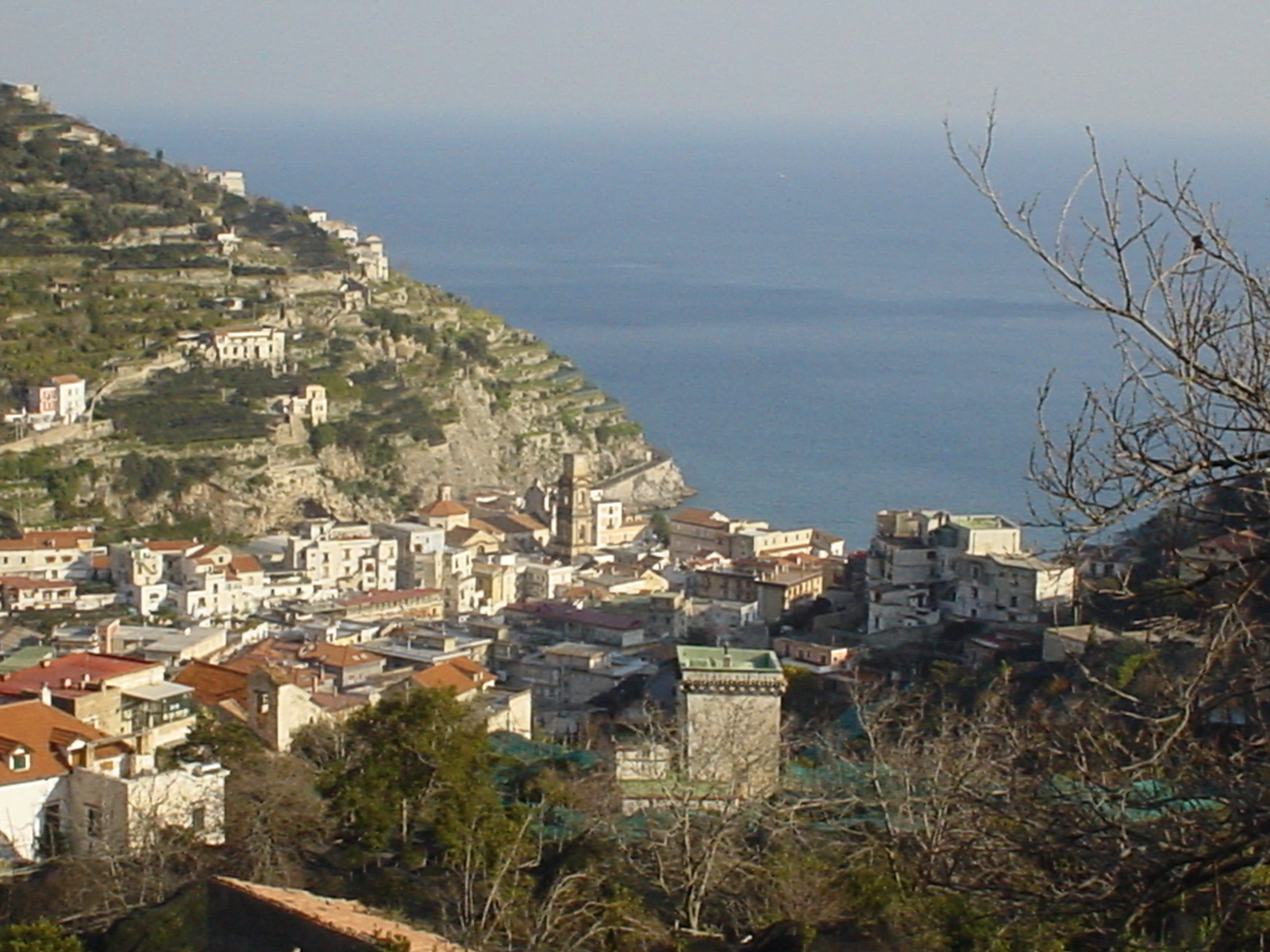 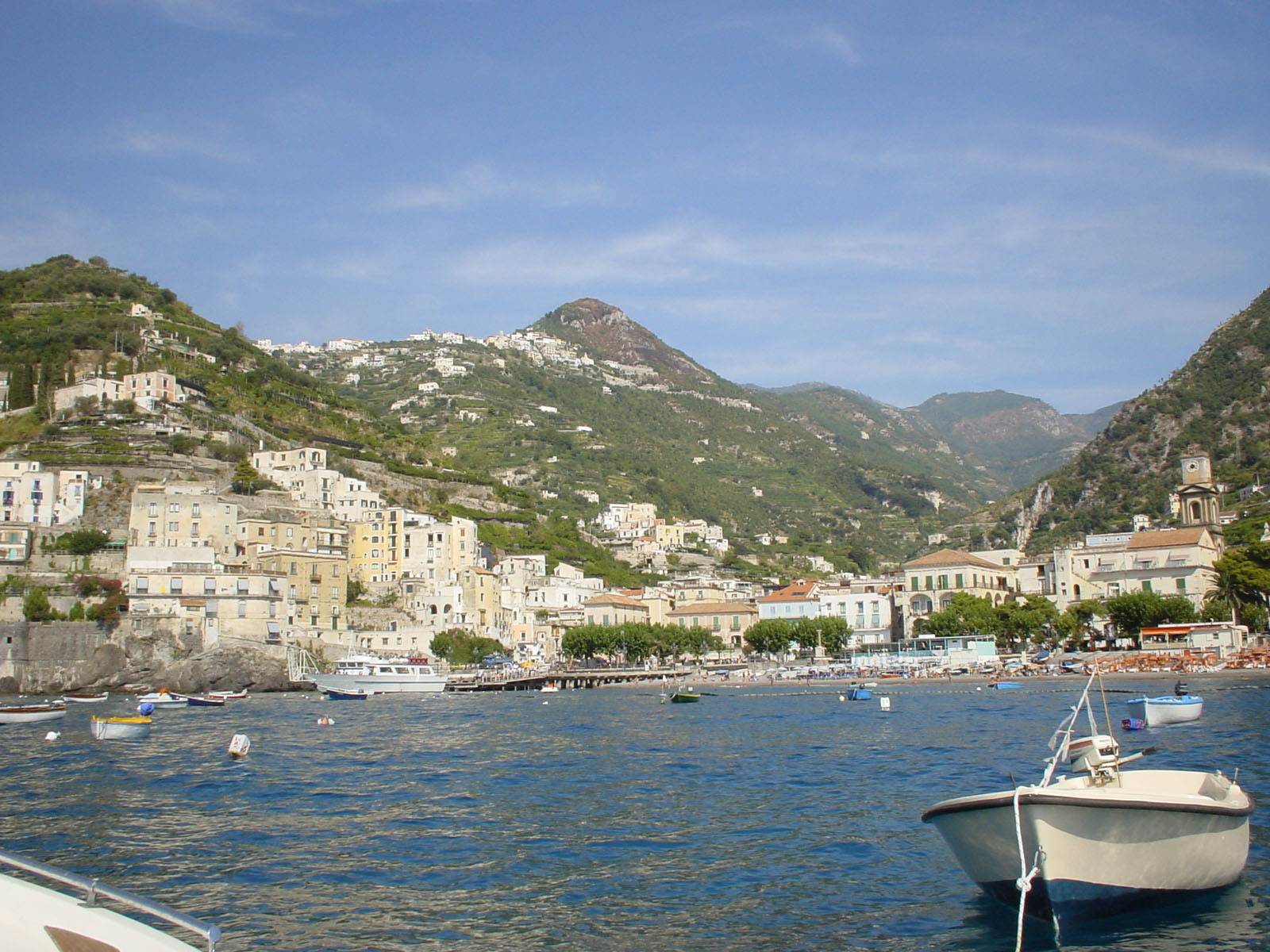 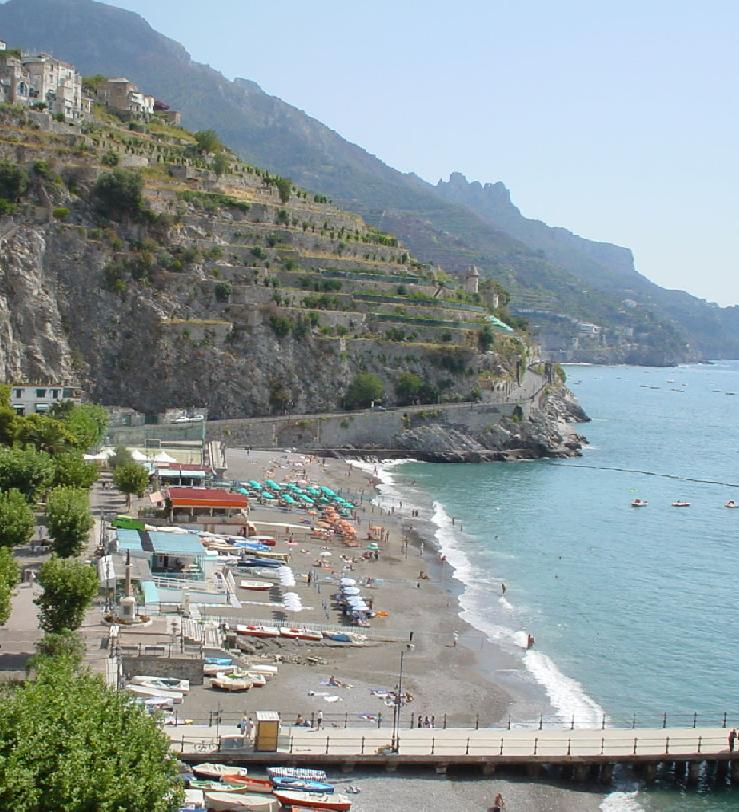 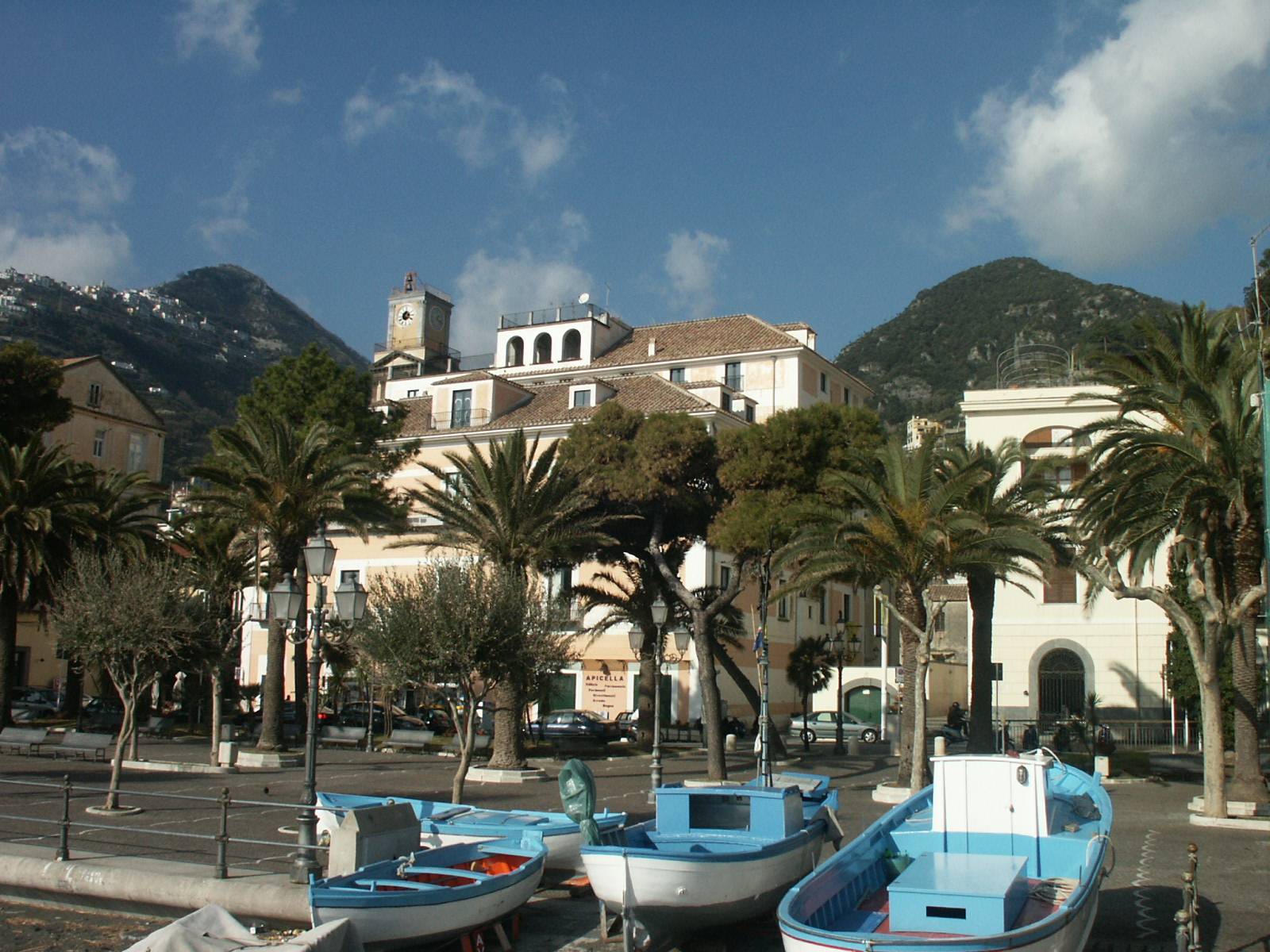 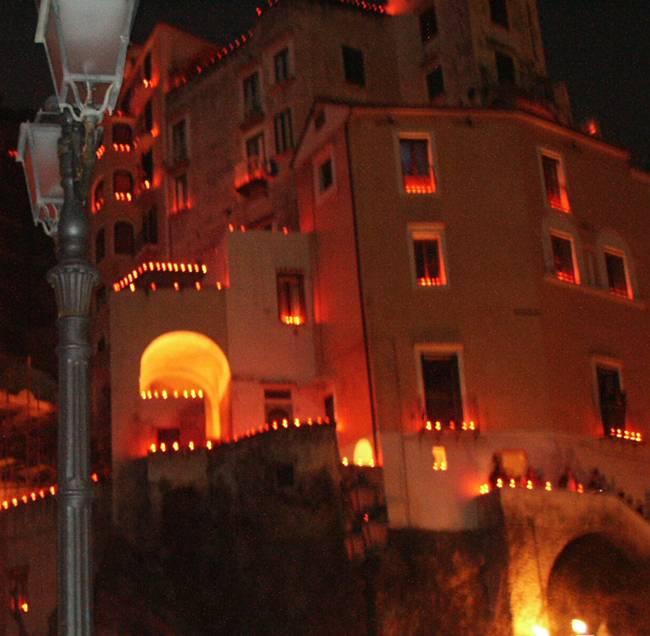 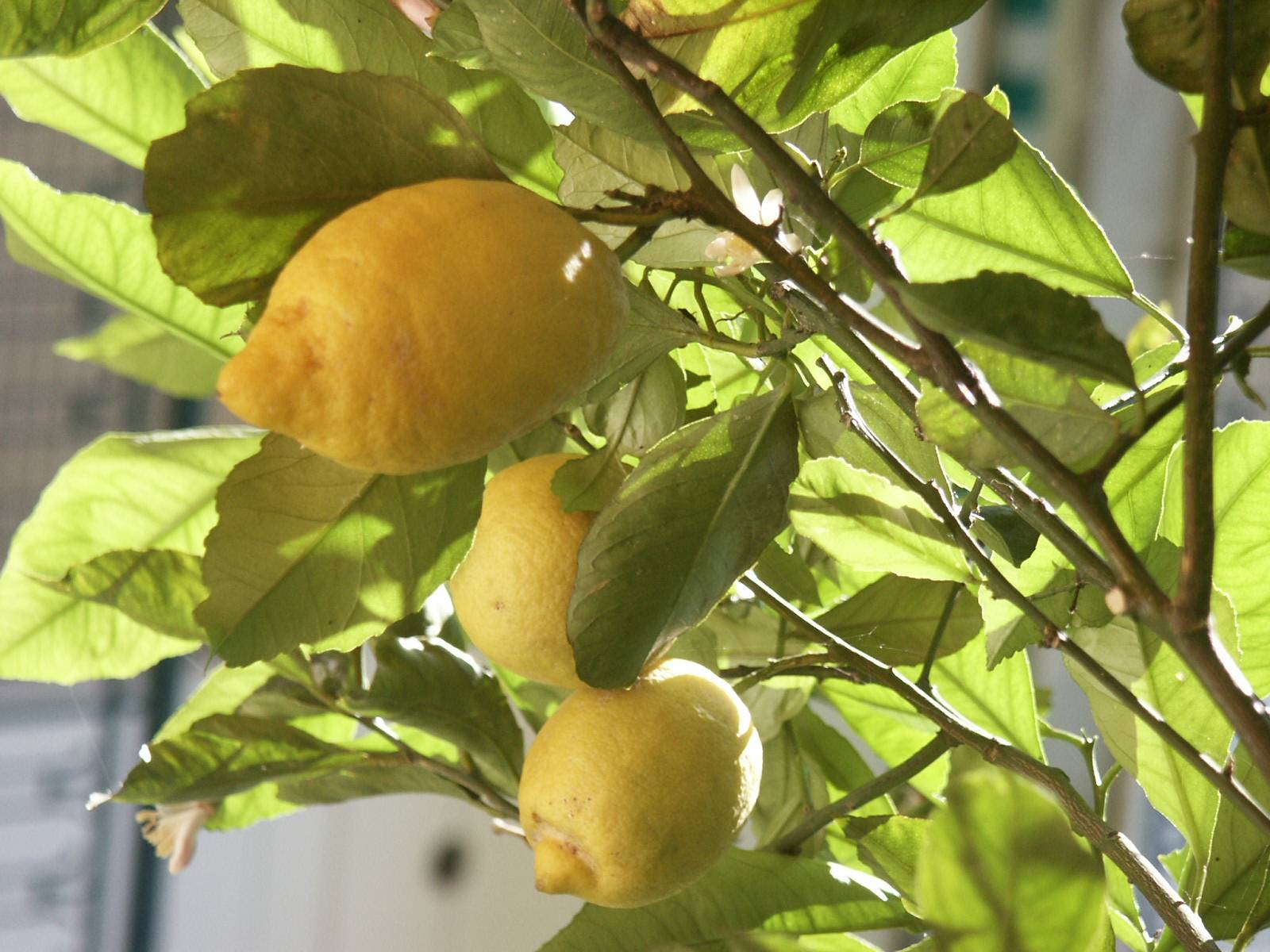 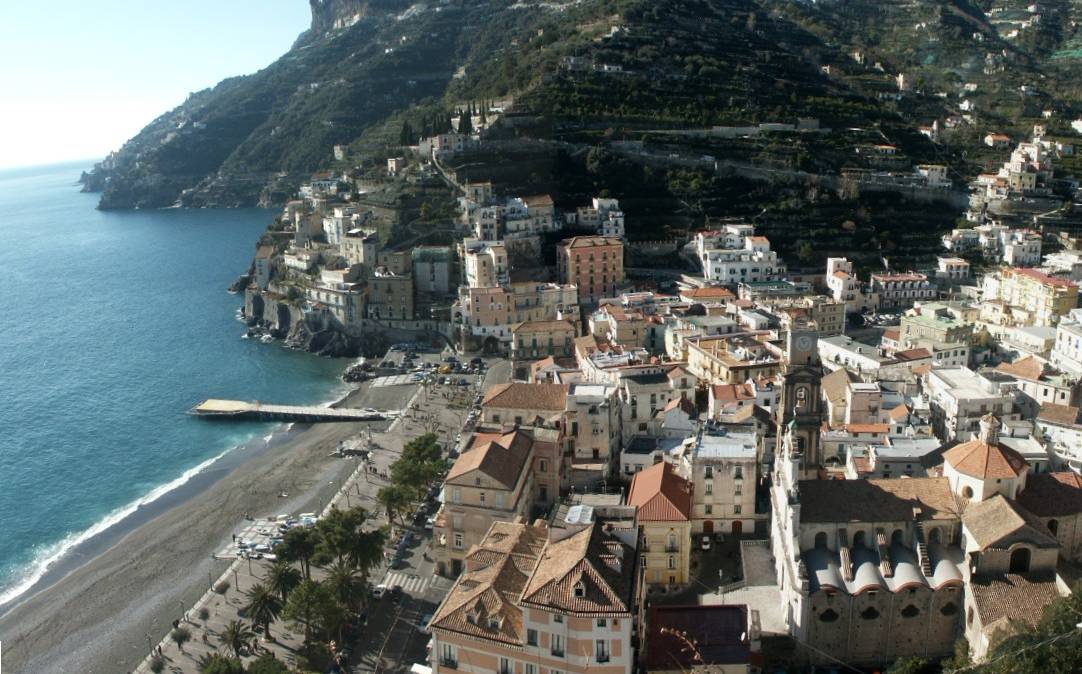 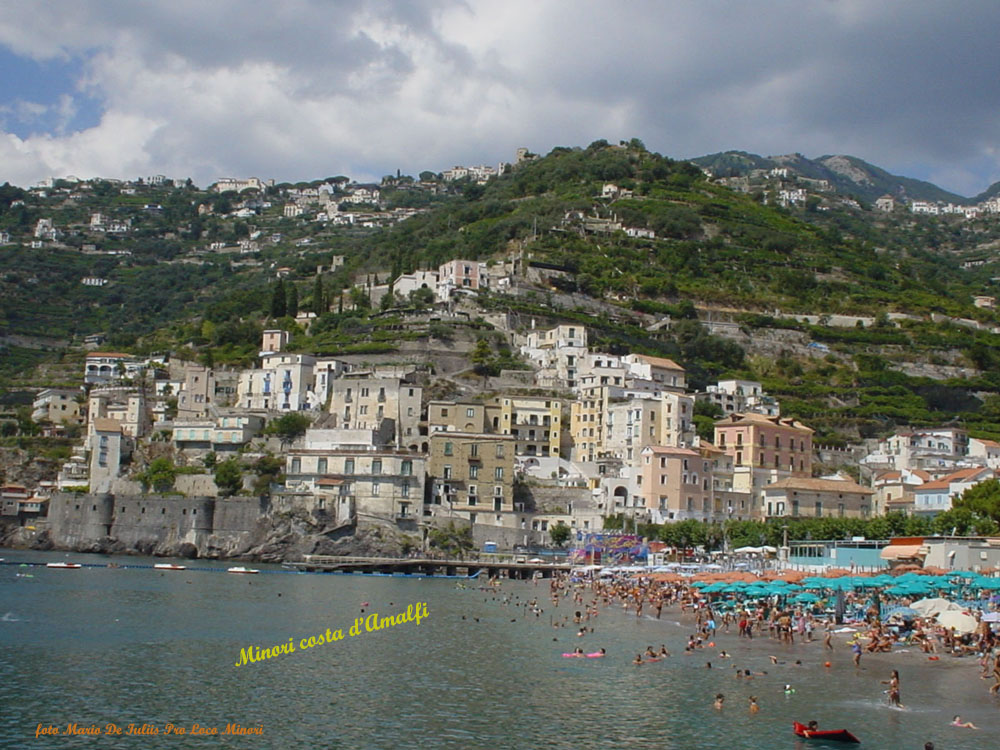 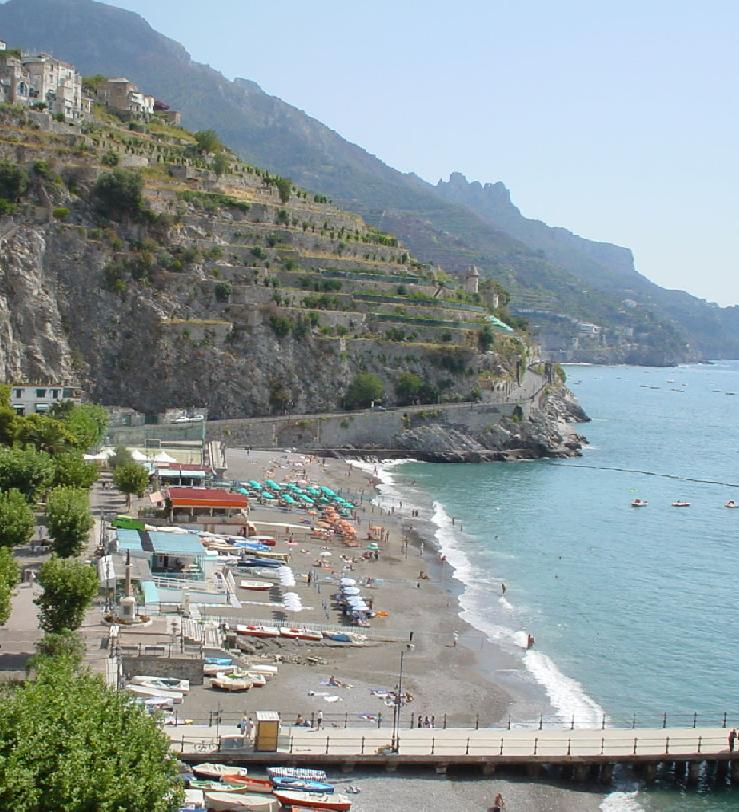 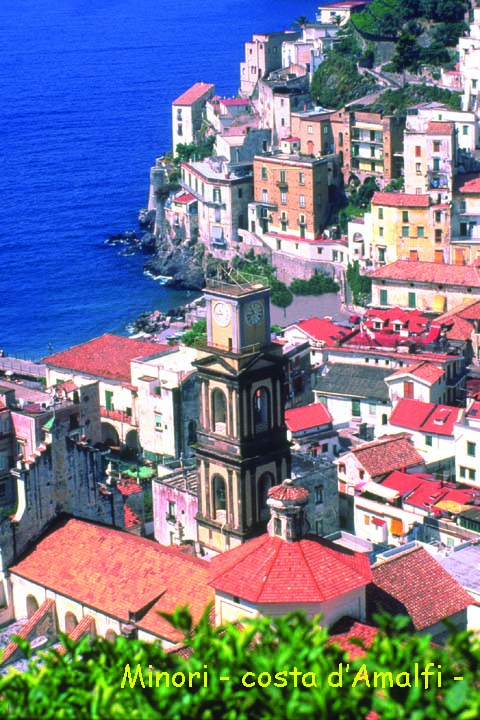 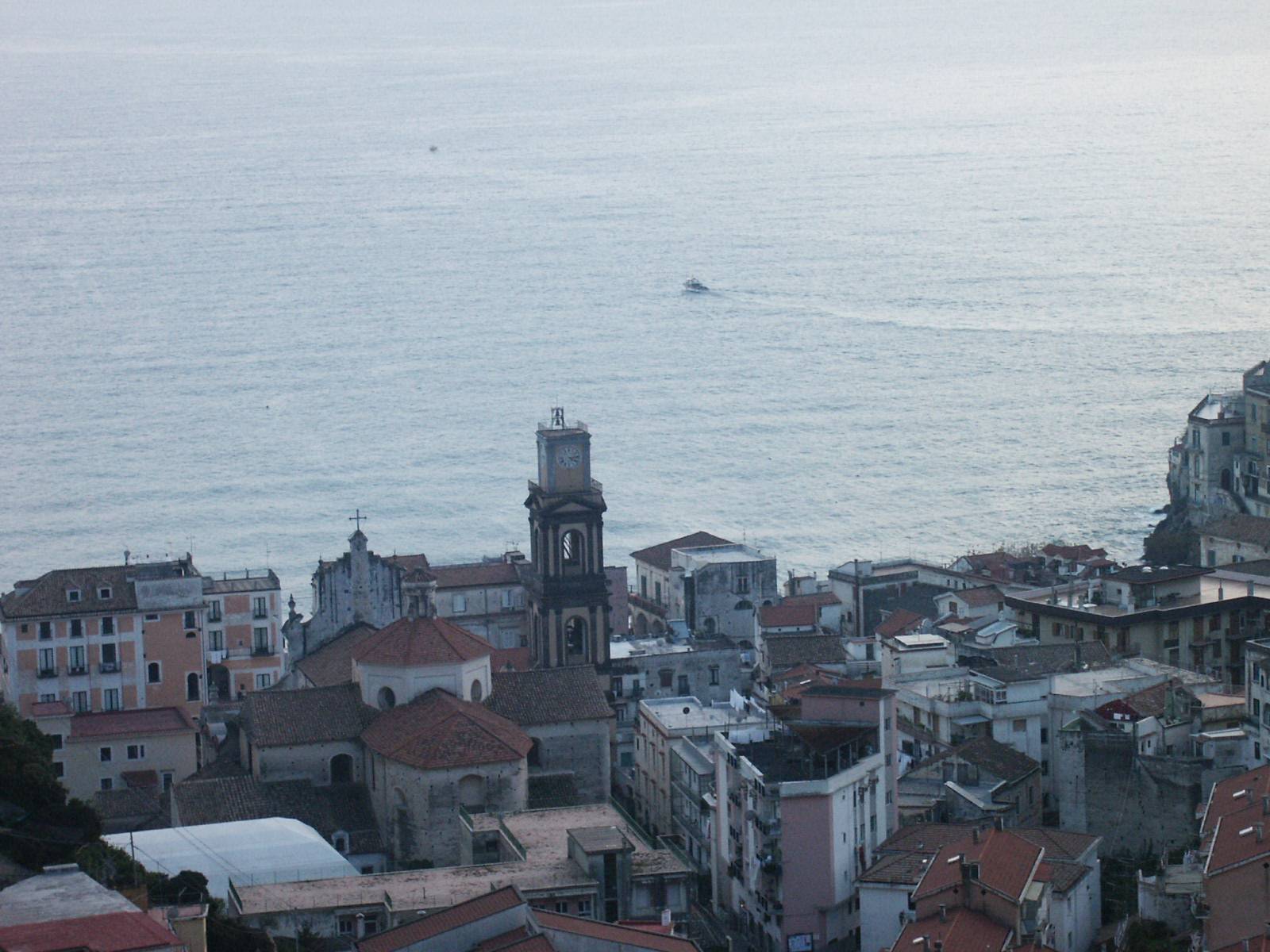 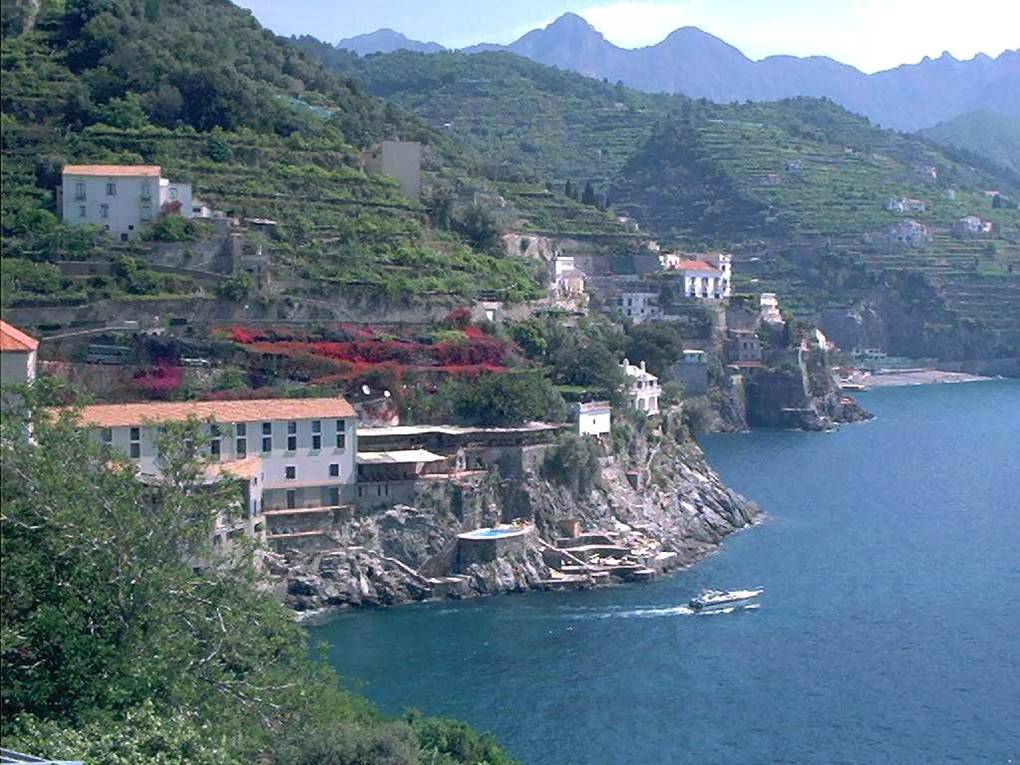 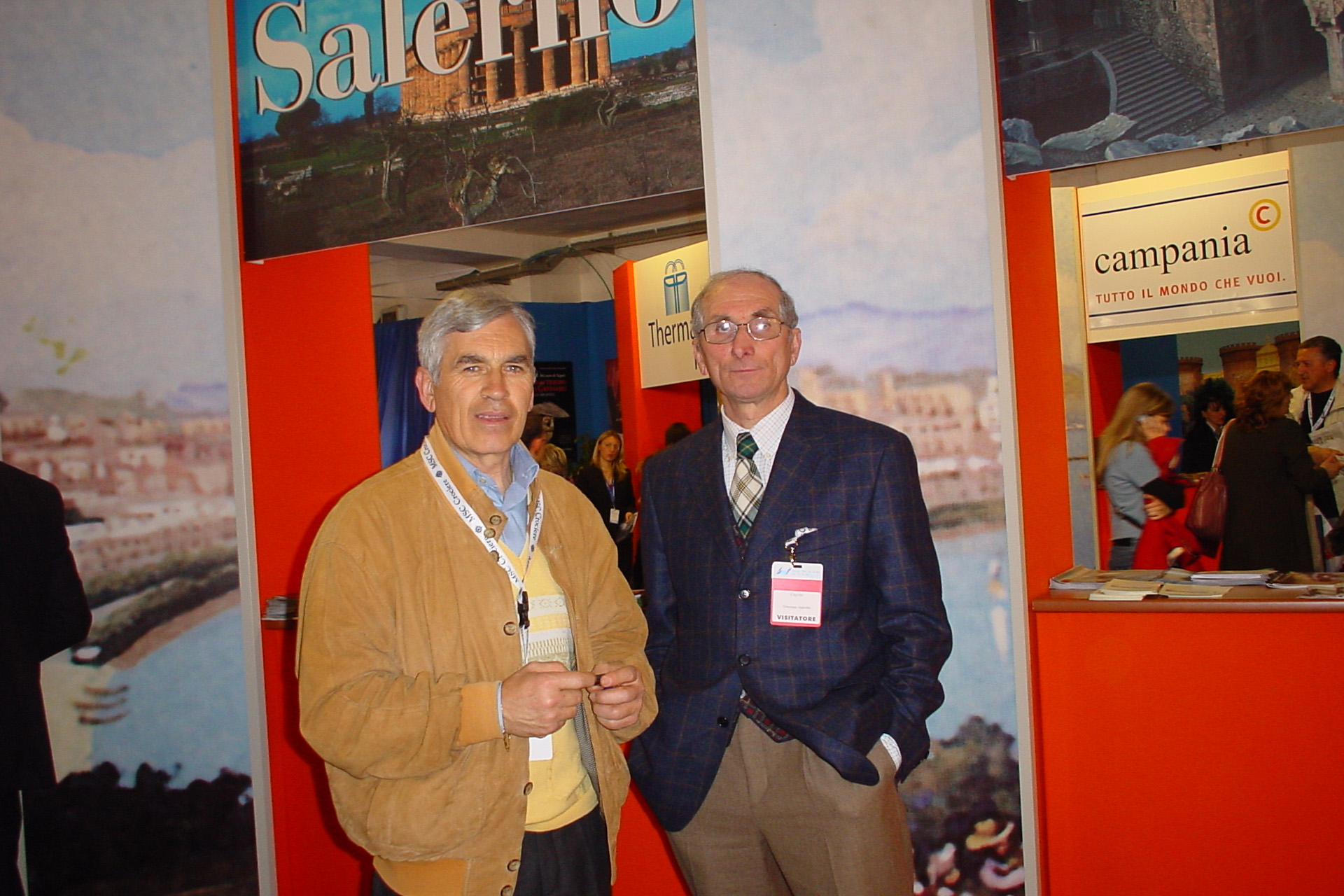 BMT Napoli 2005
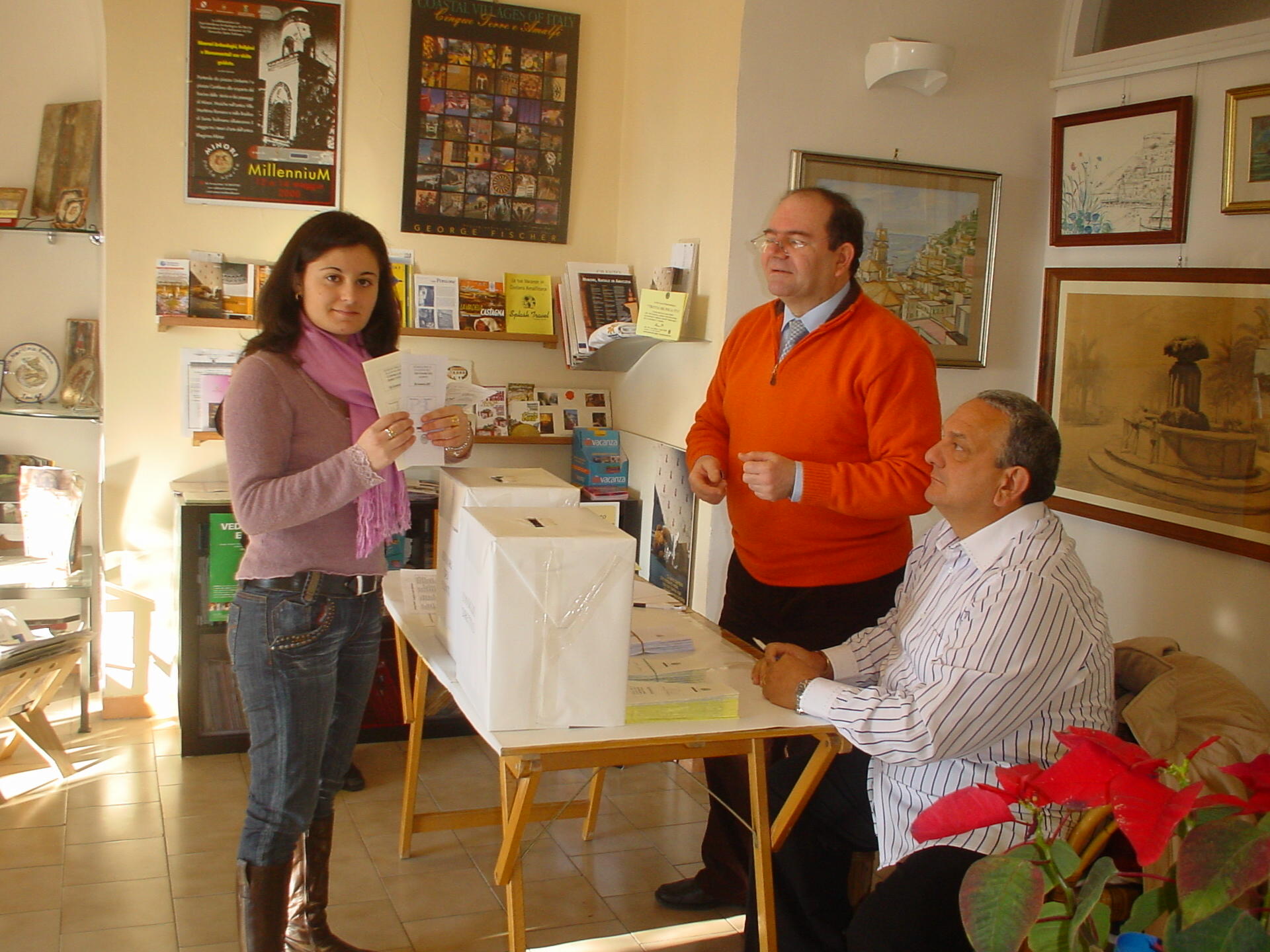 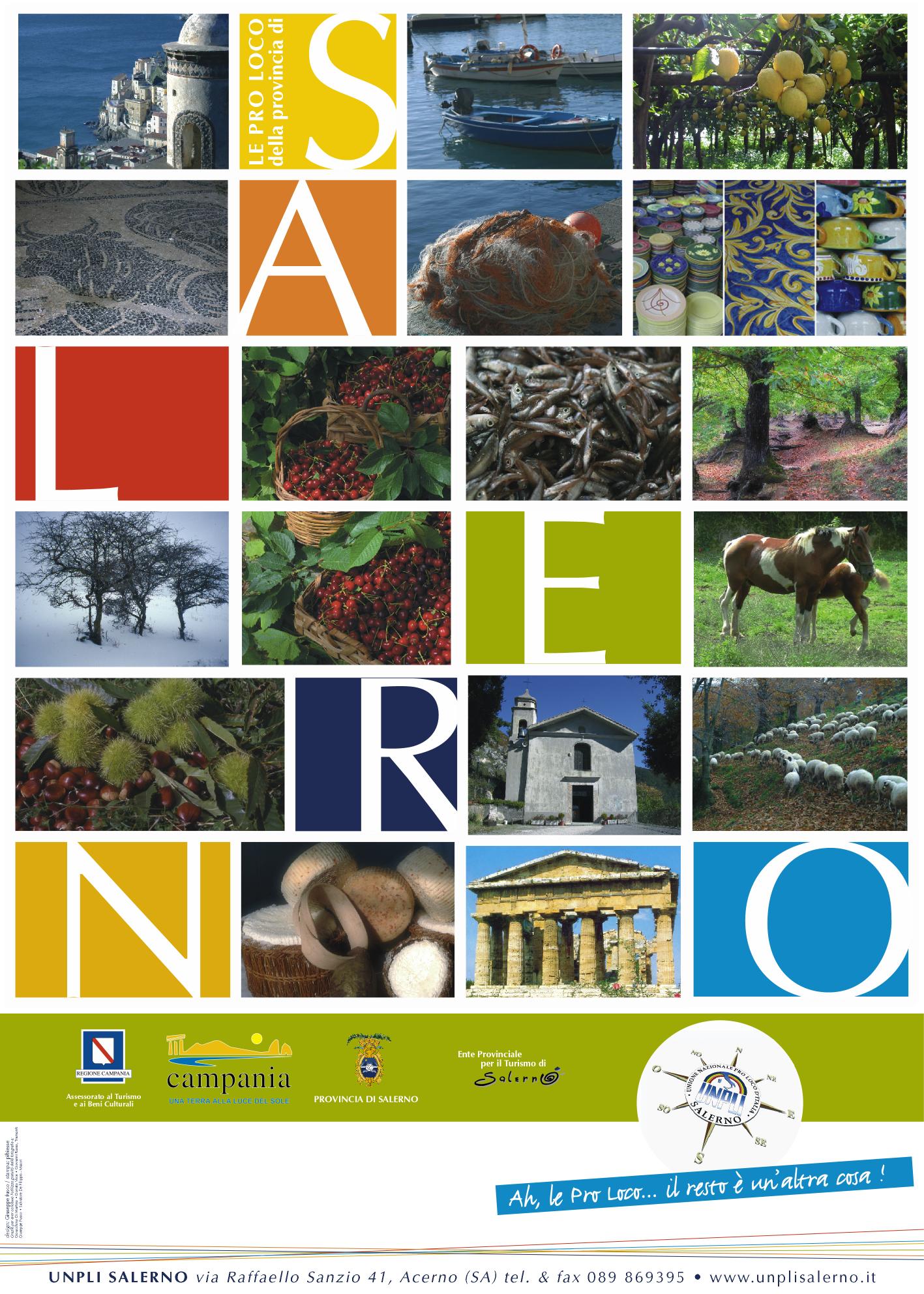 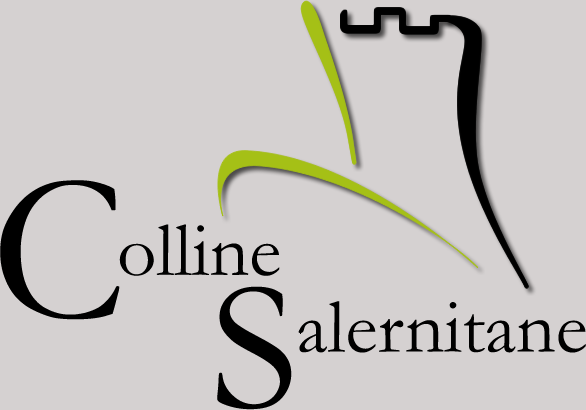 la ns. nuova Associazione Pro Loco
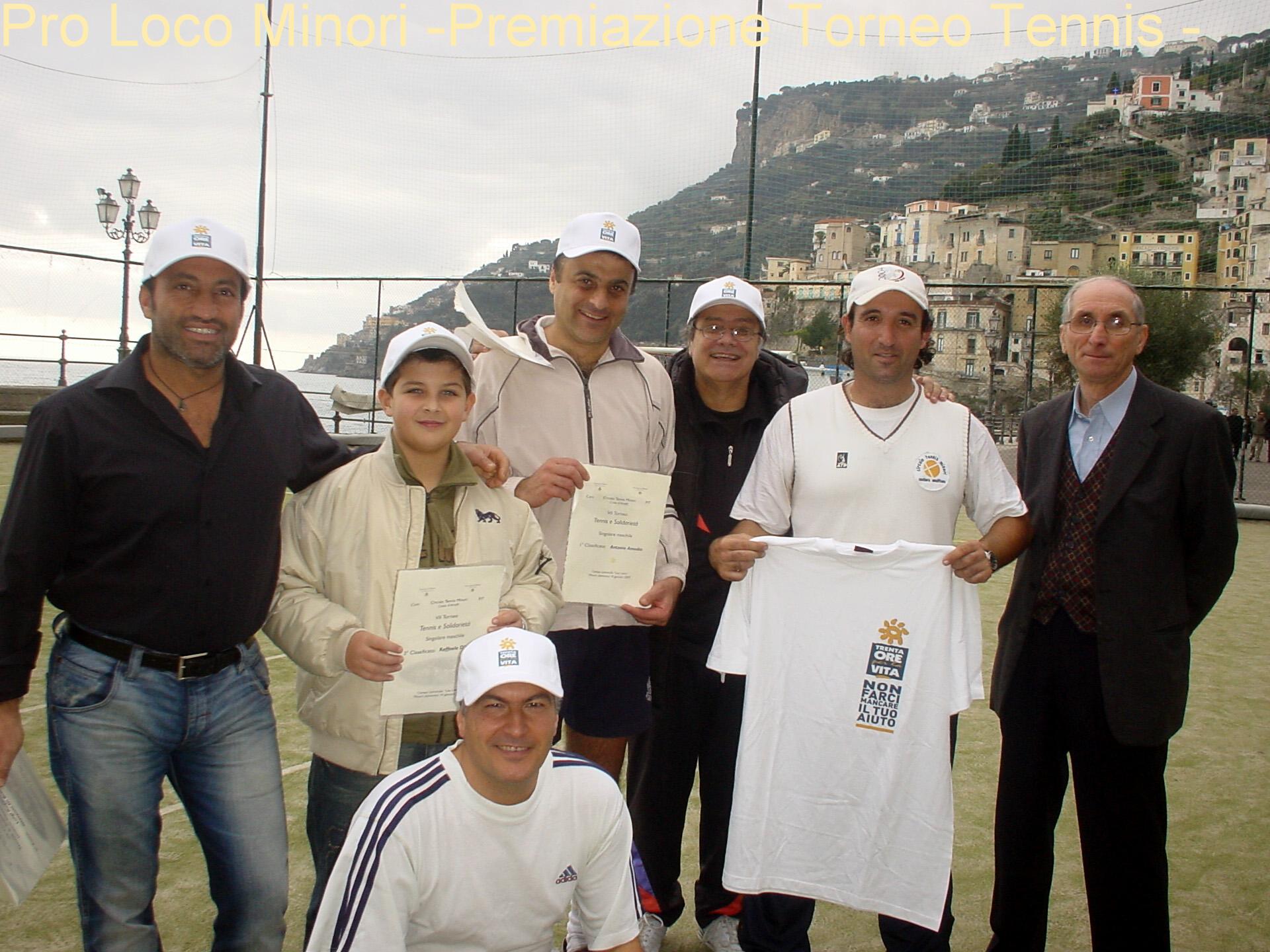 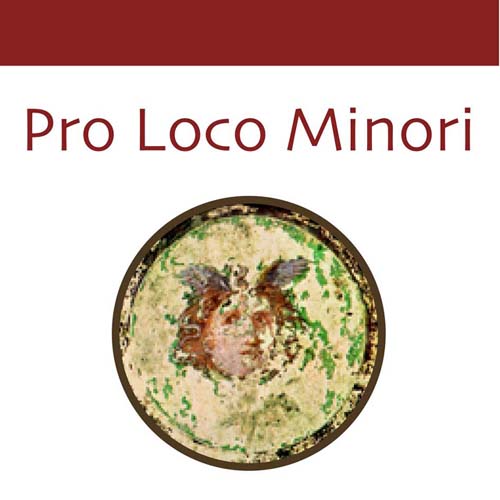 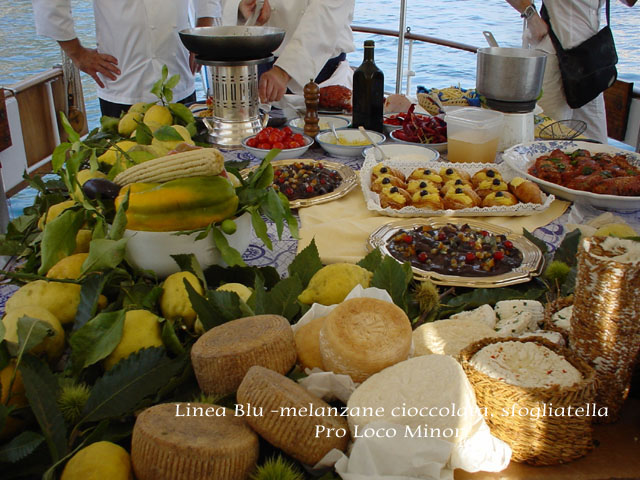 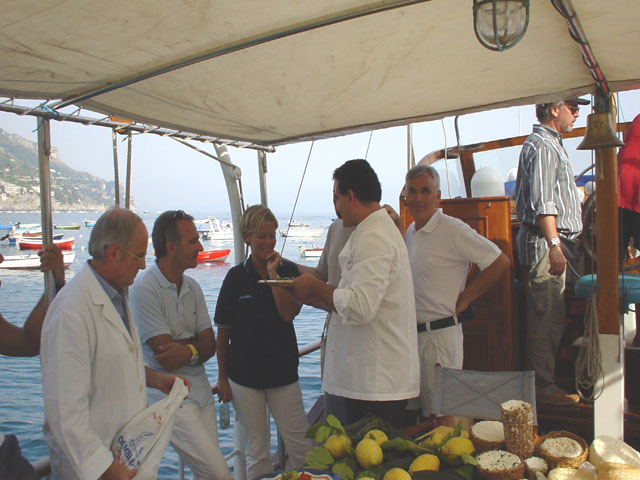 Linea Blu a bordo dello yacht
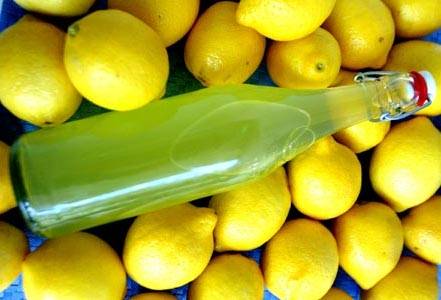 il limoncello
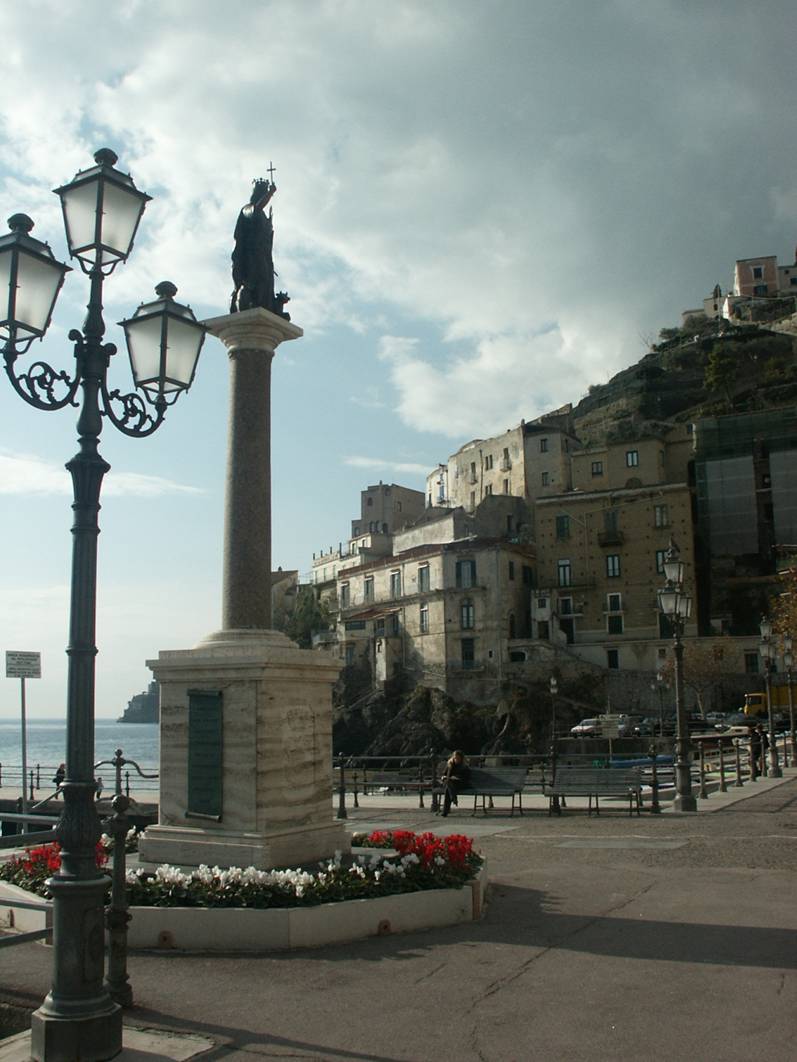 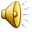 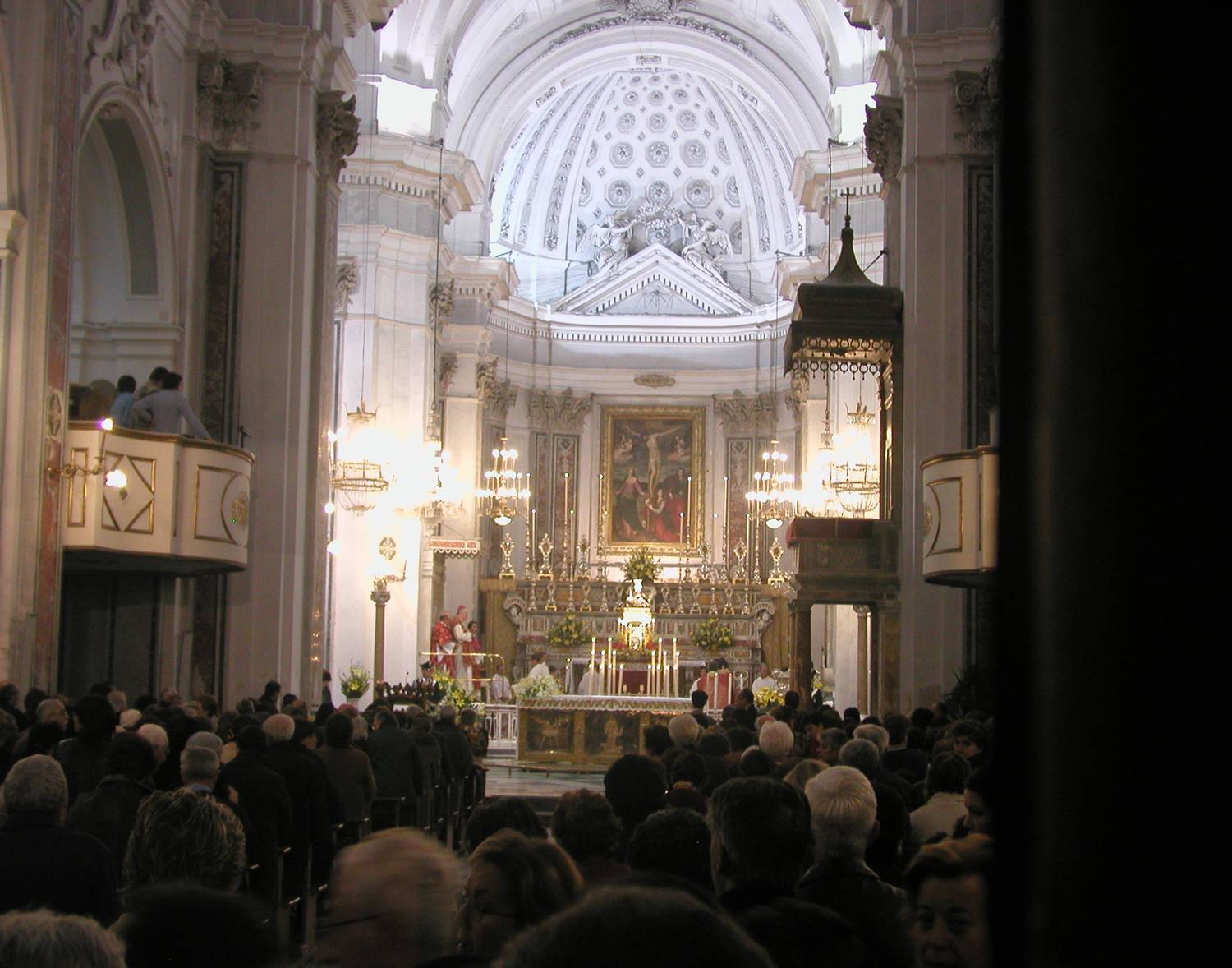 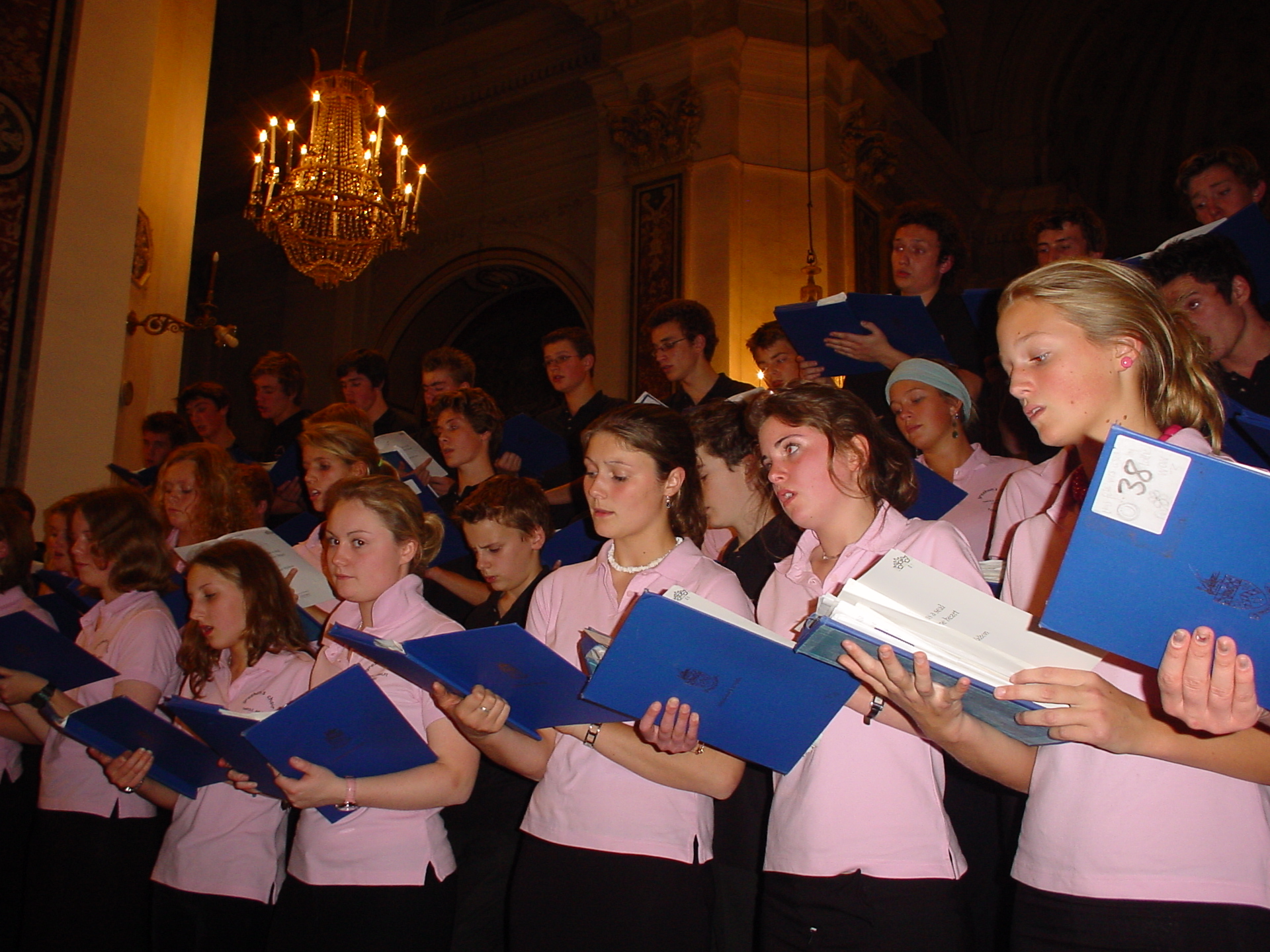 Gresham's Choir - London -
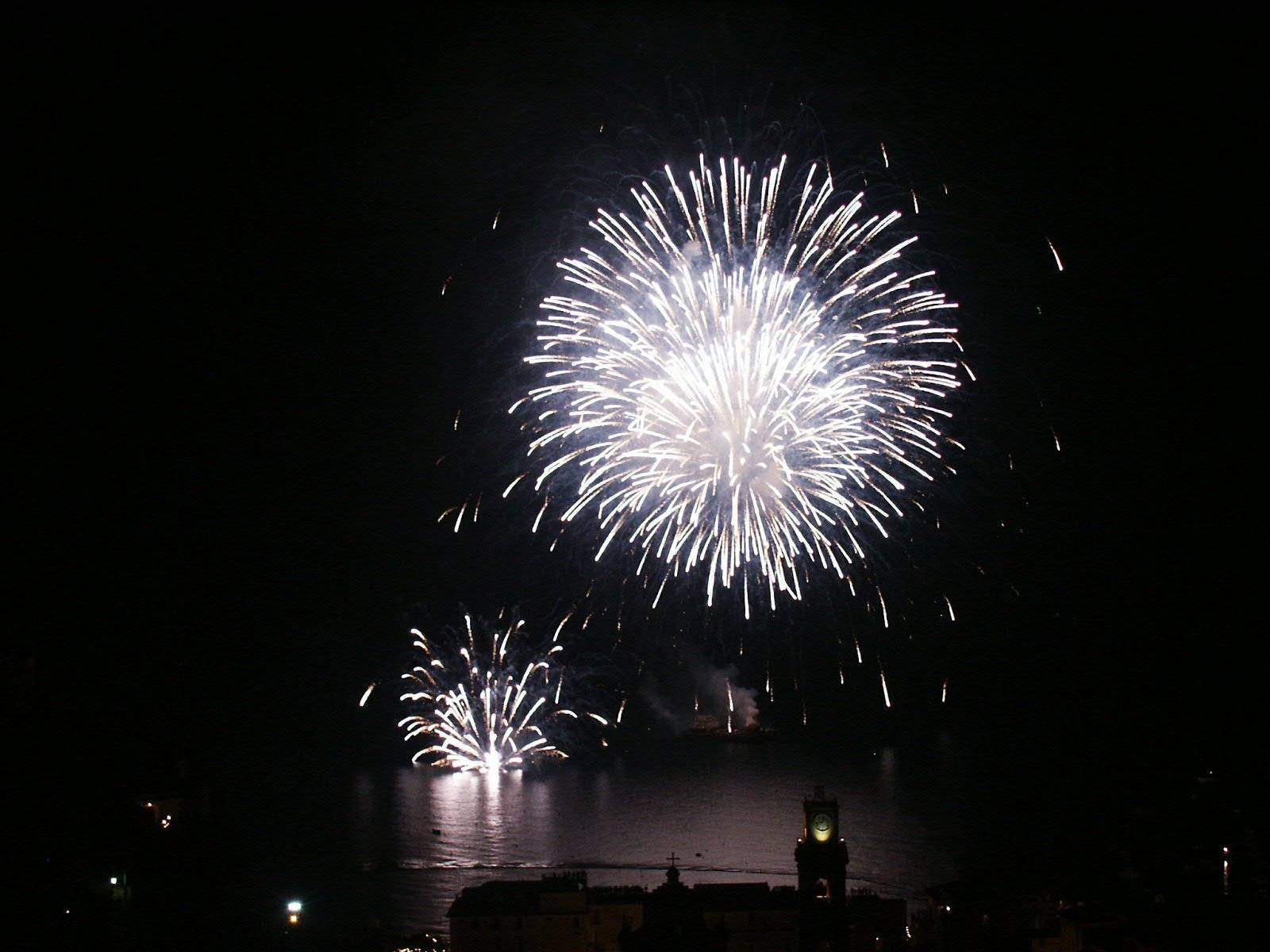 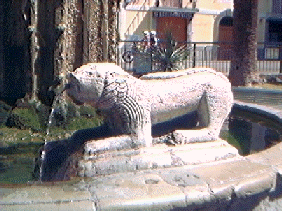 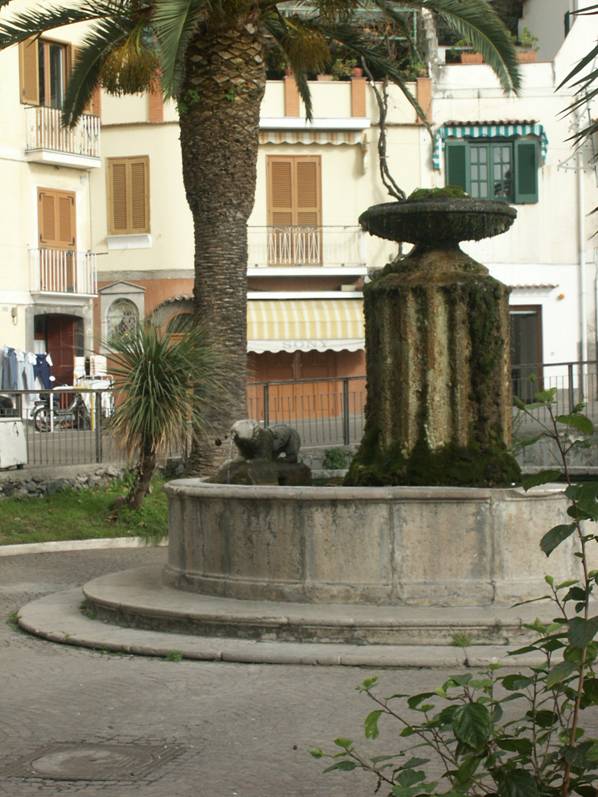 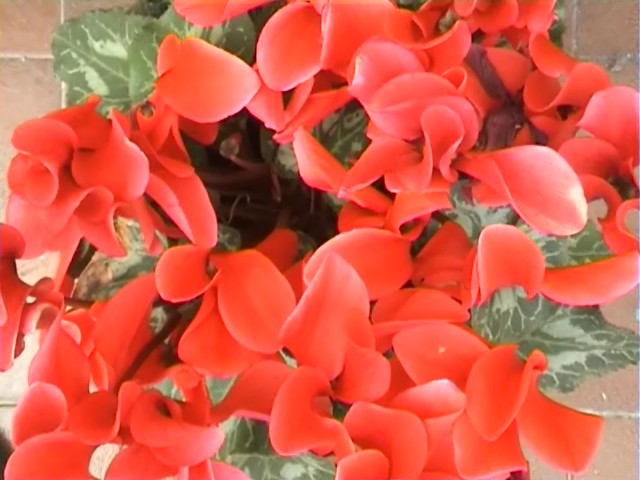 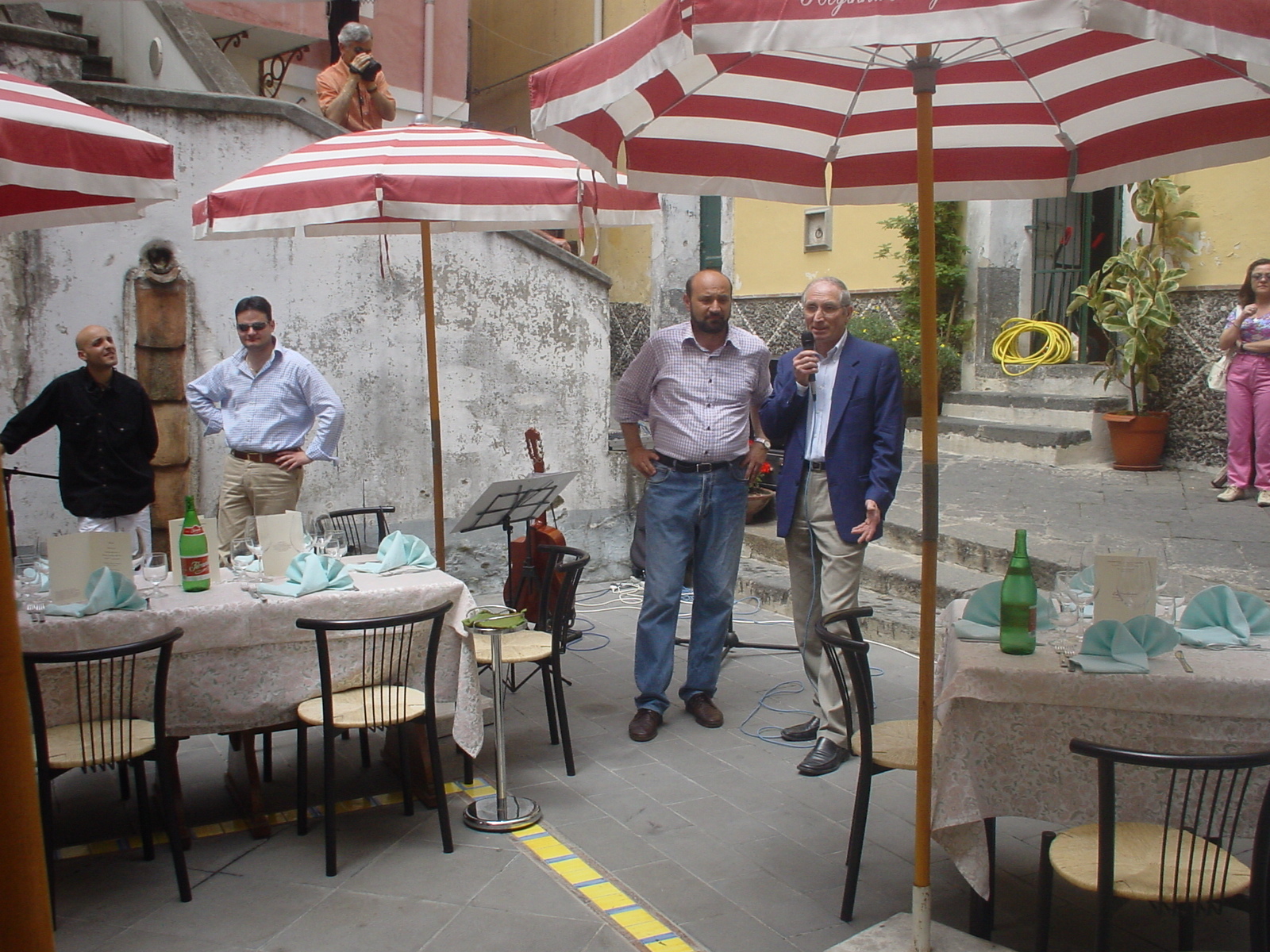 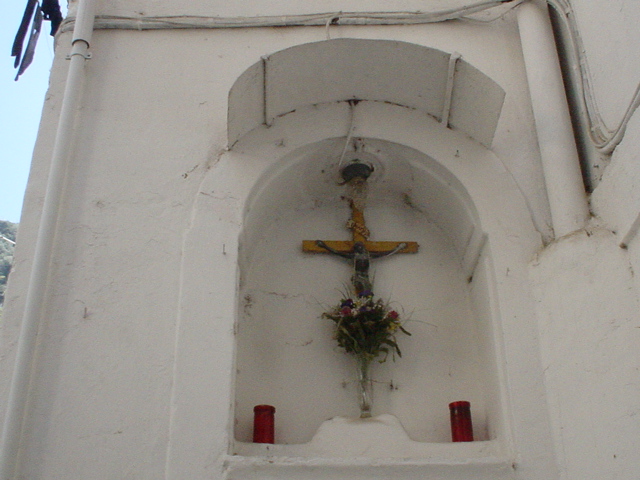 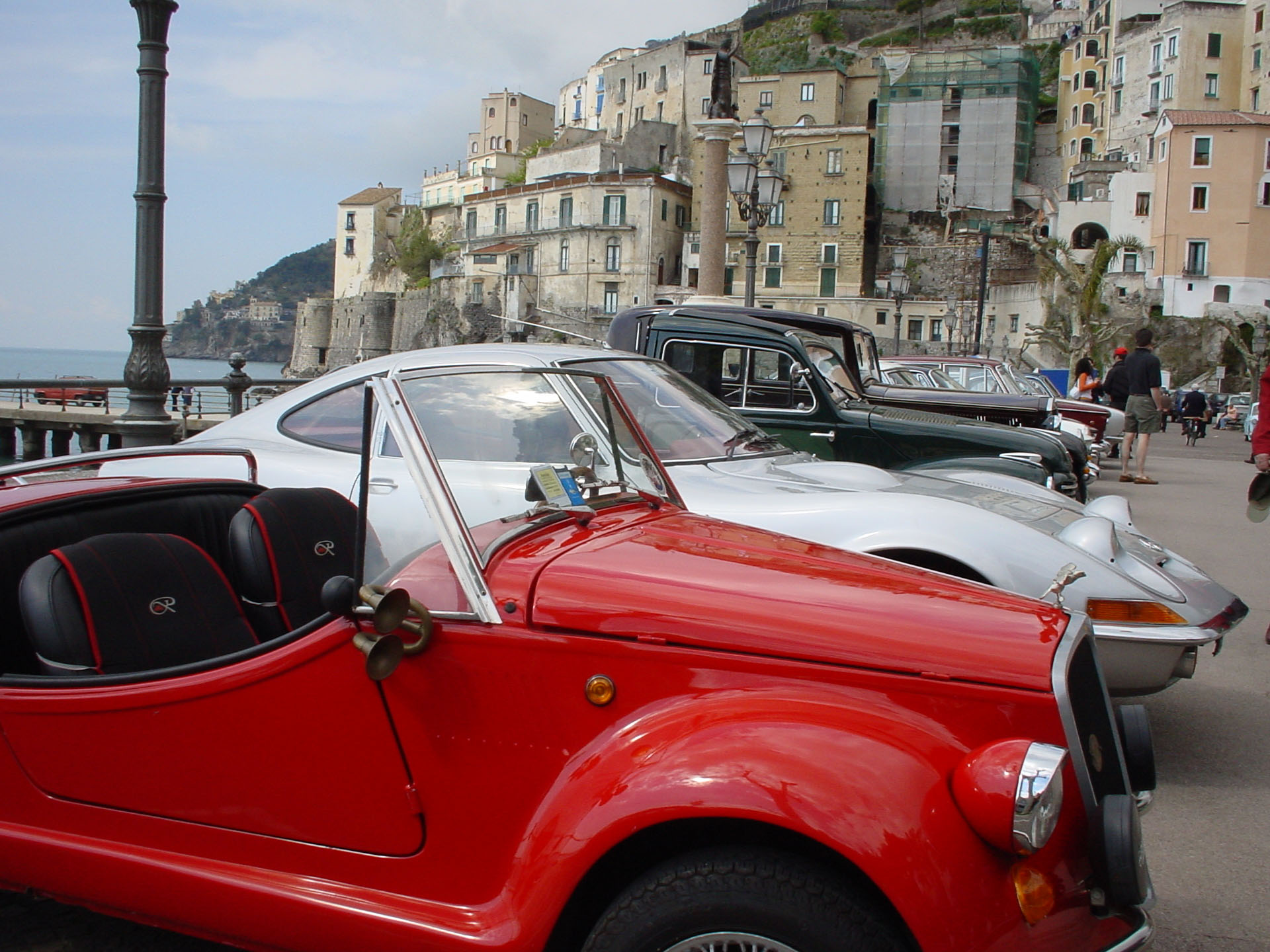 Raduno auto d'epoca sul lungomare
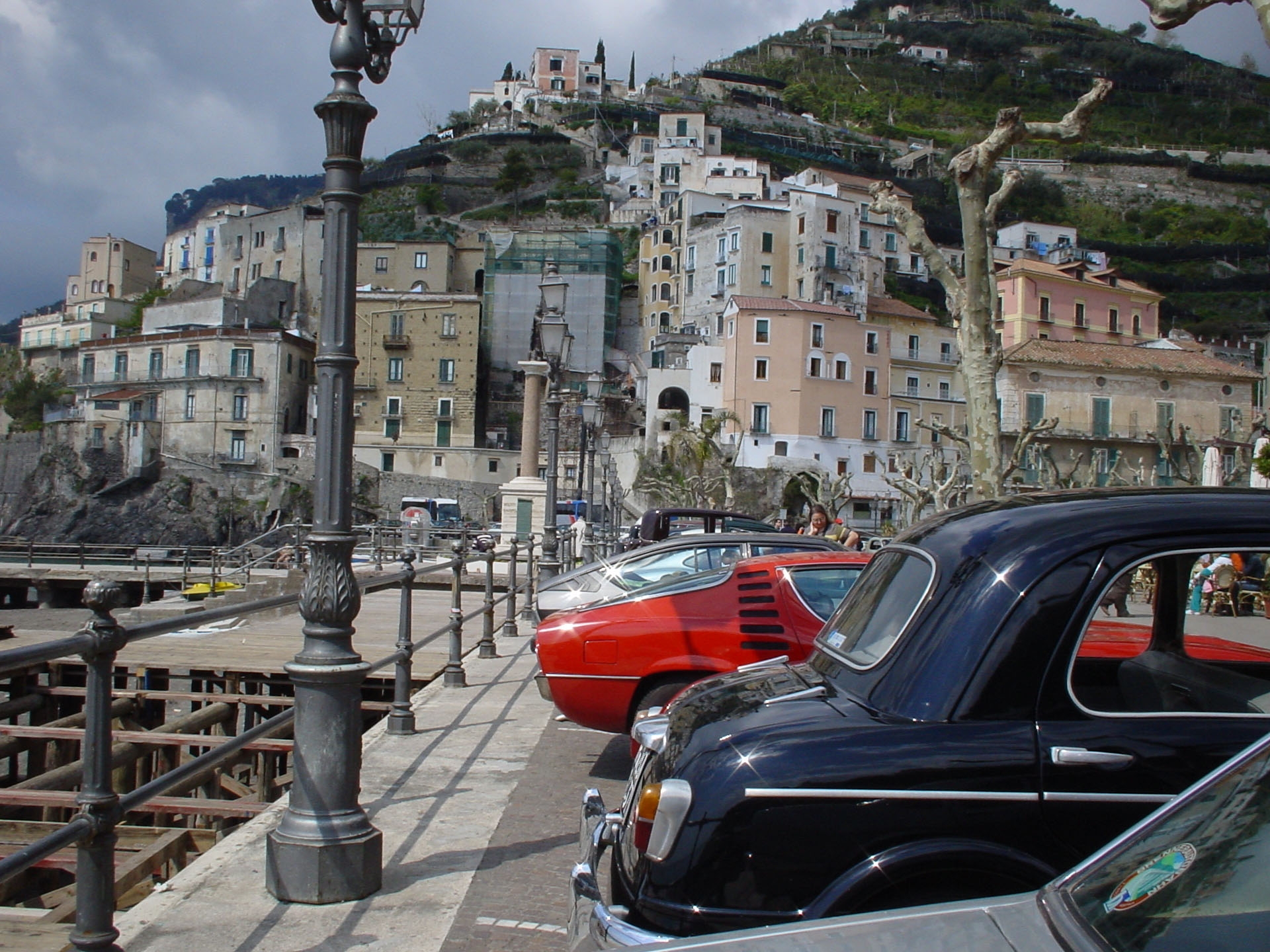 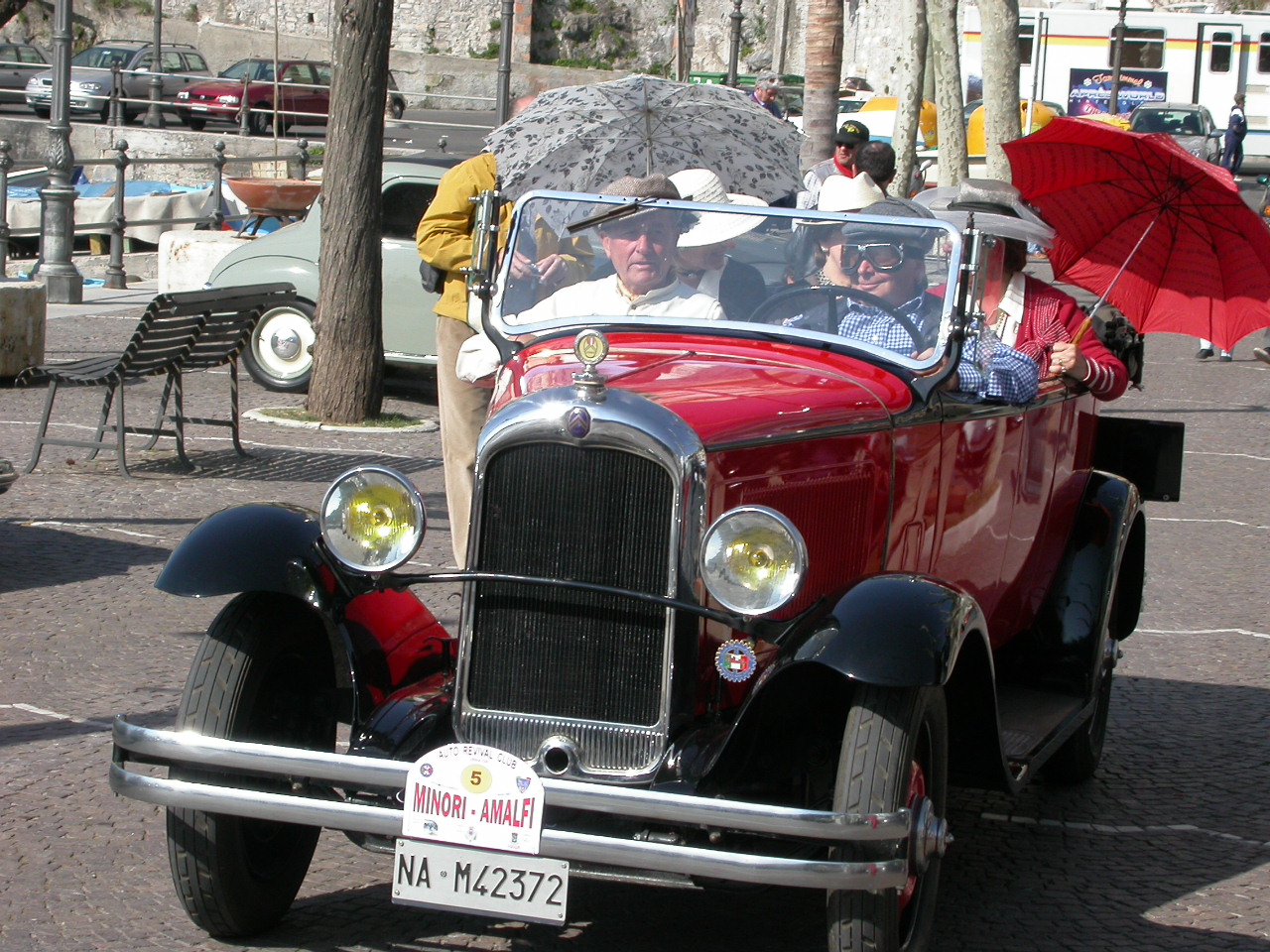 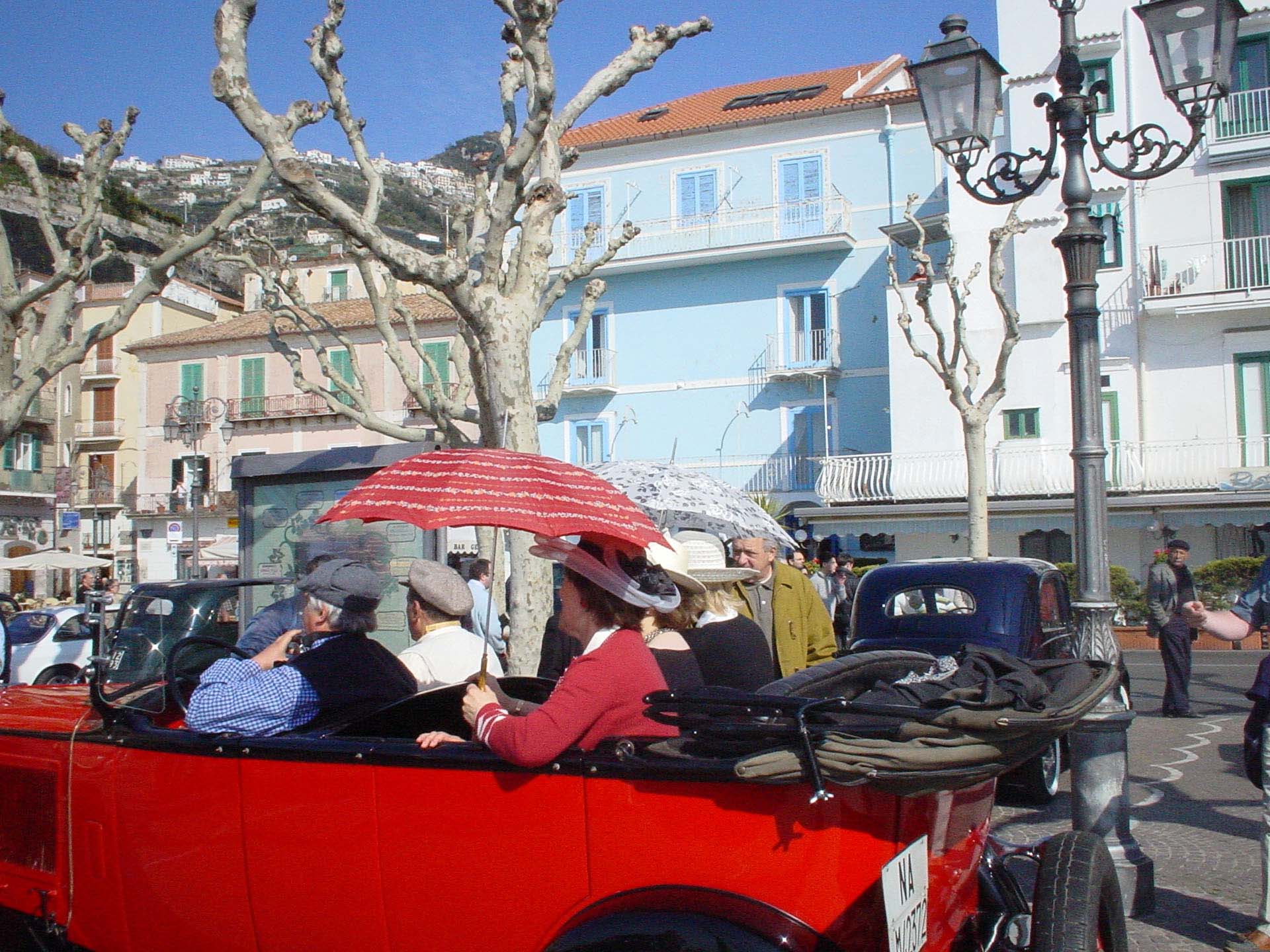 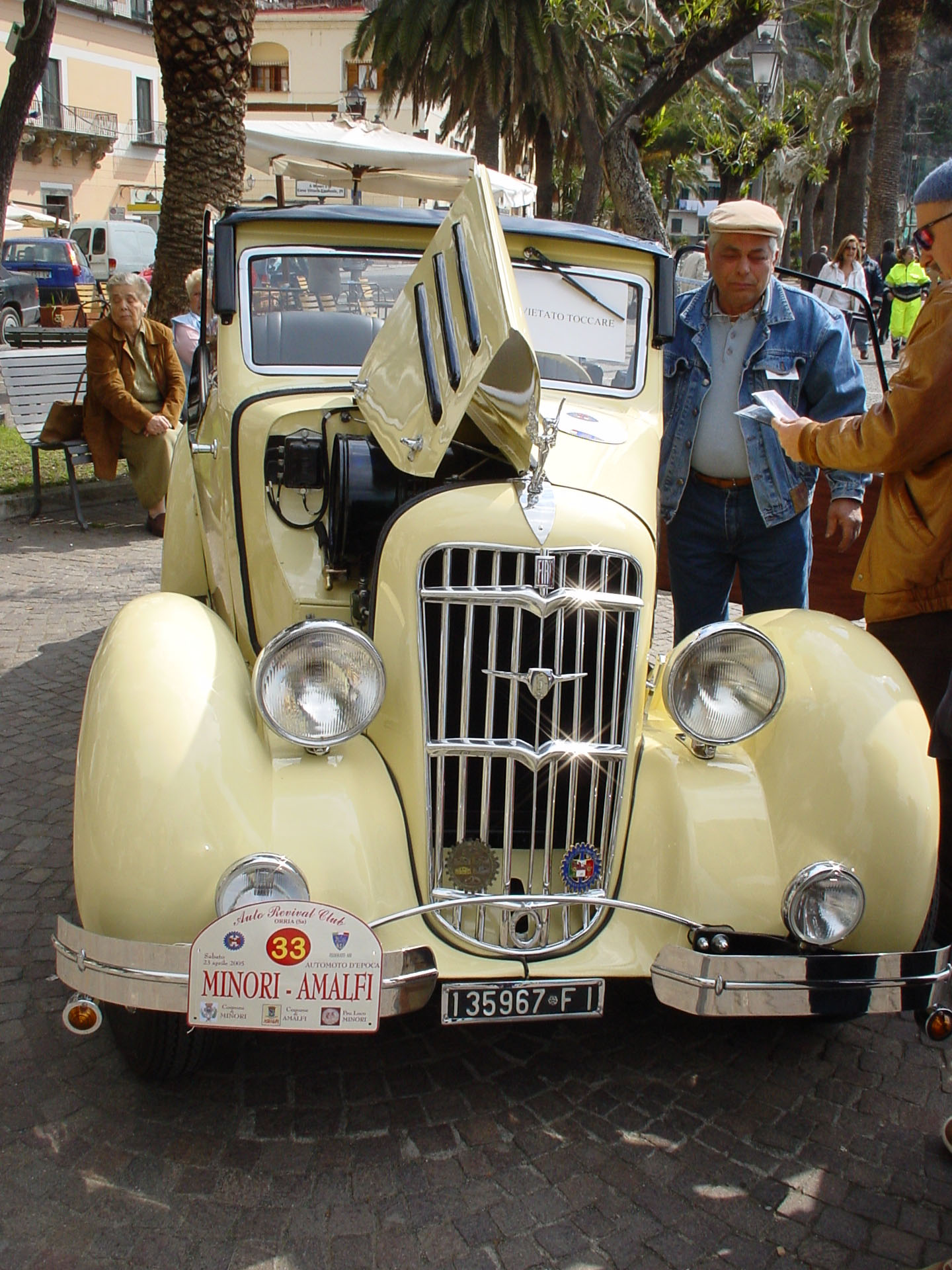 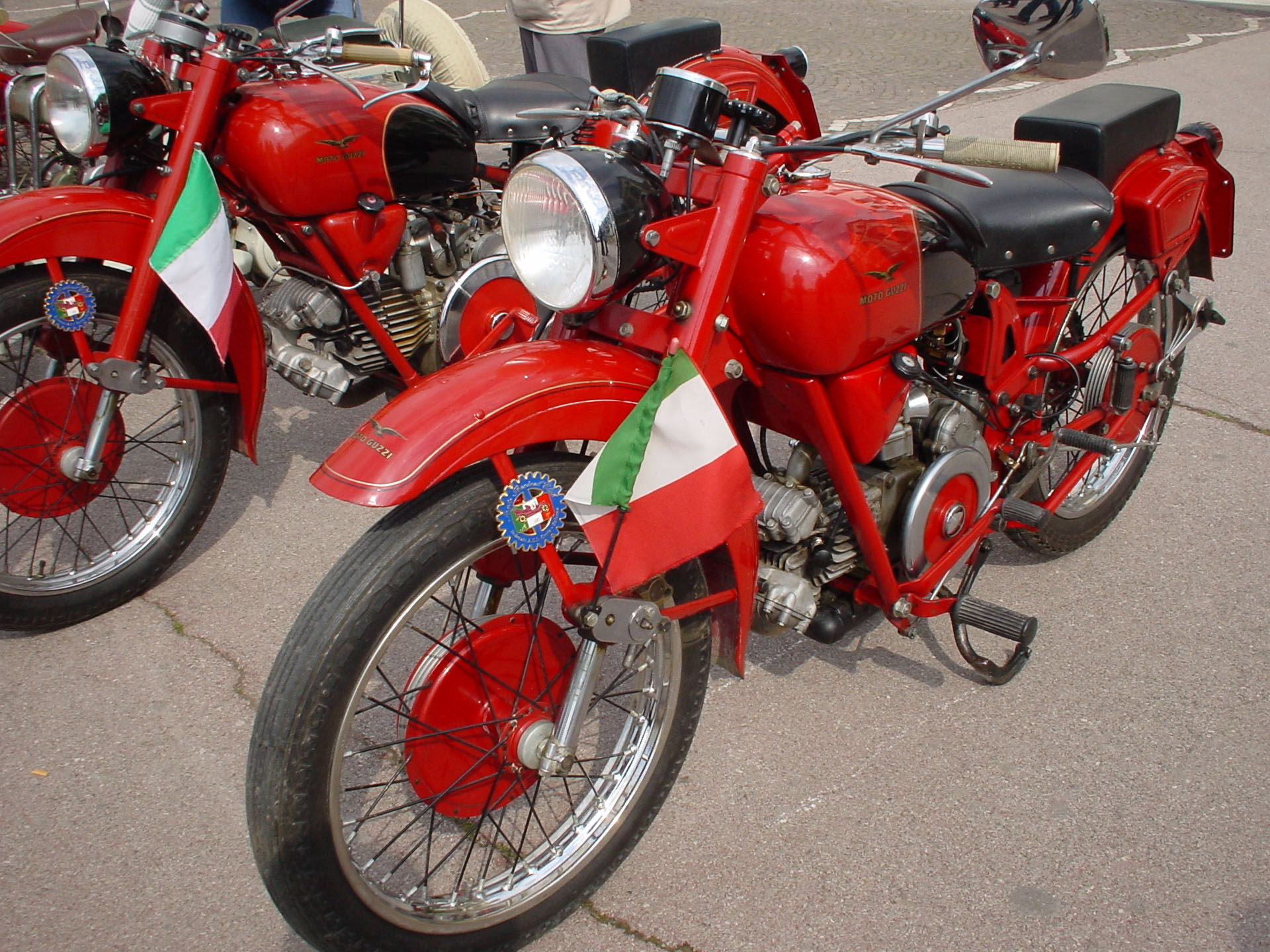 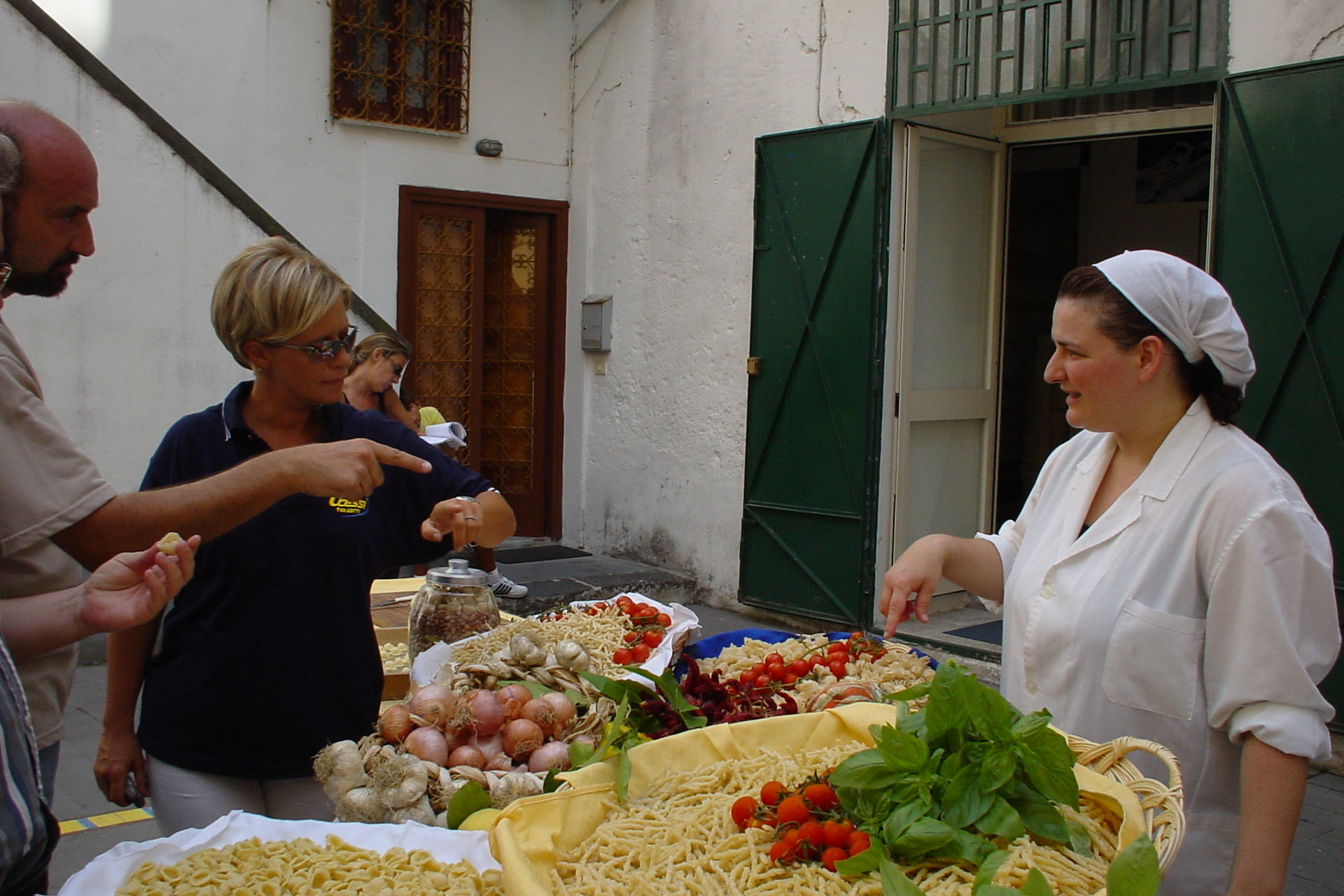 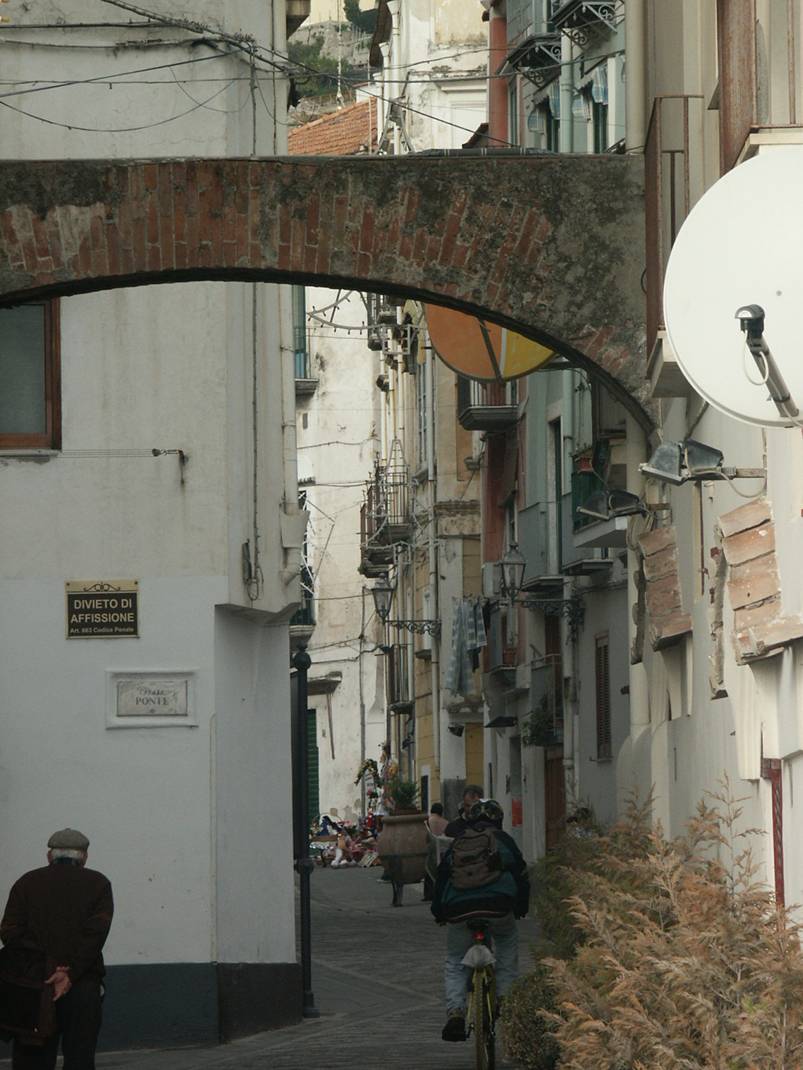 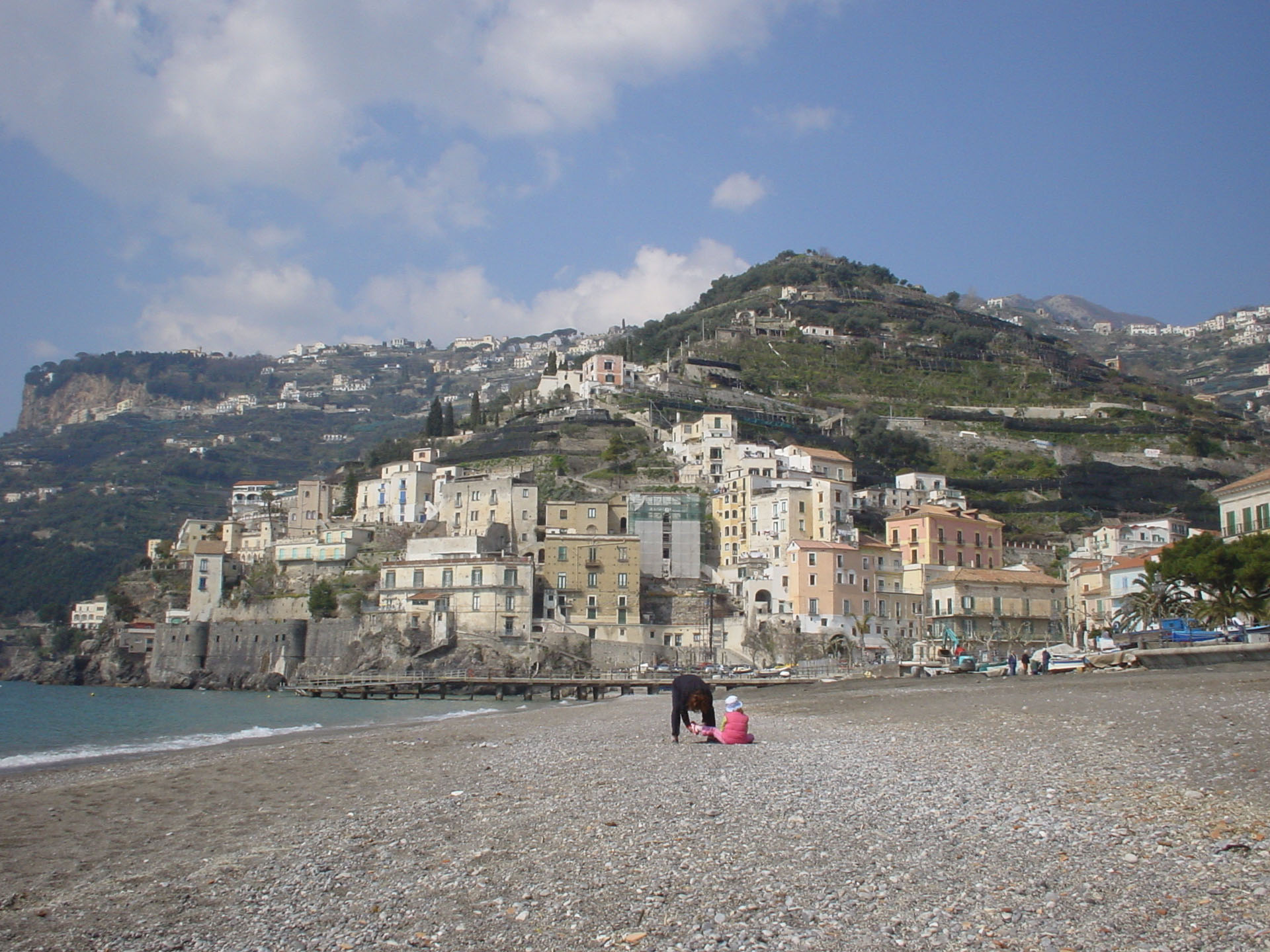 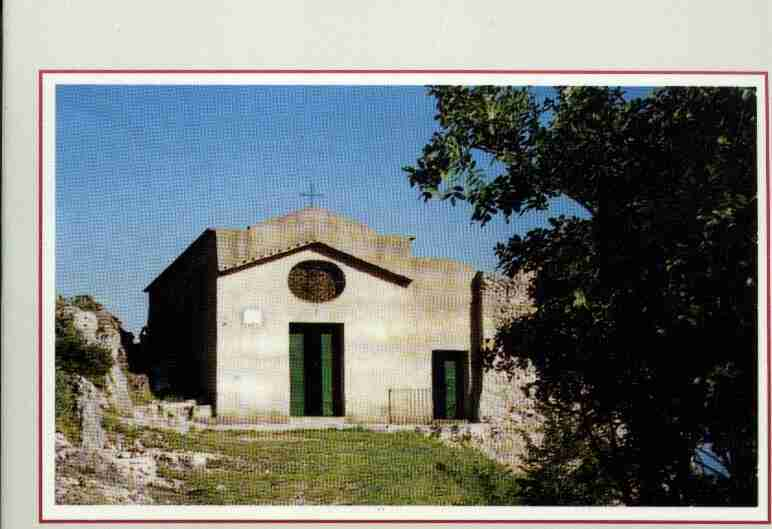 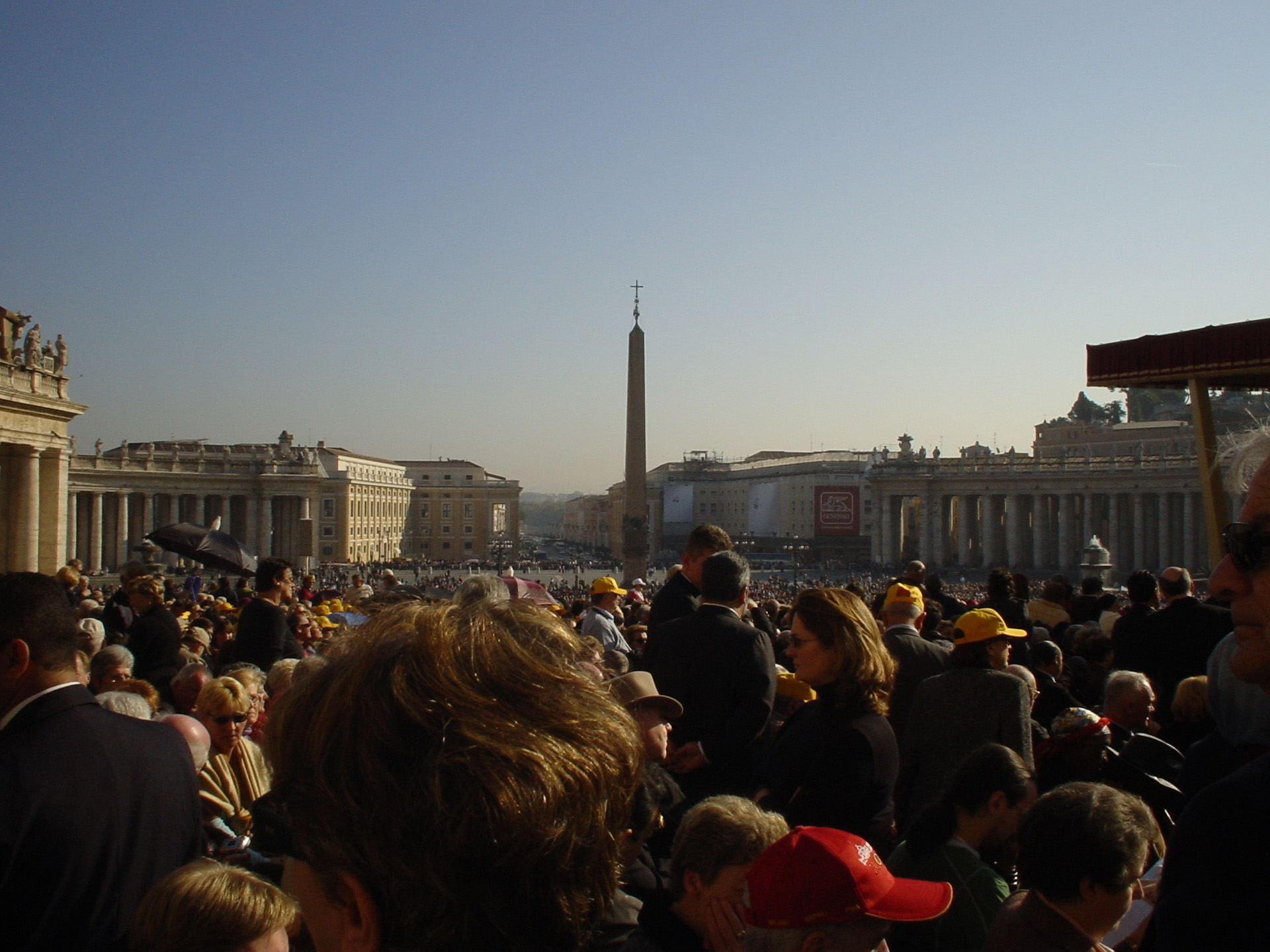 Udienza in Piazza san Pietro 9 nov 05
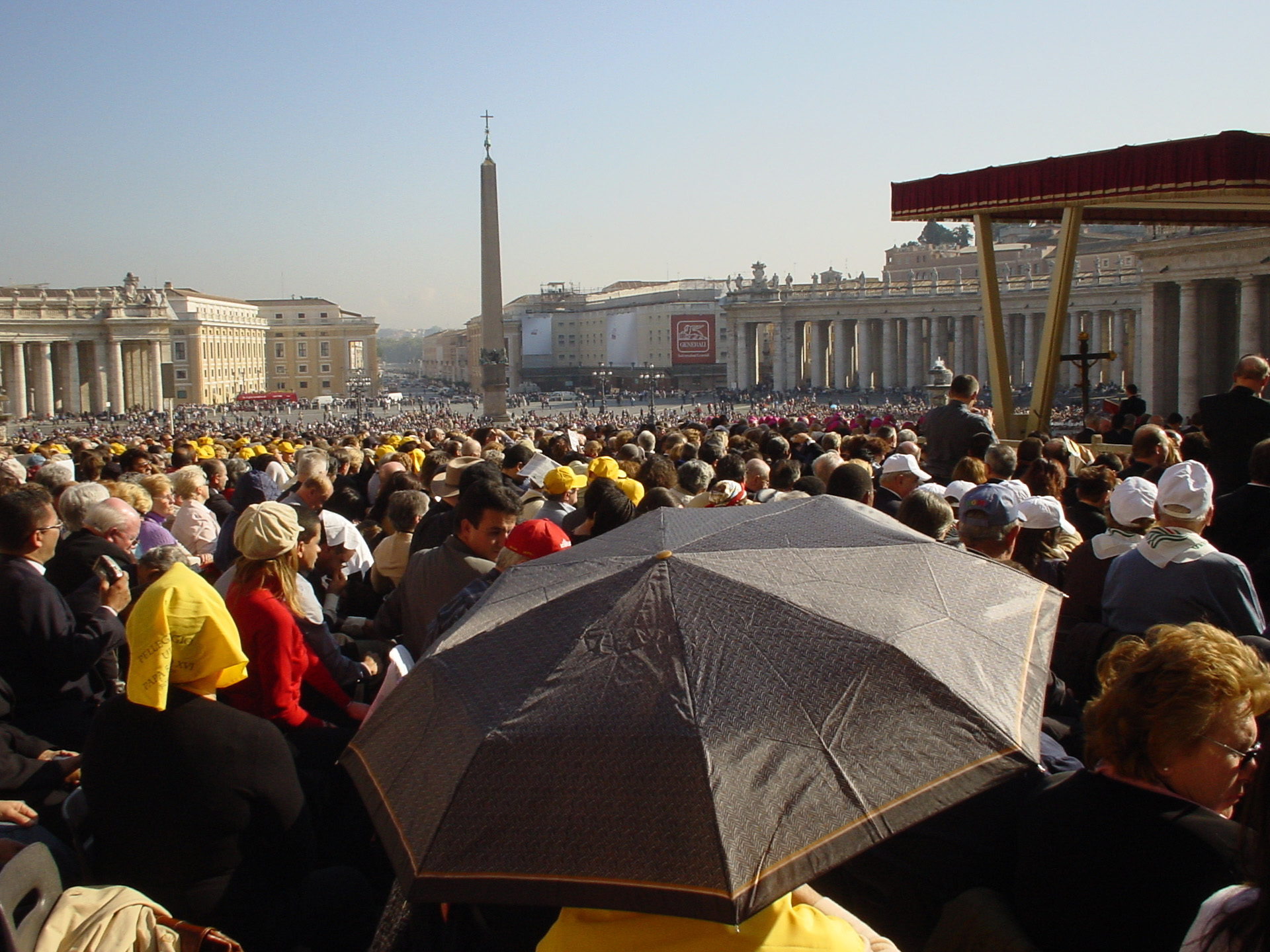 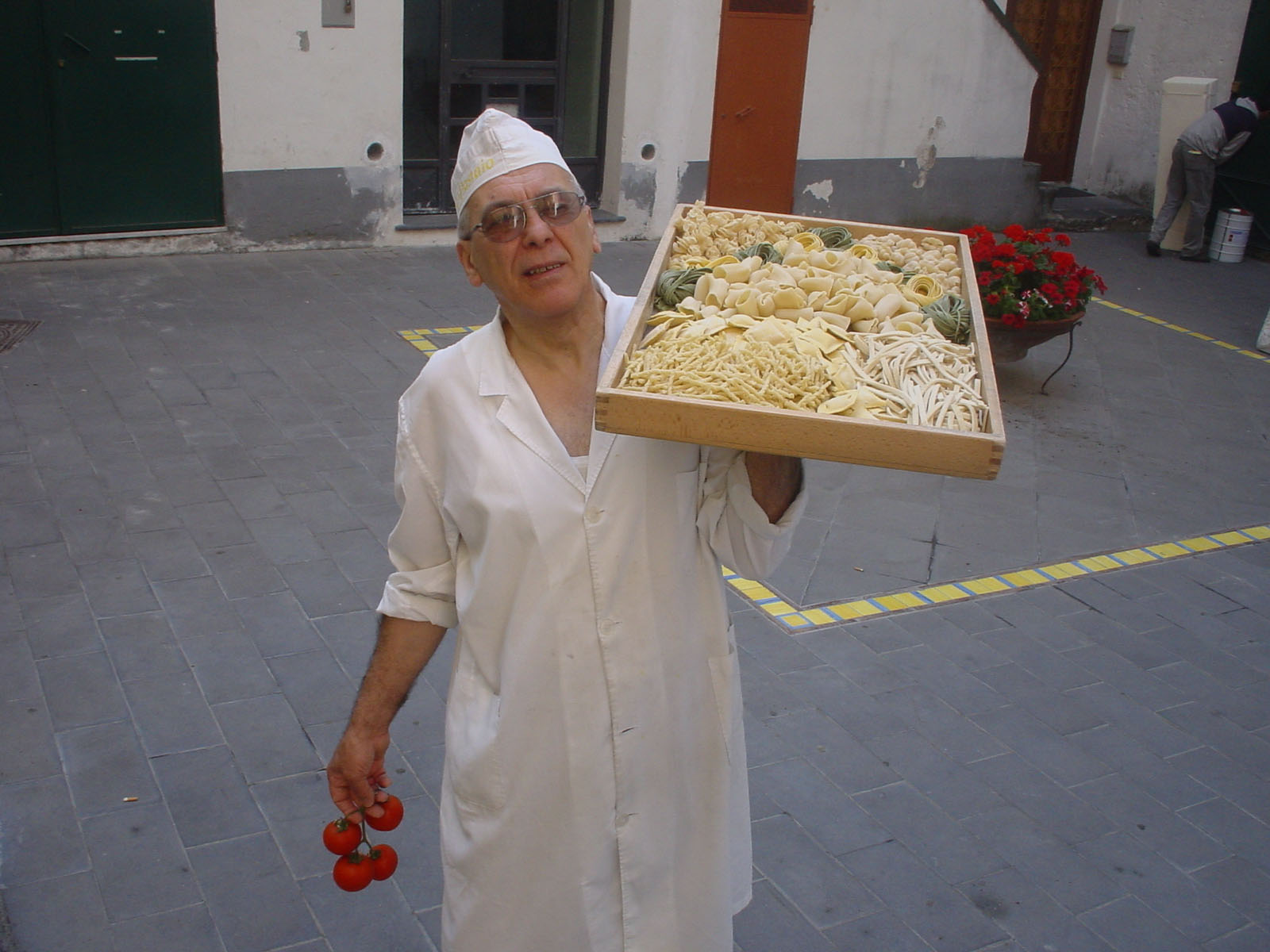 Tony "il pastaio"
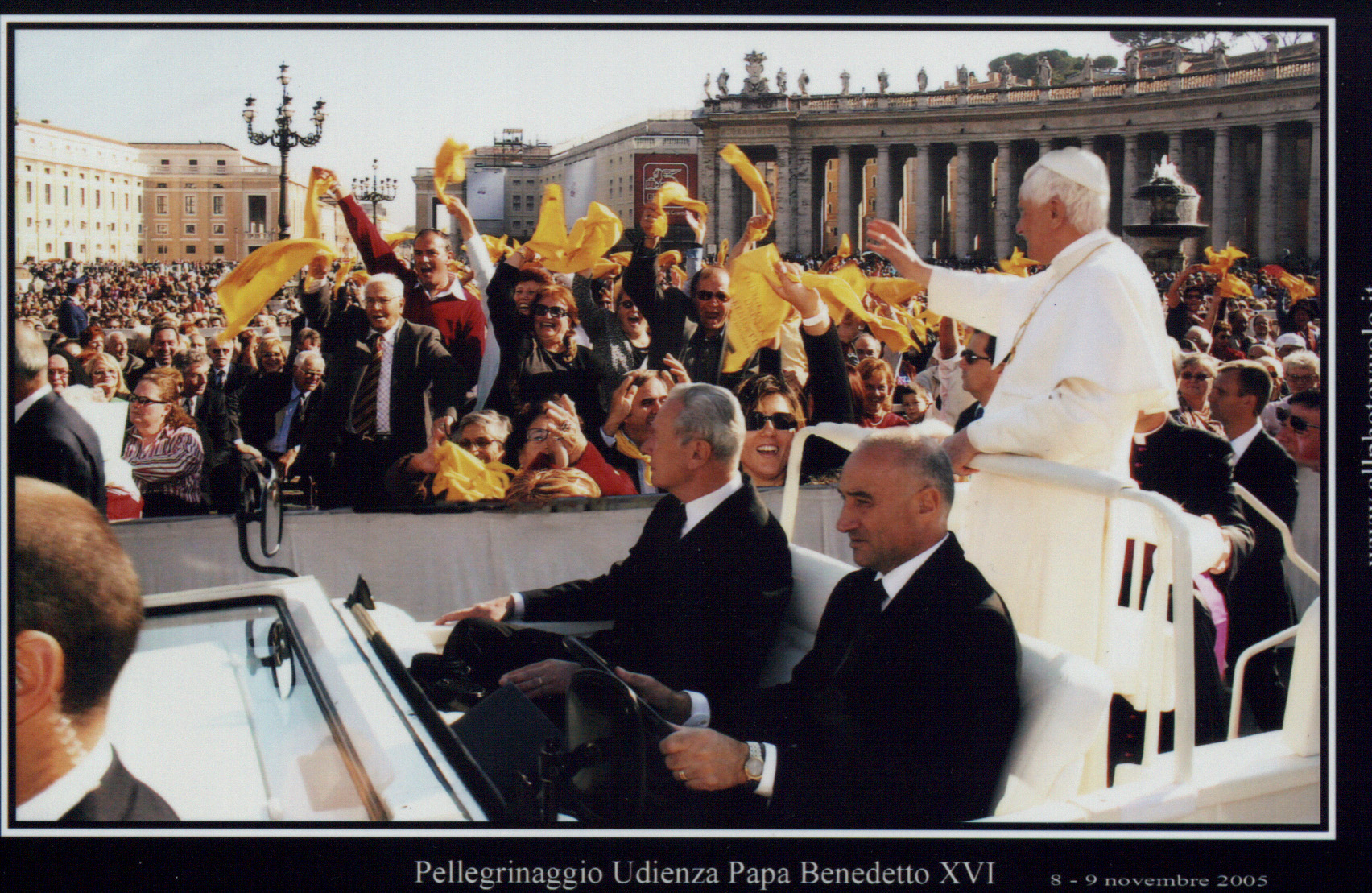 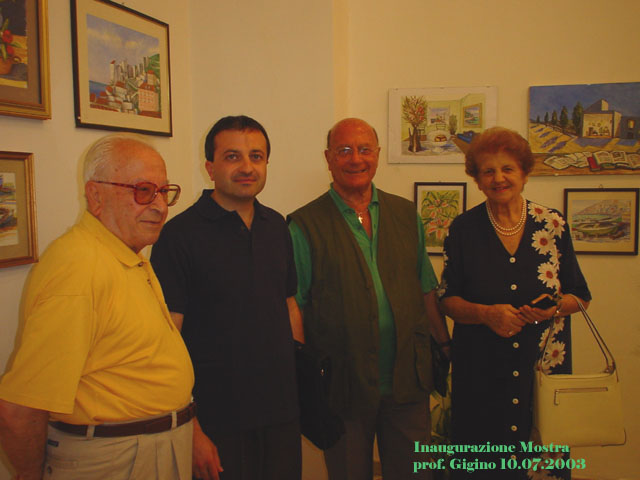 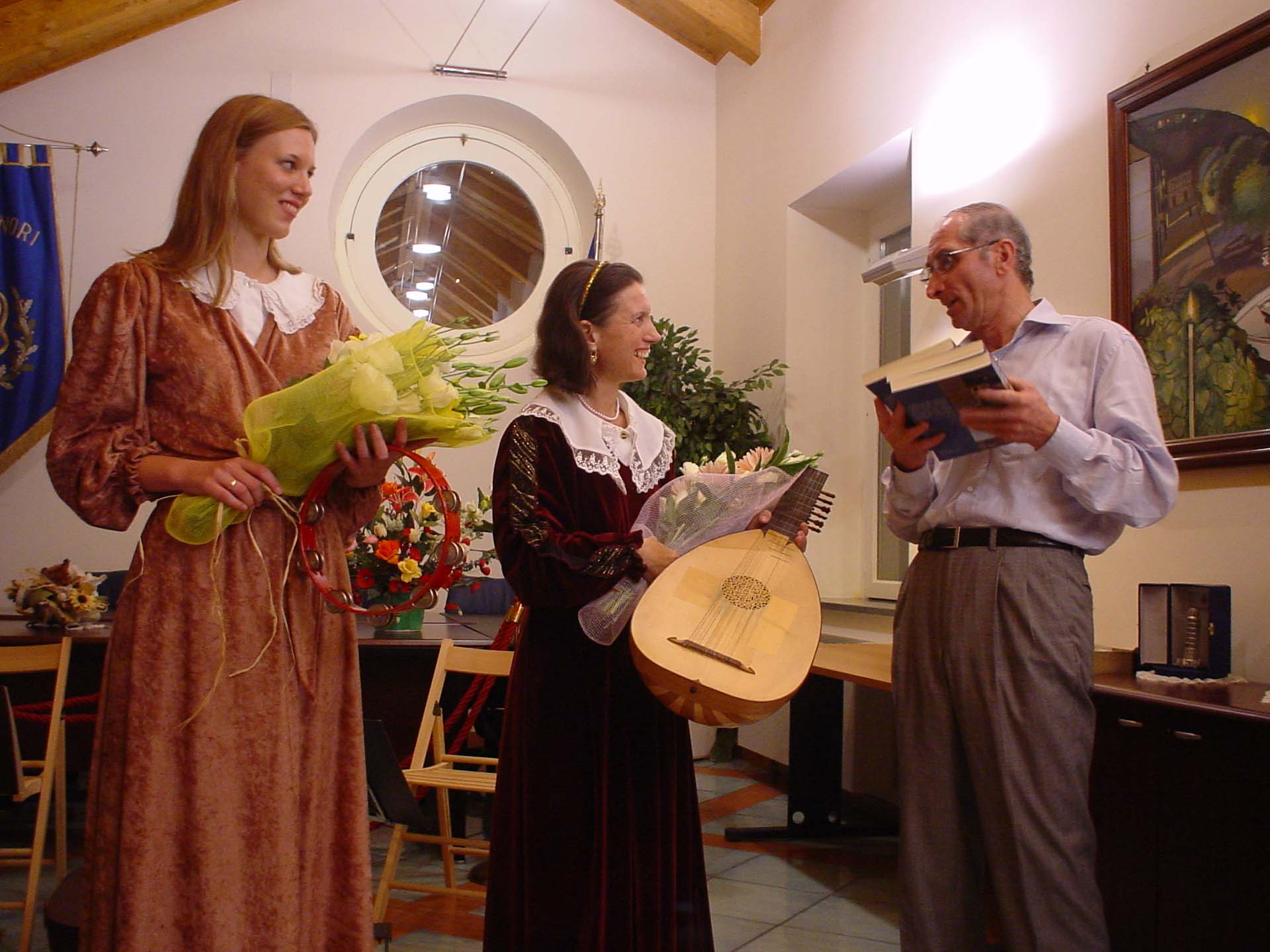 premiazione gruppo Rediviva Budapest
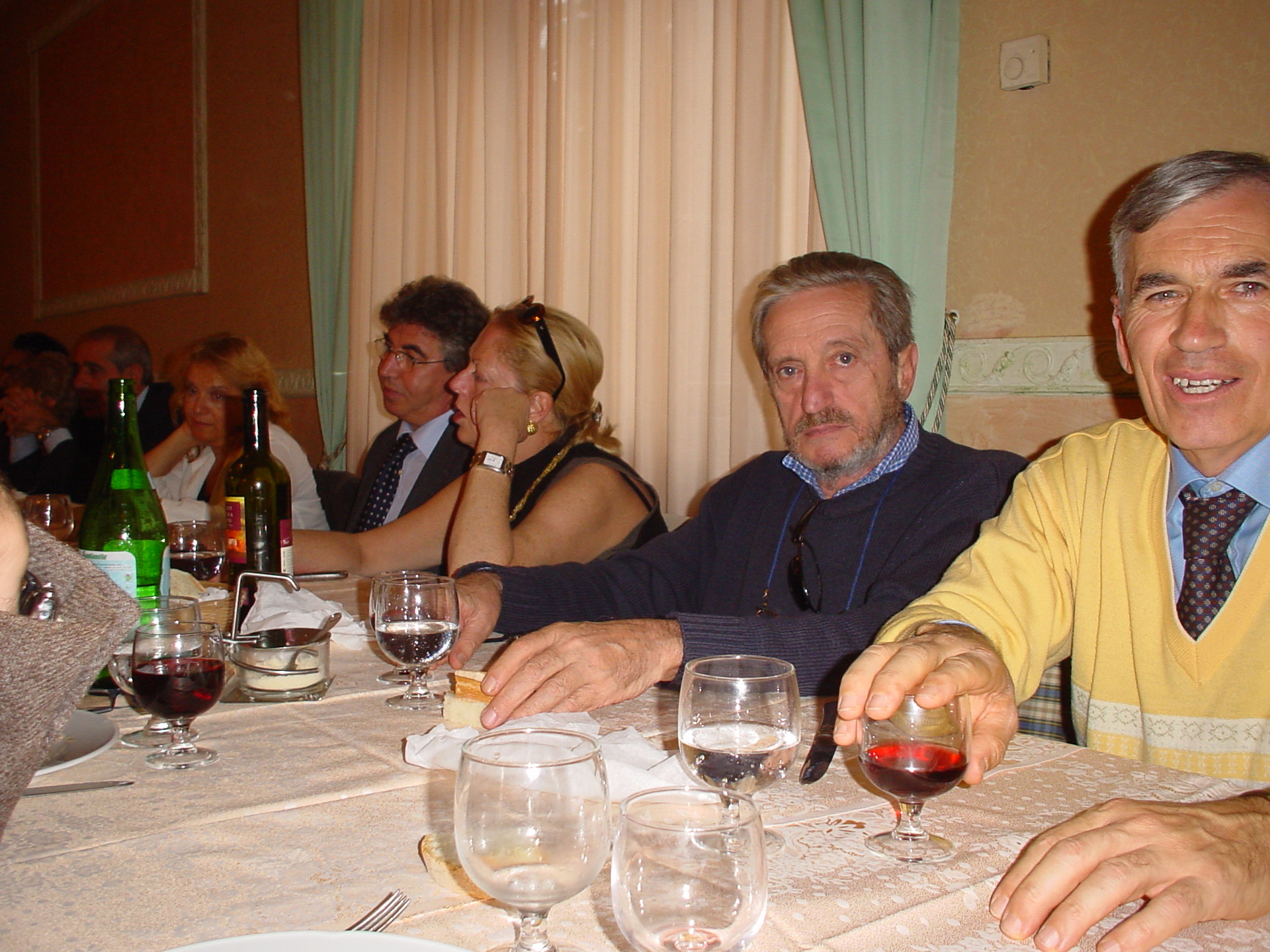 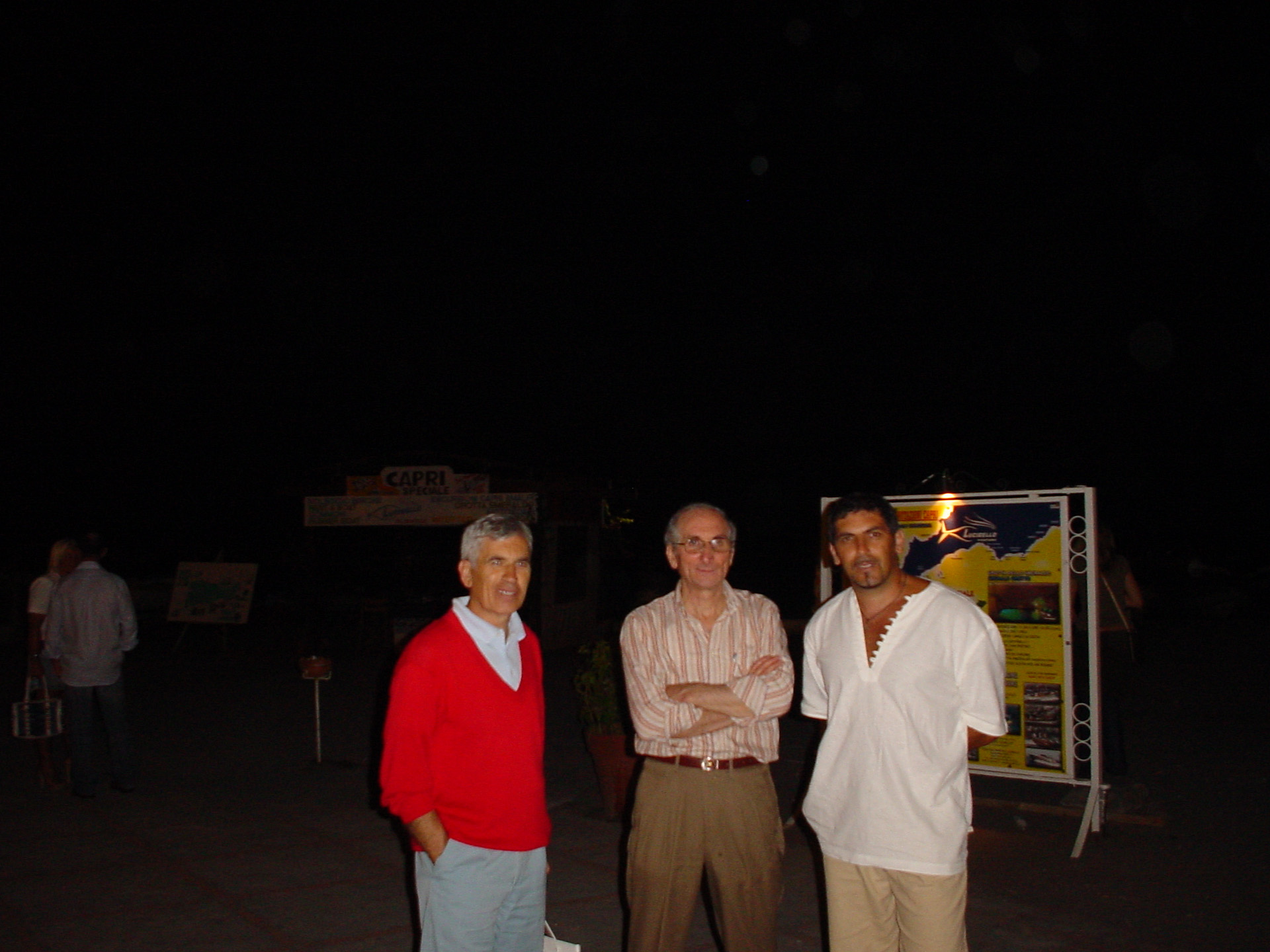 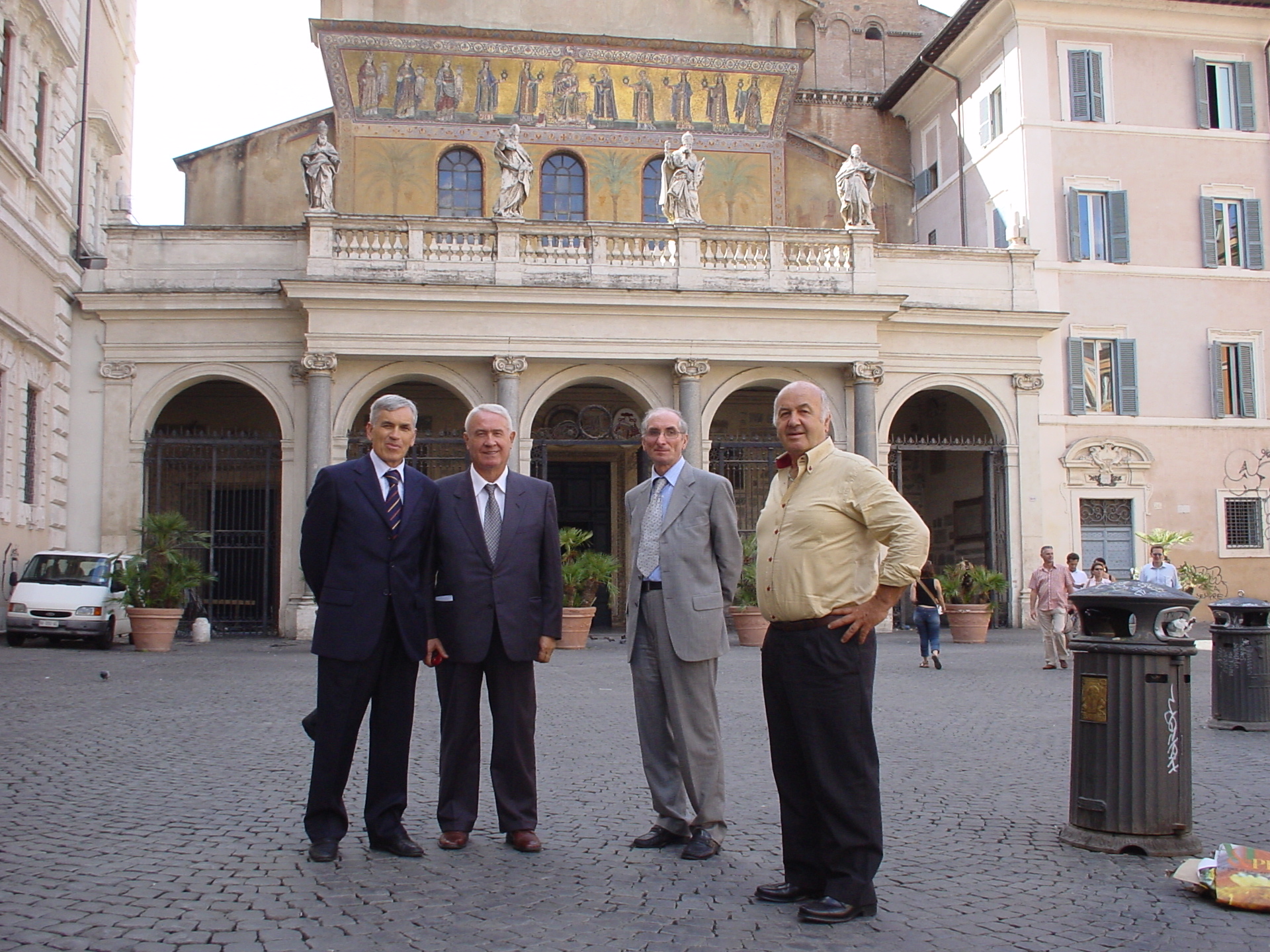 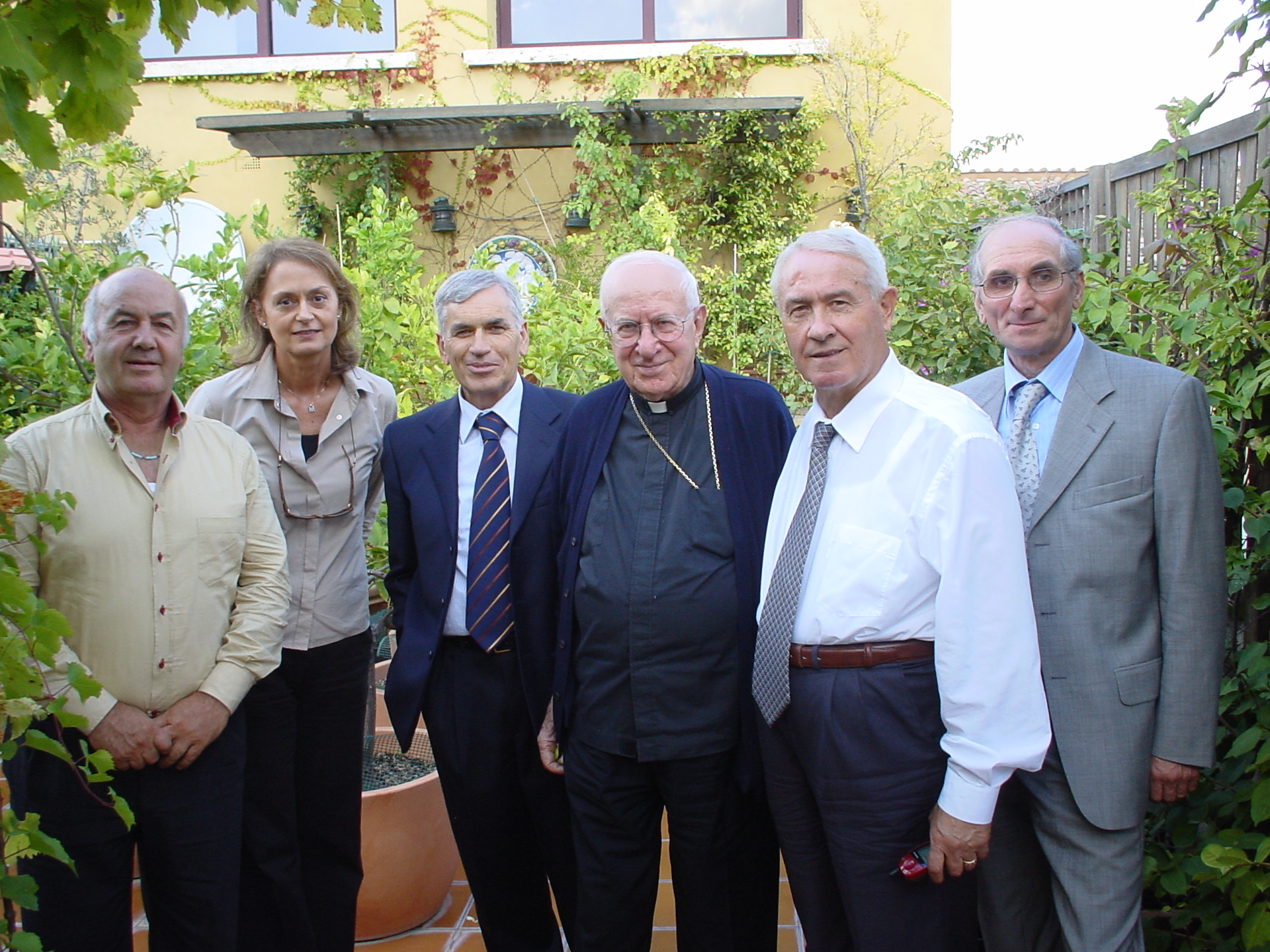 visita a S.E. card. Chieli
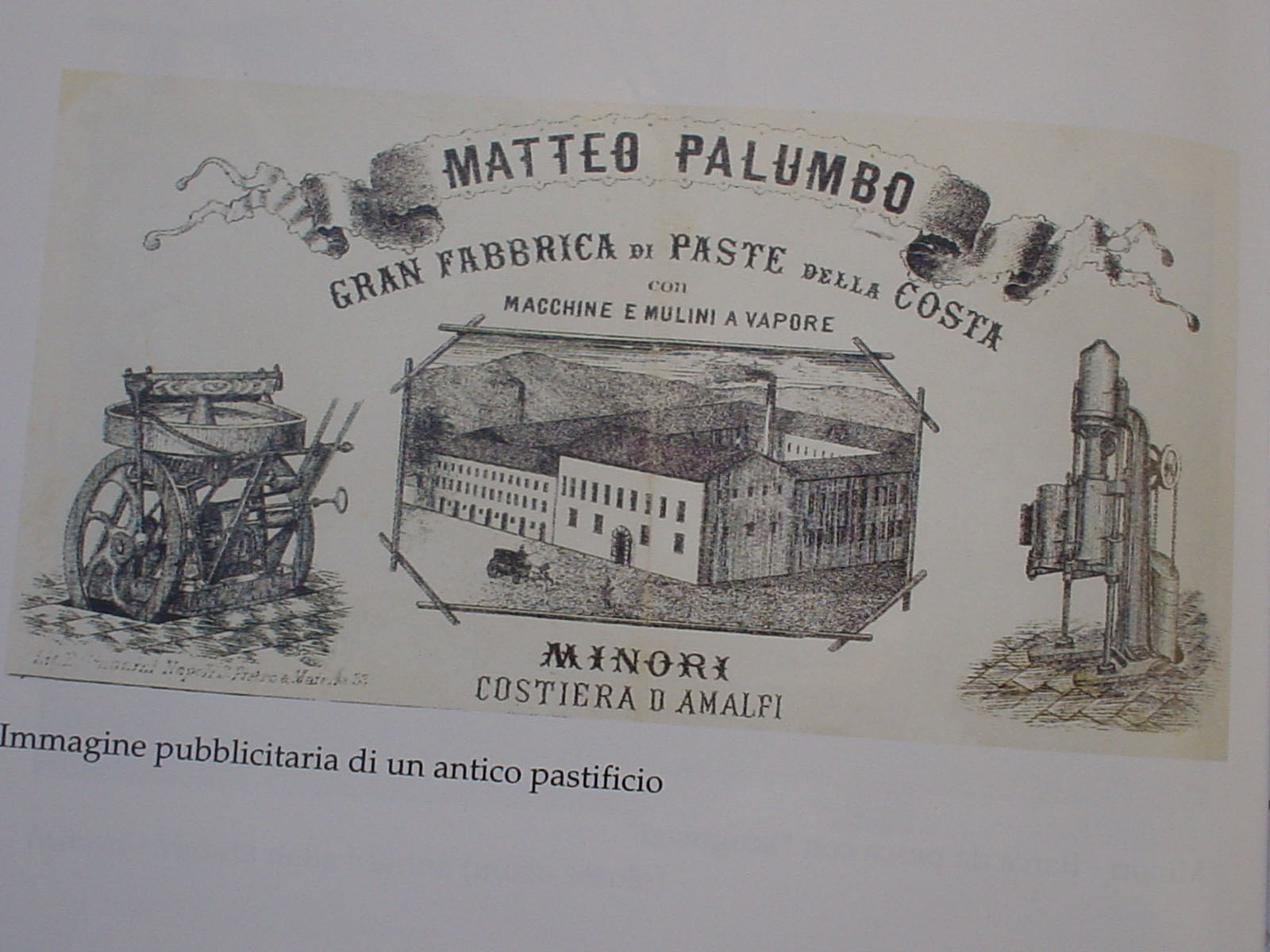 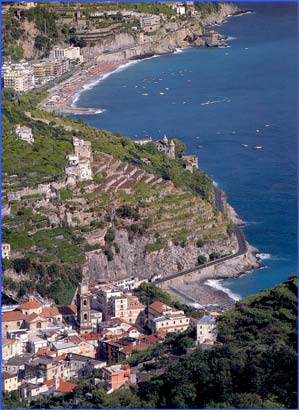 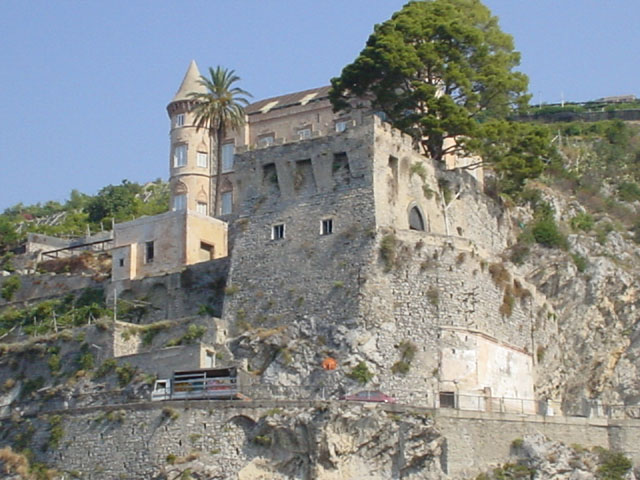 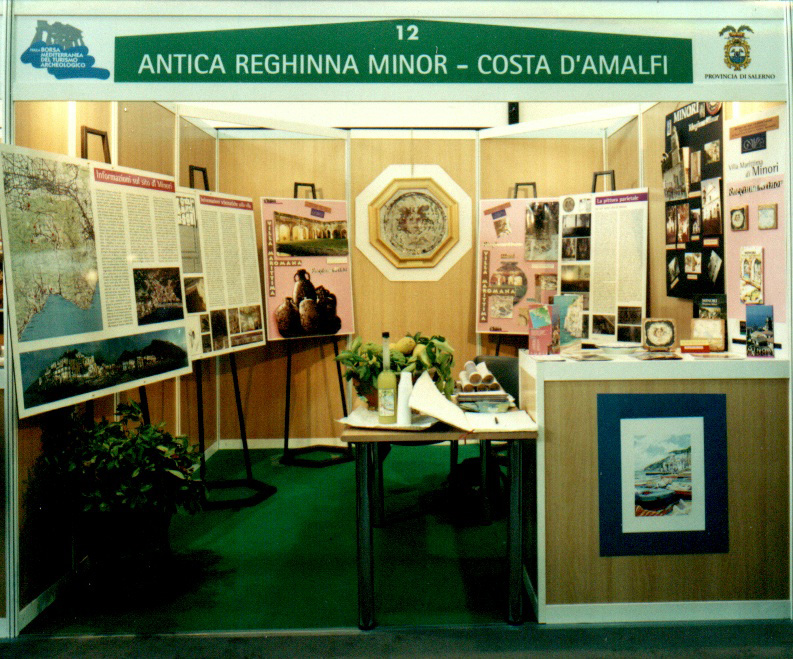 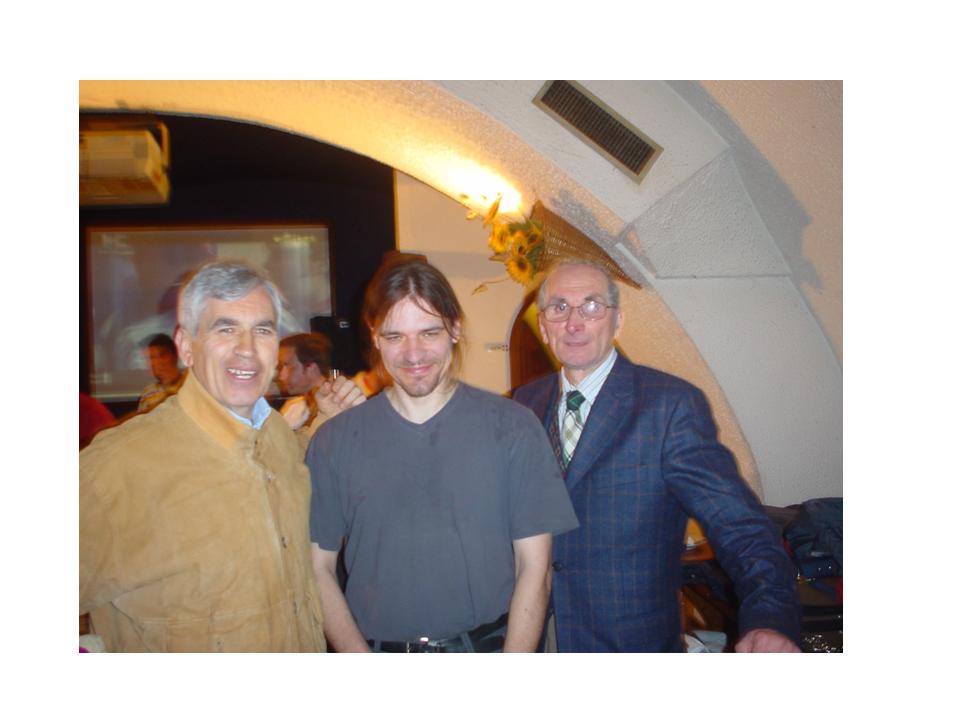 con il maestro Francisco Lara della Joven Orquestra di Valladolid -Spagna-
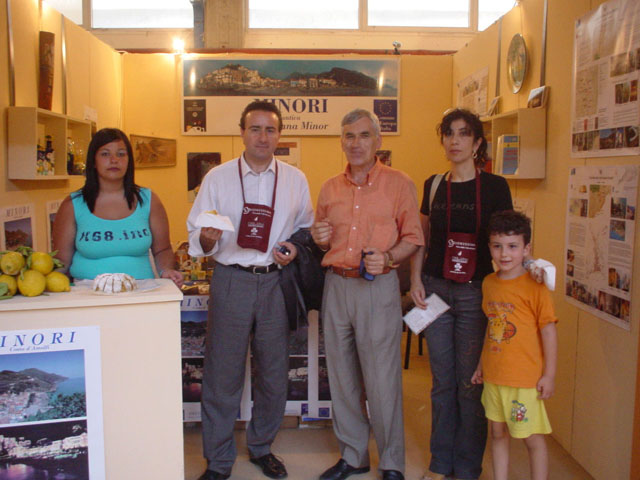 Prima Fiera del Gusto a Galatina (Lecce)
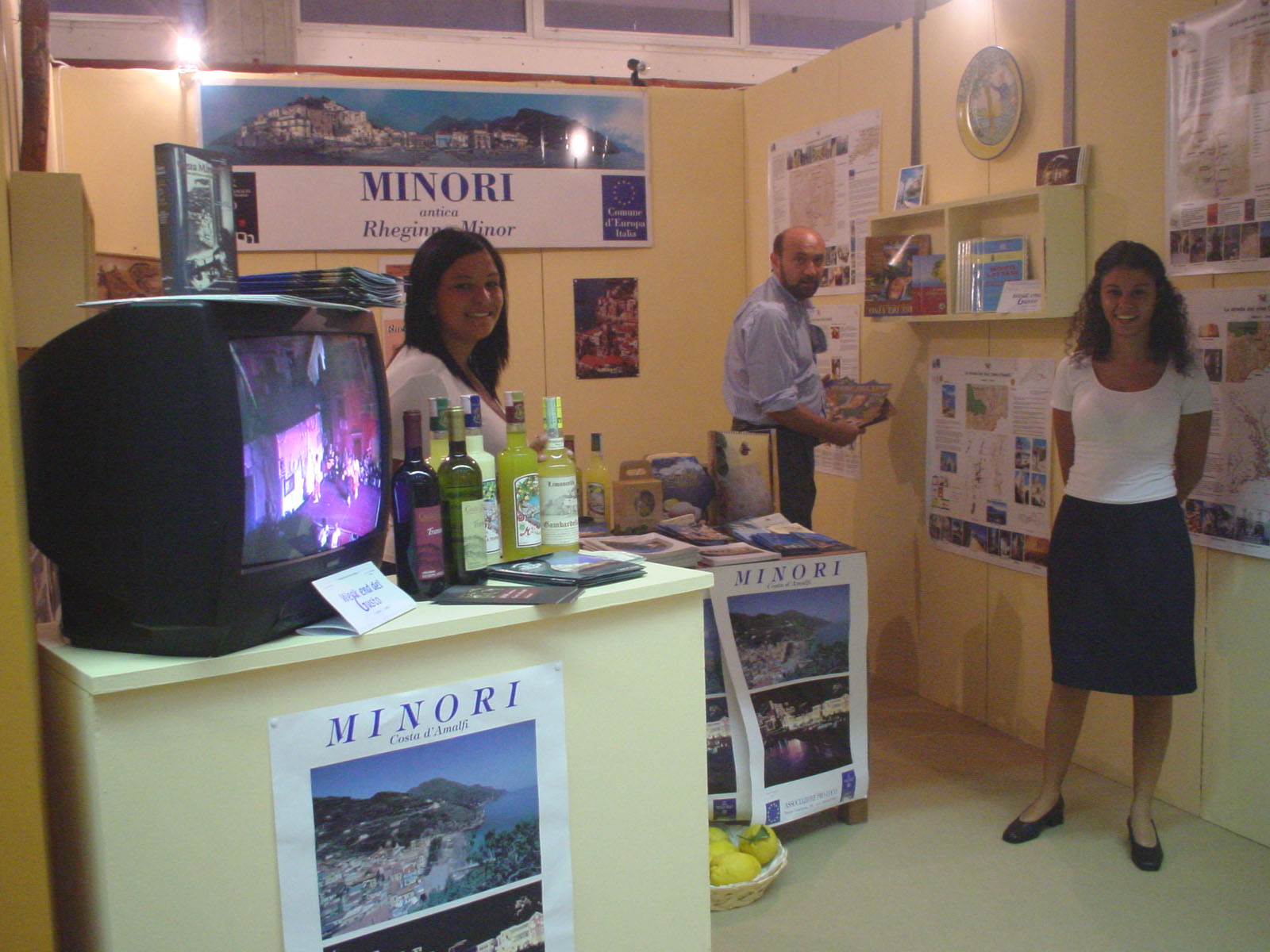 Prima Fiera del Gusto a Galatina (Lecce)
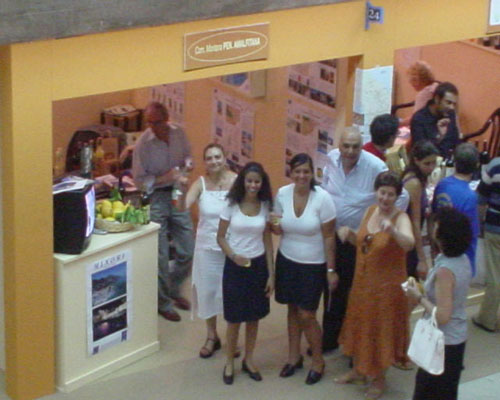 Prima Fiera del Gusto a Galatina (Lecce)
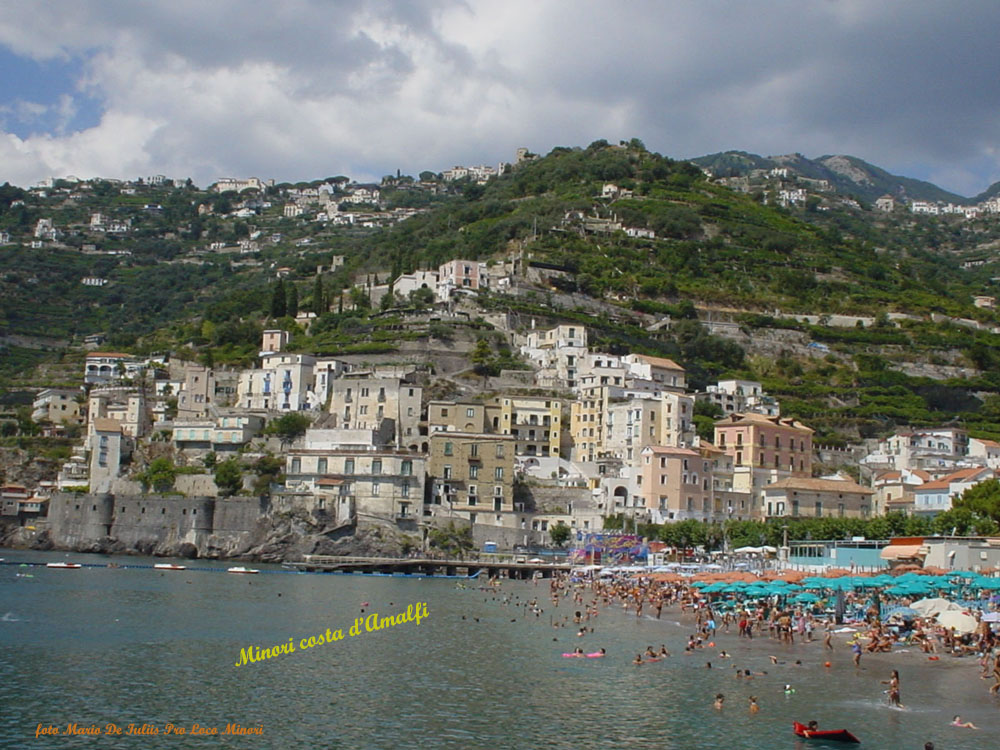 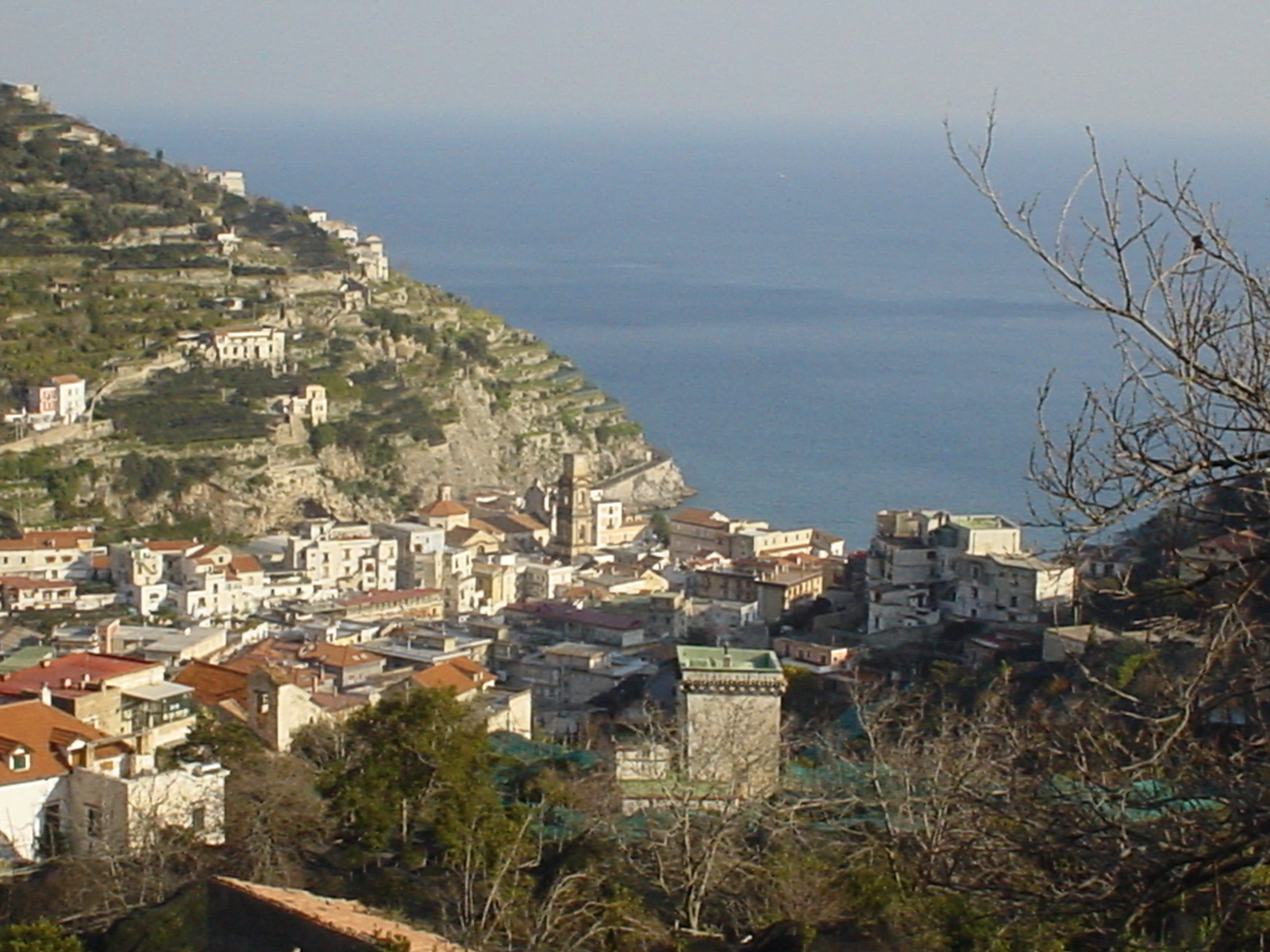 scorcio da Villamena
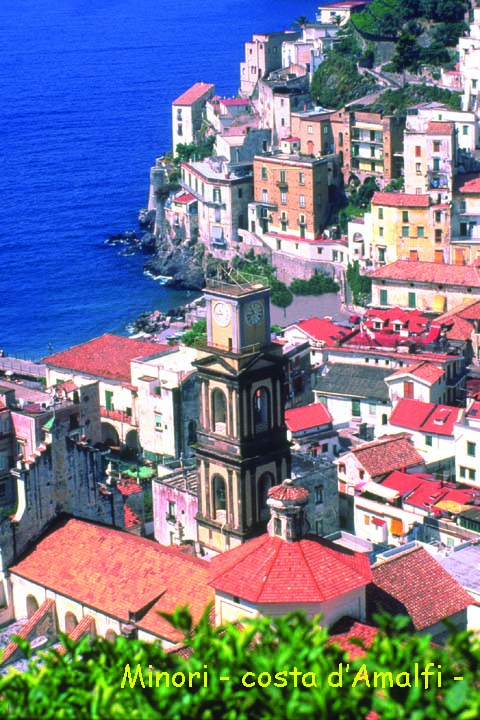 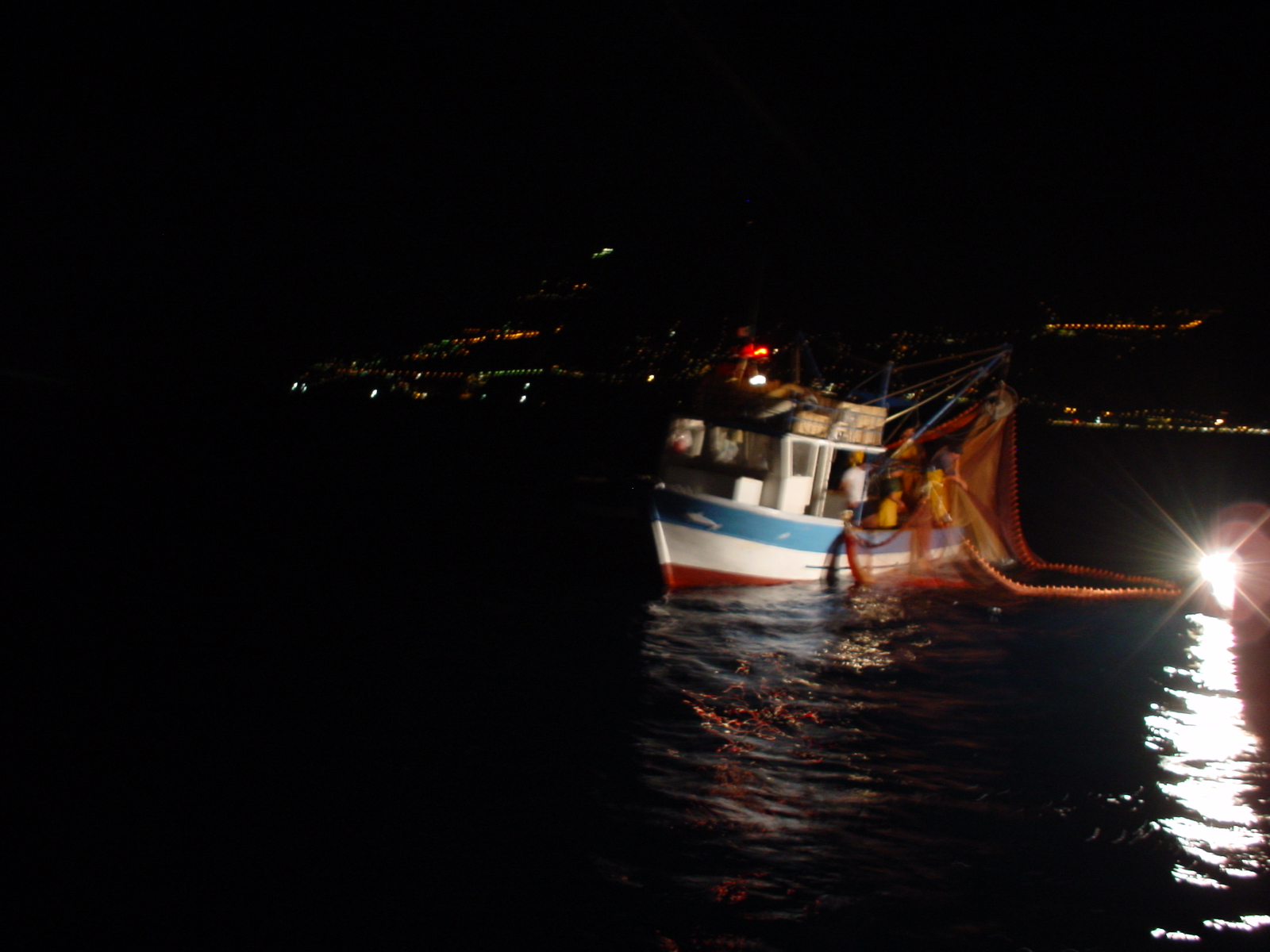 Fishing -night excursion-
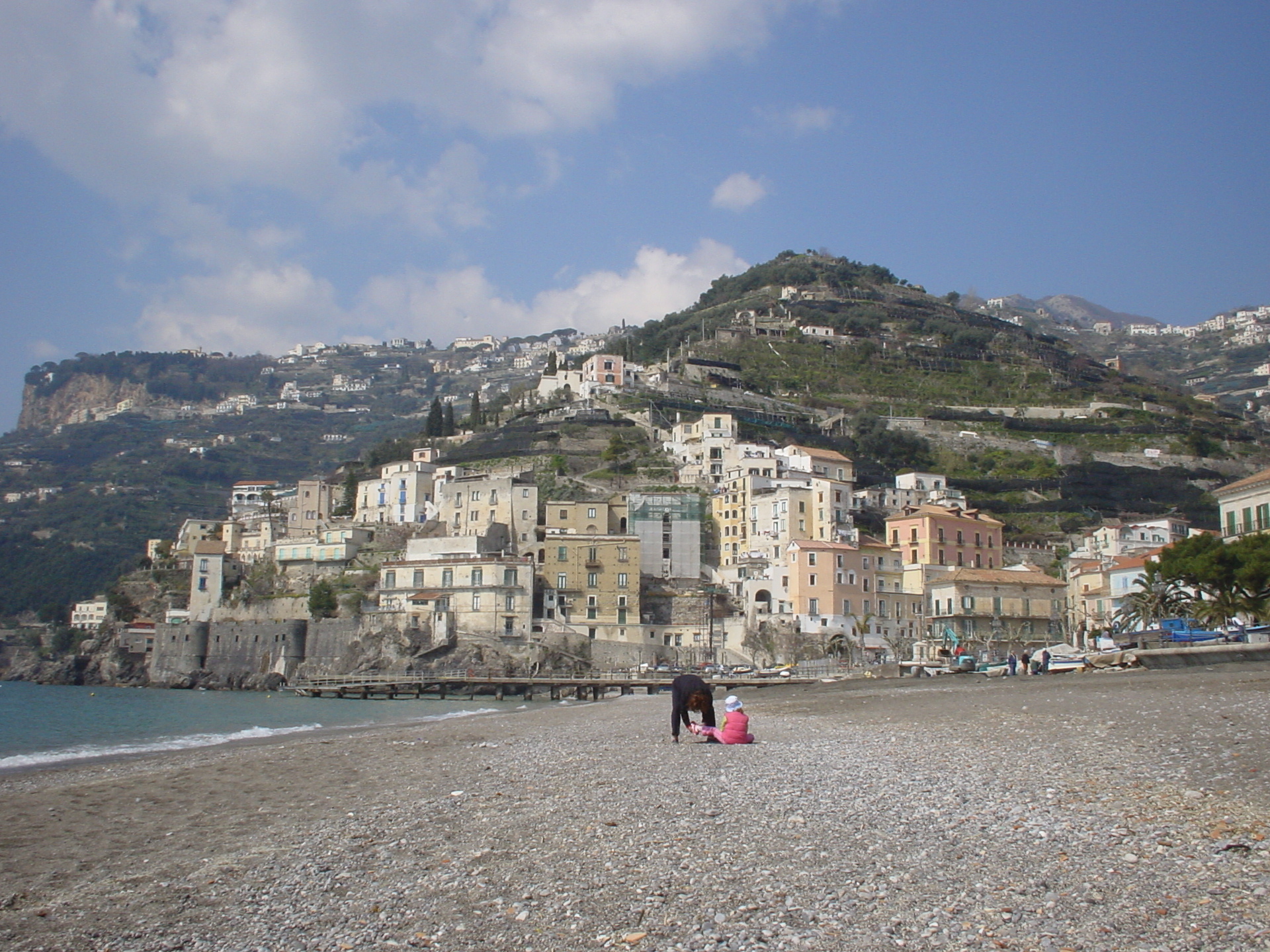 M i n o r i
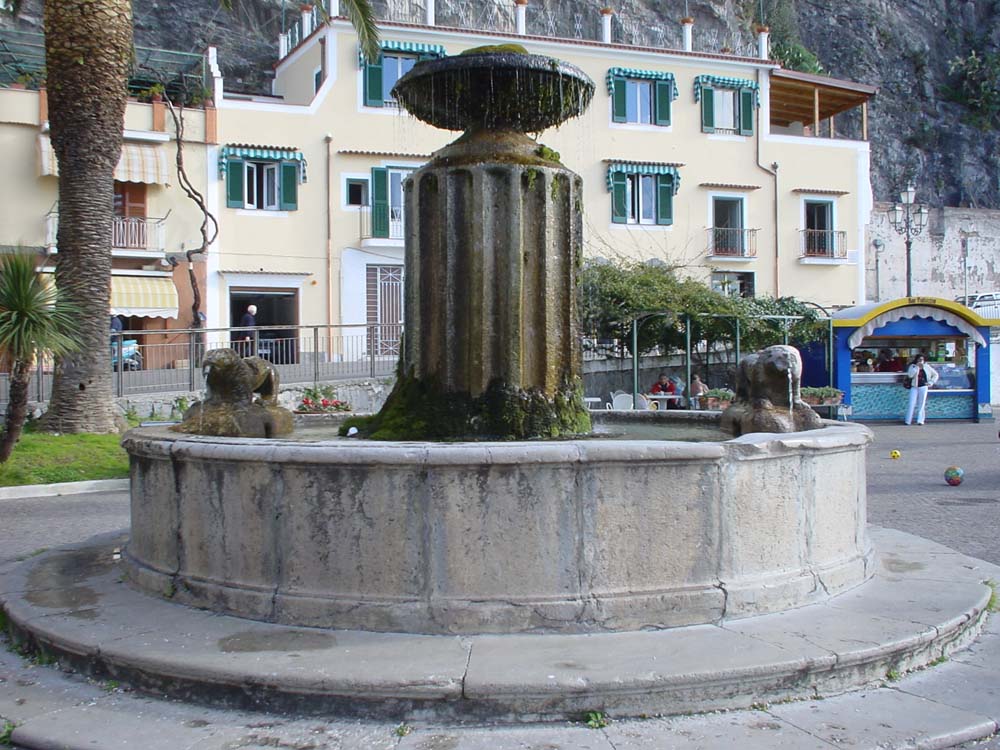 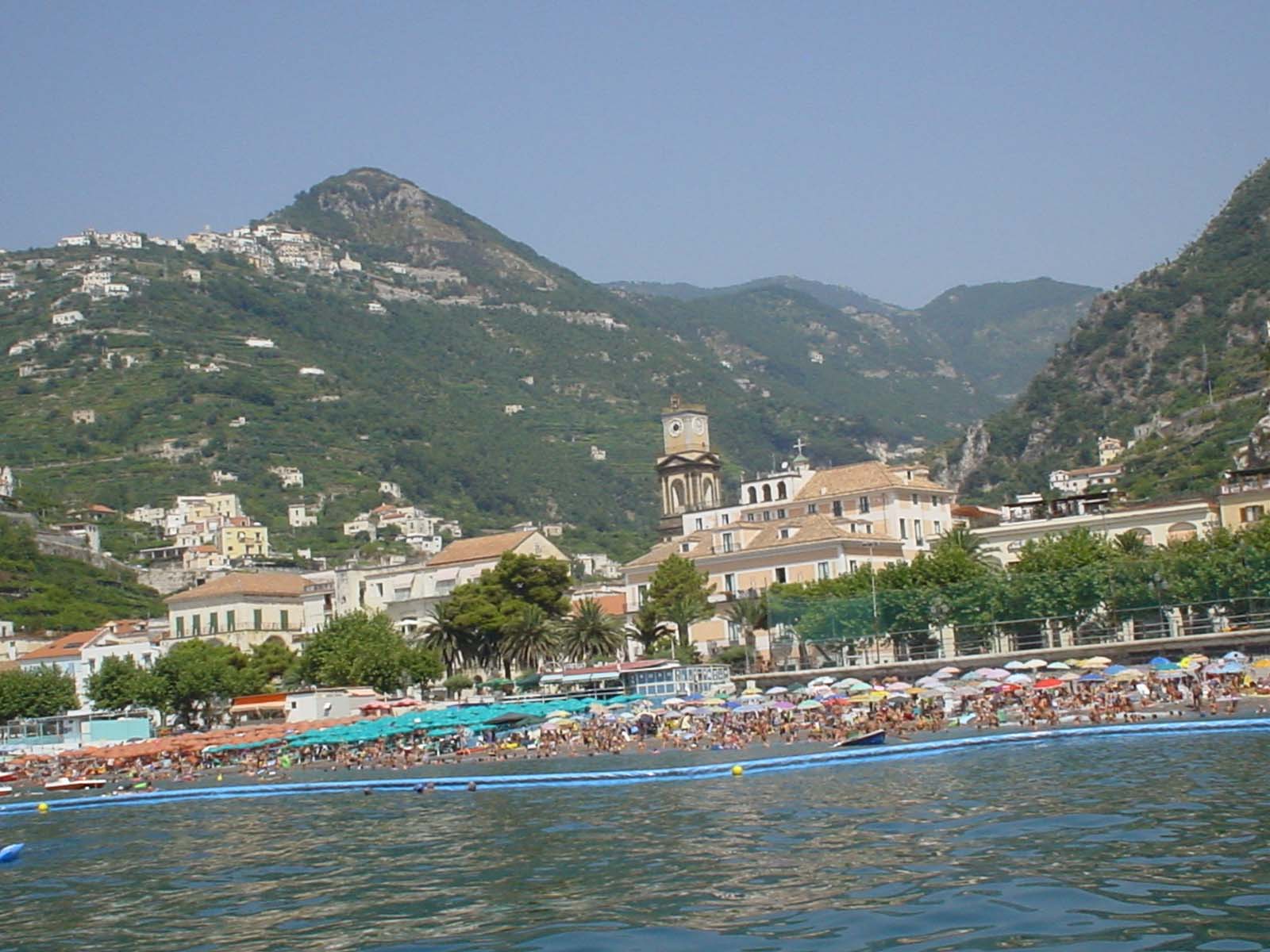 a sea of emotions
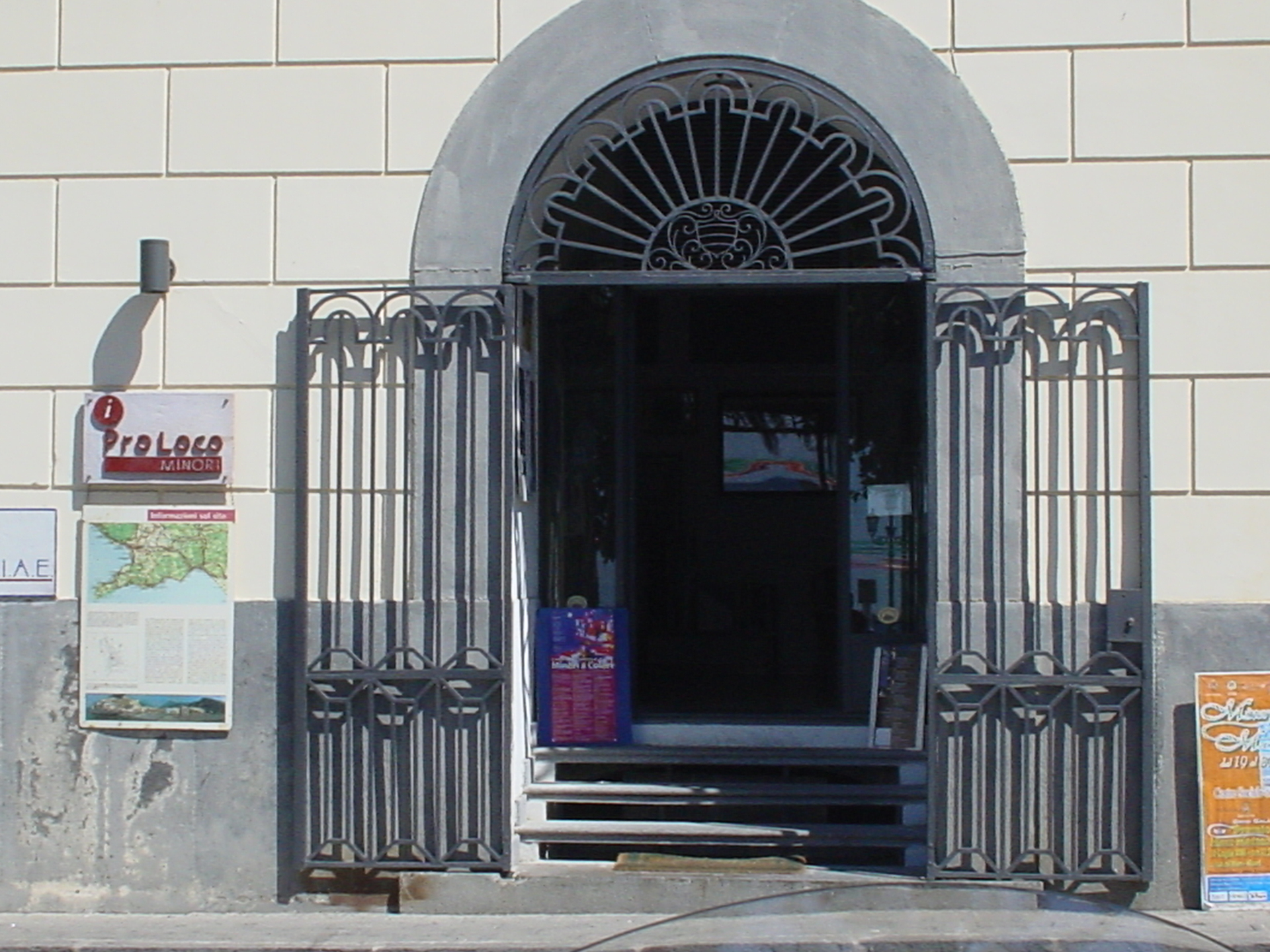 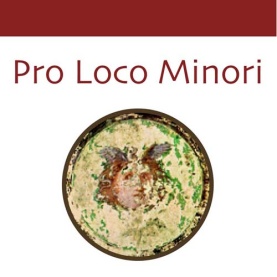 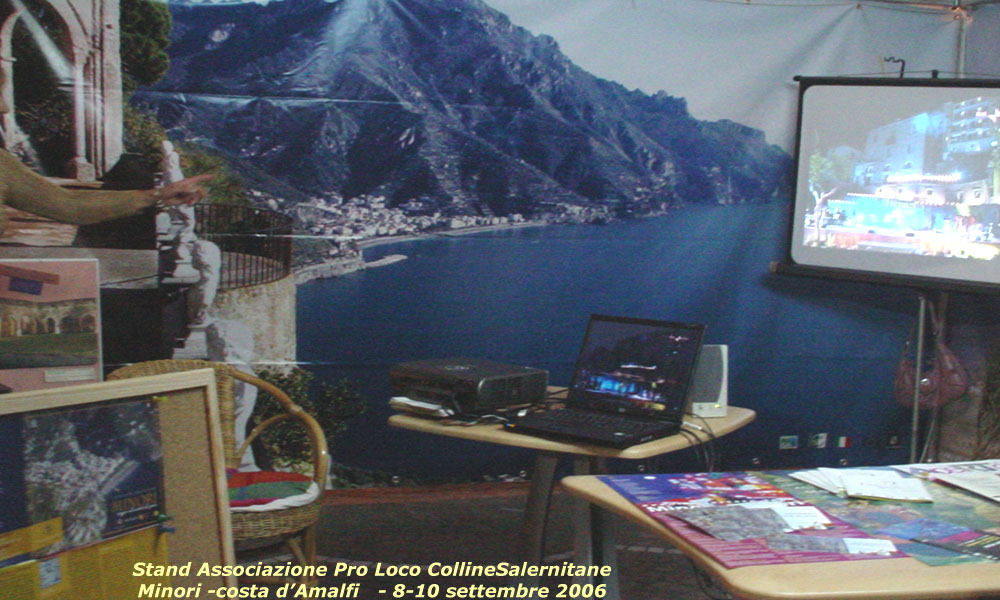 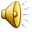 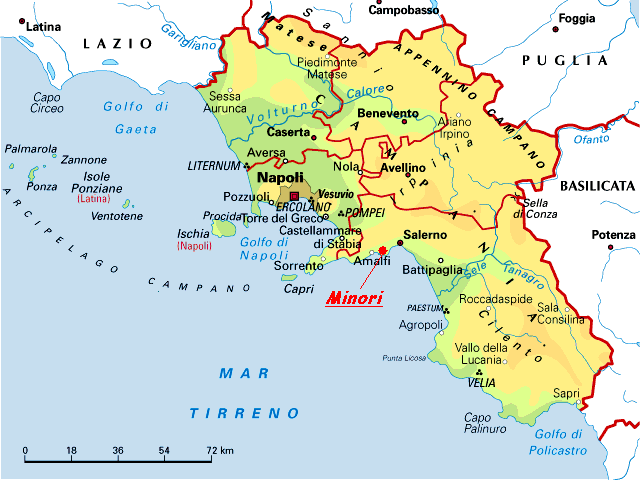 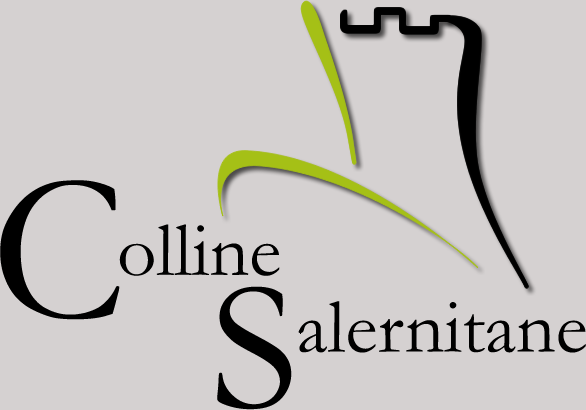 la ns. nuova Associazione Pro Loco
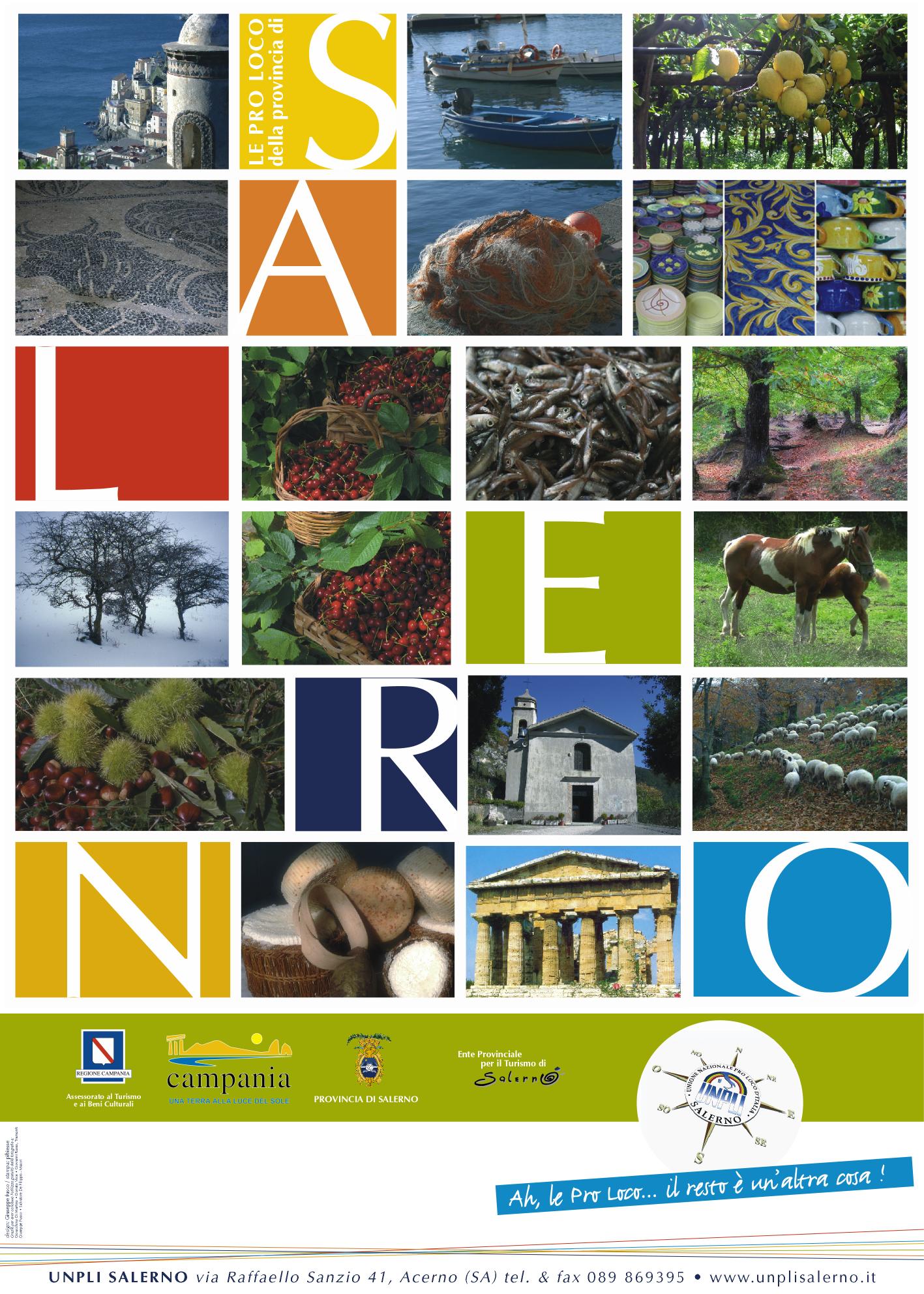 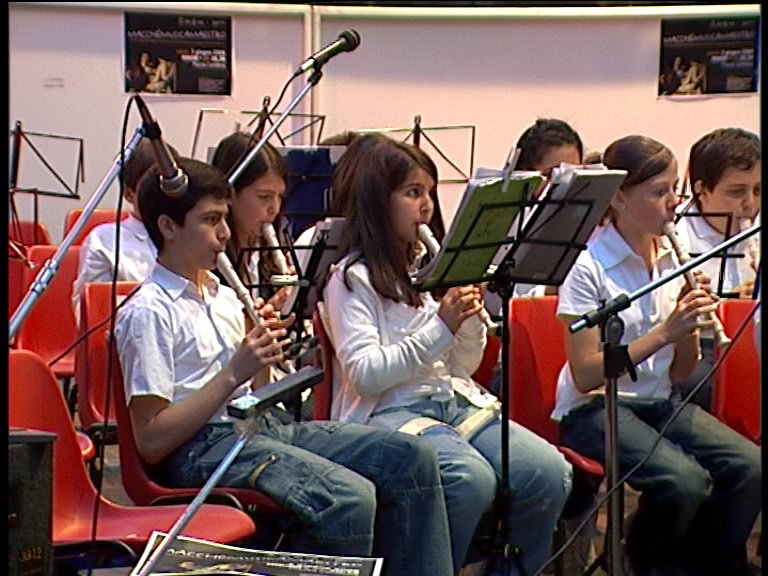 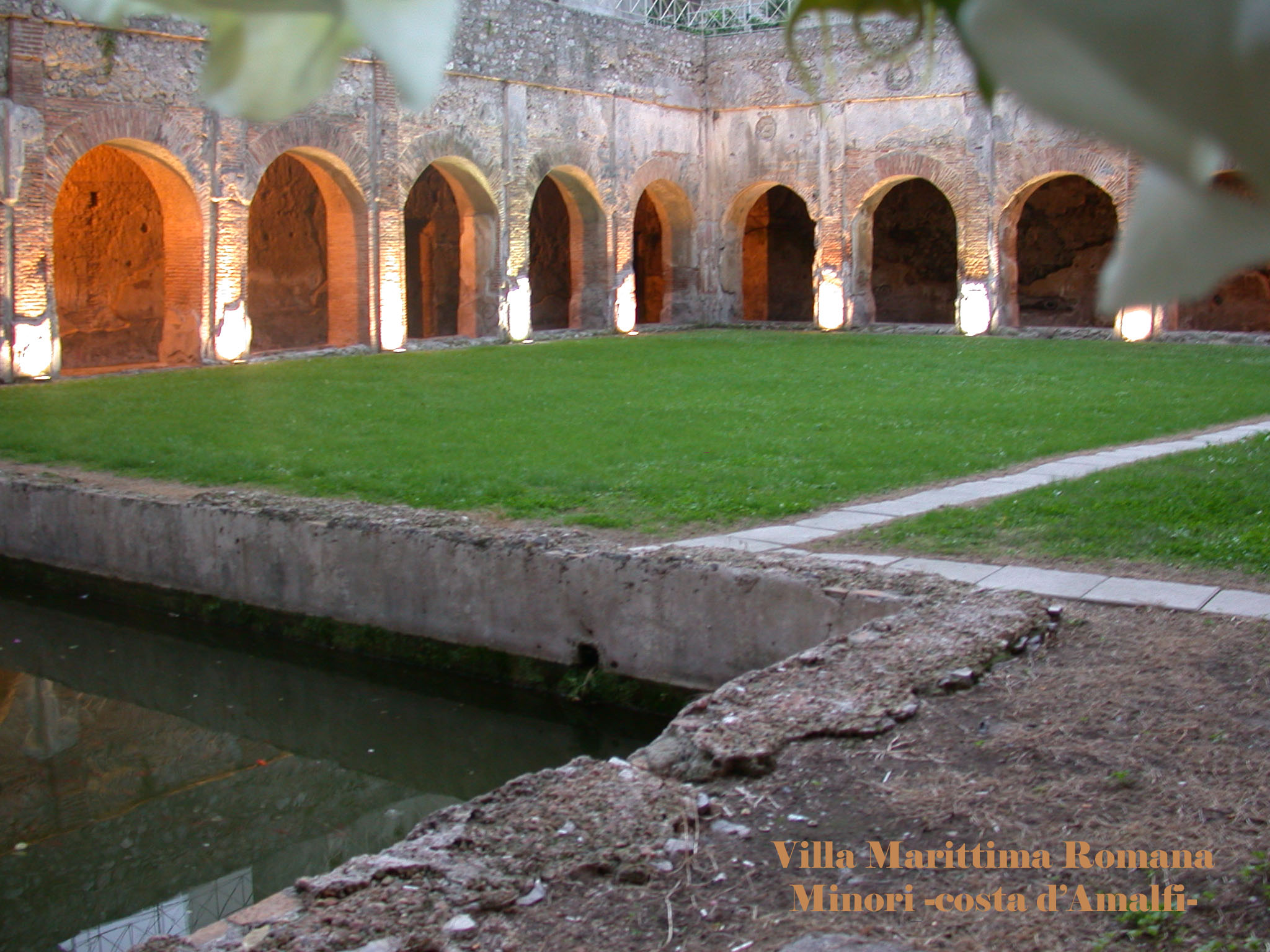 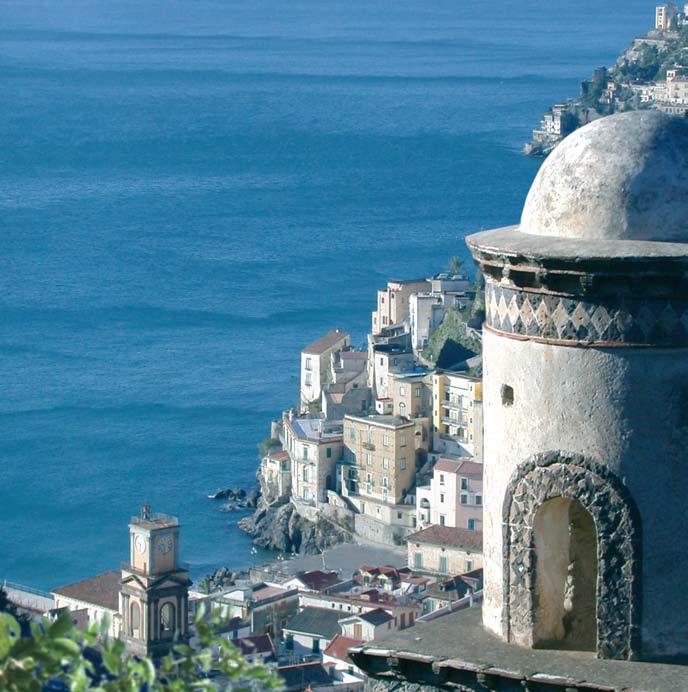 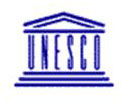 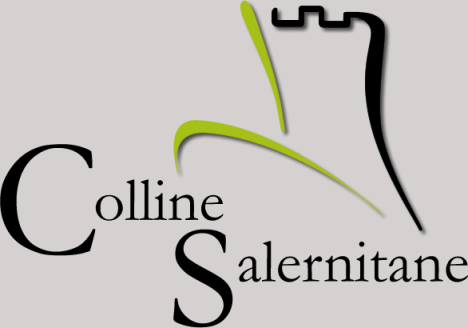 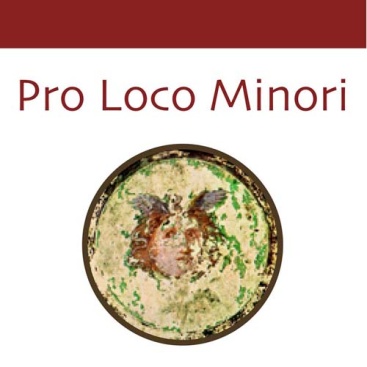 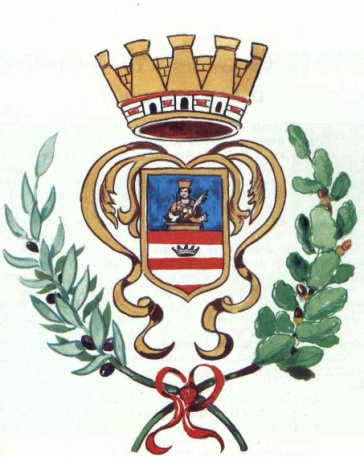 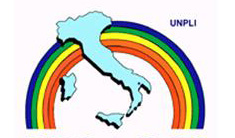 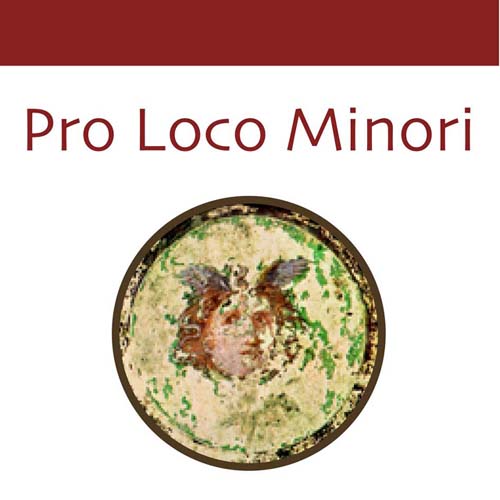 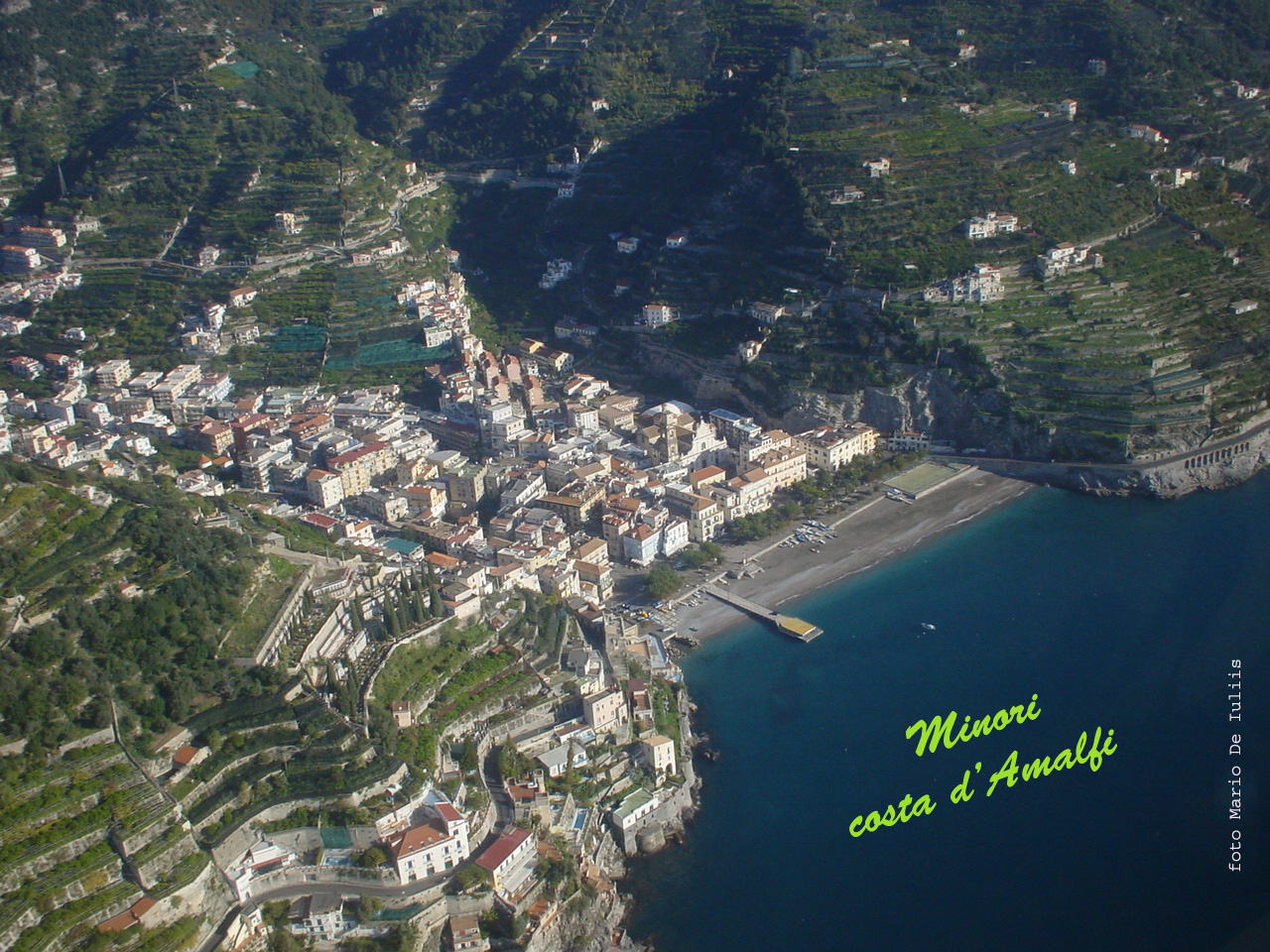 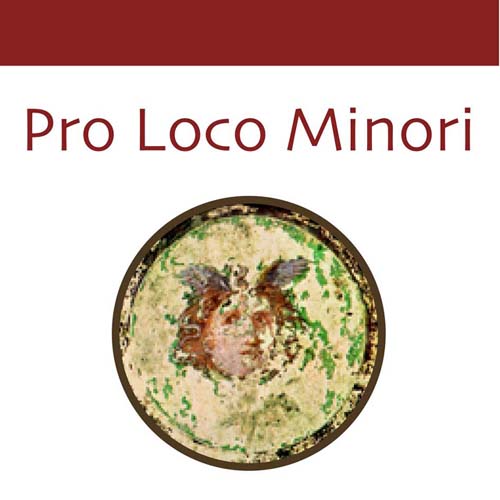 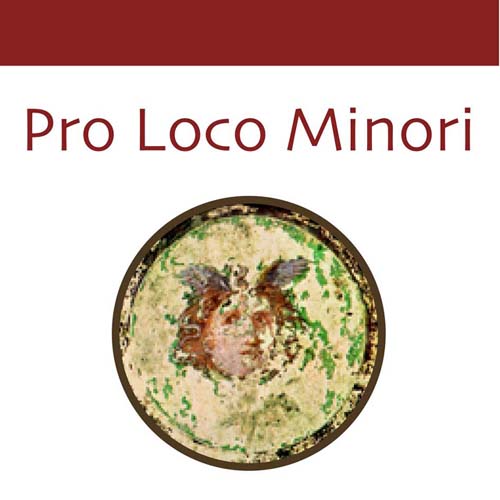 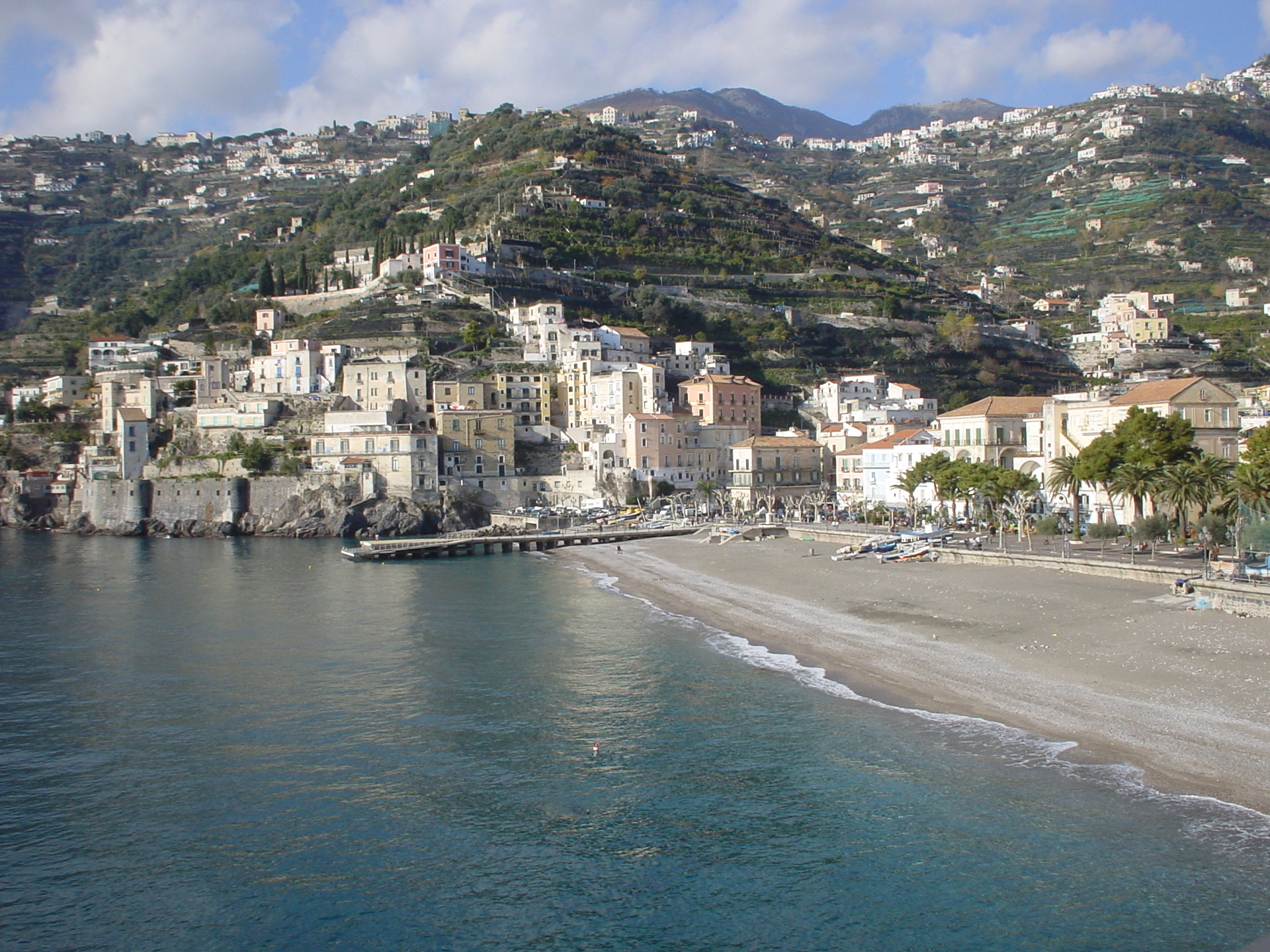 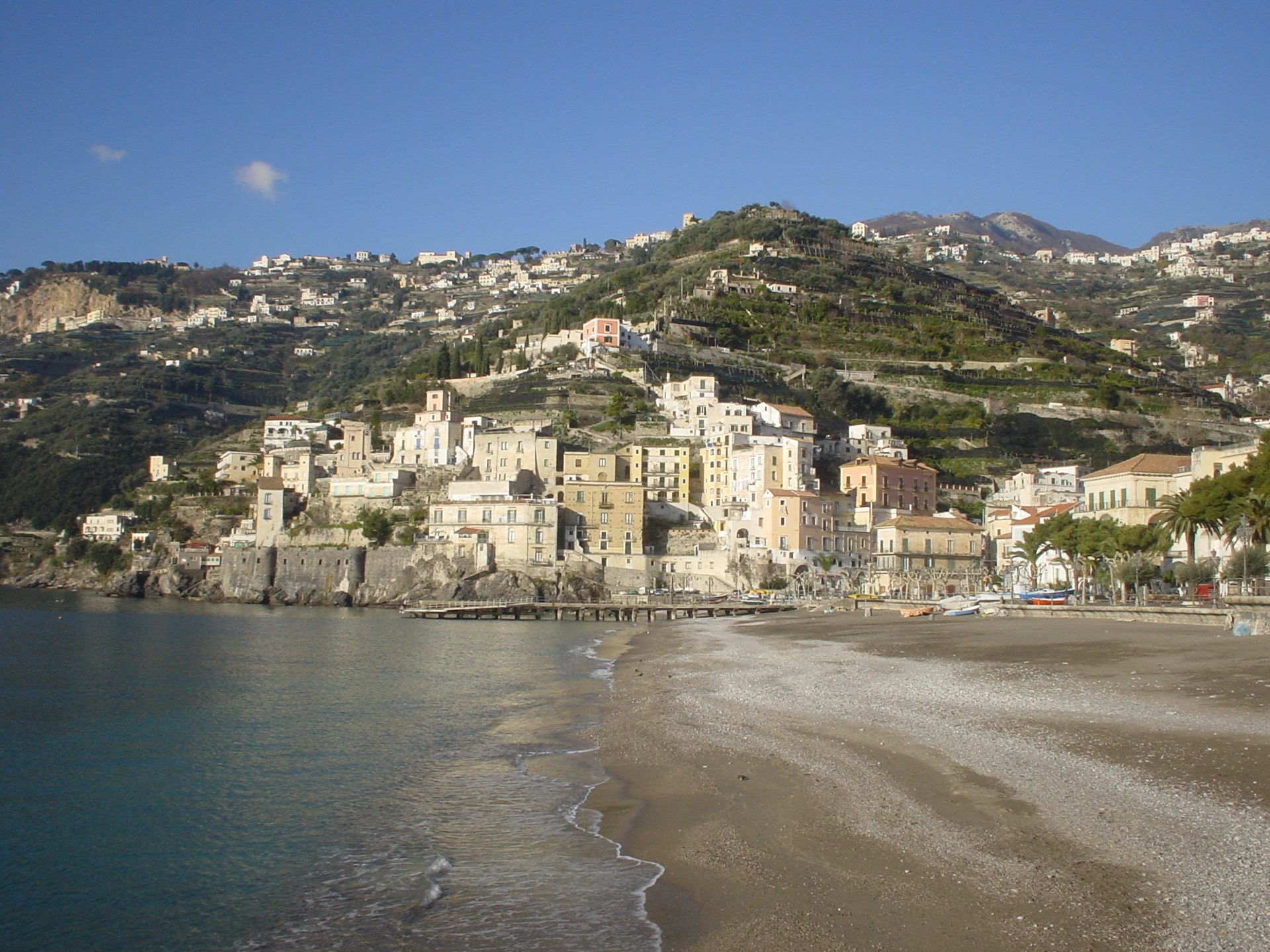 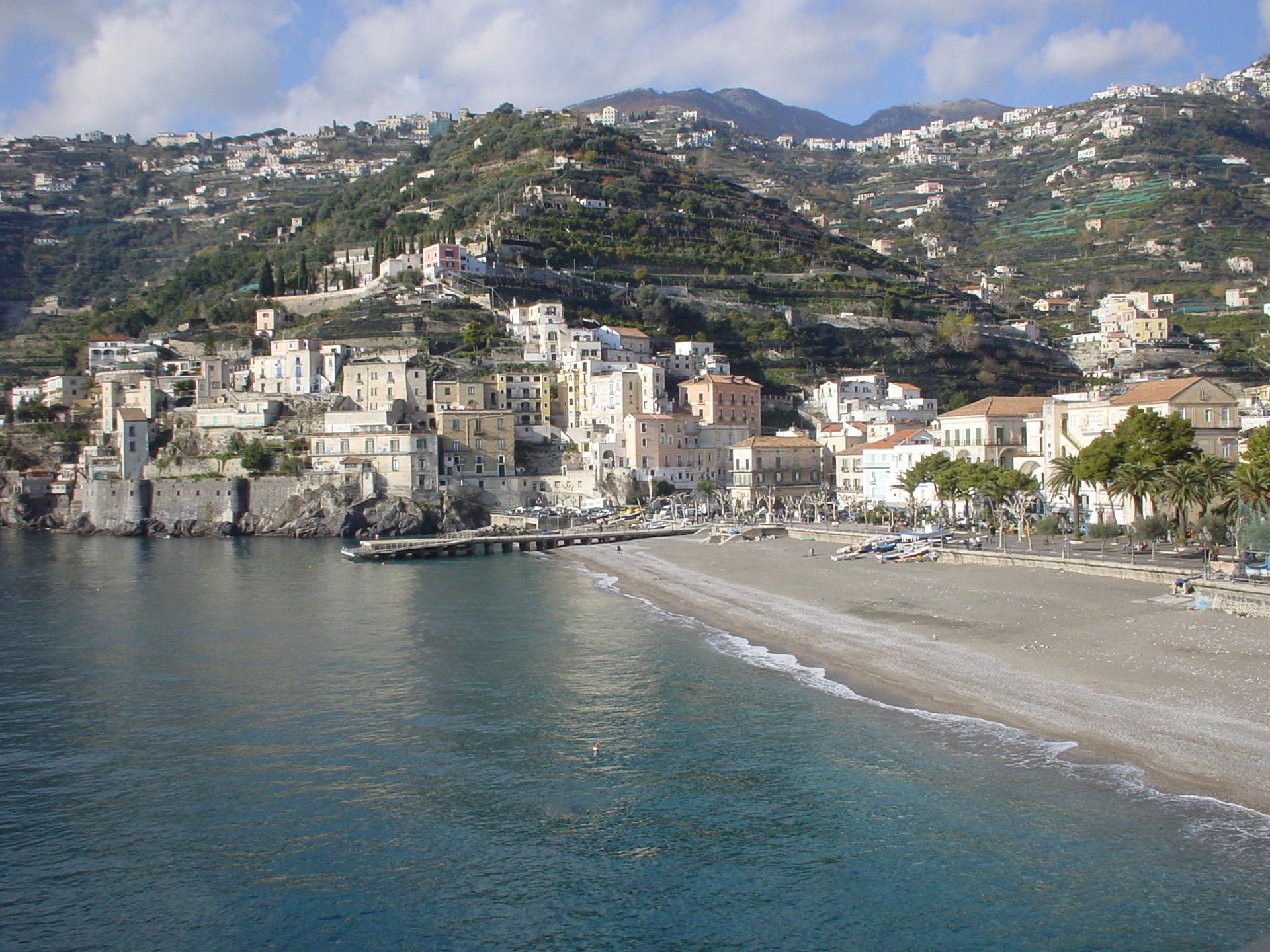 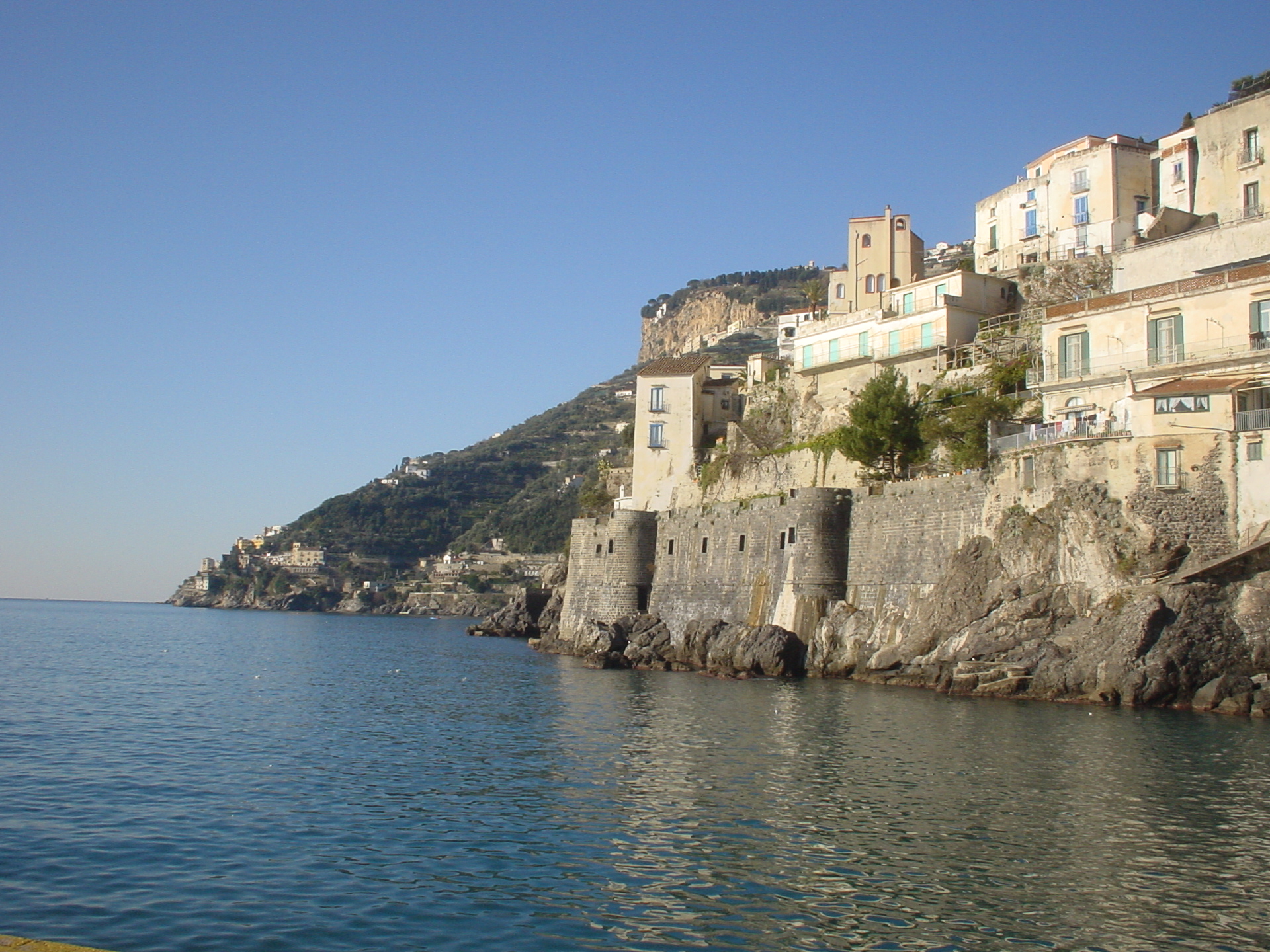 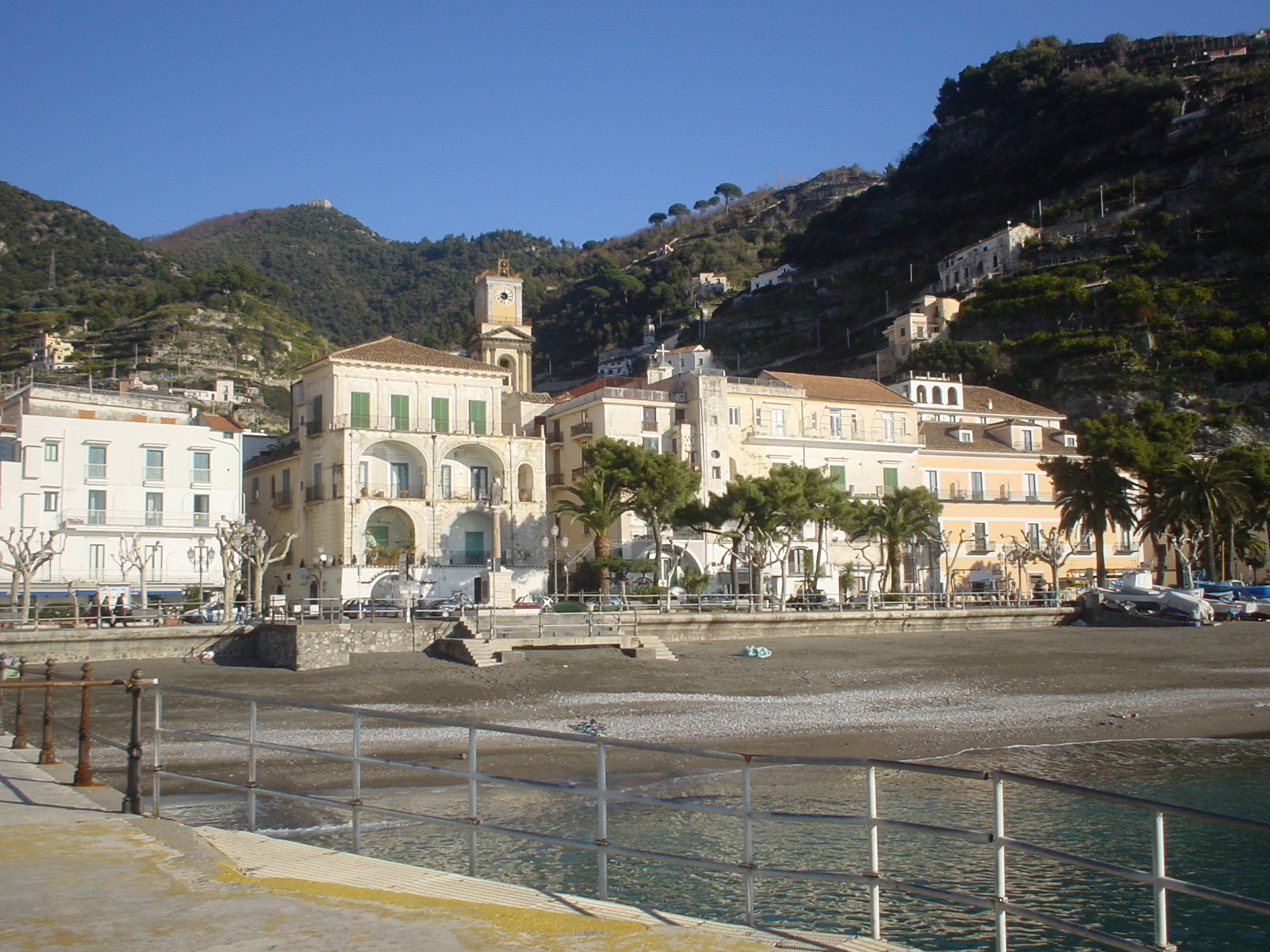 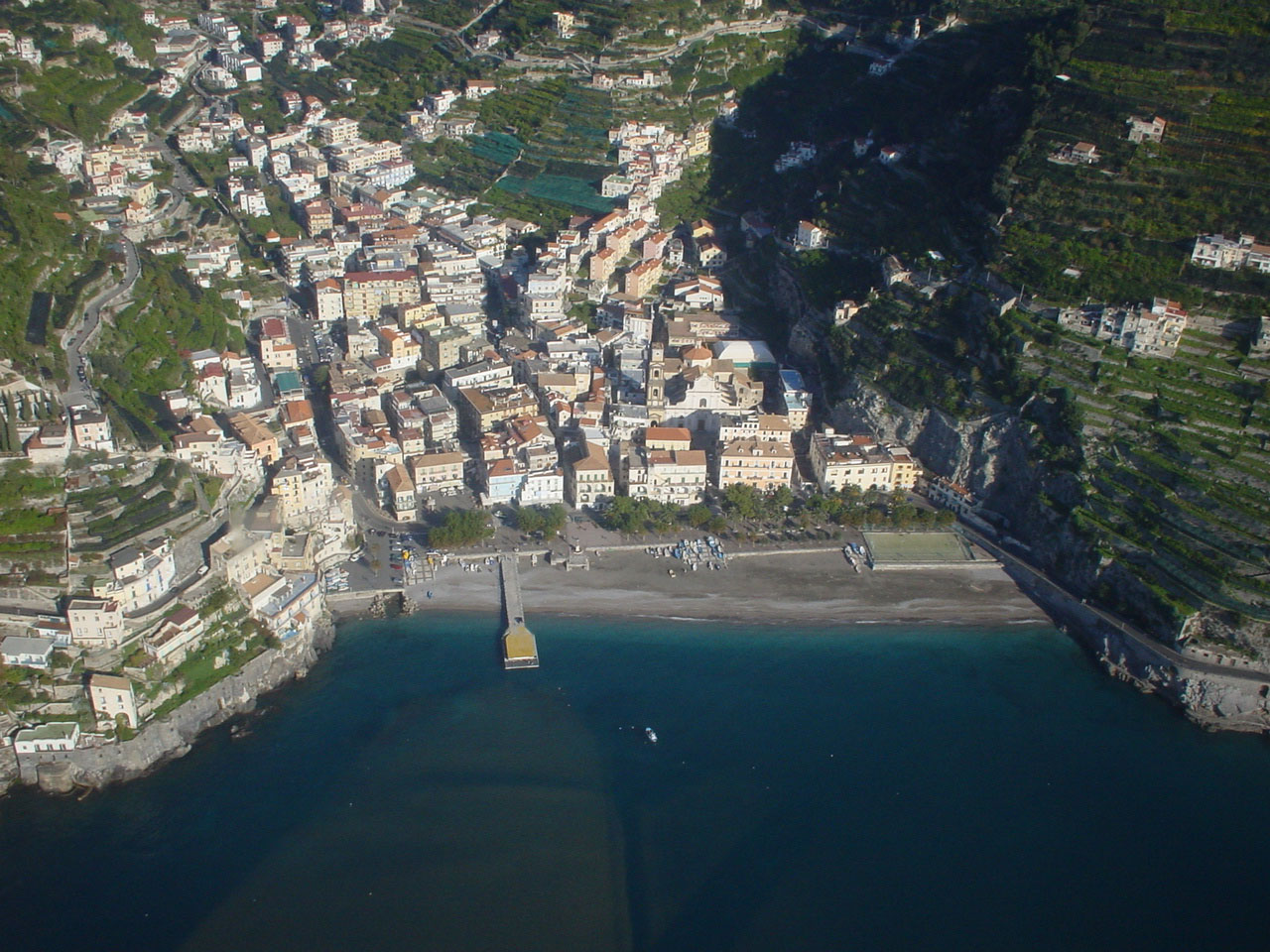 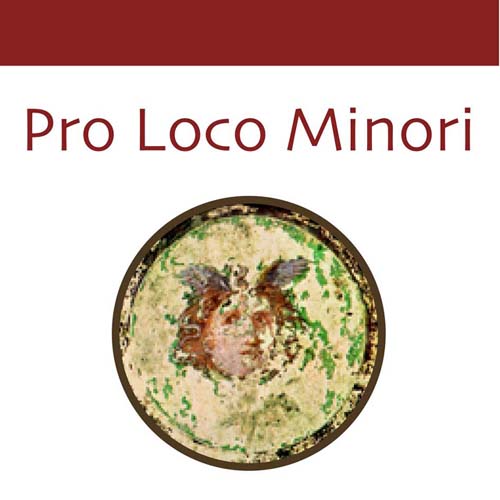 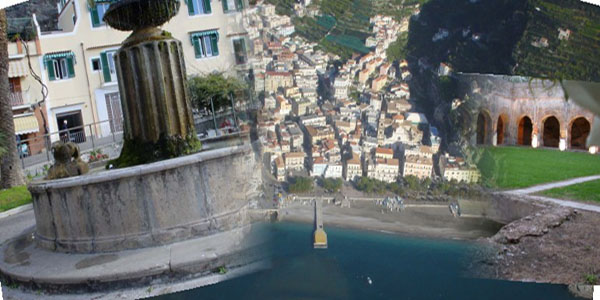 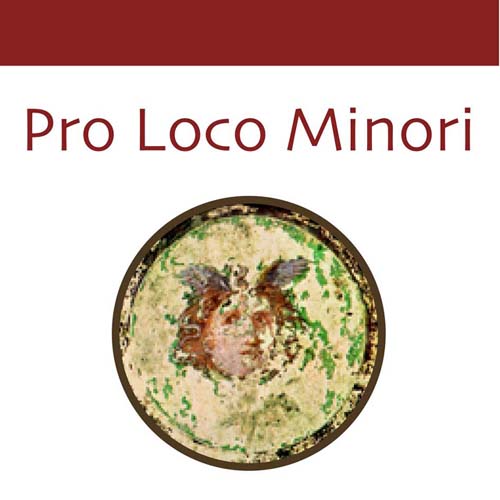 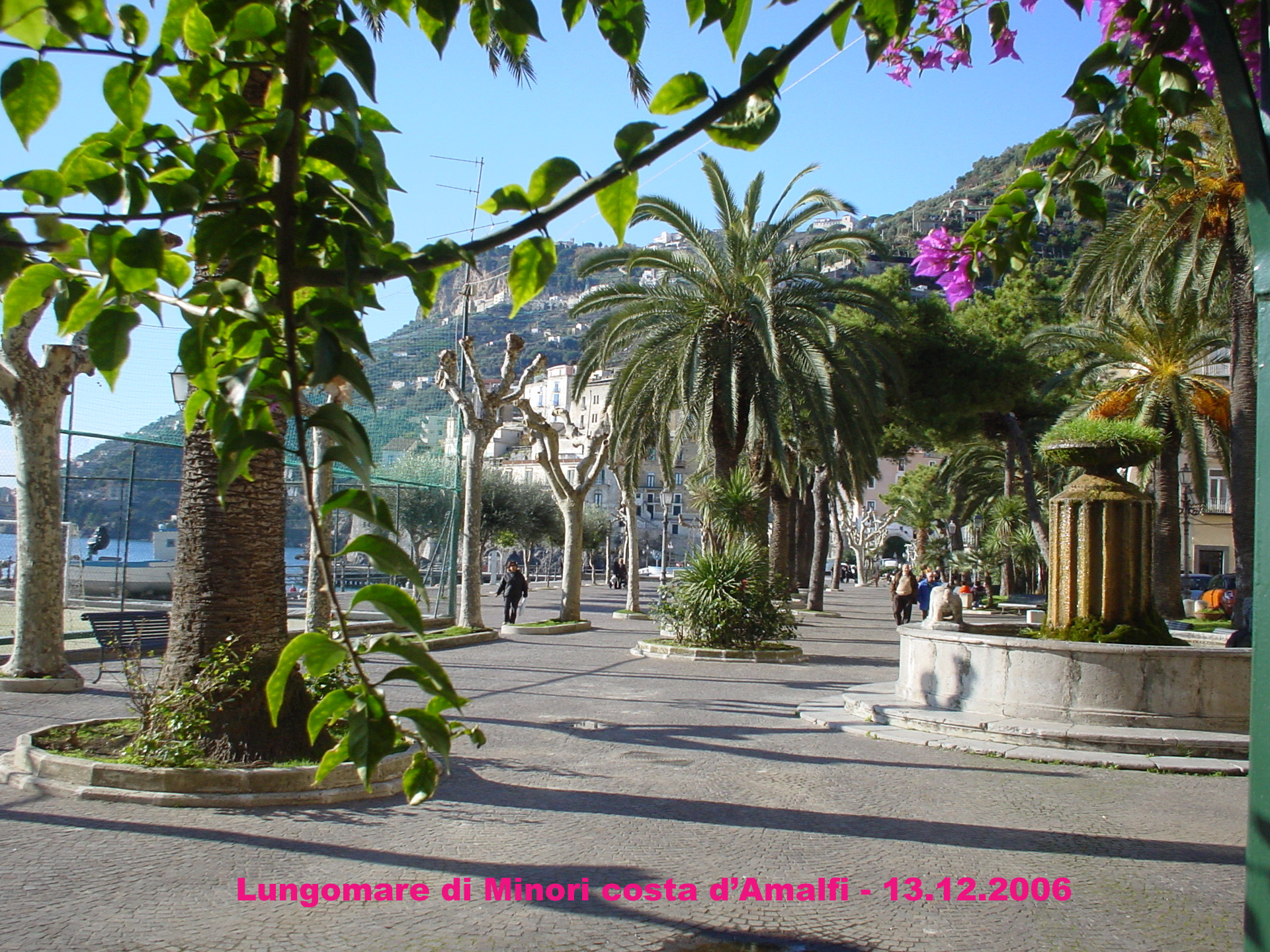 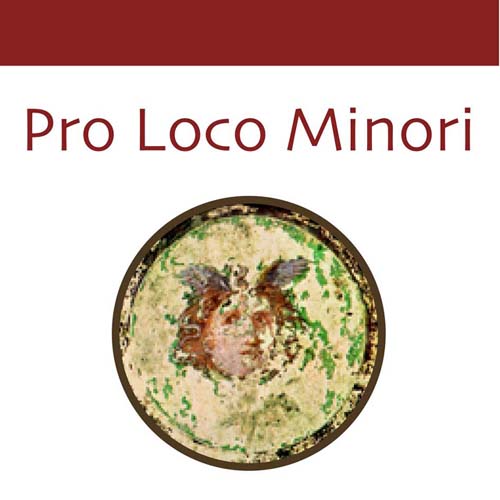 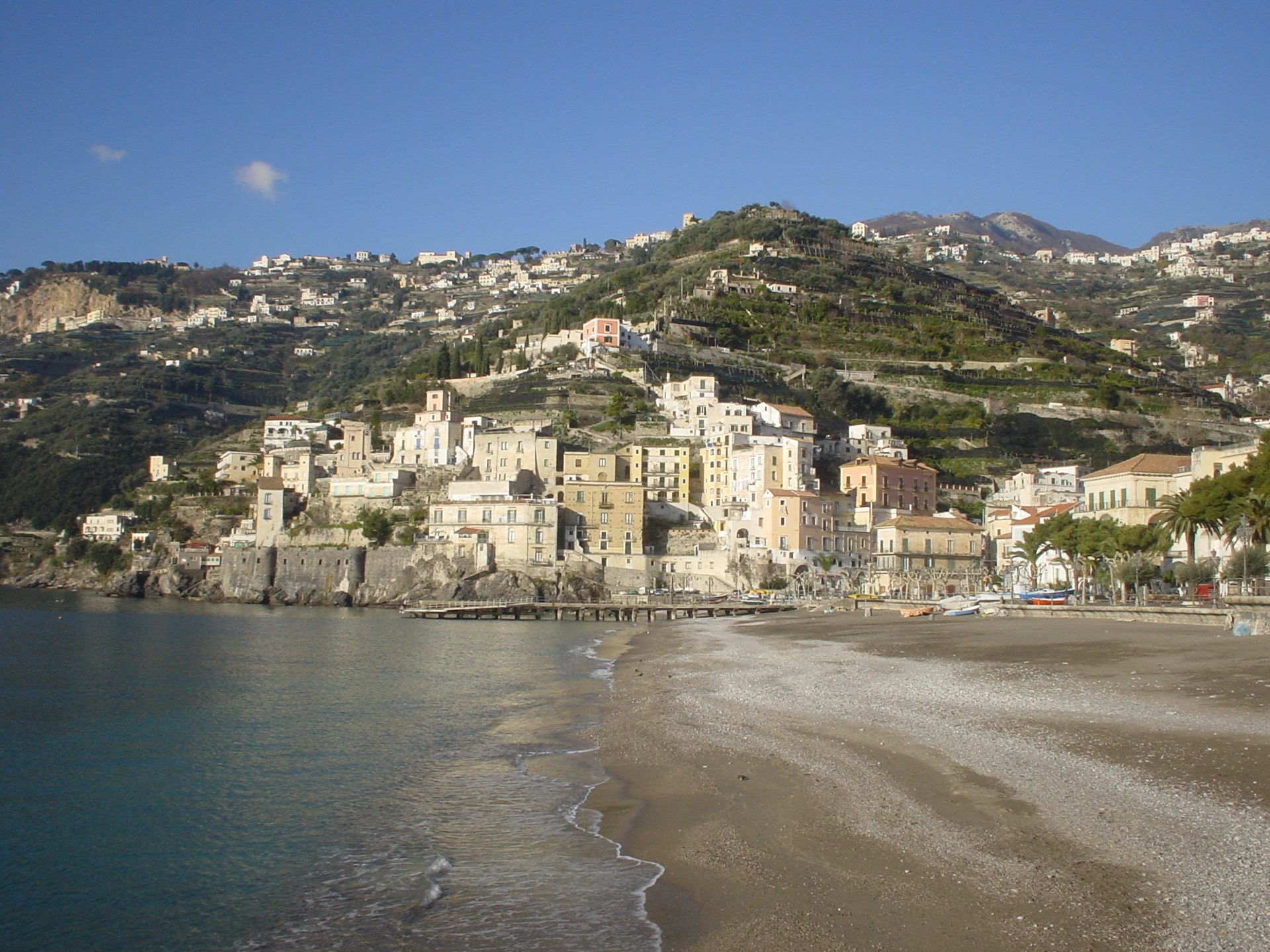 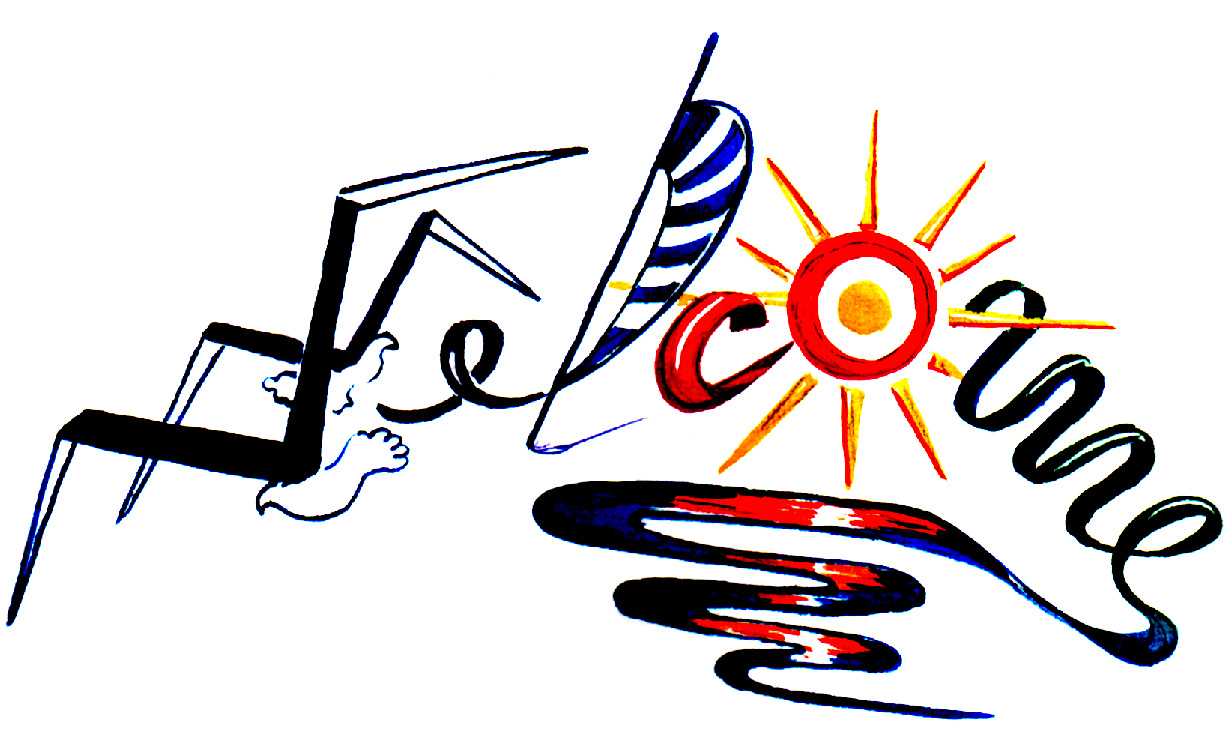 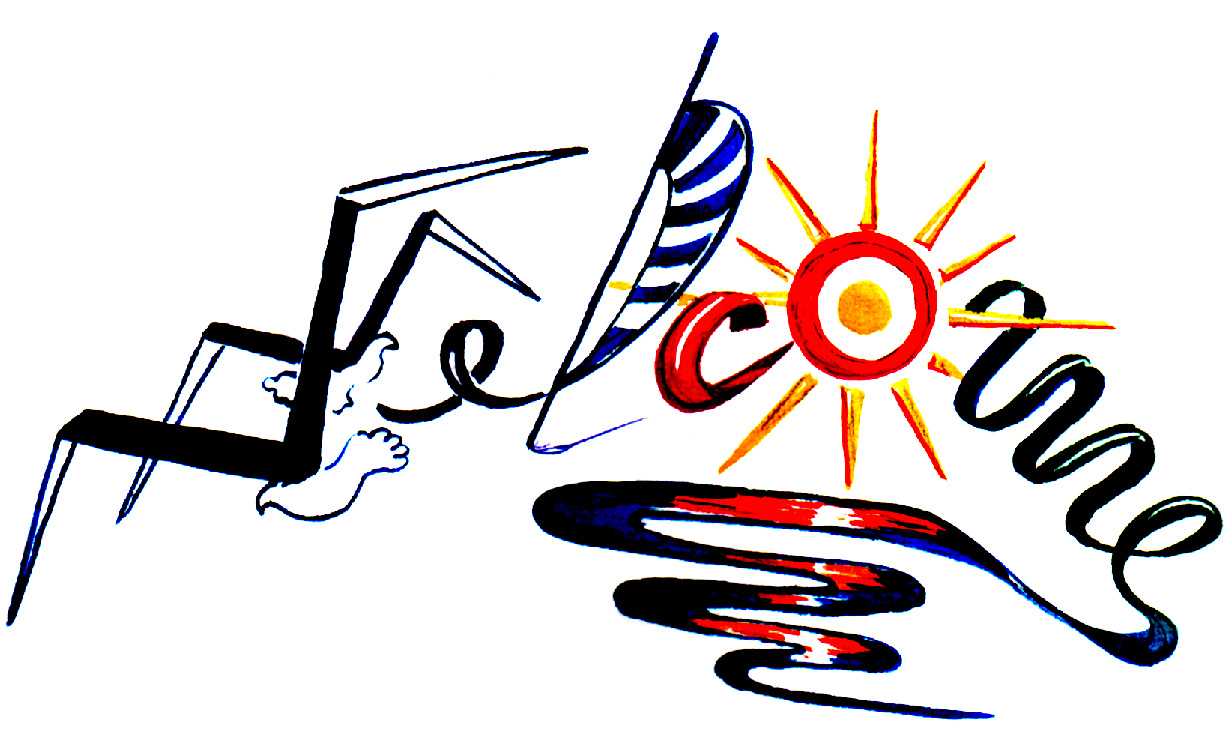 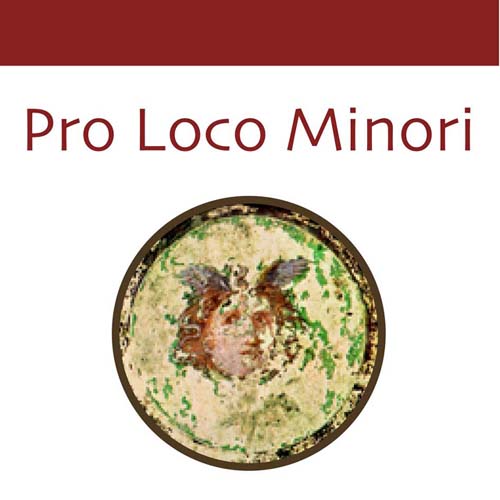